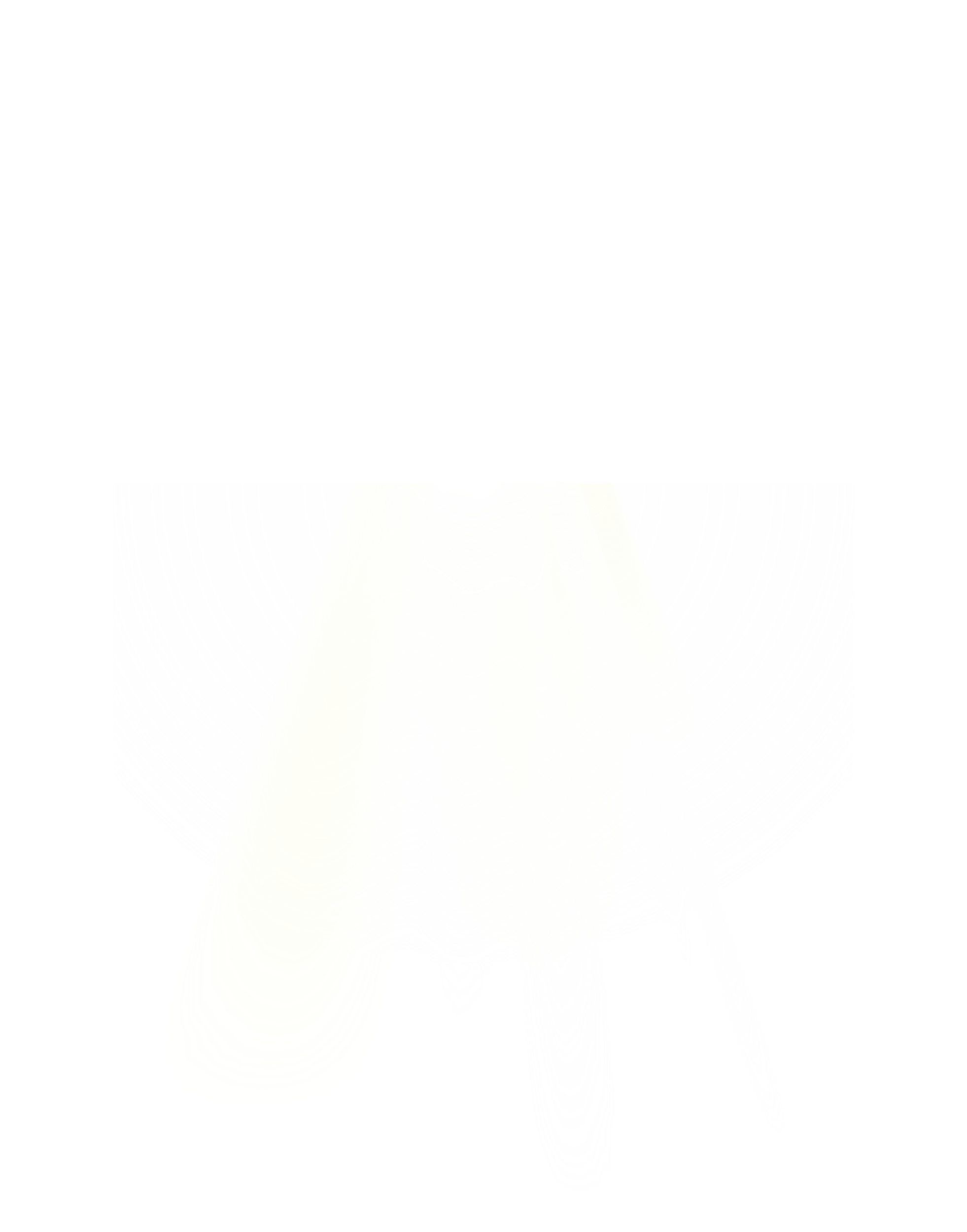 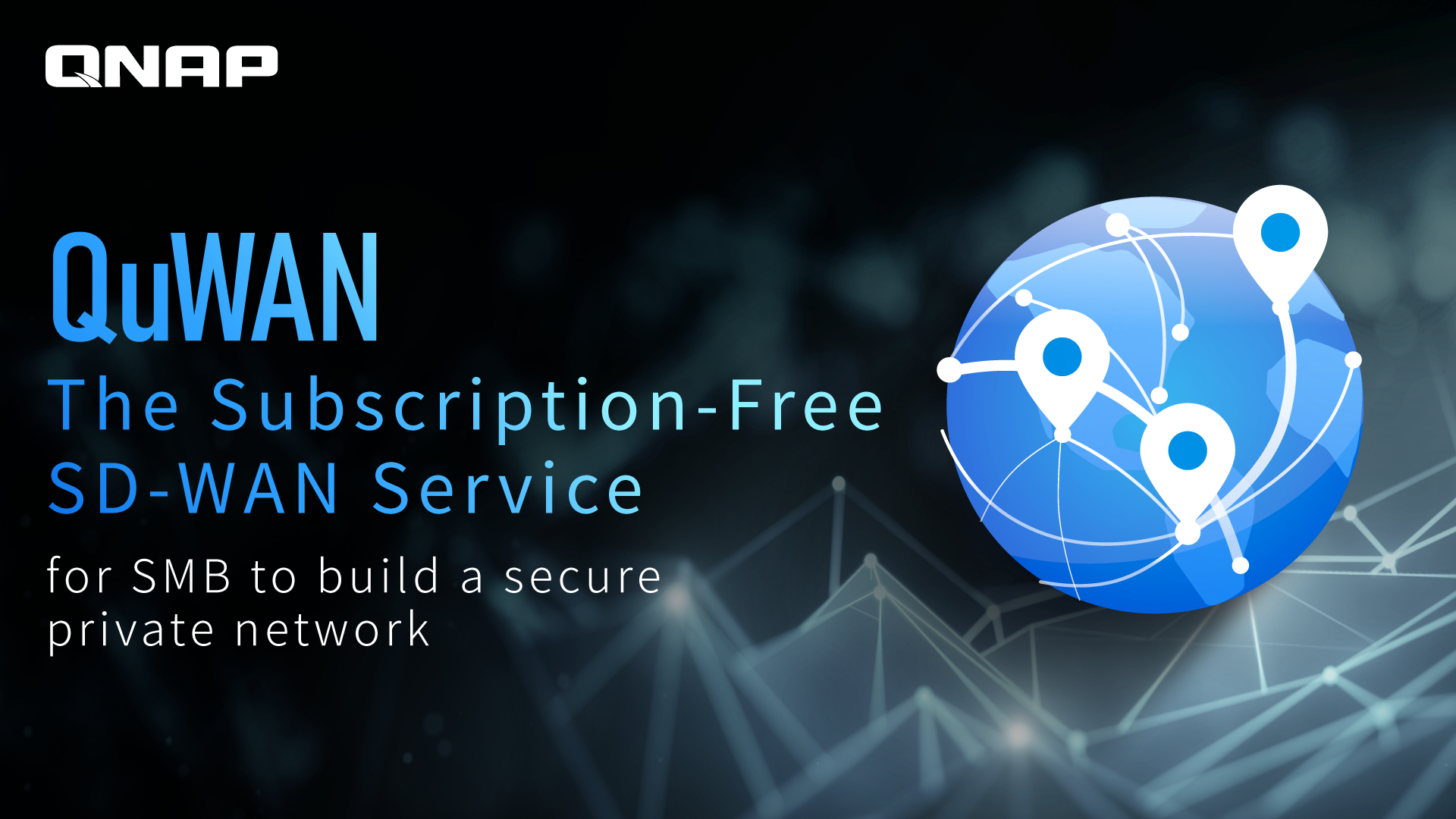 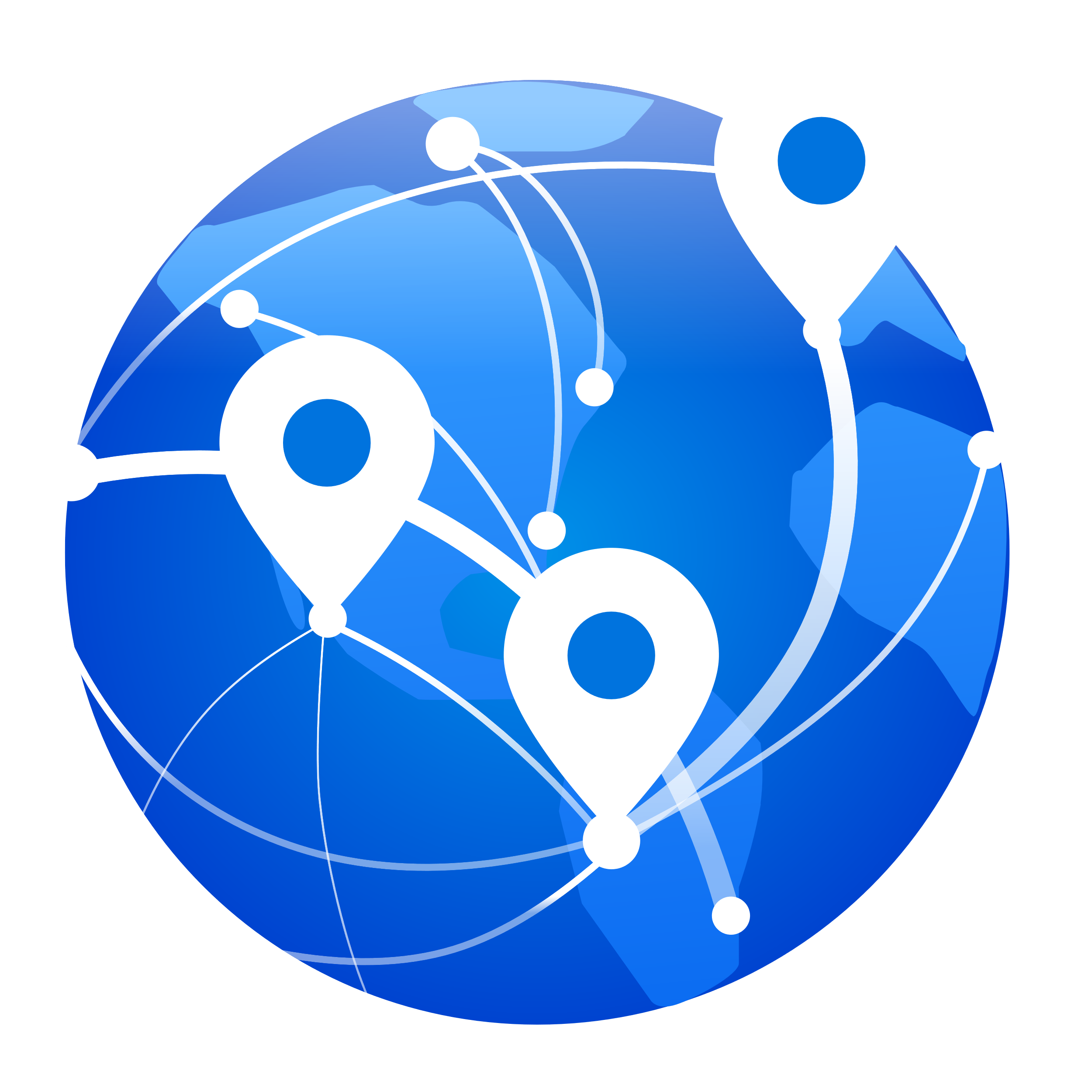 Agenda
04
07
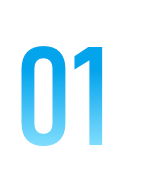 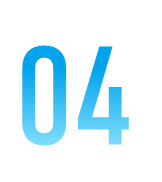 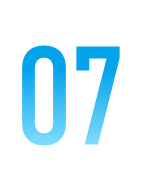 01
SMB are forced to face digital transformation 
under the pandemic​
​
Problems brought to current network architecture due to working from home ​
​
Features that SMB need for the next generation networking
QNAP SD-WAN fulfills the networking needs for the new era​
​
Upgrade your QNAP NAS and Guardian series to SD-WAN capable devices​
​

Demo
User Scenarios


Beta Test Program
08
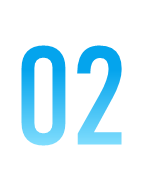 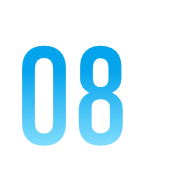 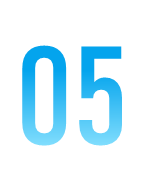 05
02
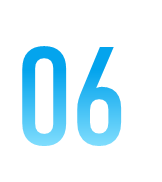 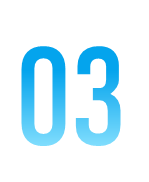 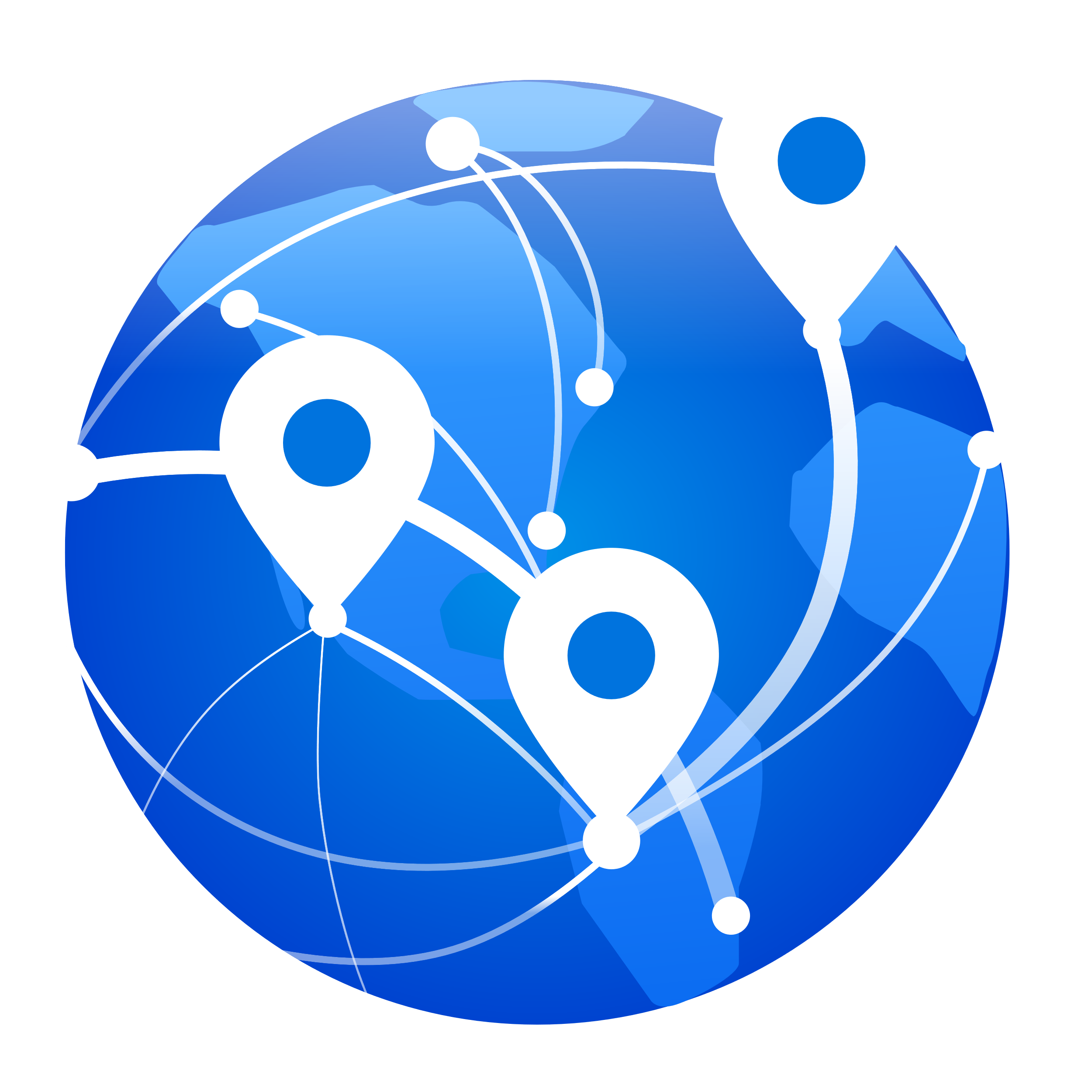 06
03
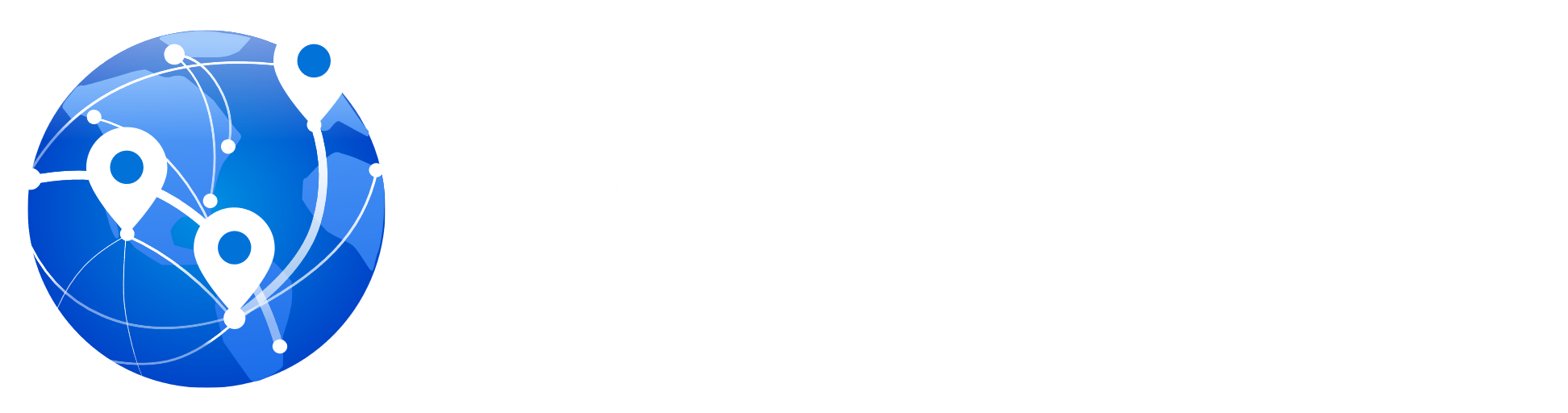 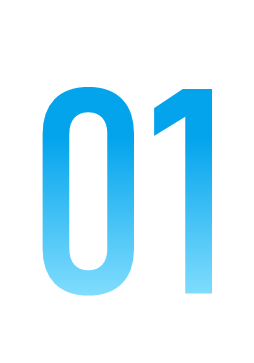 SMB are forced to face digital transformation under the pandemic
Site-to-site VPN were only used by a few branches and remote officers
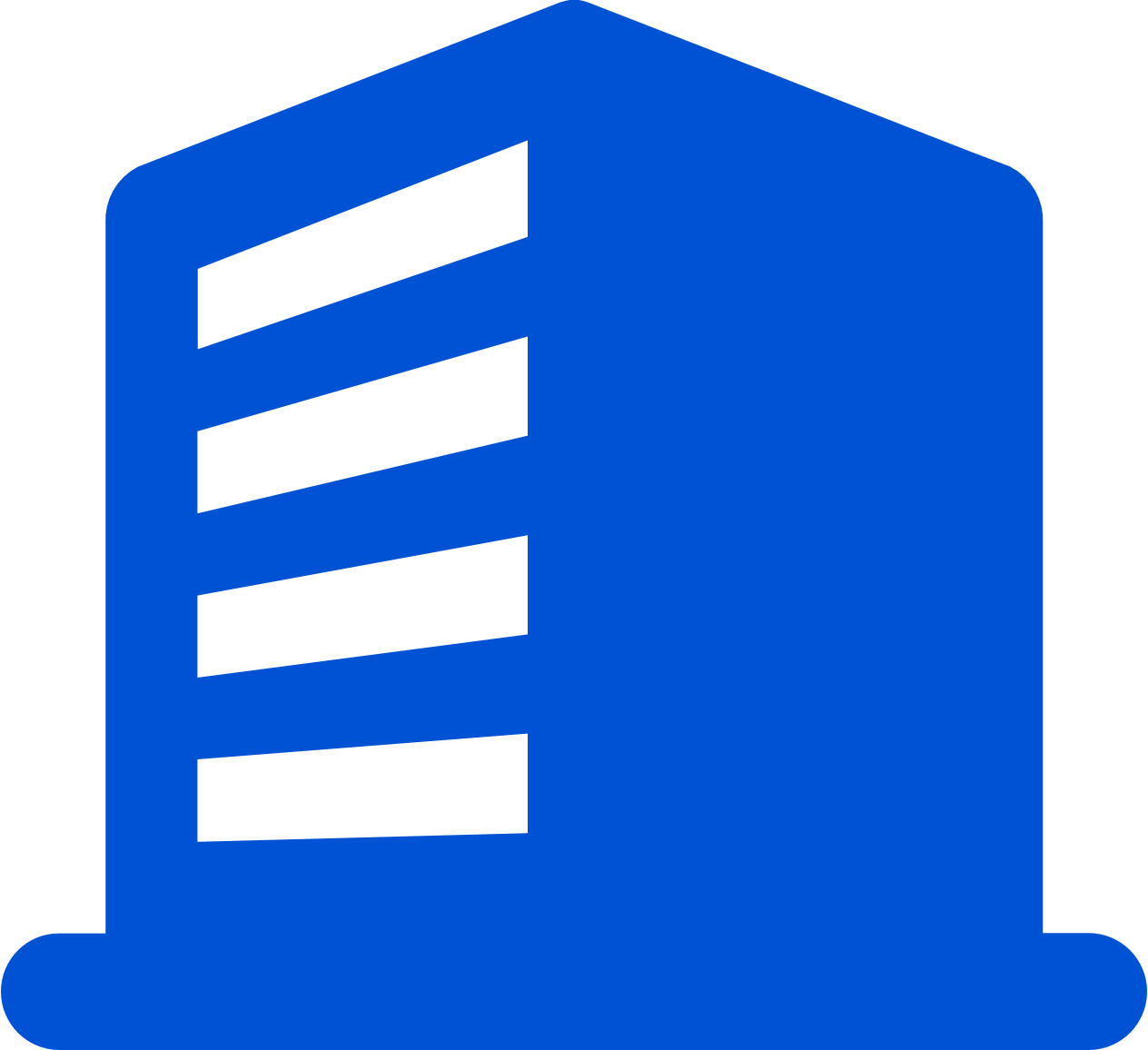 Intranet
Extranet
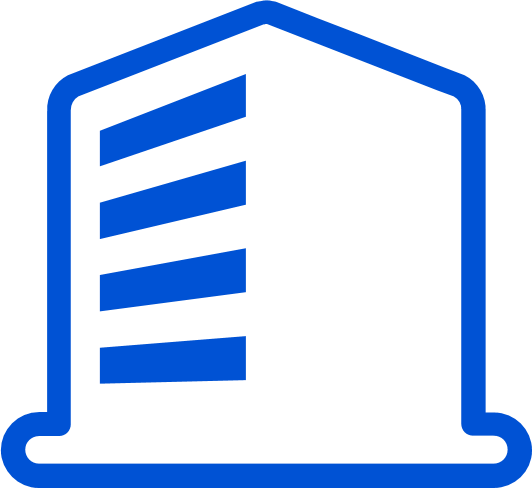 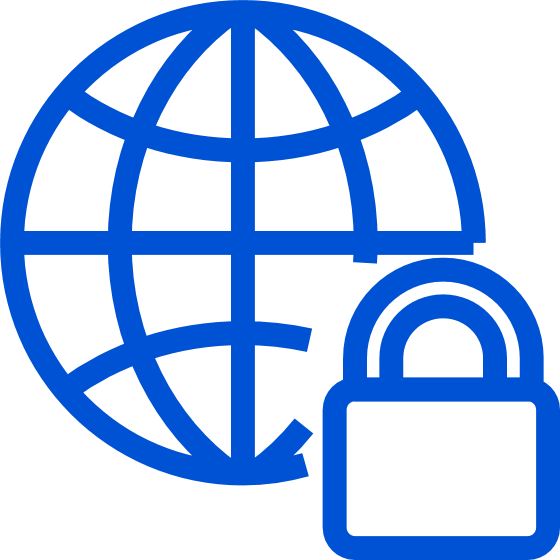 HQ
VPN
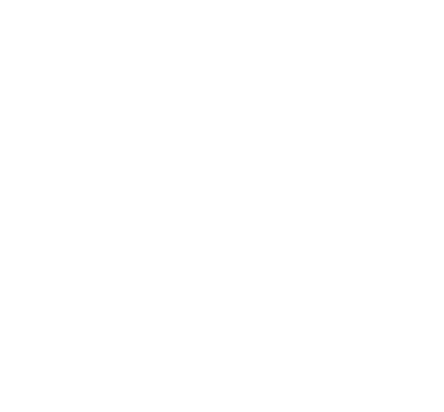 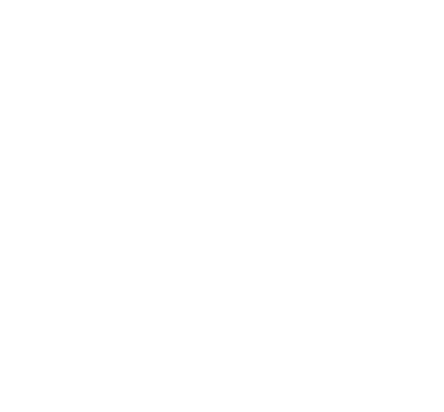 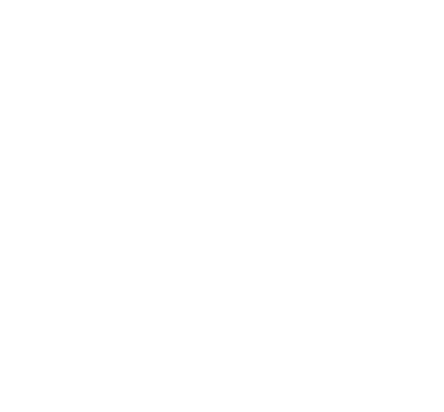 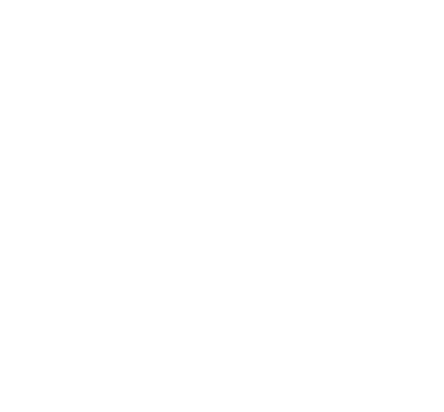 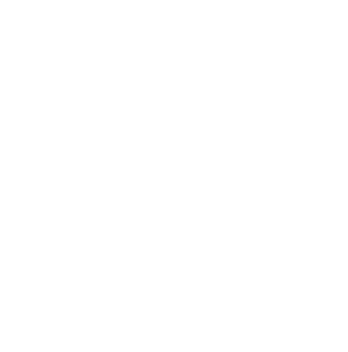 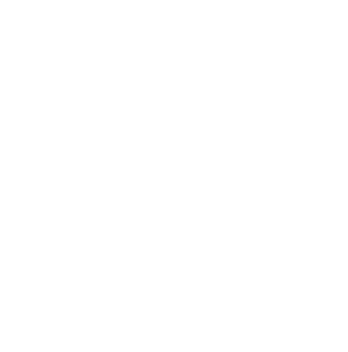 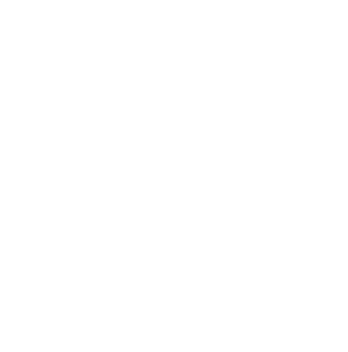 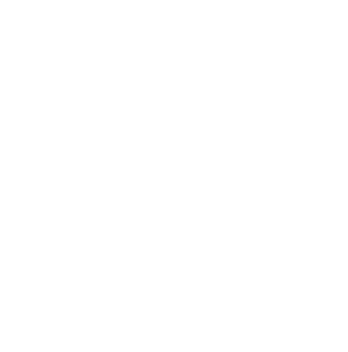 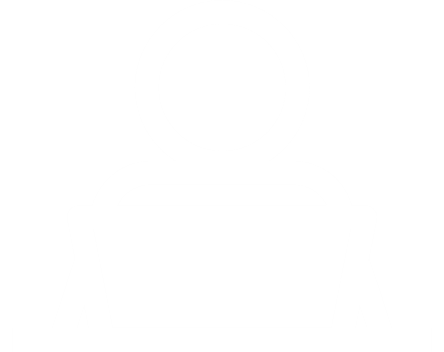 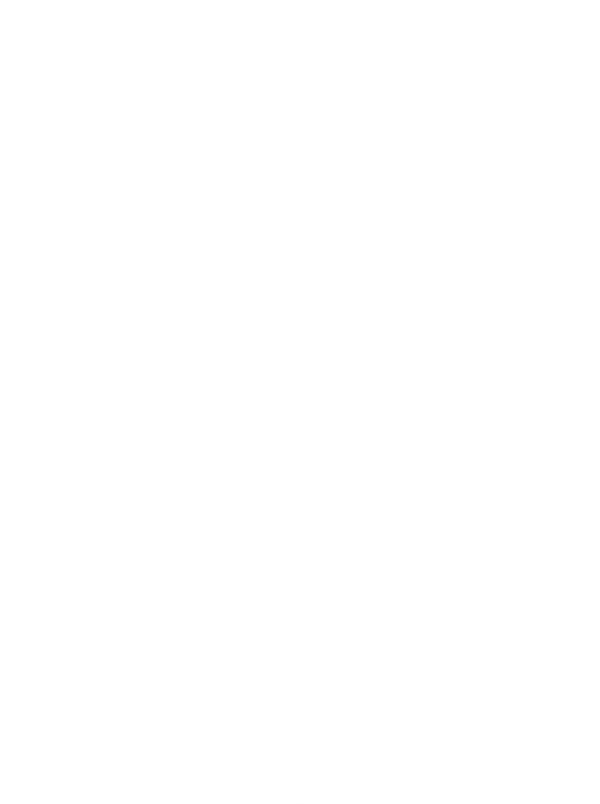 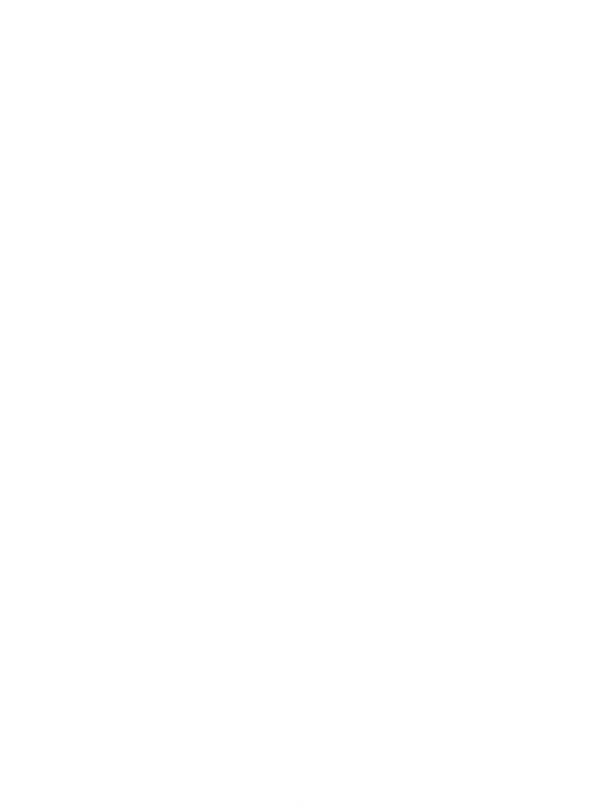 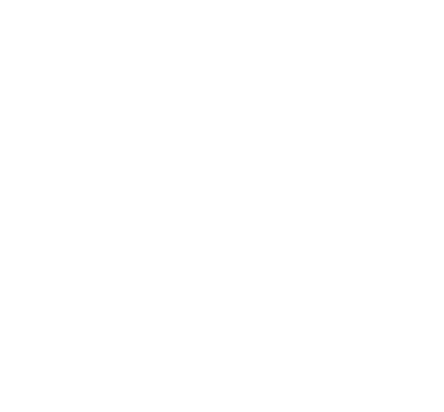 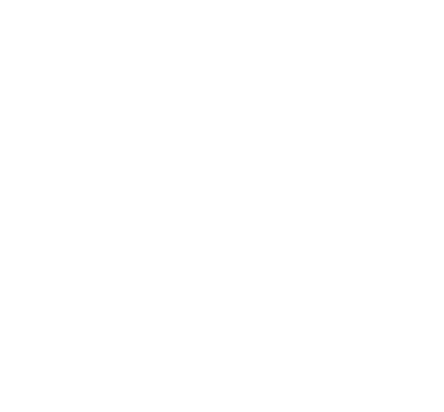 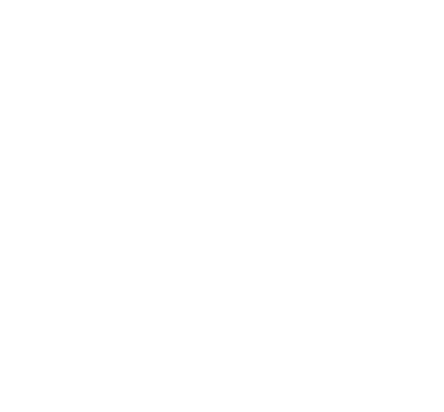 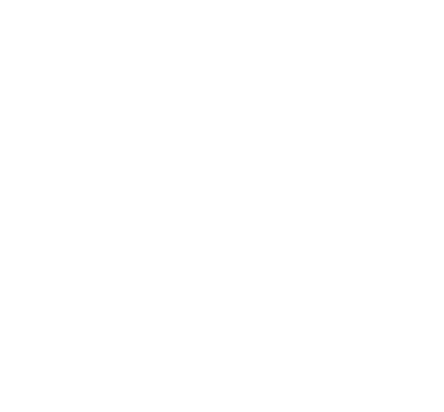 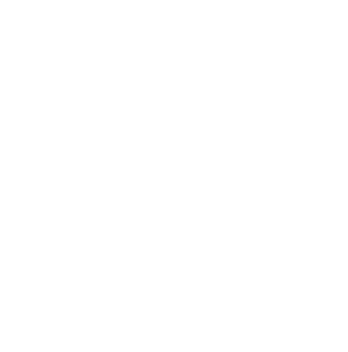 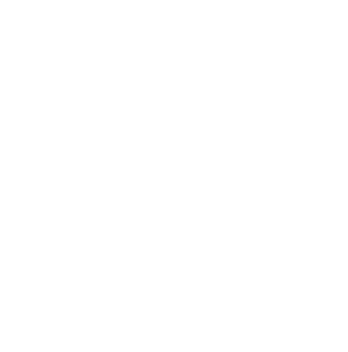 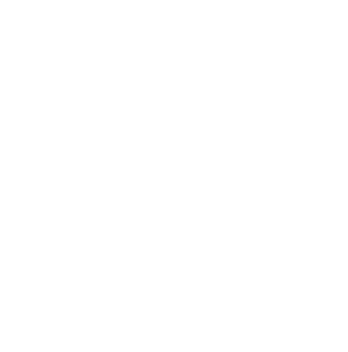 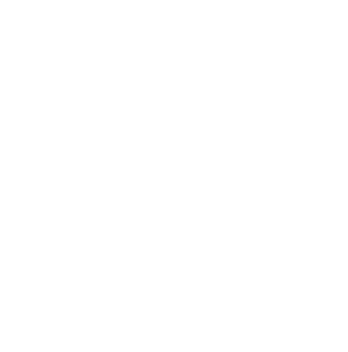 Remote Worker
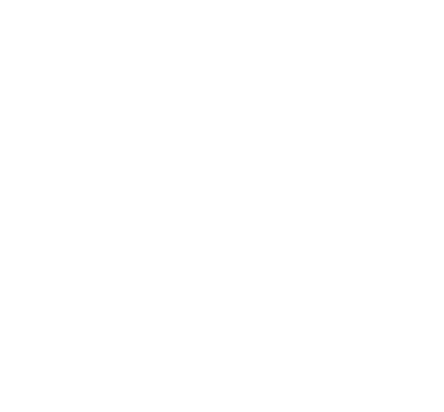 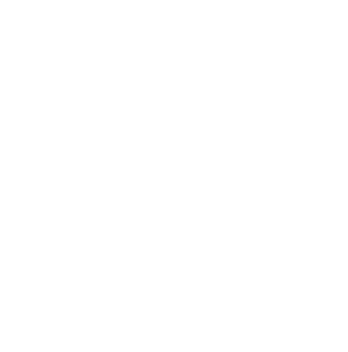 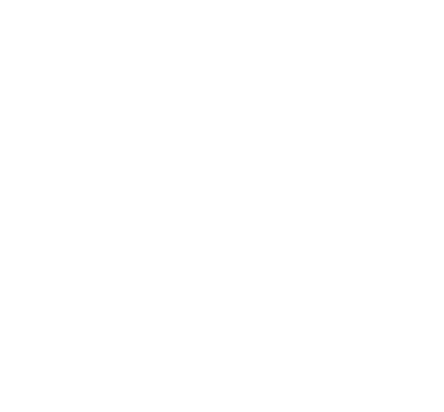 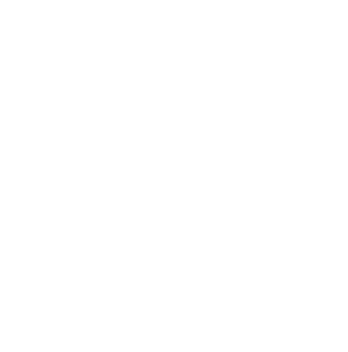 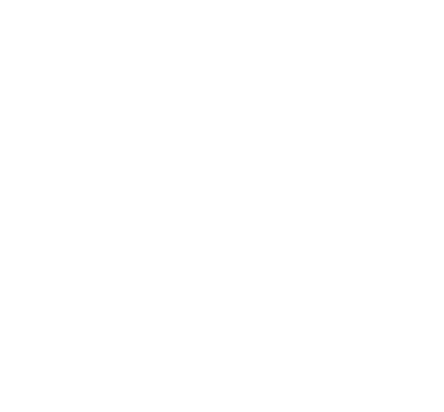 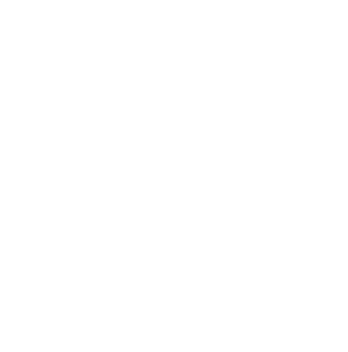 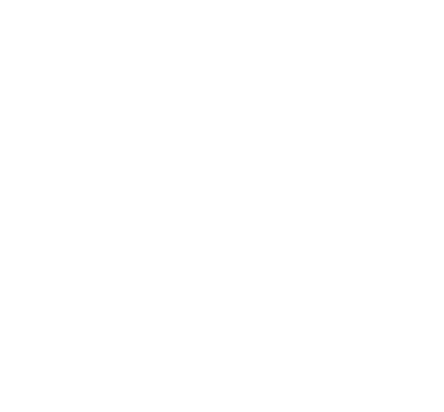 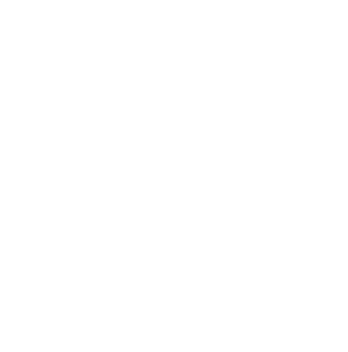 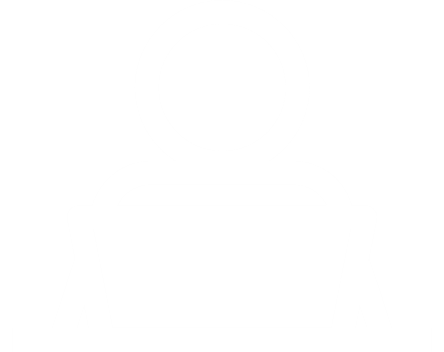 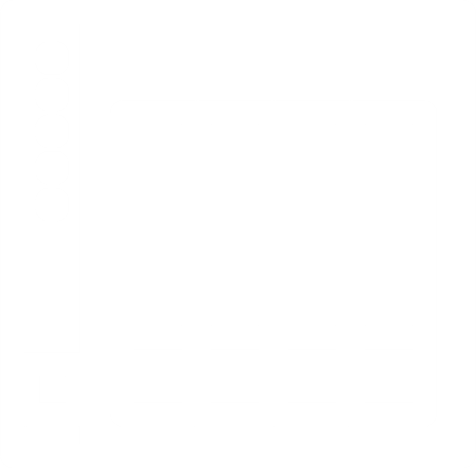 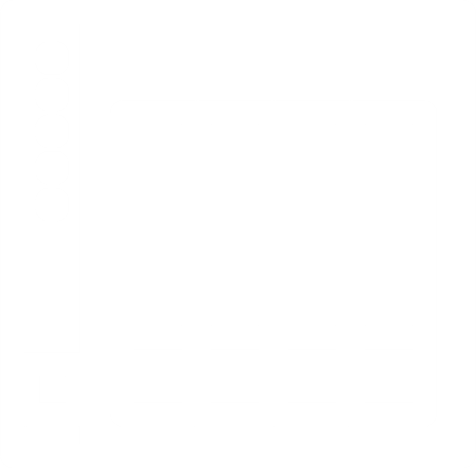 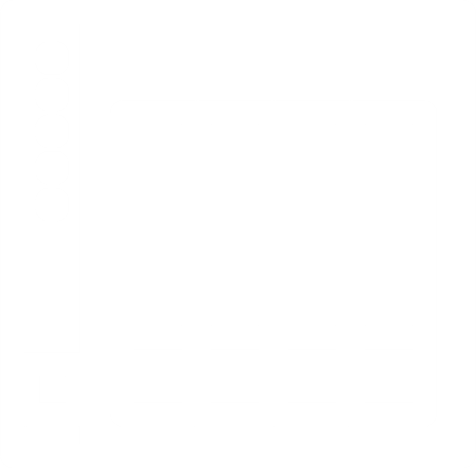 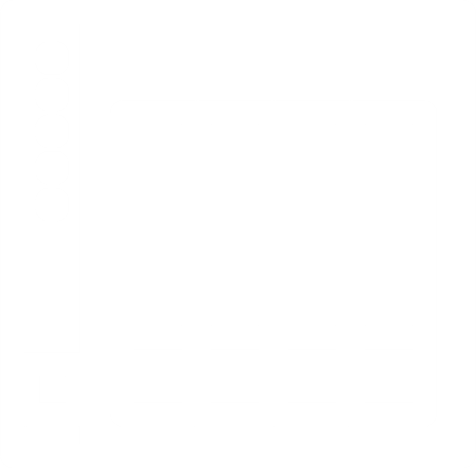 Tokyo
Taipei
Remote Worker
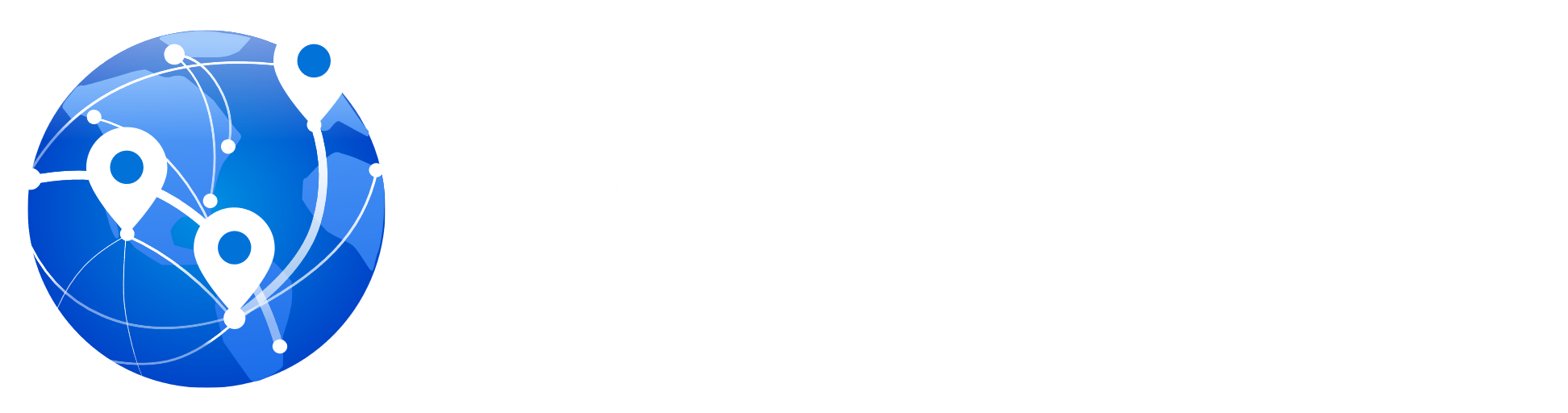 HQ VPN resource cannot afford the spike of connection demand from distributed remote users and device
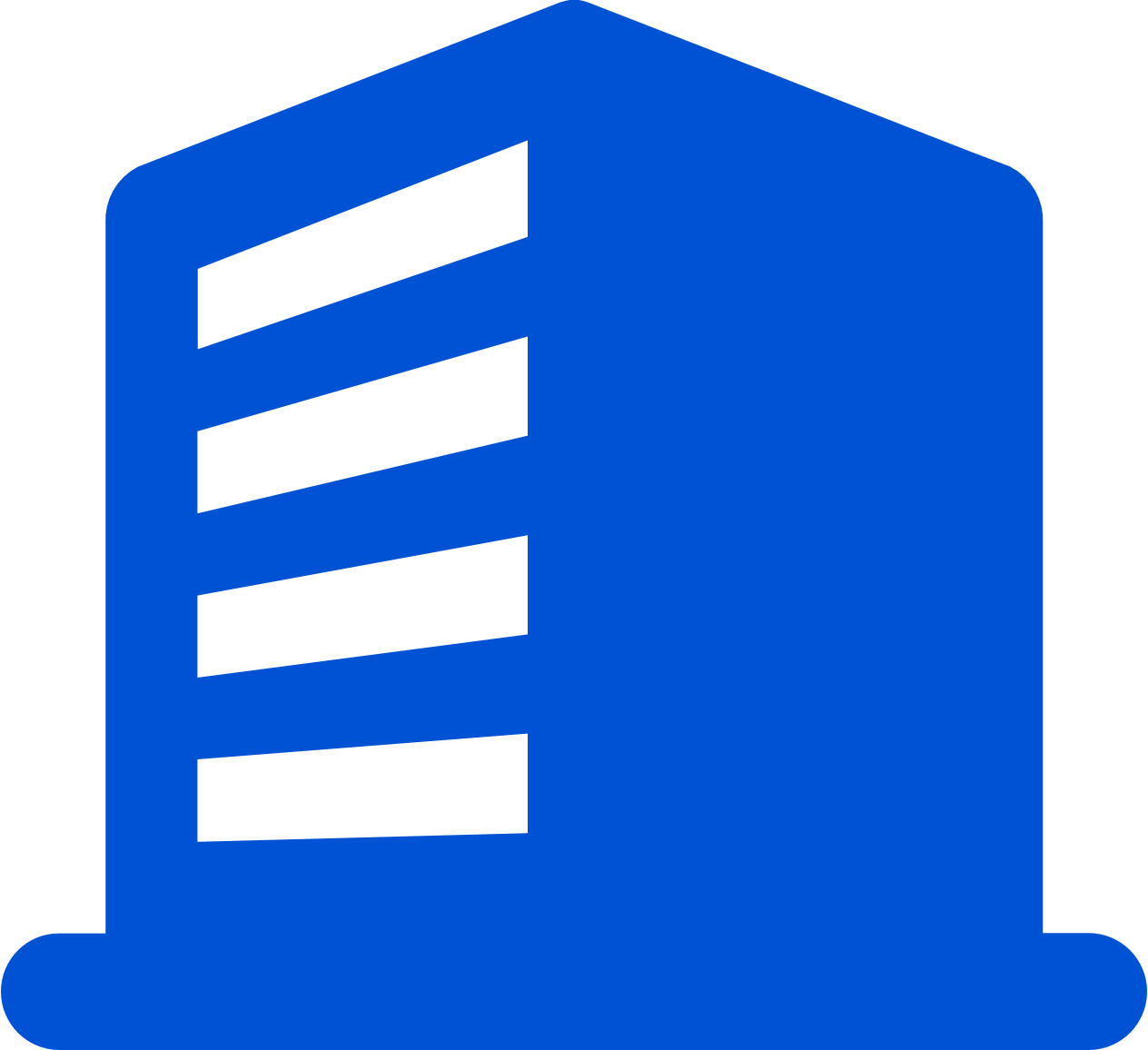 Extranet VPN Connection
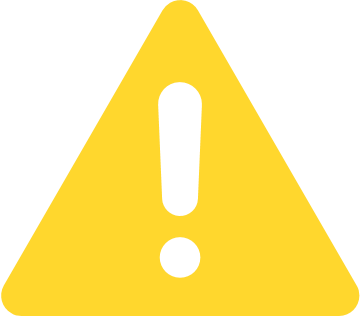 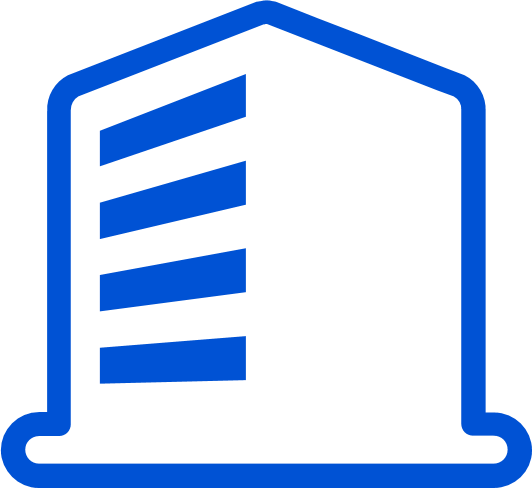 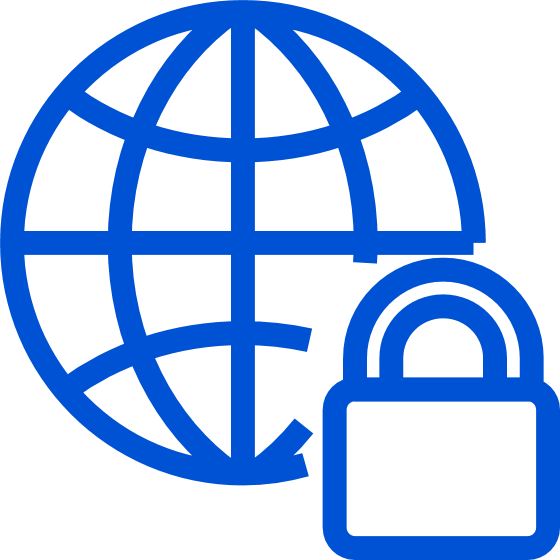 HQ
VPN
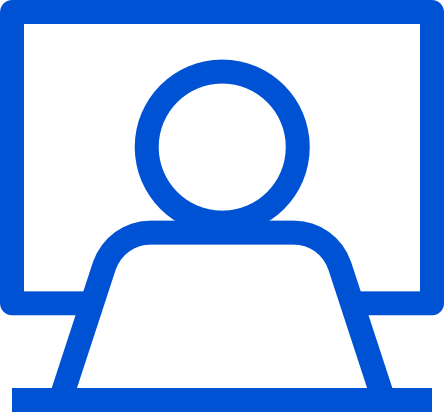 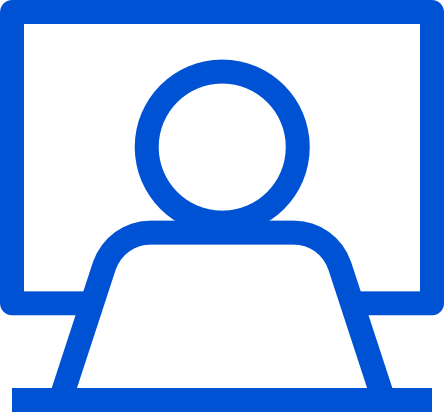 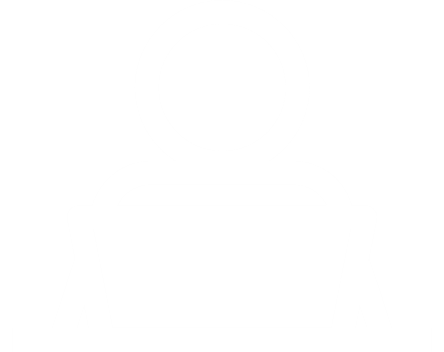 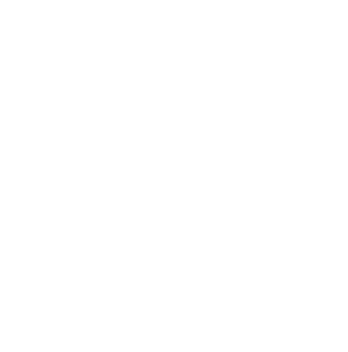 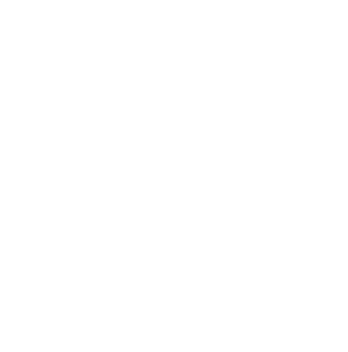 Remote Worker
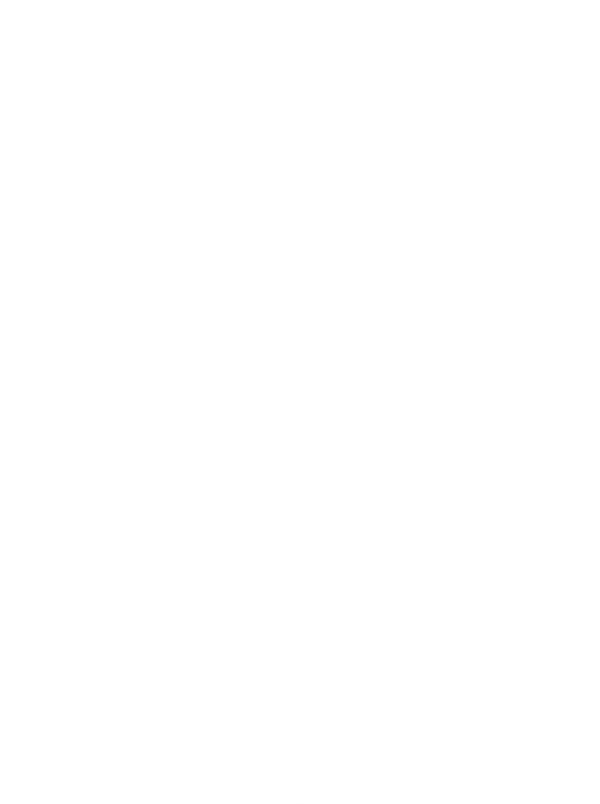 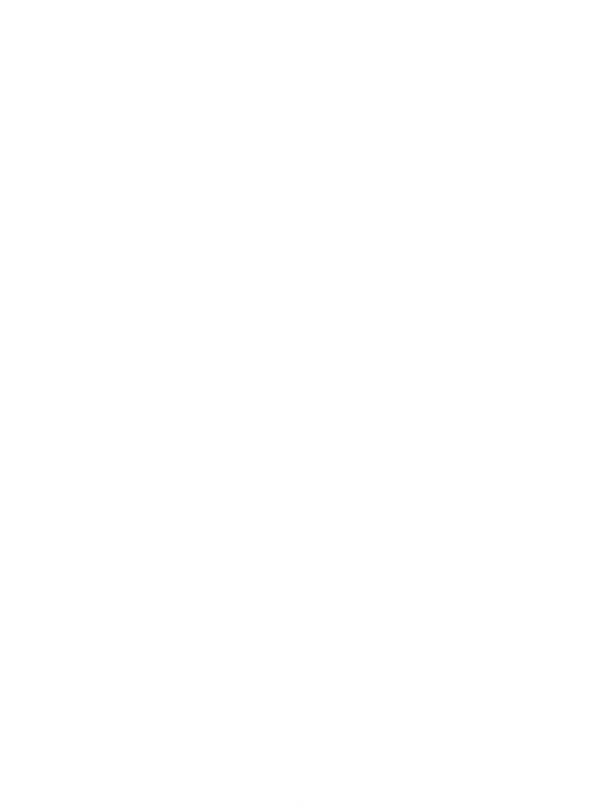 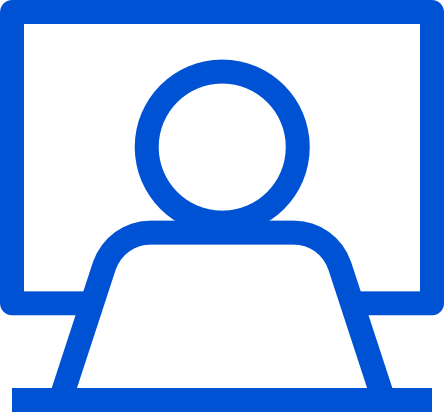 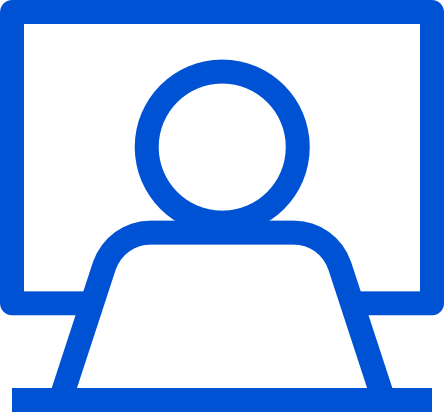 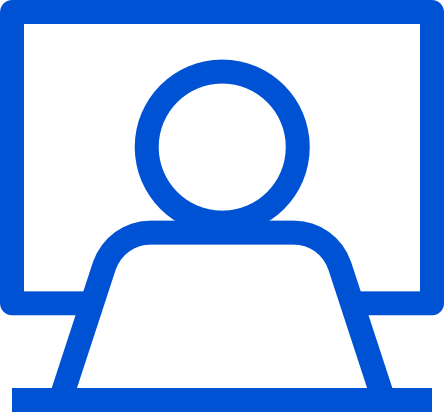 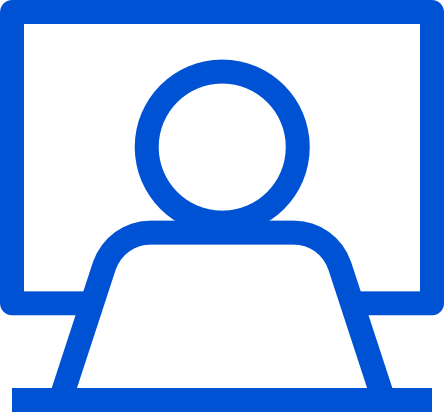 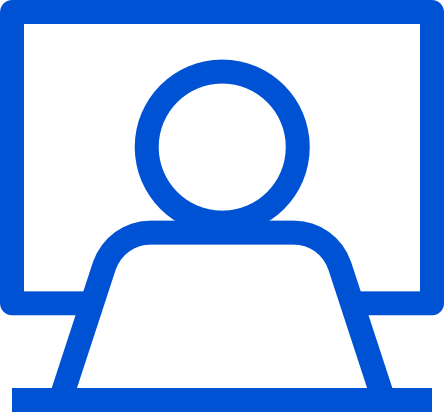 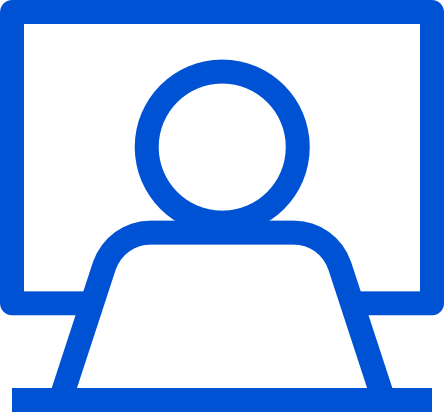 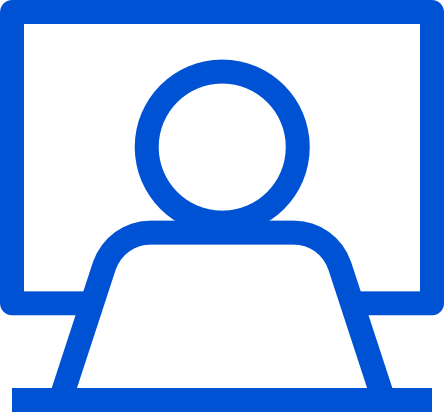 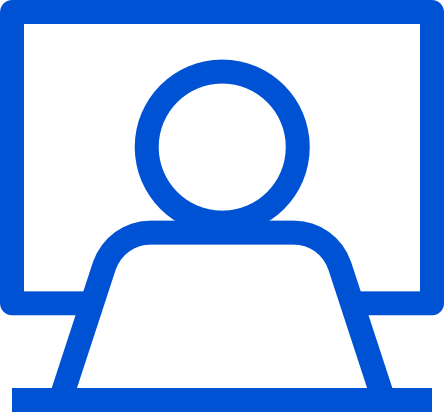 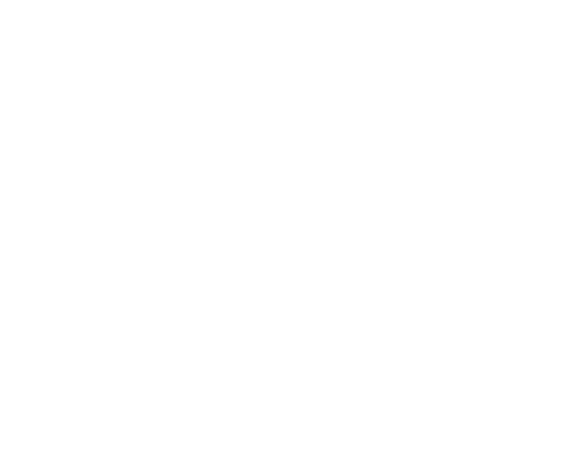 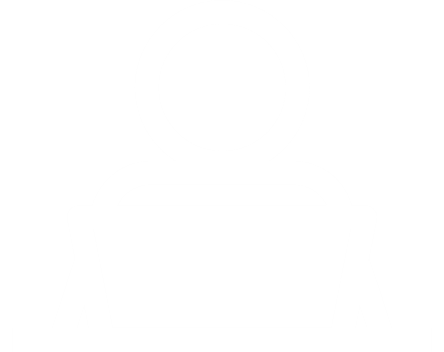 Remote Worker
Work From Home
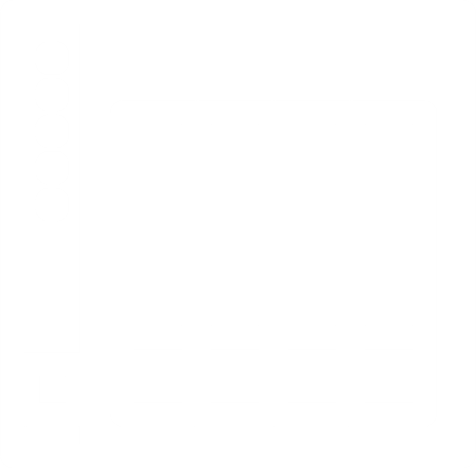 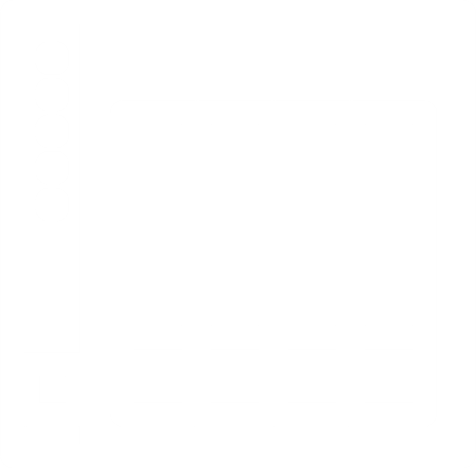 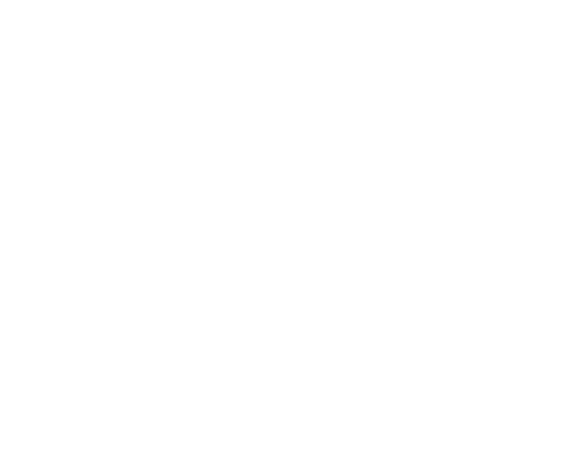 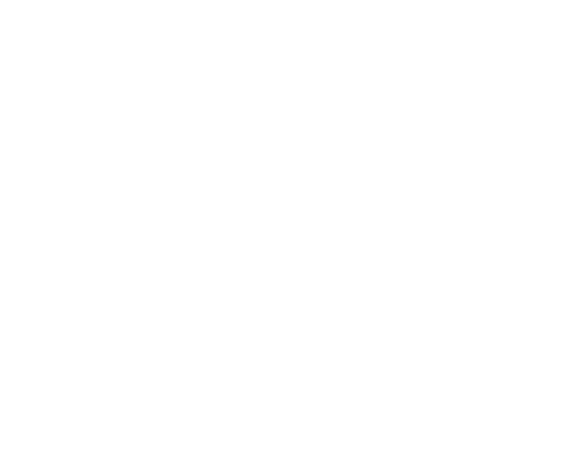 Tokyo
Taipei
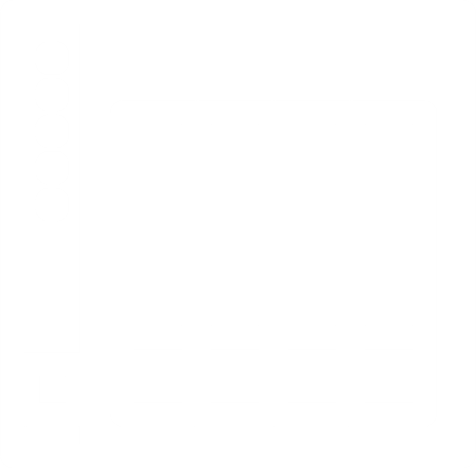 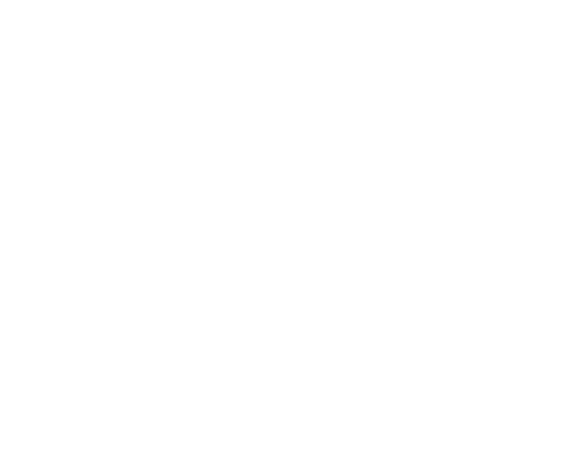 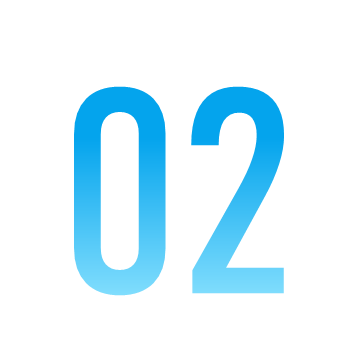 Problems that bring
to current network 
architecture due to 
working from home
More work-from-home More distributed remote workers
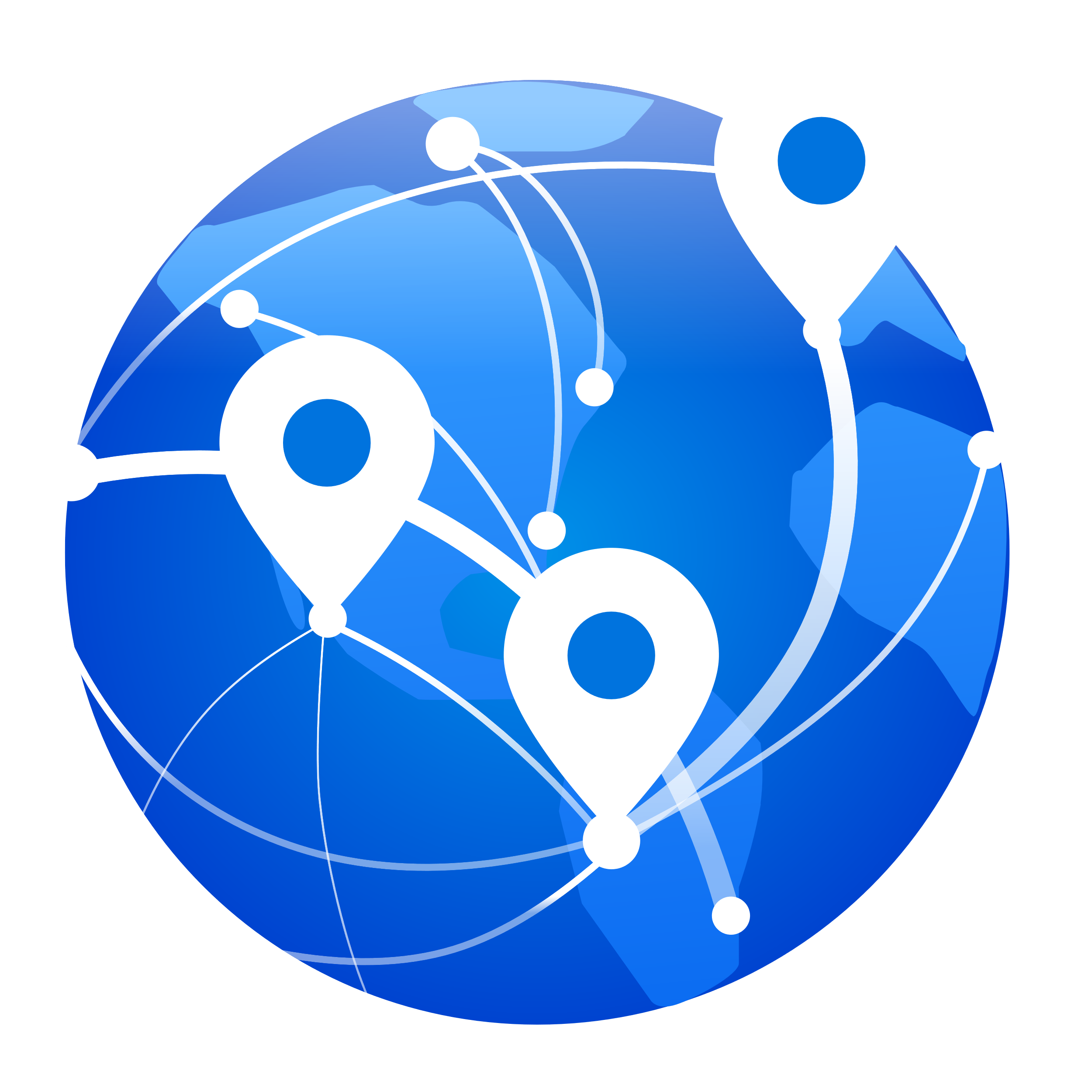 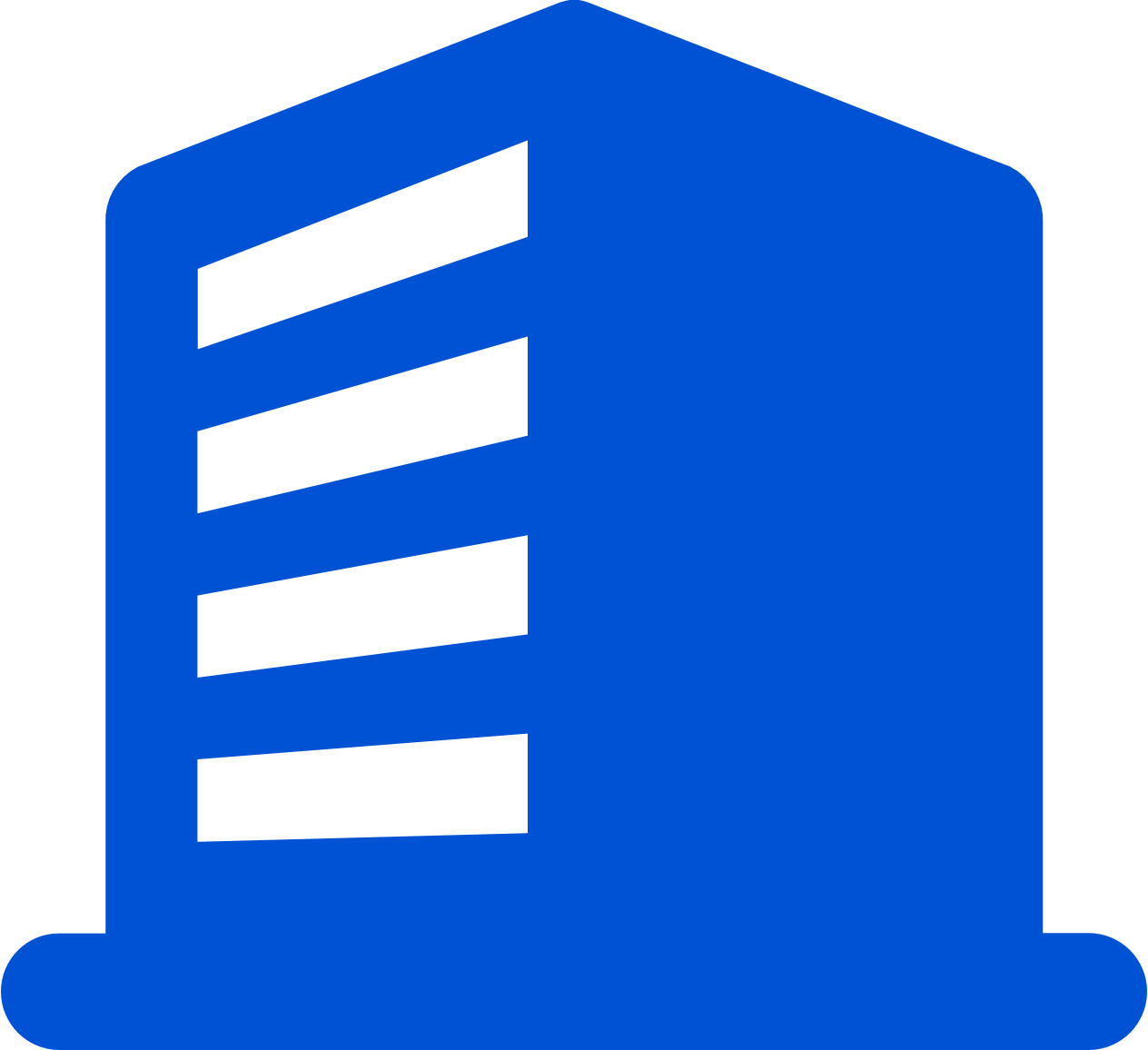 More remote clients connect and exchange traffic through a single or few VPN routers in HQ. 
Increasing overload & performance bottleneck on the HQ site. 
More network stability & reliability issues resulted from the overloaded VPN router in HQ site.
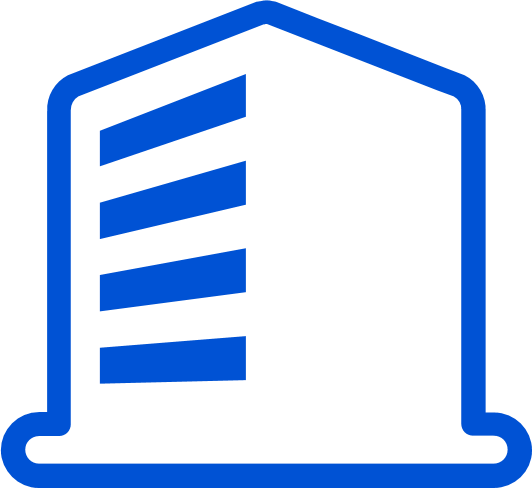 HQ
VPN
VPN
VPN
VPN
VPN
VPN
Intranet
Extranet
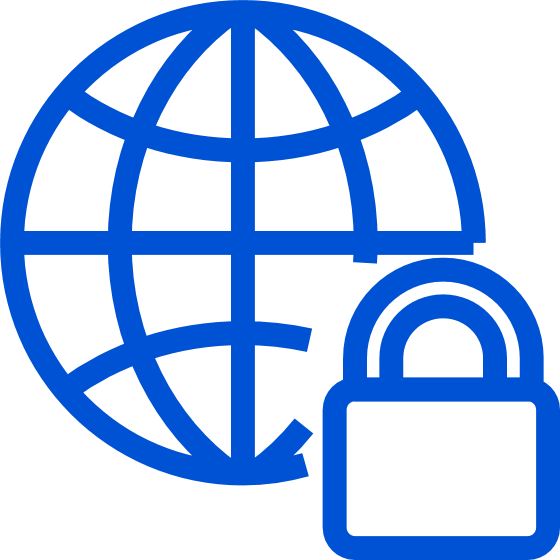 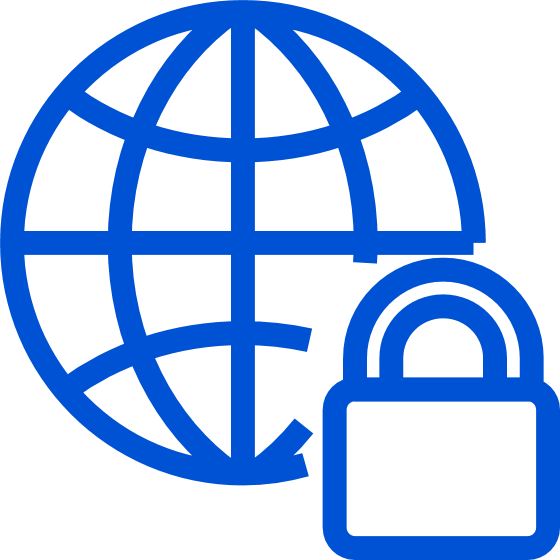 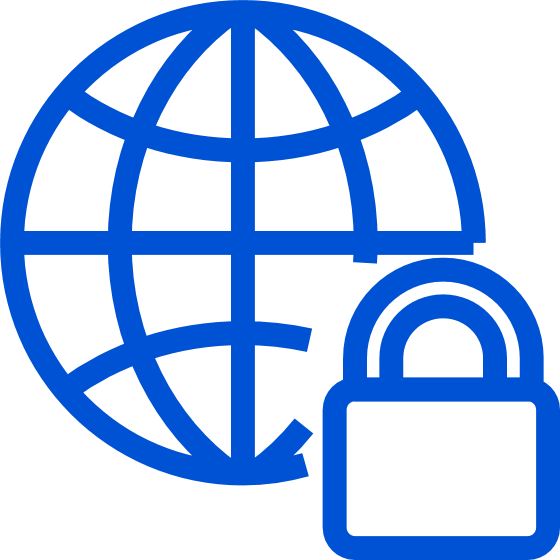 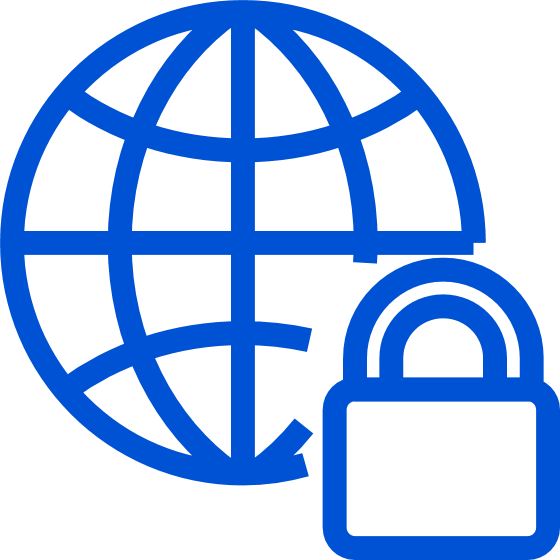 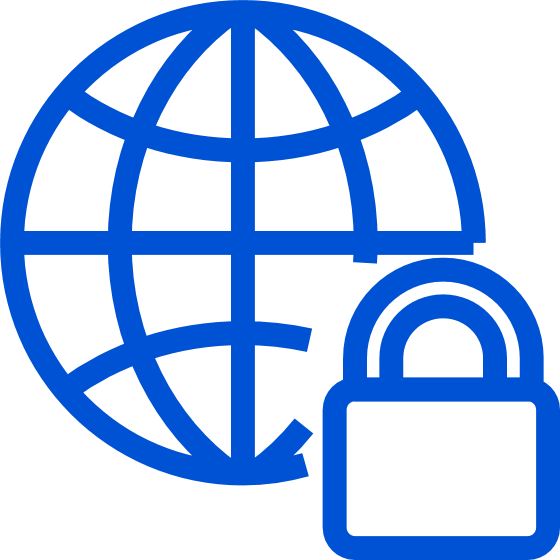 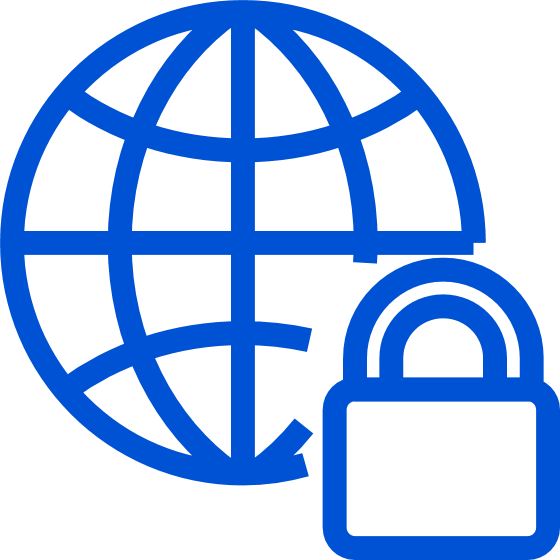 VPN Connection
Collapse
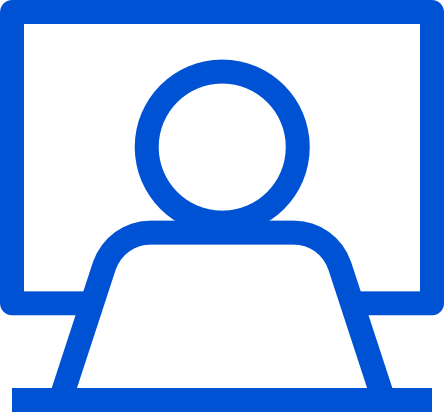 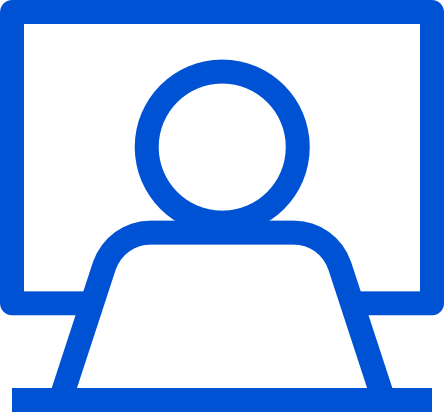 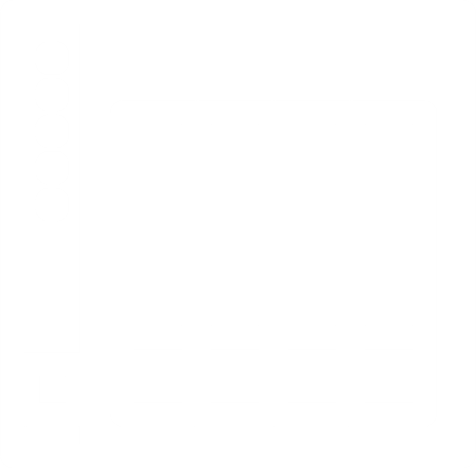 Server connects via VPN
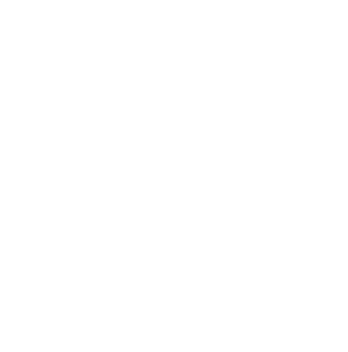 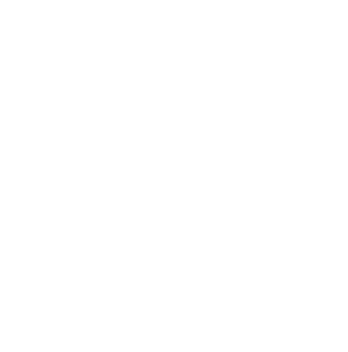 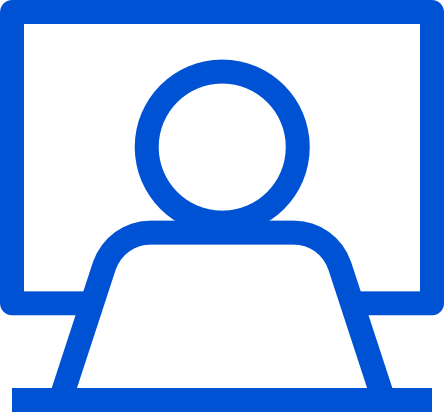 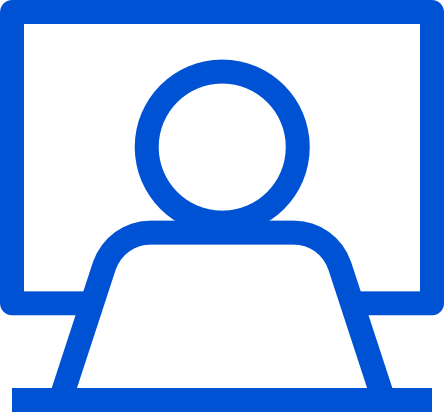 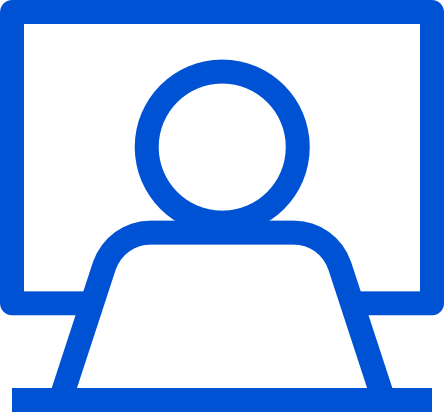 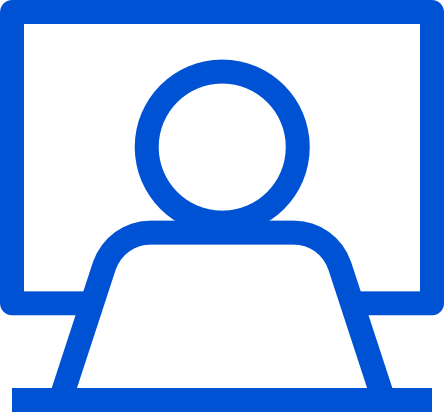 Designers store files and images
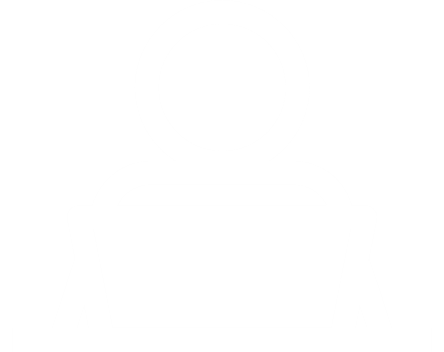 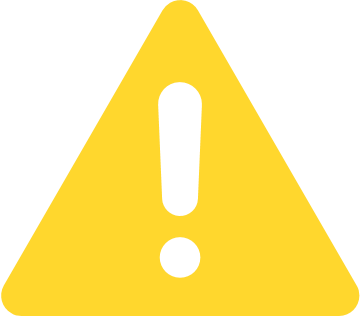 PM get data
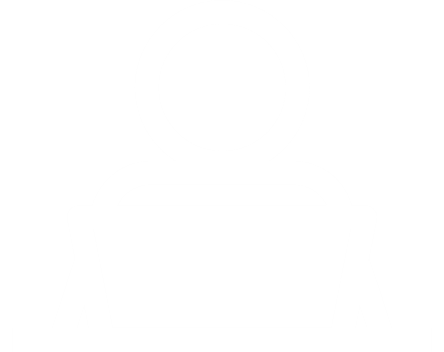 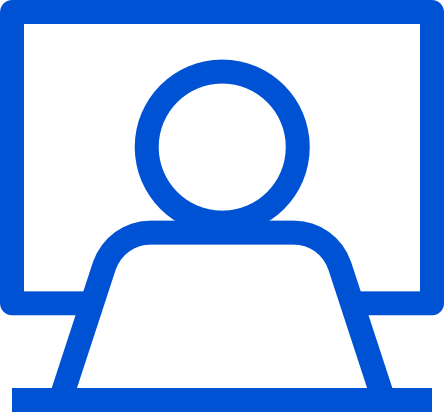 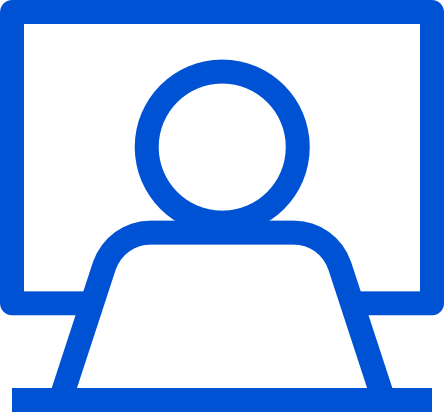 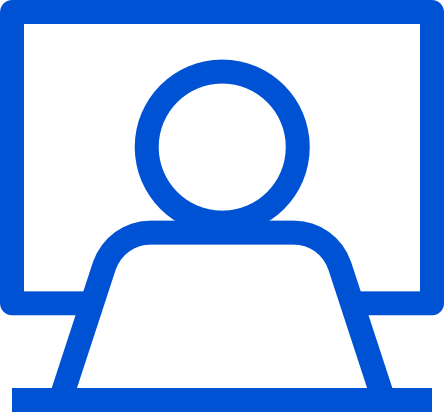 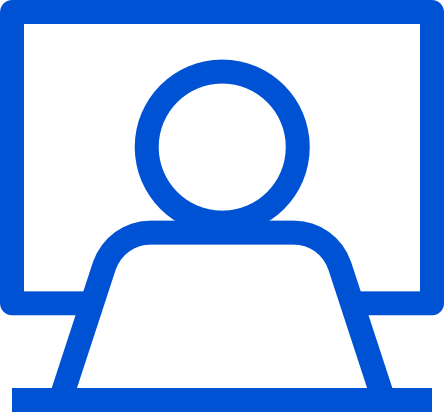 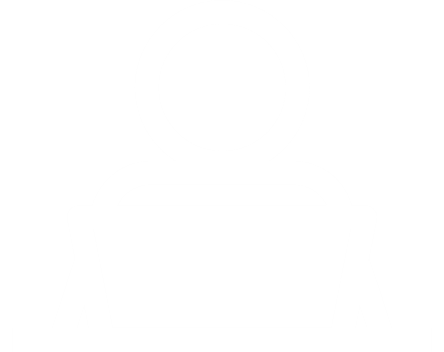 Sales use ERP
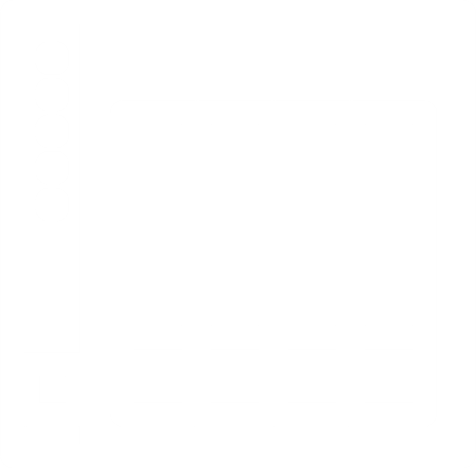 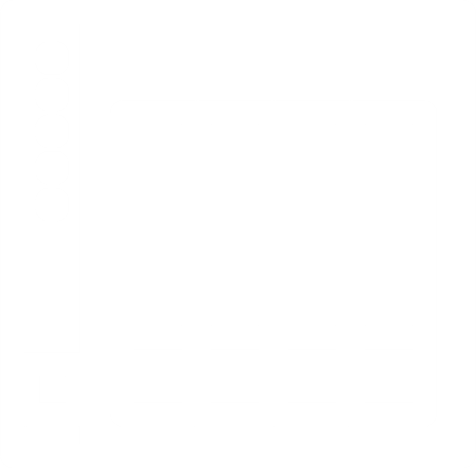 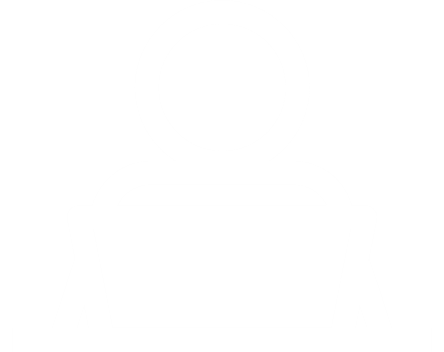 RD uses server to develop software
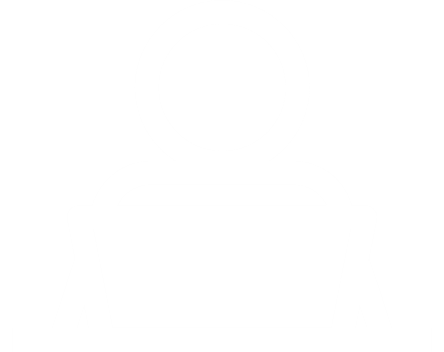 Purchasing dept. use ERP
Lack of effective ways to manage large number of external devices
IT administrators cannot manage equipment usage and connection status ​
Not every remote worker has the knowledge to set up and maintain the on-prem devices​
Device & network troubleshooting can be time-consuming​
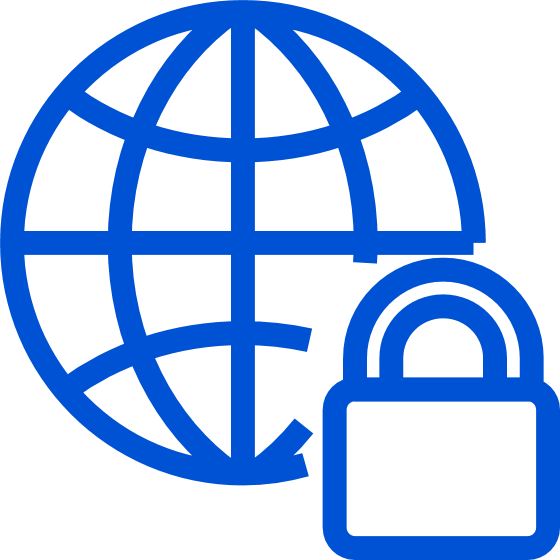 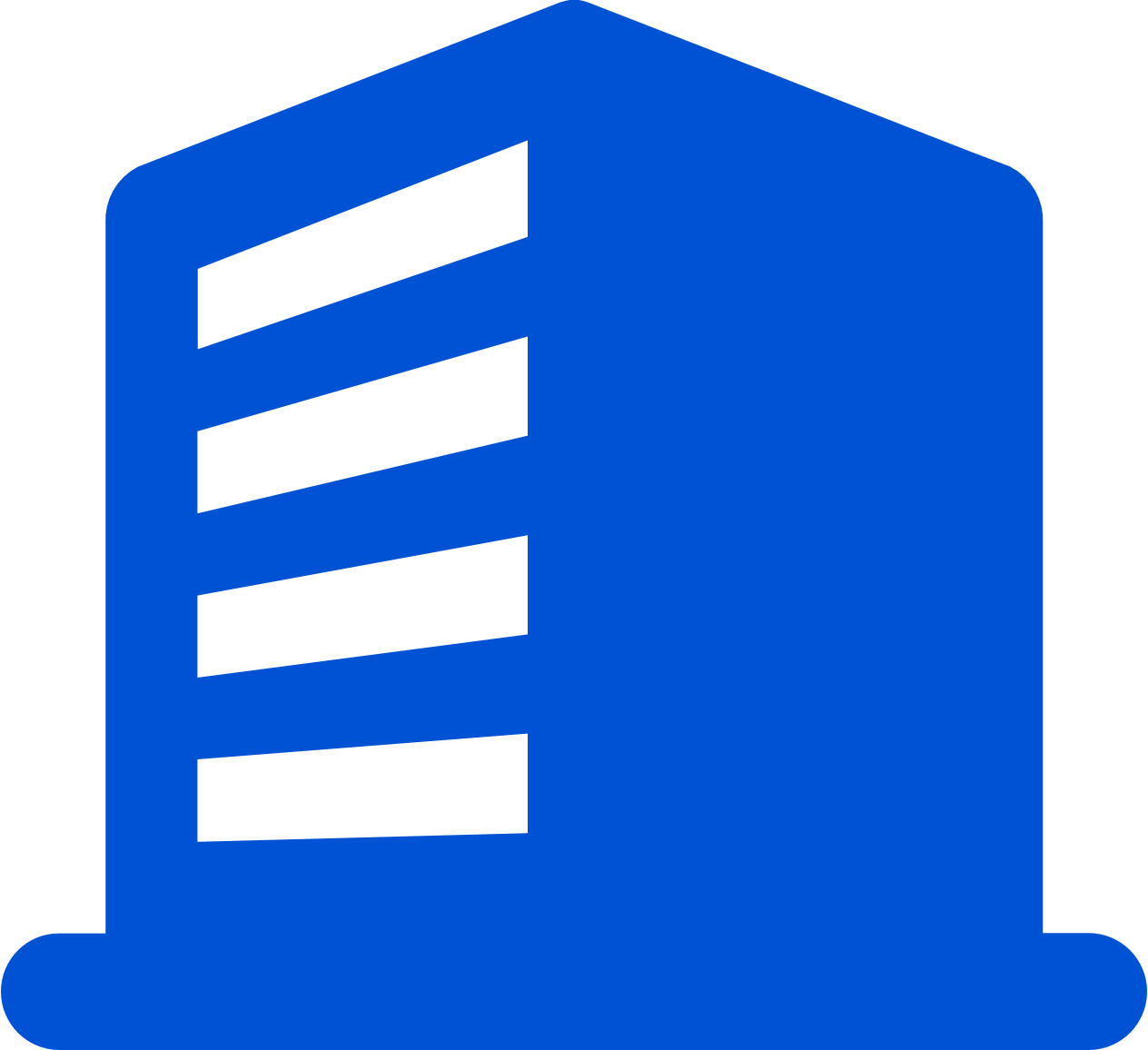 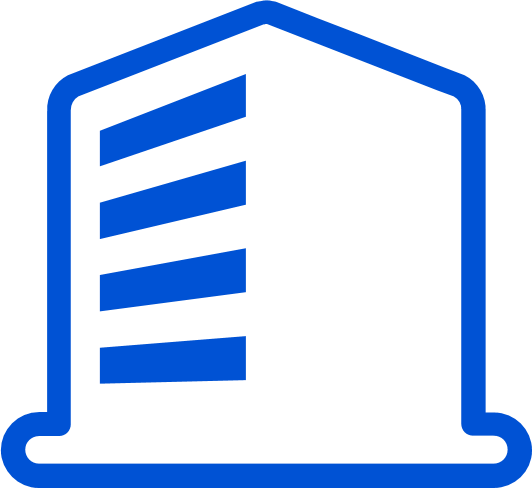 HQ
VPN
Extranet
VPN
VPN
VPN
VPN
VPN
VPN
Intranet
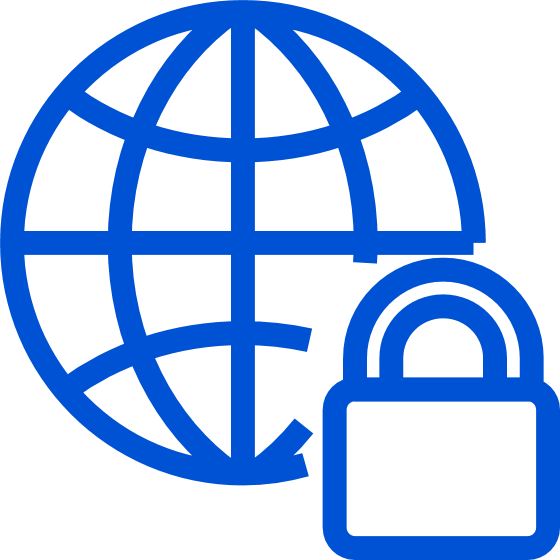 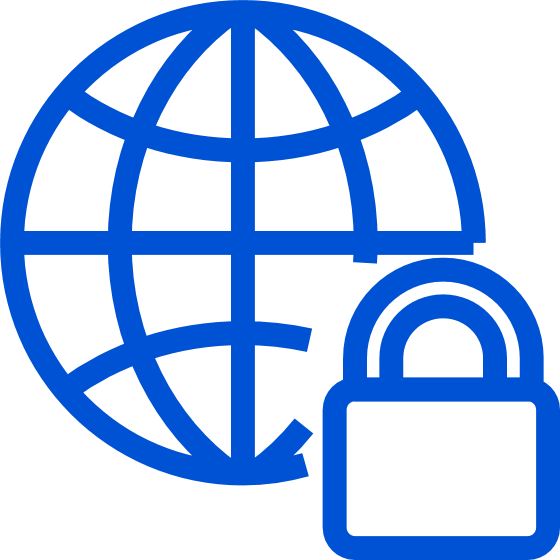 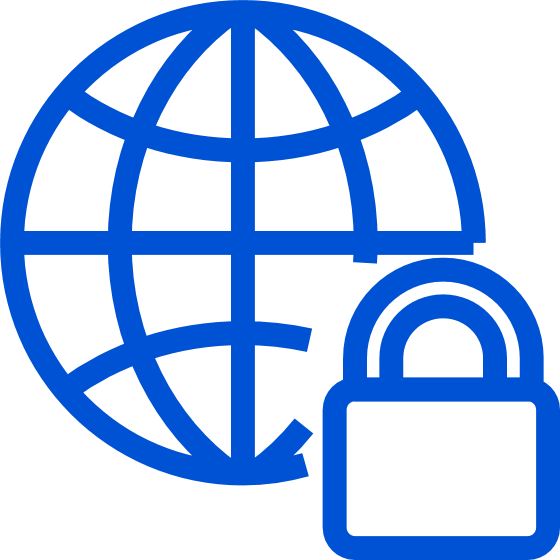 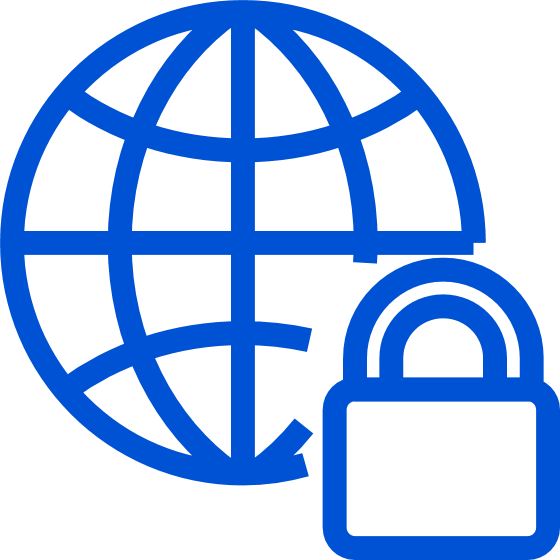 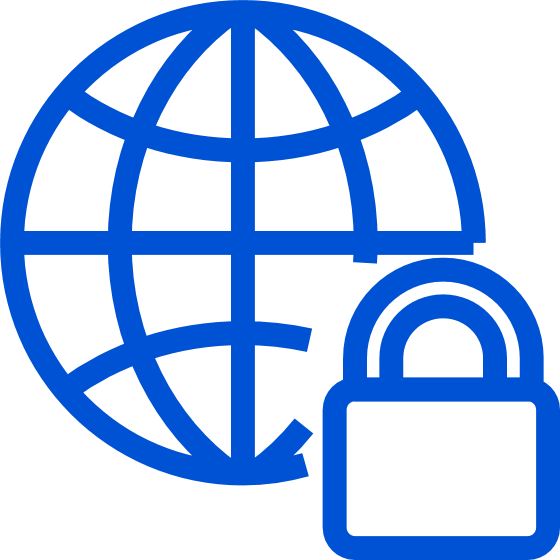 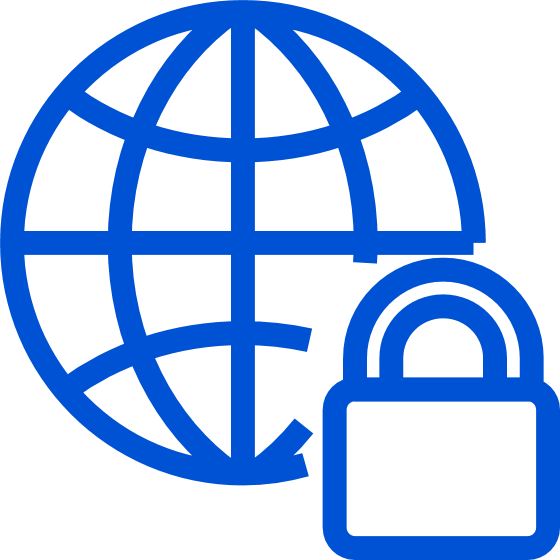 IT Overload
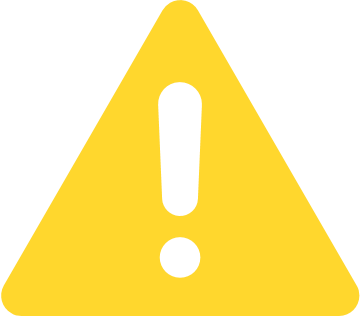 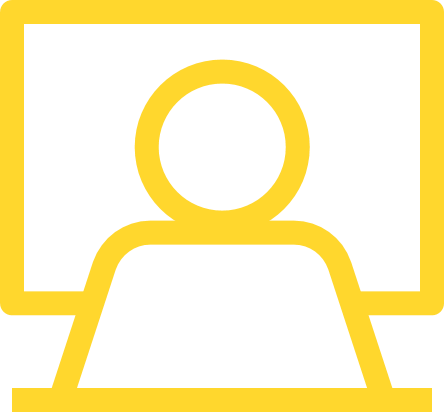 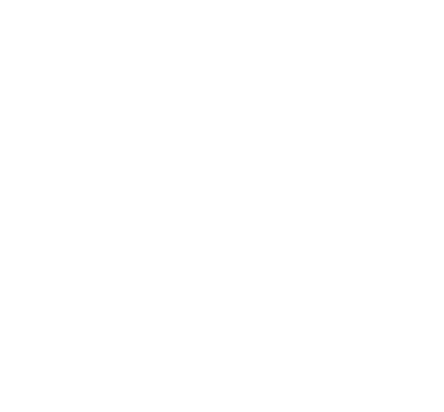 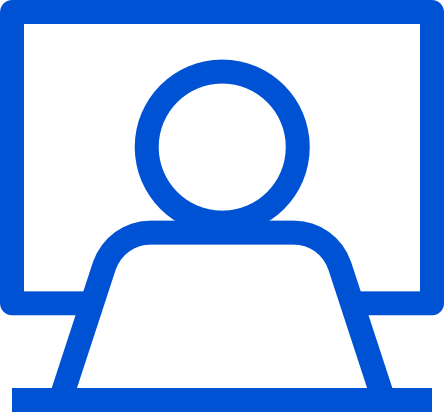 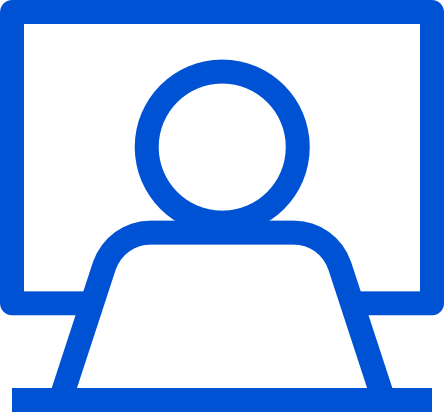 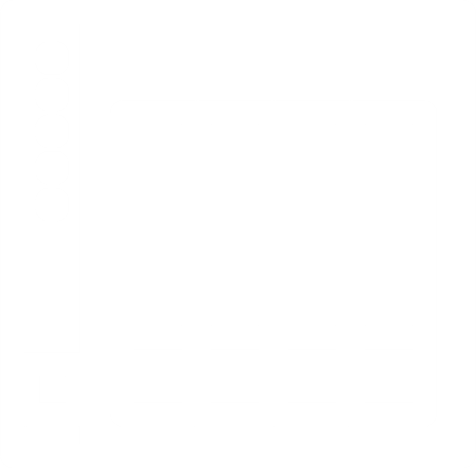 Server connects via VPN
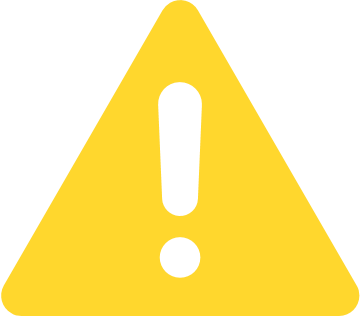 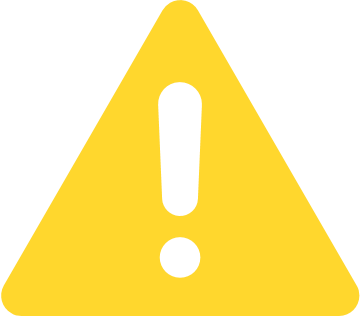 Designers store files and images
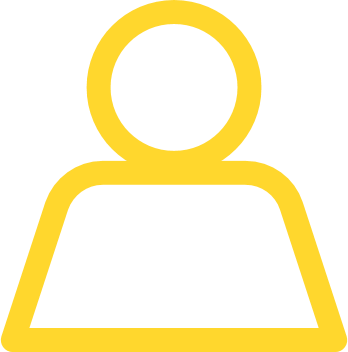 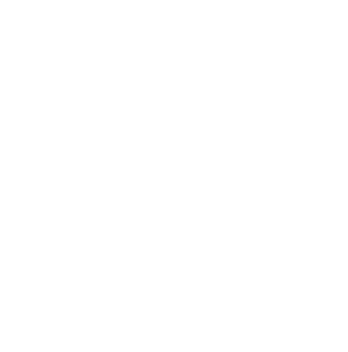 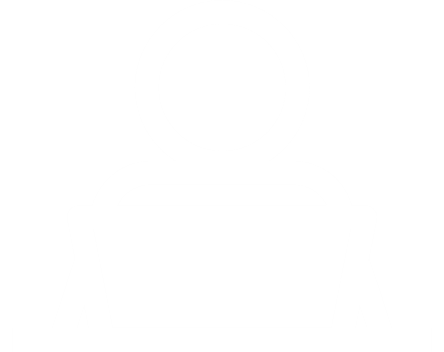 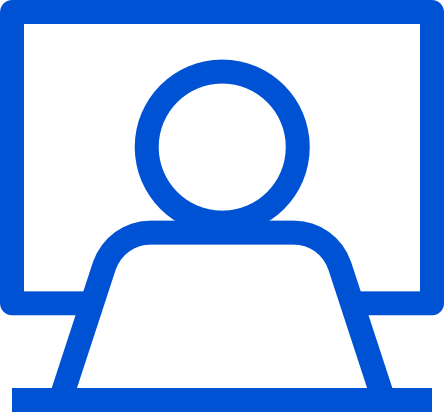 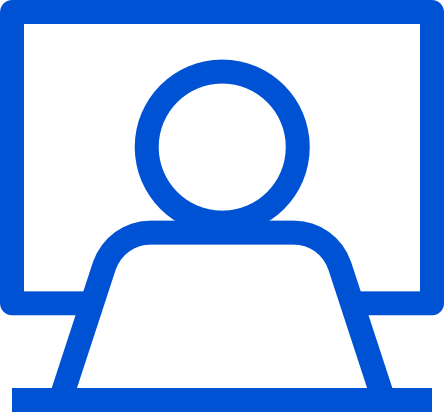 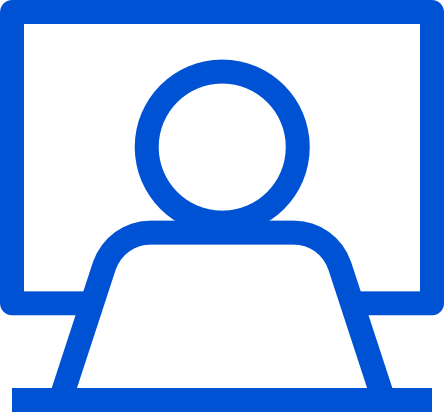 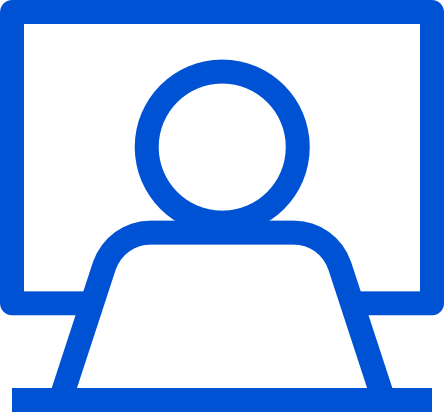 PM gets data
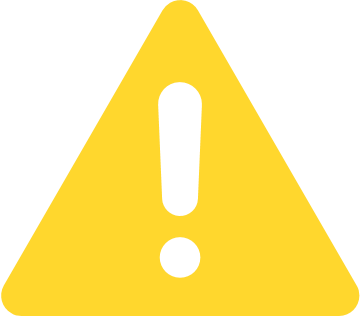 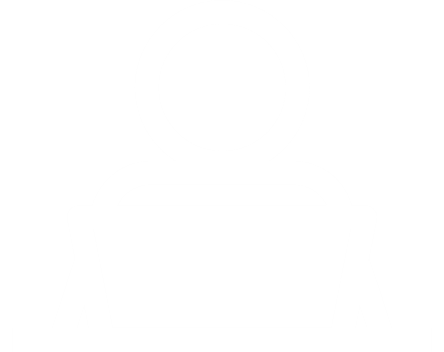 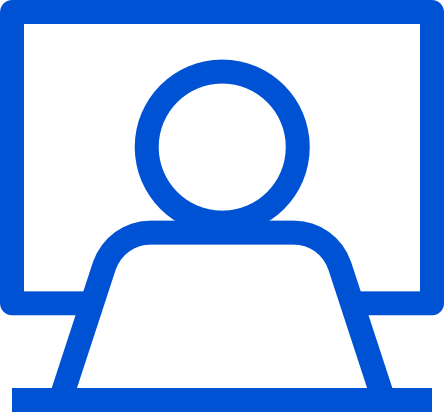 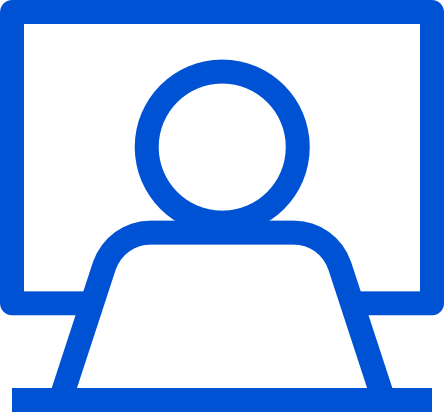 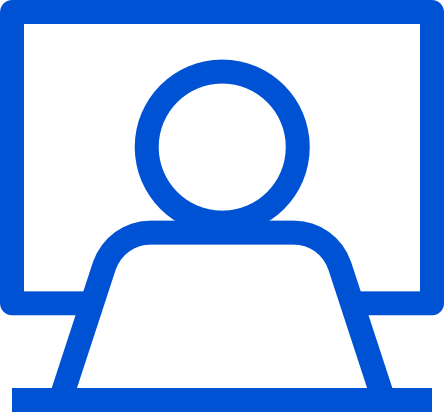 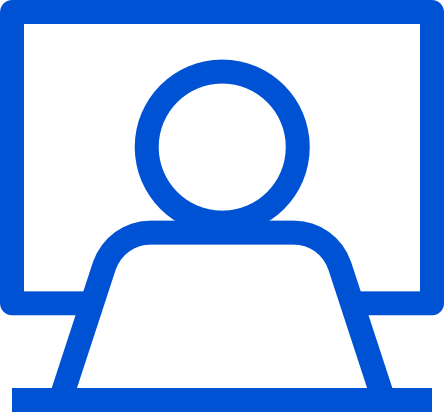 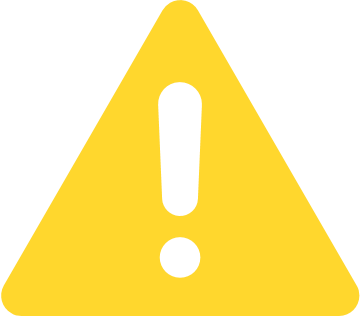 Salespersons use ERP
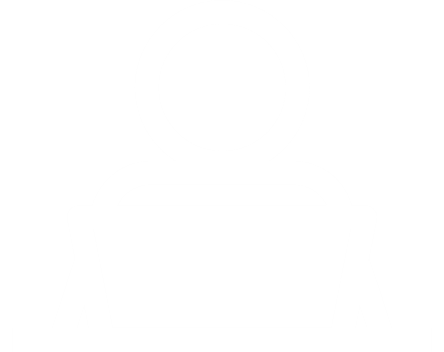 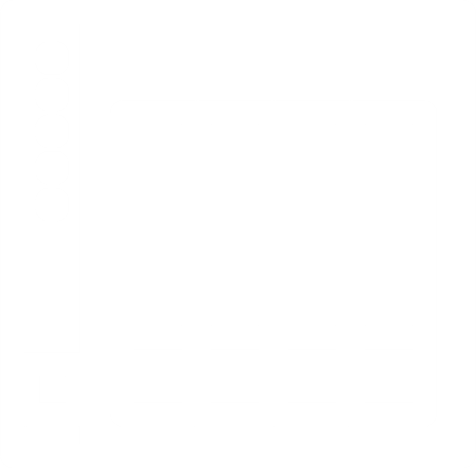 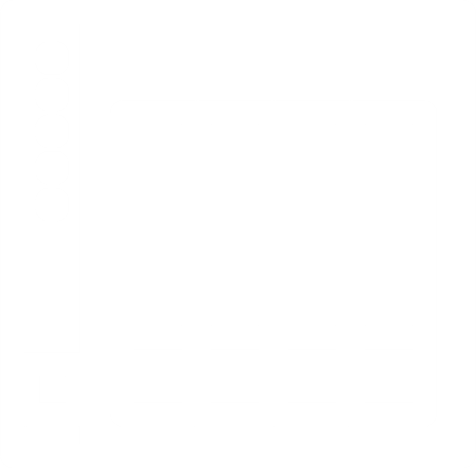 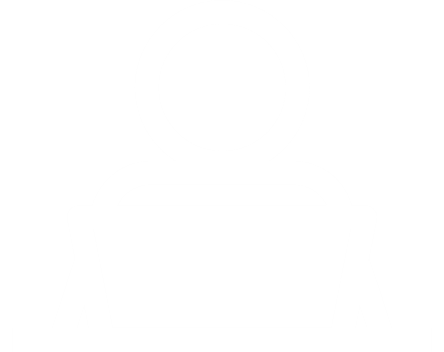 RD uses server to develop software
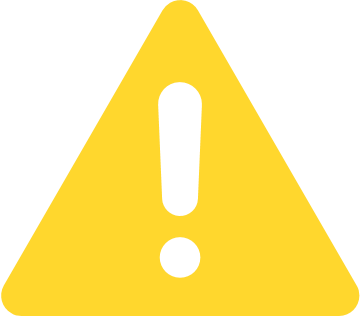 Procurement dept. use ERP
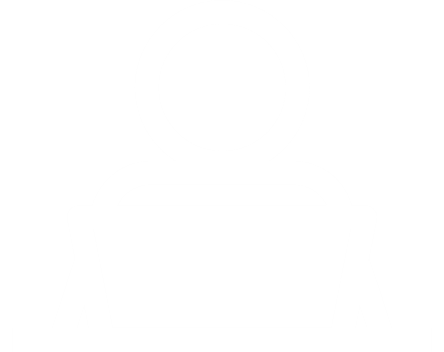 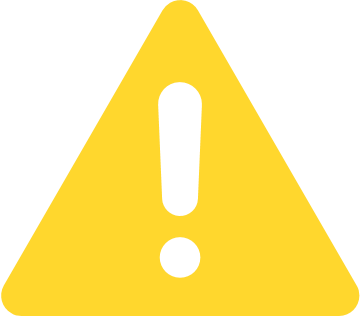 Setting up site-to-site VPN is time and labor consuming ​
Employees who need to exchange data frequently within the group would need to create site to site VPN network by themselves​. But setting up VPN is not easy, and special equipment may be required, hence, deploying a large mesh VPN solution can be very time and labor consuming.​
??
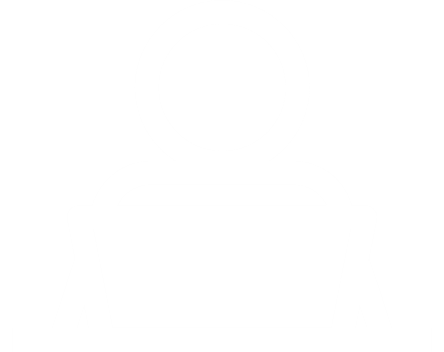 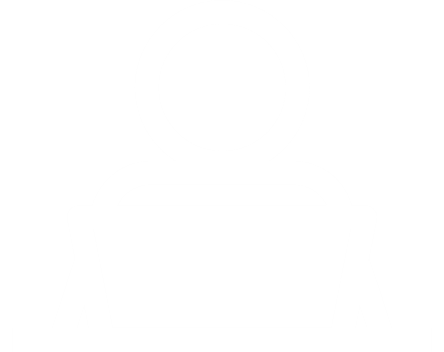 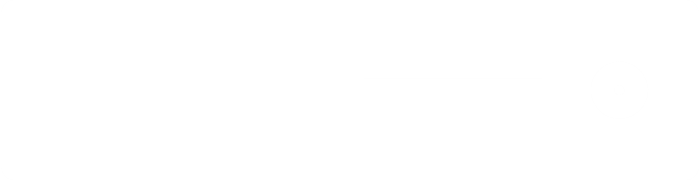 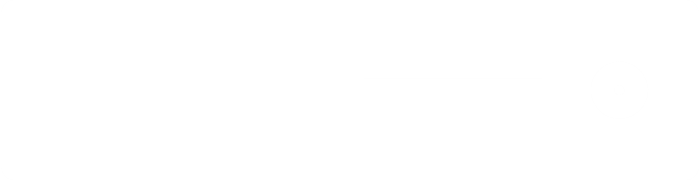 ??
Router
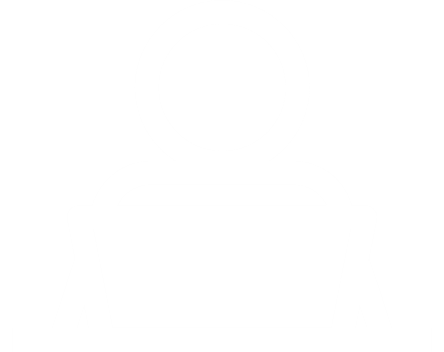 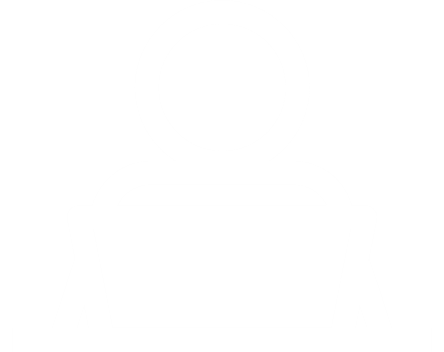 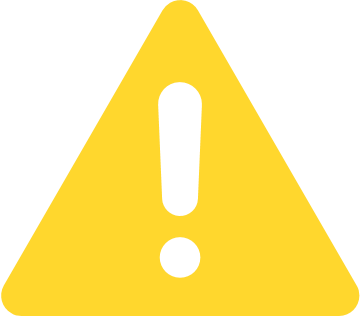 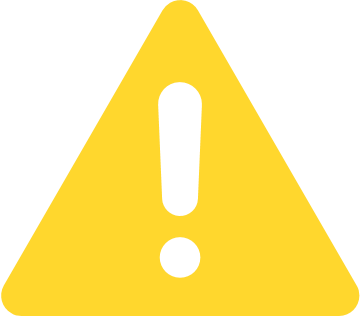 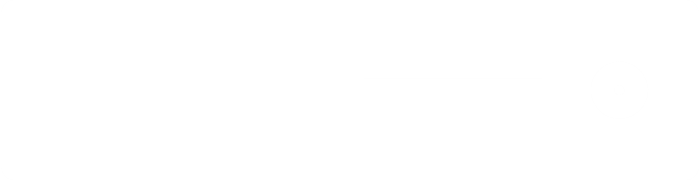 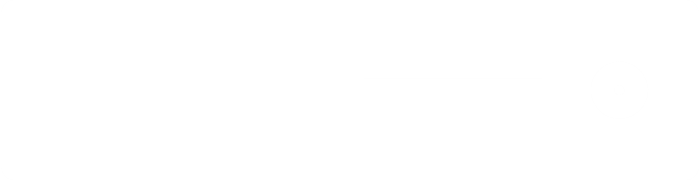 Router
Router
Employee Productivity 
Decreased!
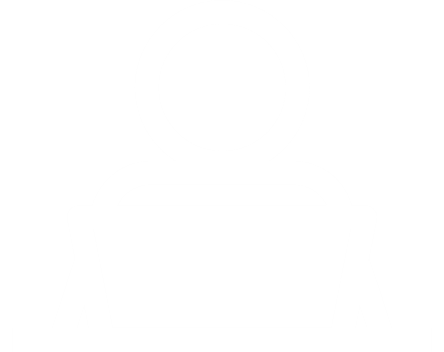 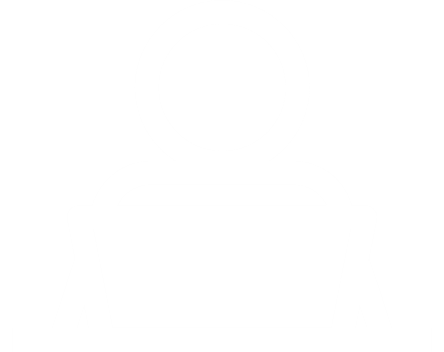 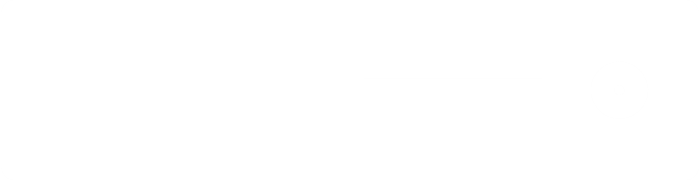 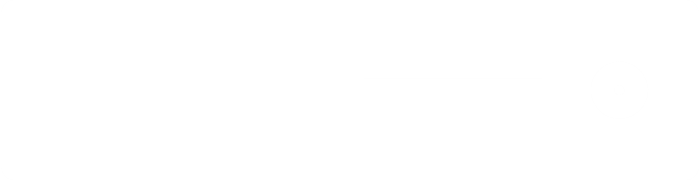 Router
Enterprise level VPN solution is expensive
SMB start to look for VPN solutions on the market to solve these problems, but not every SMB can afford the high cost for extending or building a complete VPN solution.
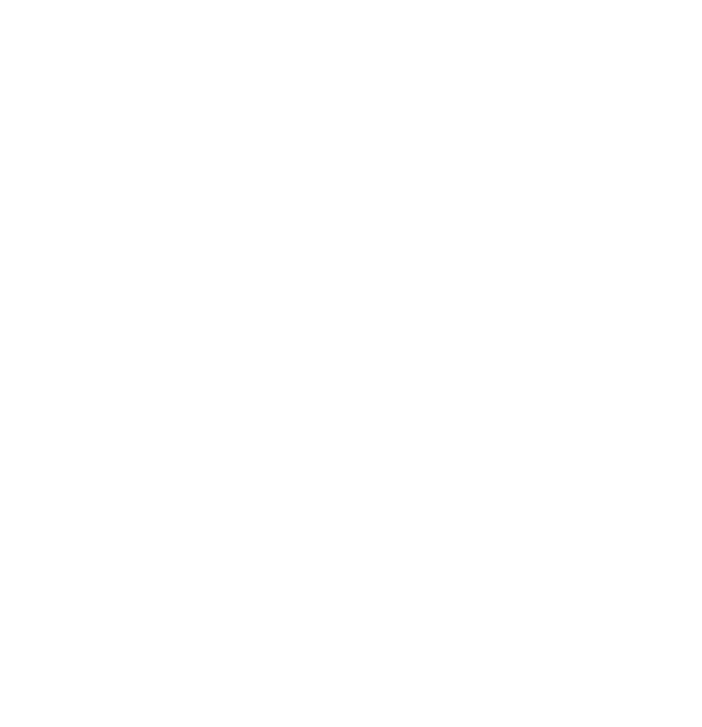 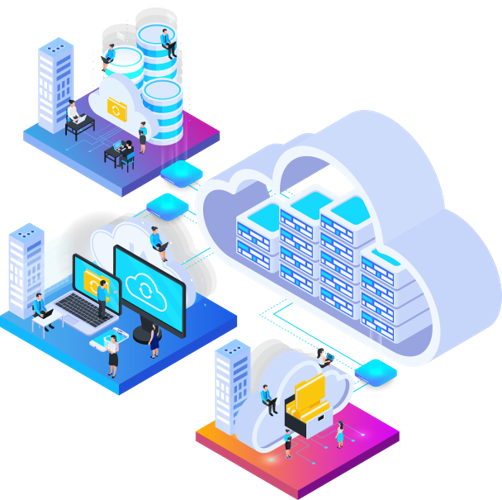 $$
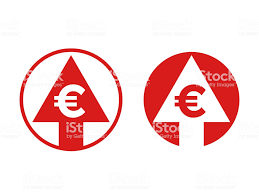 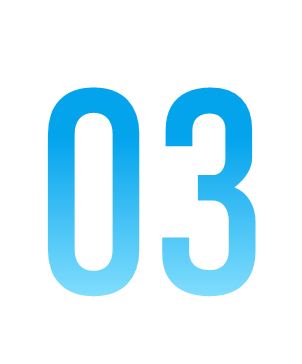 03
Features that SMB need for the next generation networking
Features that SMB need for the next generation networking
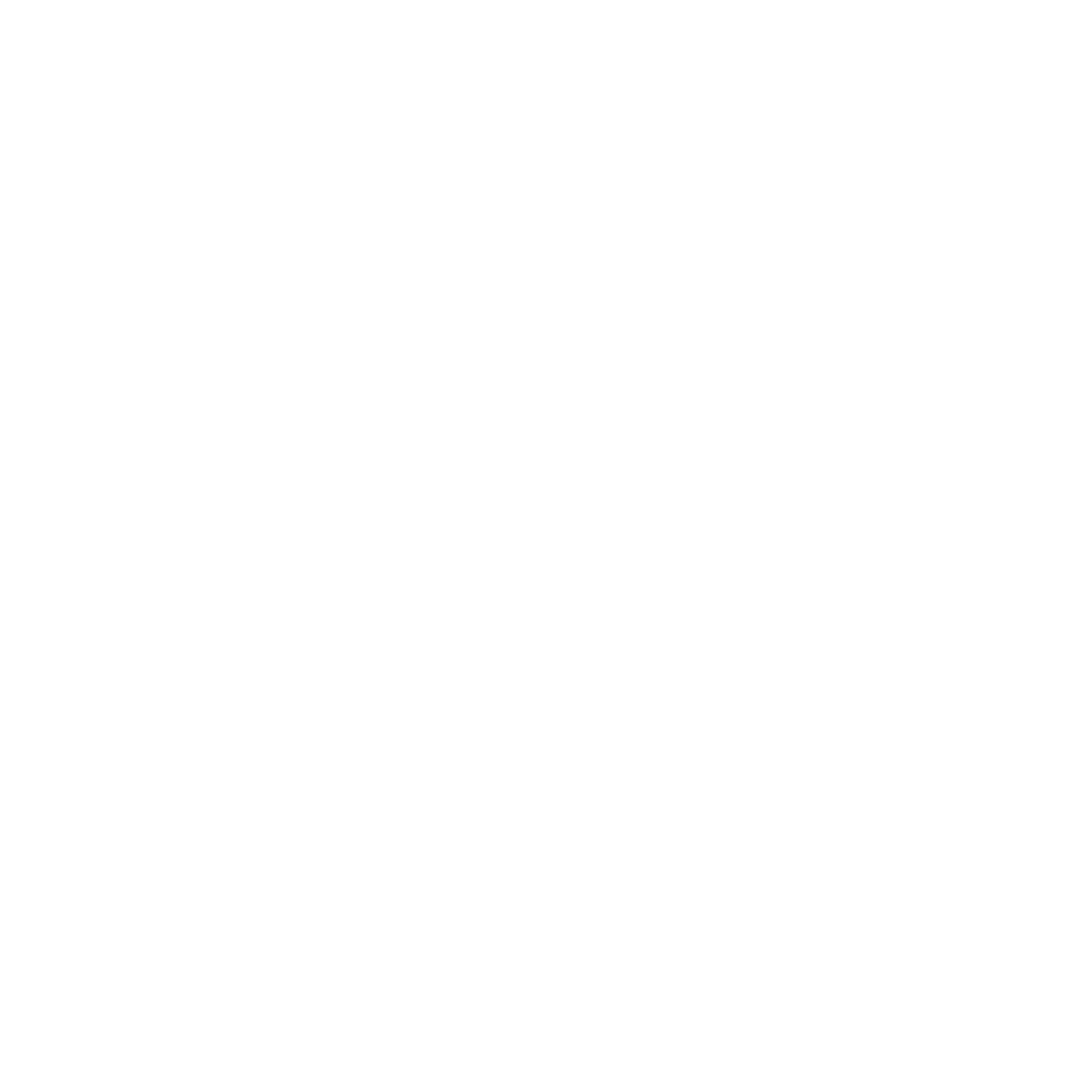 Fast Deployment
Easy Setting
Flexible Topology Design
An Affordable Solution
Supports multiple site and multiple equipments connection.​
Support different topology style​
Effectively disperse network traffic
Deploy via virtual network functions.​
Centrally manageable​
Easy deployment
Low implementation cost ​
Cost for solution is transparent and manageable
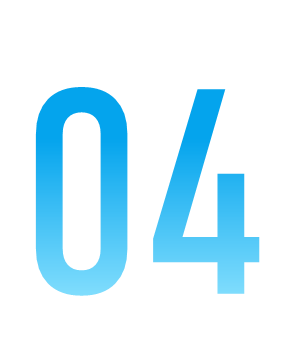 04
QNAP 
SD-WAN 
Fulfills the networking needs for the new era
QNAP SD-WAN solution meets the networking needs of the new era
QuWAN is a complete SD-WAN software solution that provides enterprise IT managers with a simple, fast, secure, and efficient network connection structure. It can quickly build a multi-site VPN network and is centrally managed by a cloud platform.
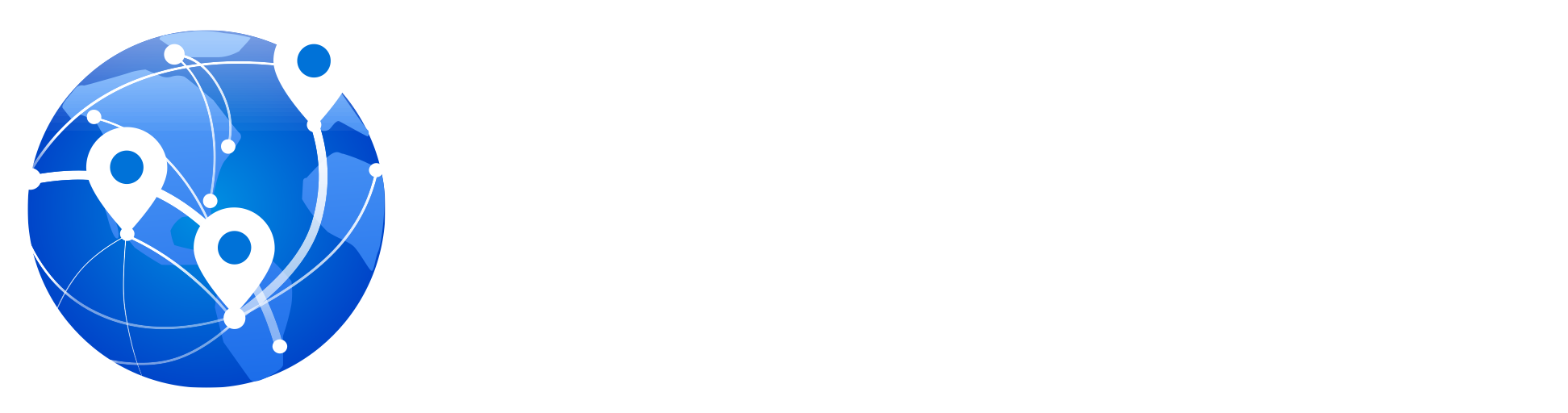 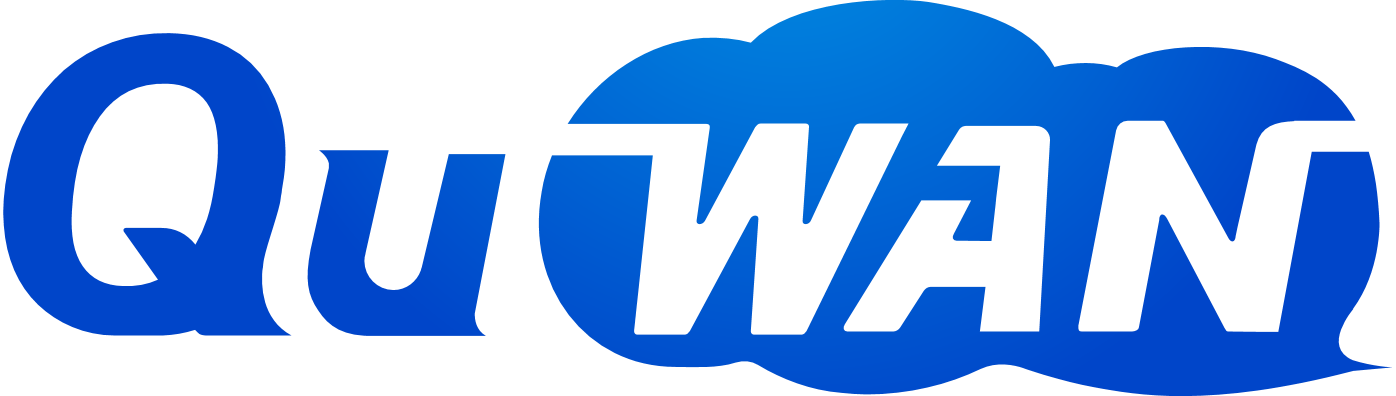 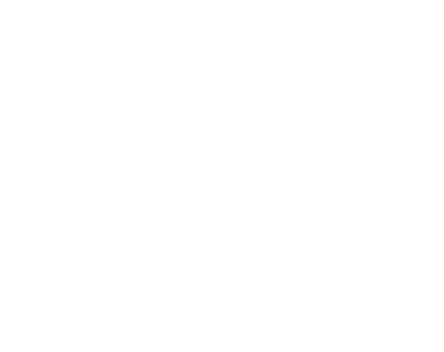 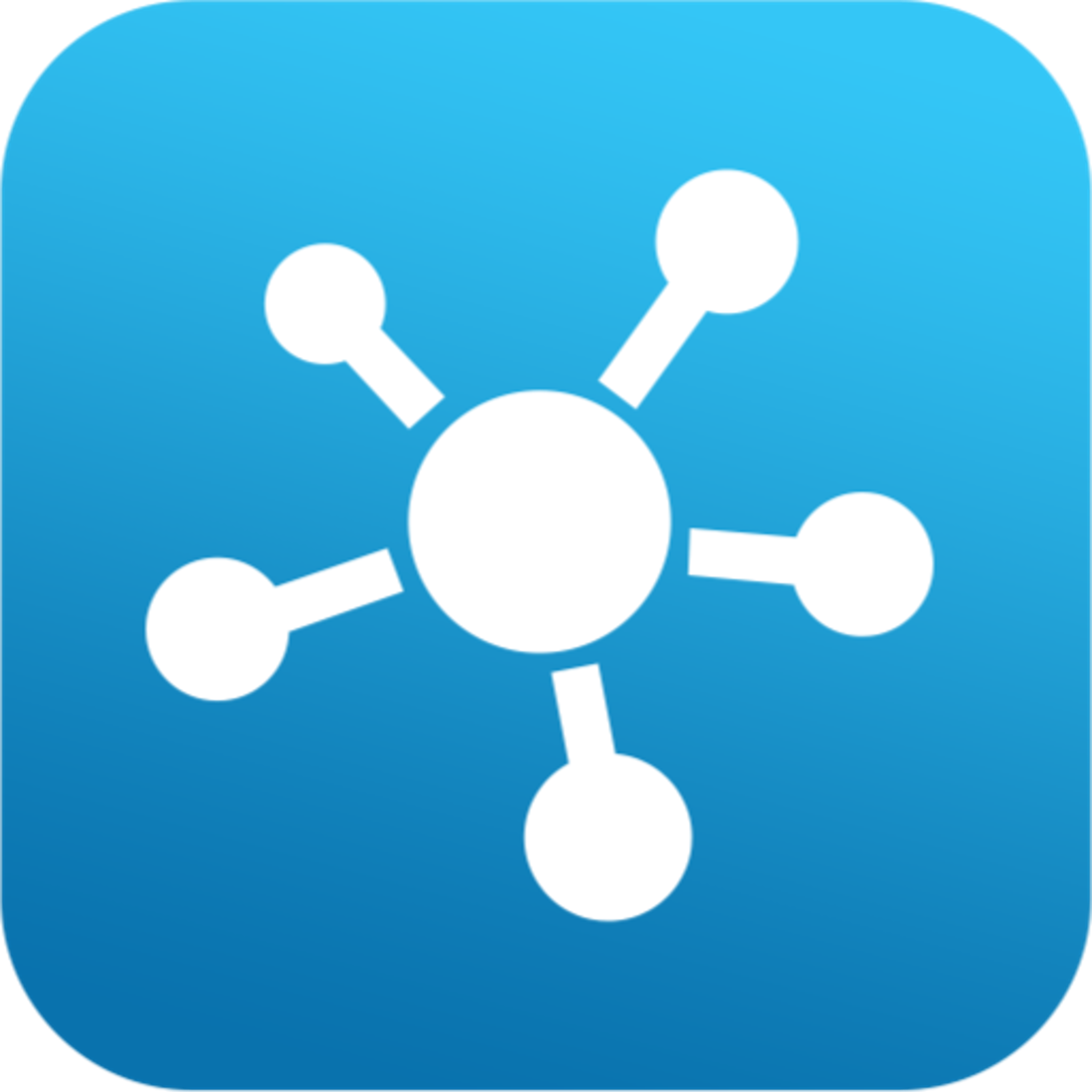 Auto VPN Network
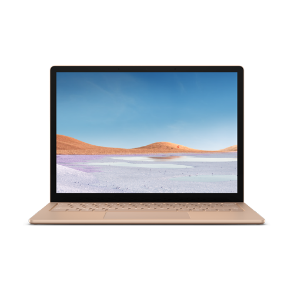 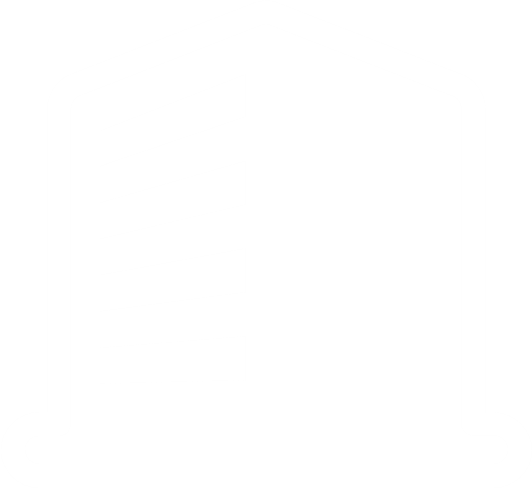 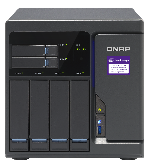 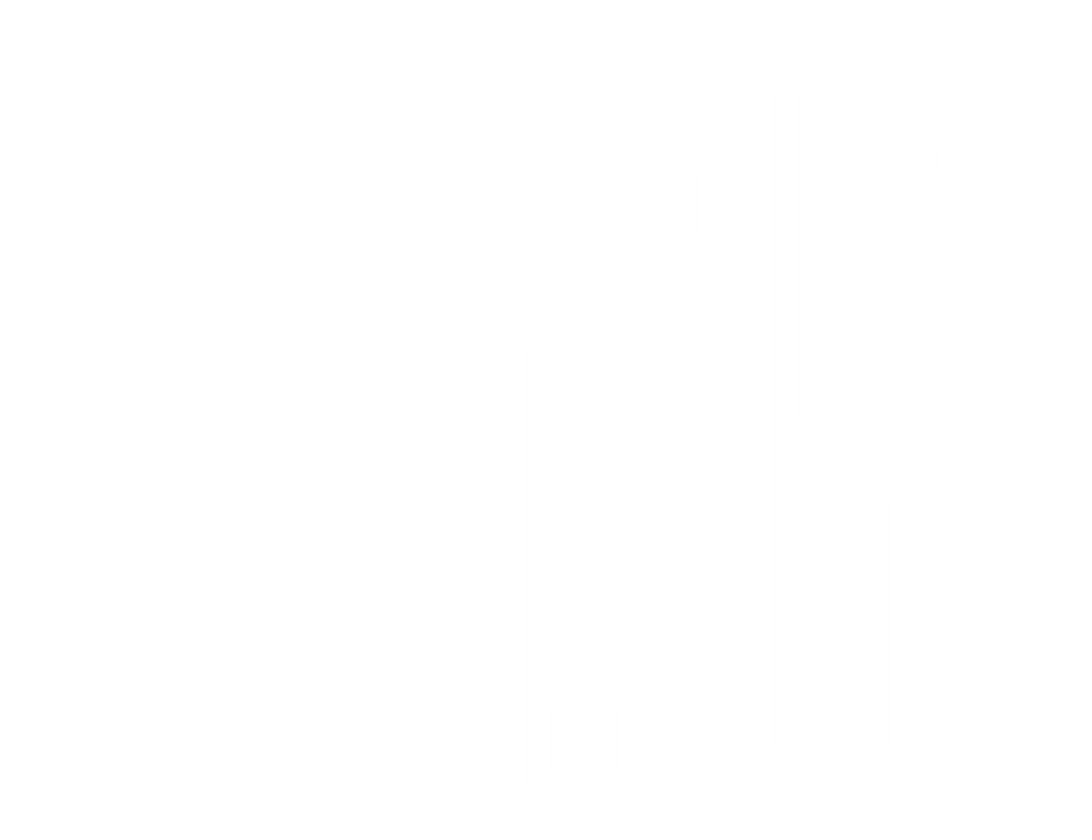 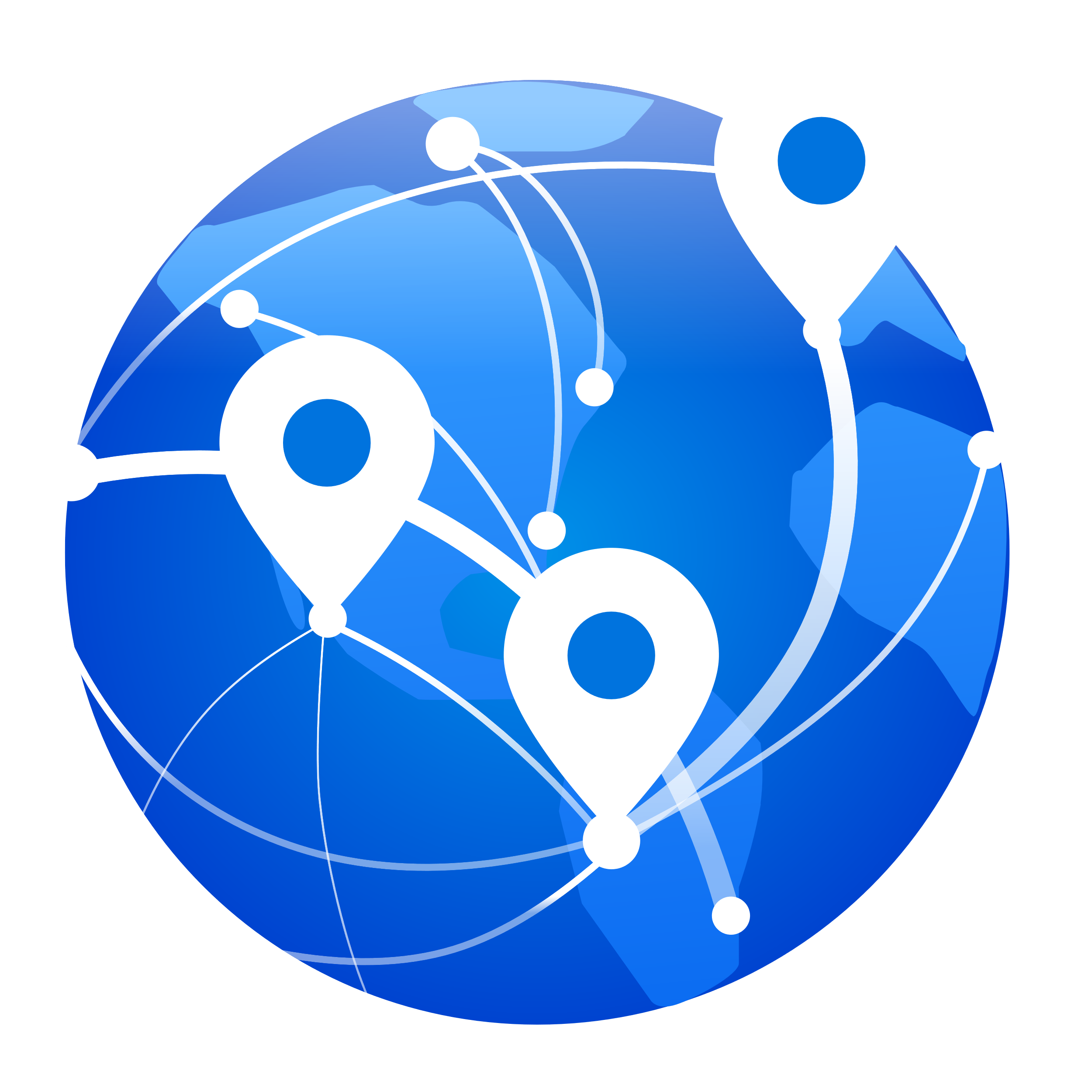 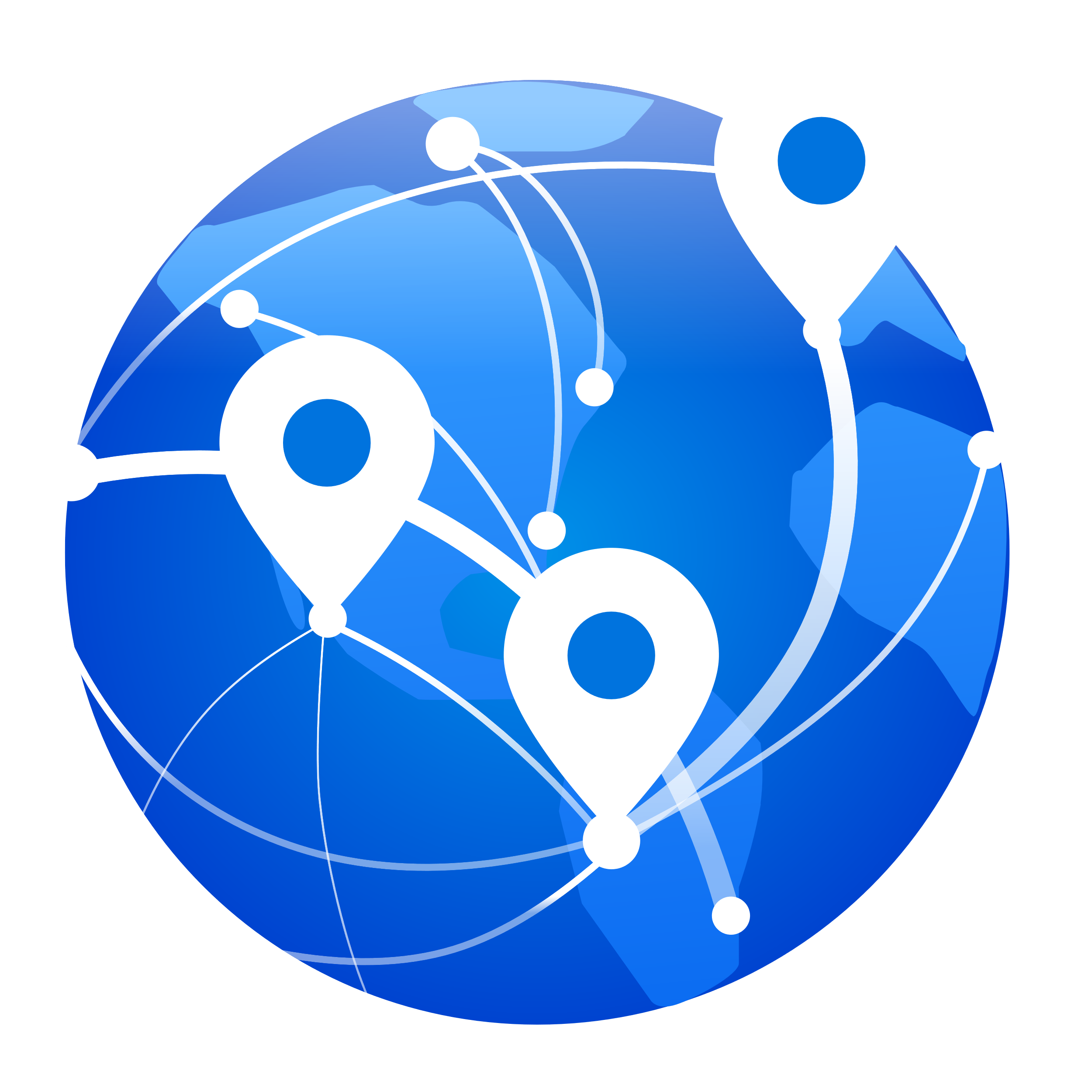 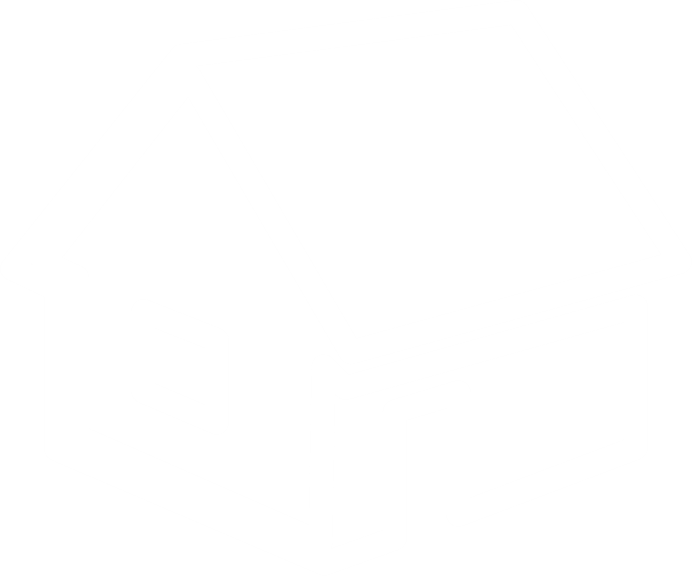 Auto VPN Network
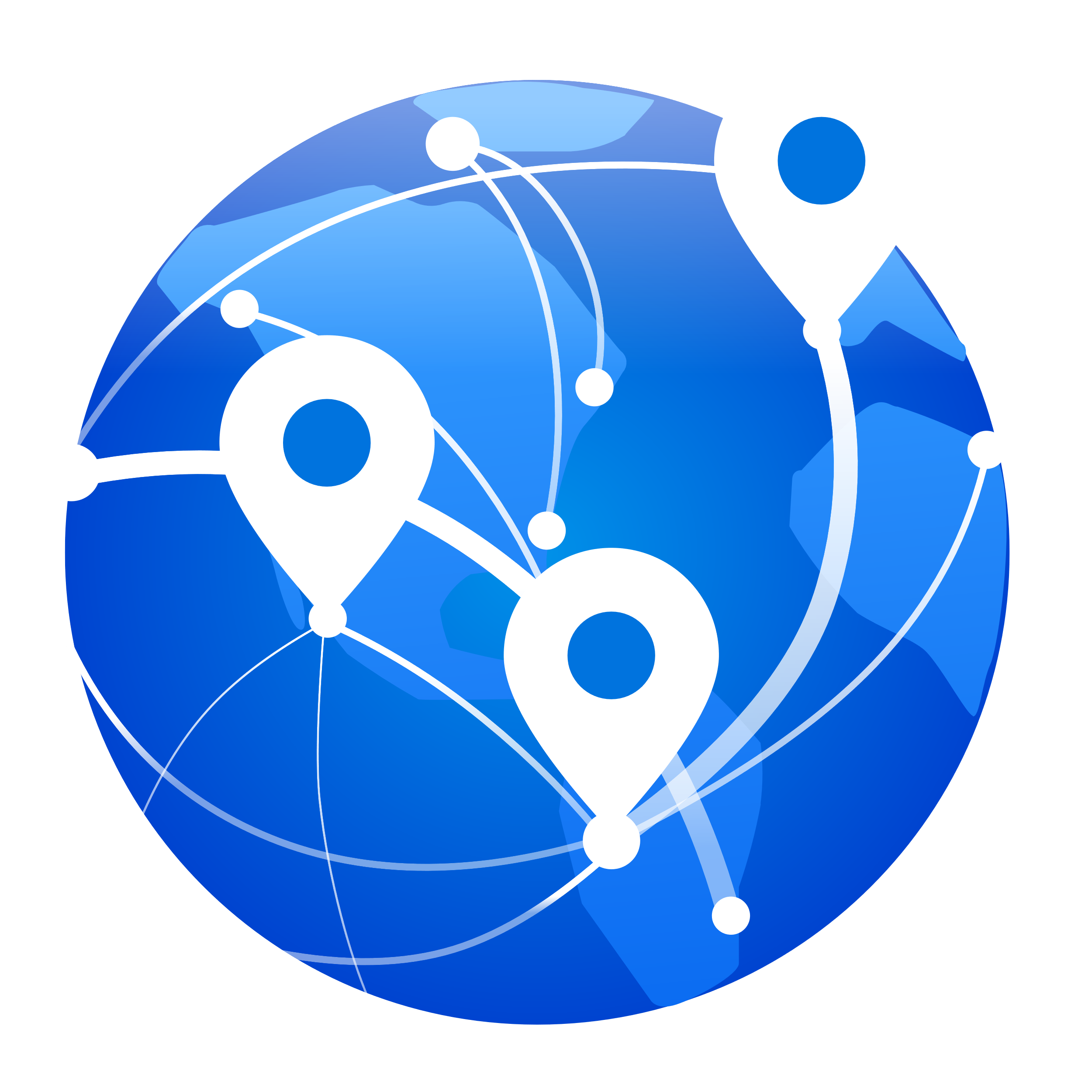 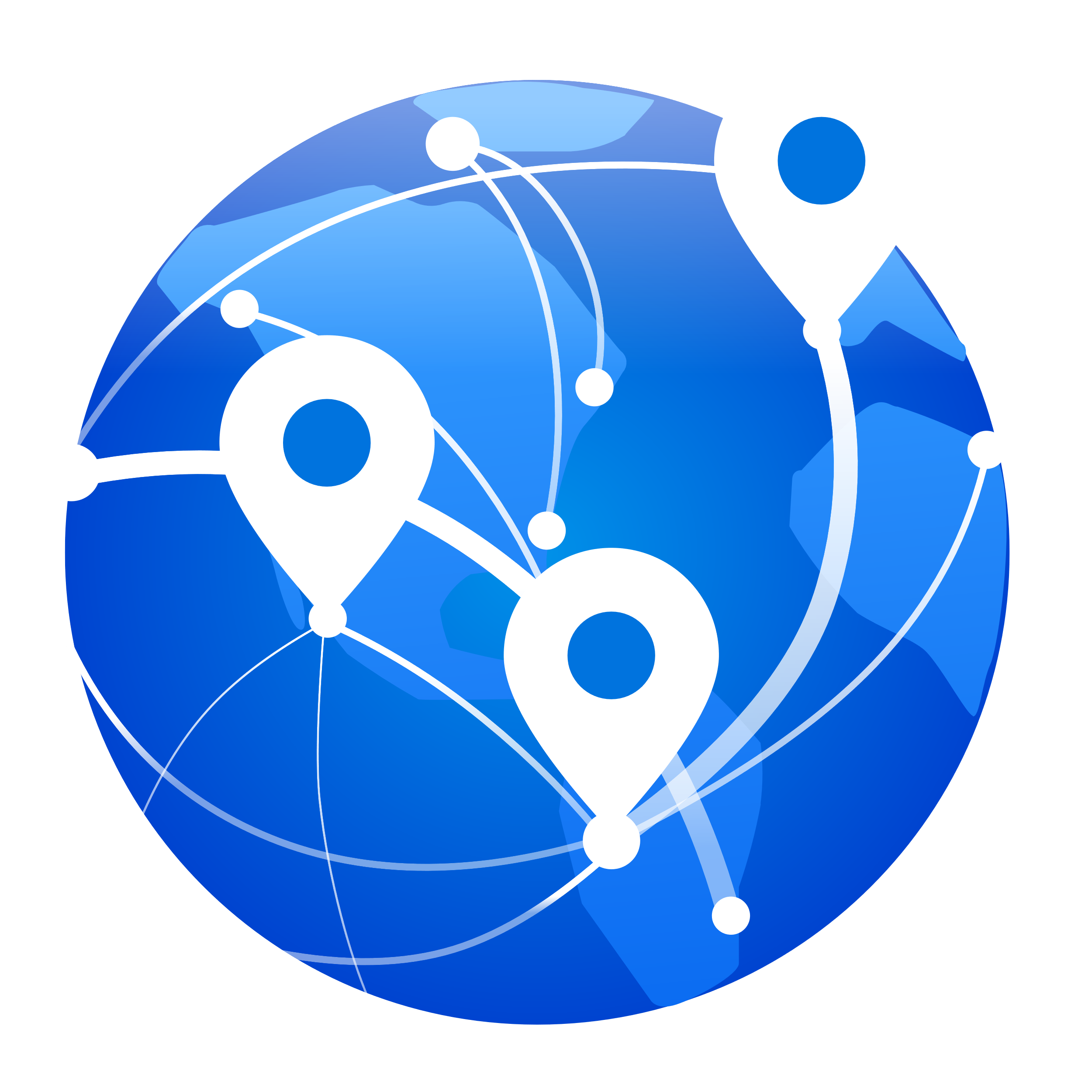 QHora-301W
QVPN
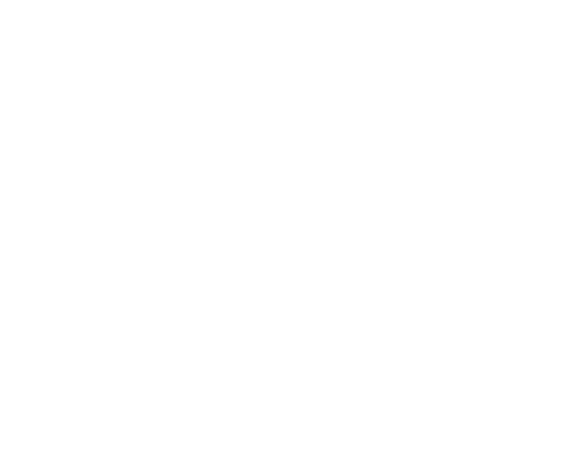 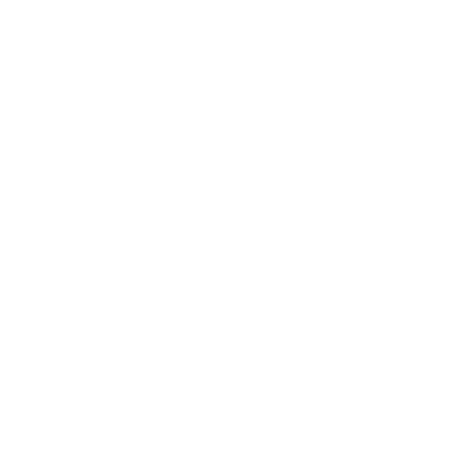 QVPN
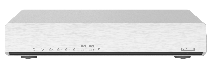 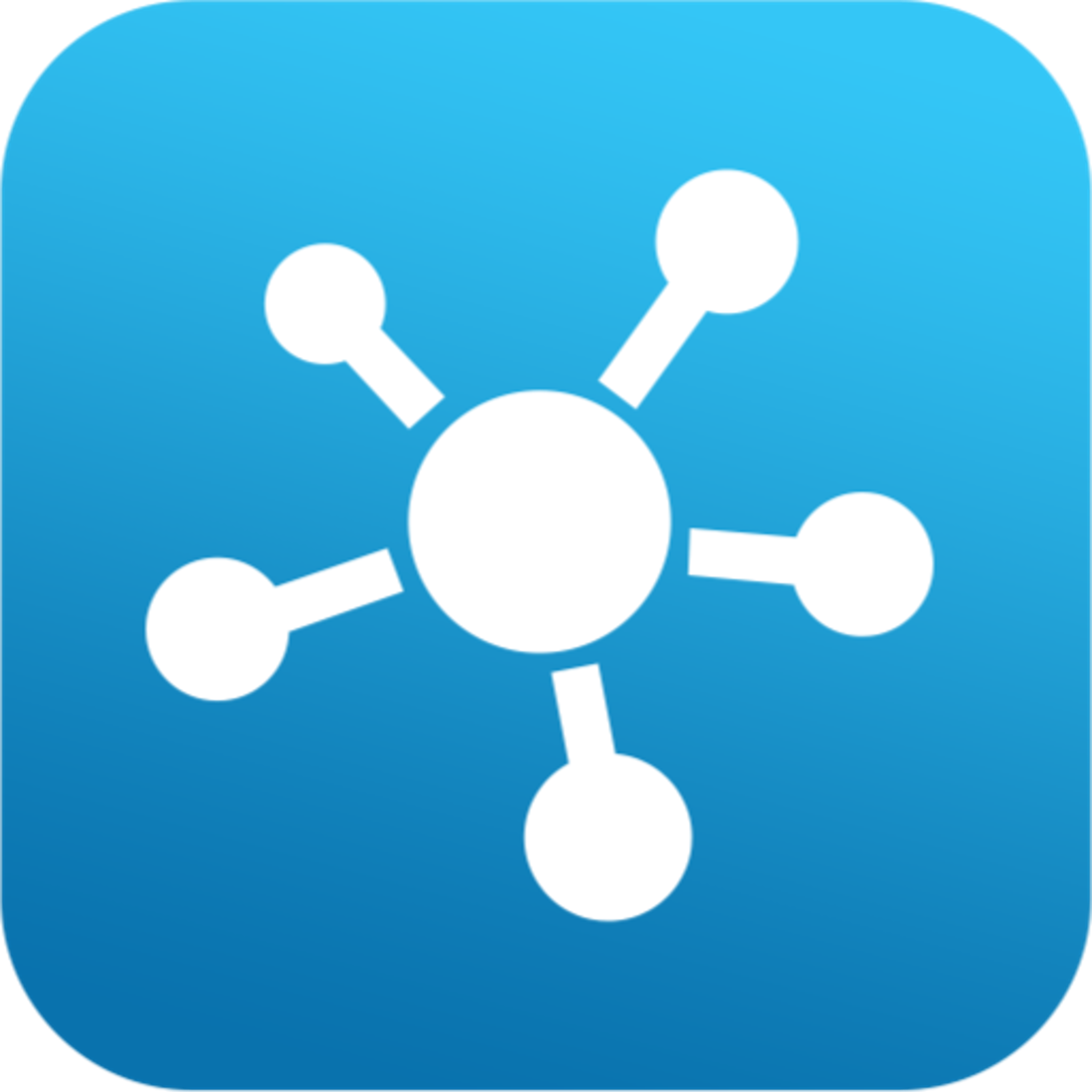 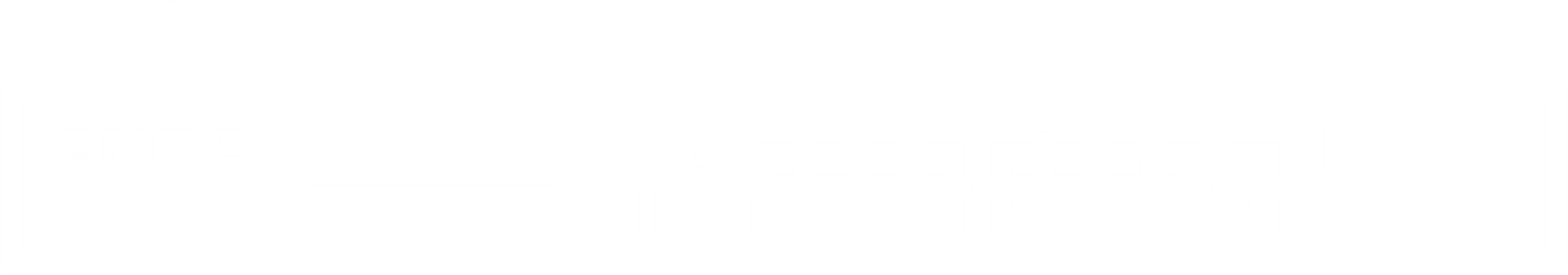 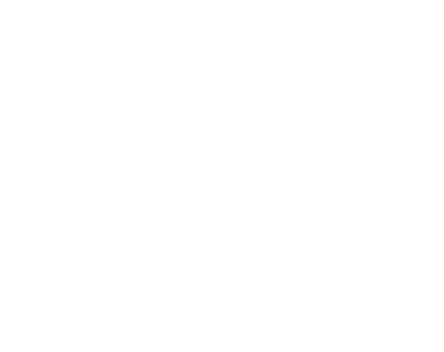 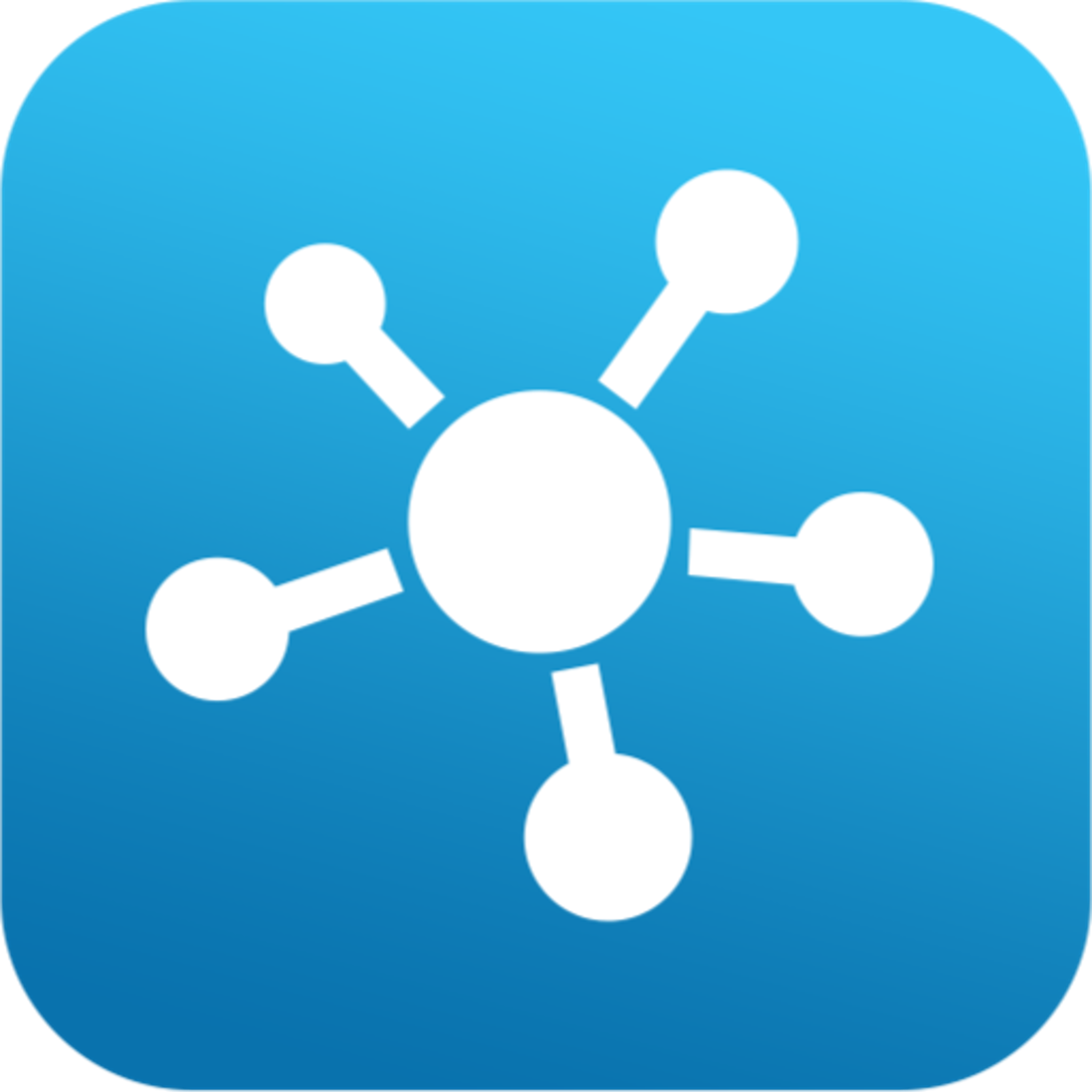 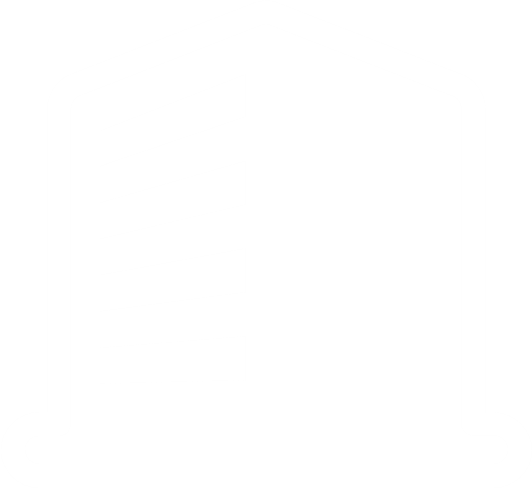 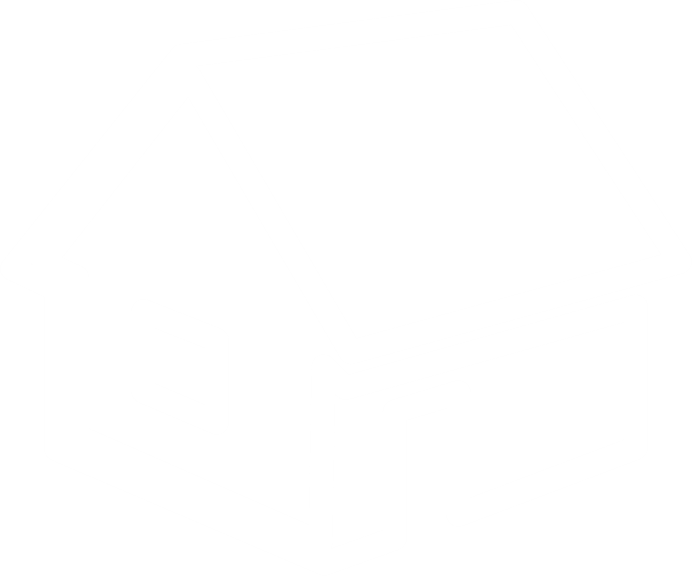 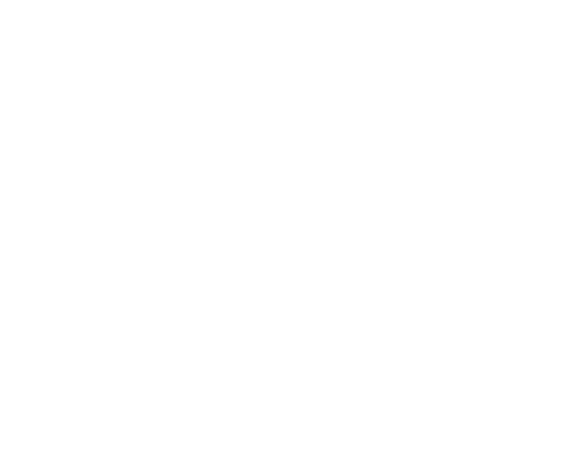 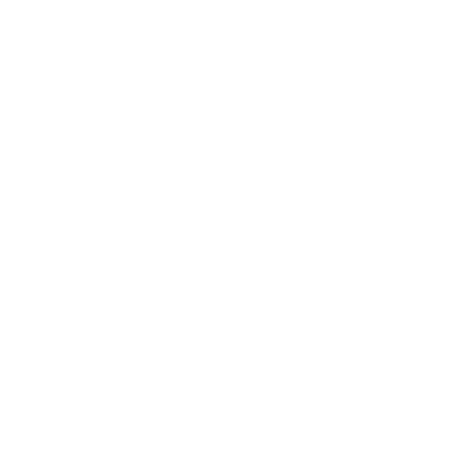 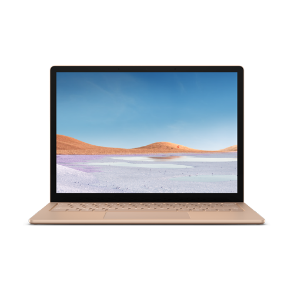 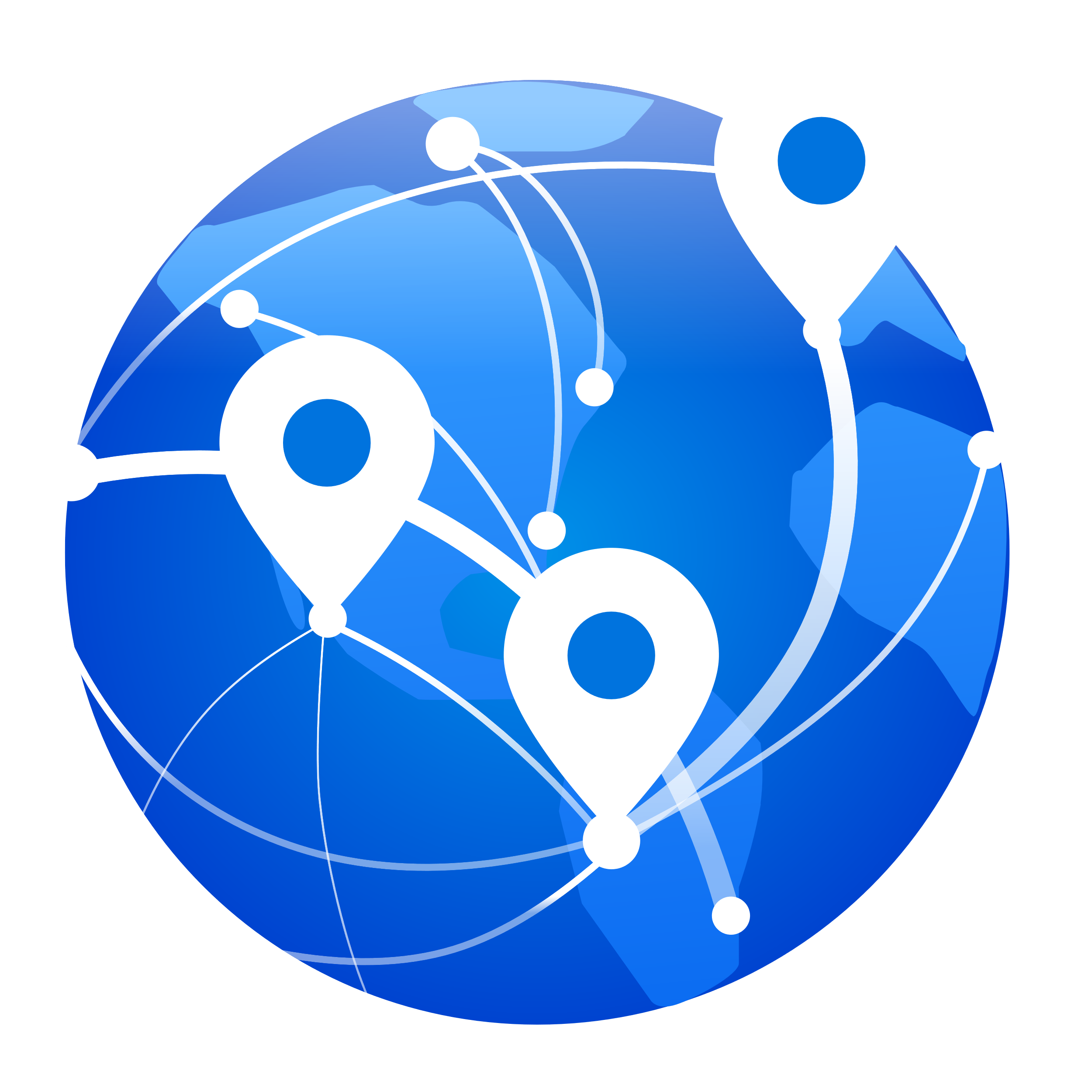 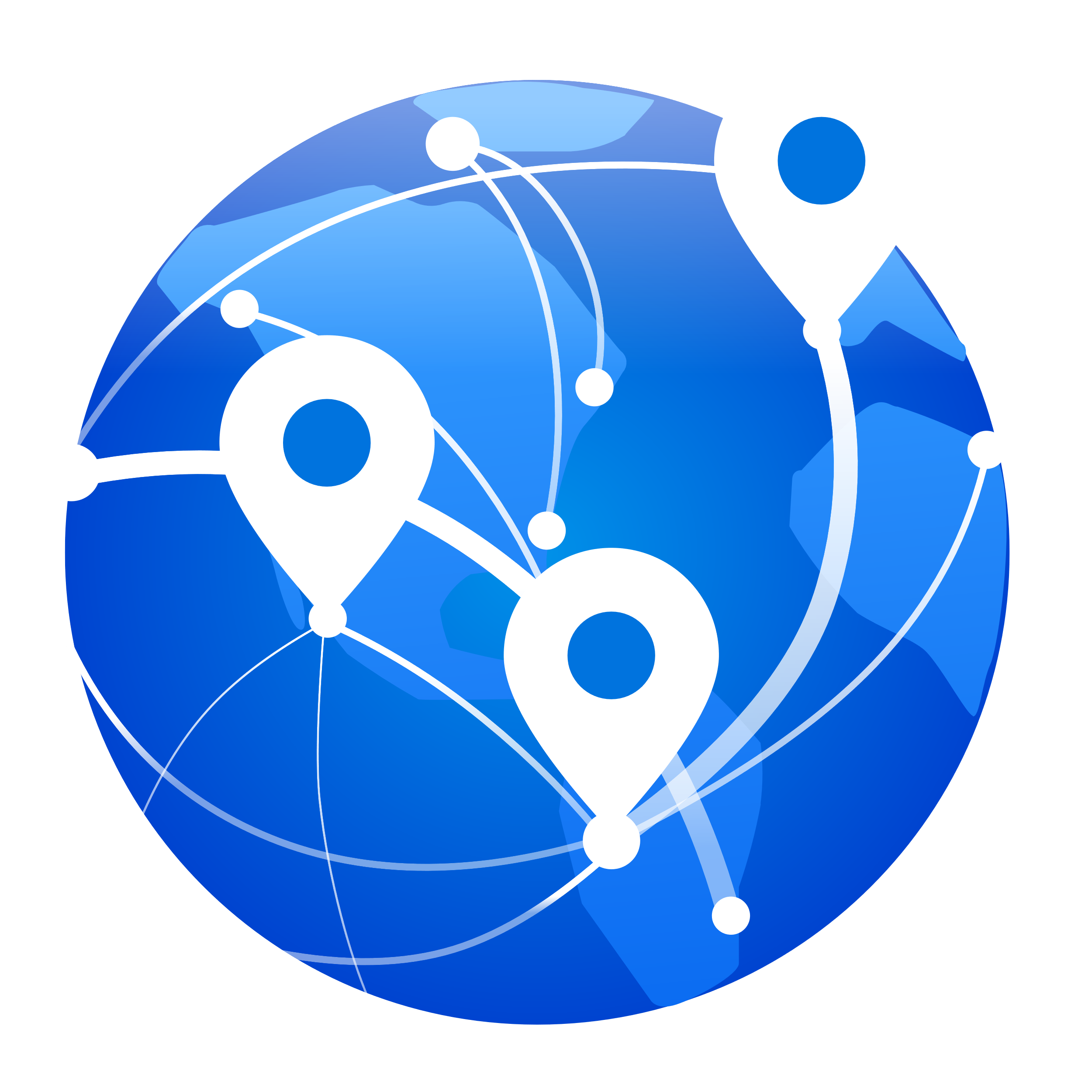 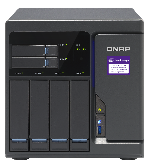 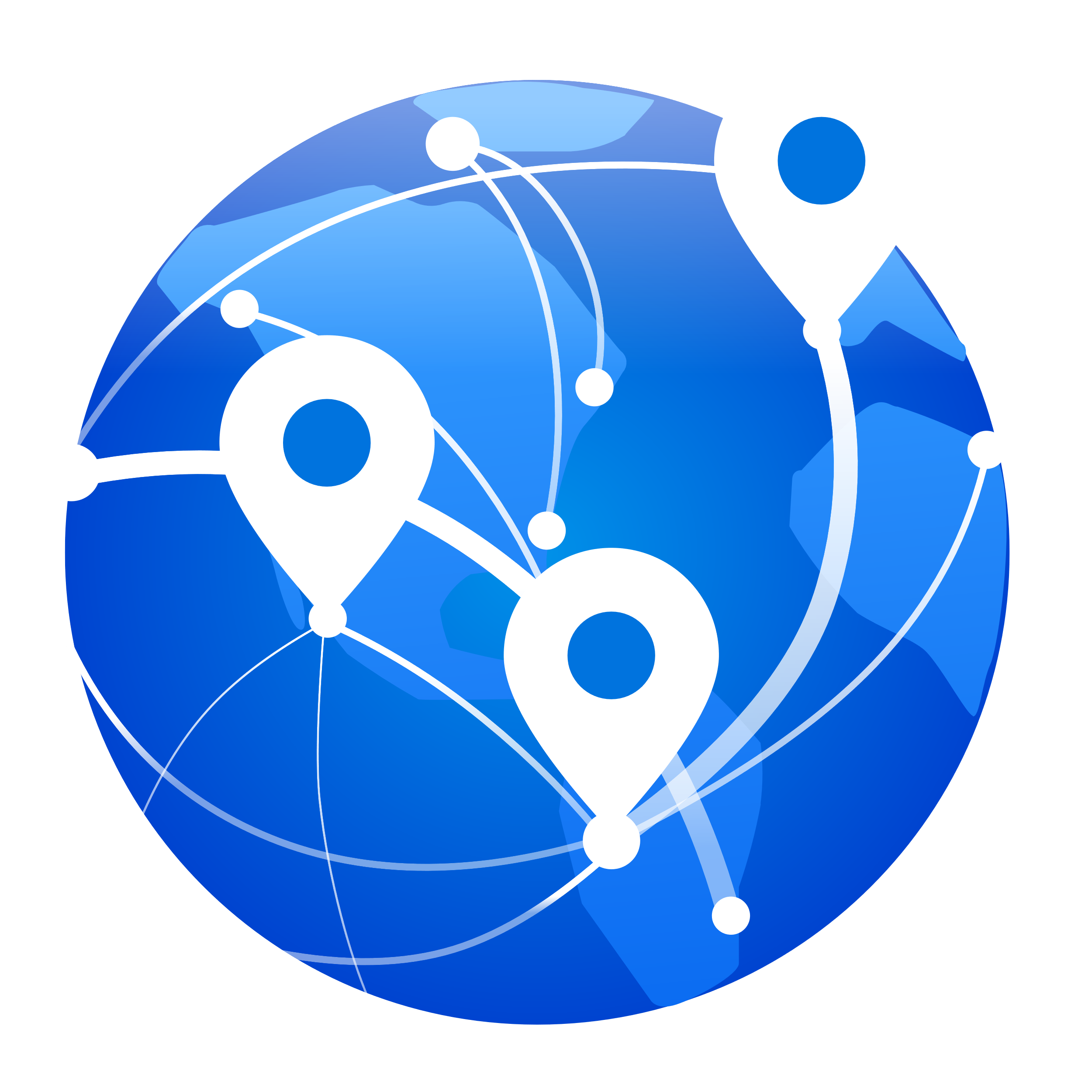 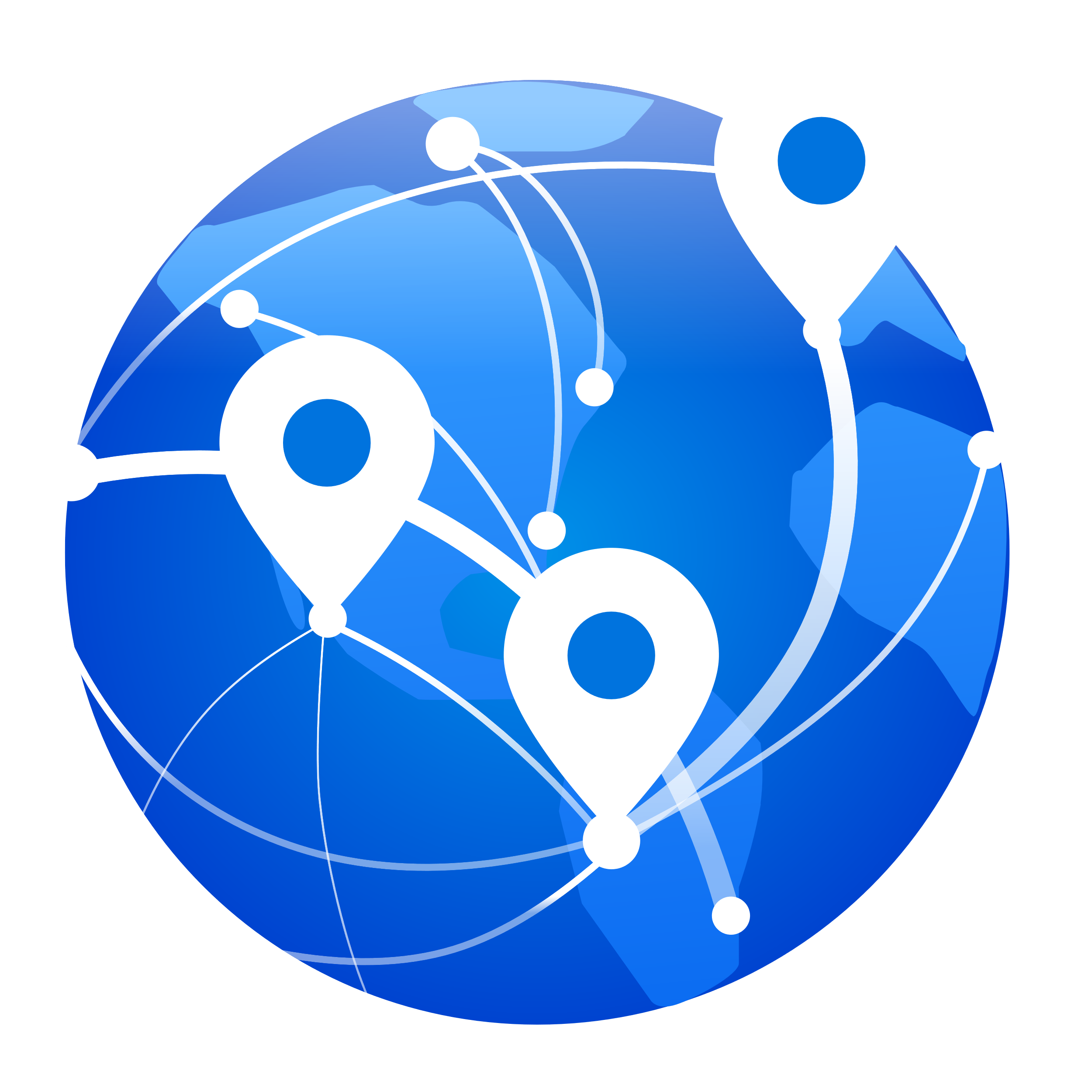 QHora-301W
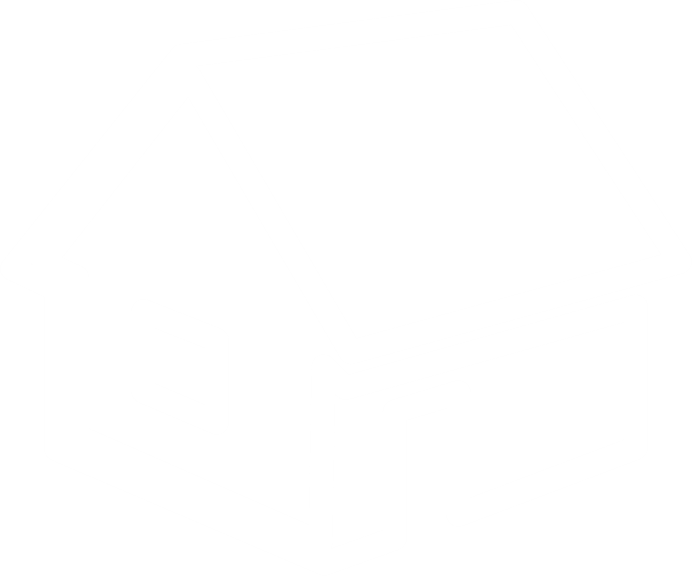 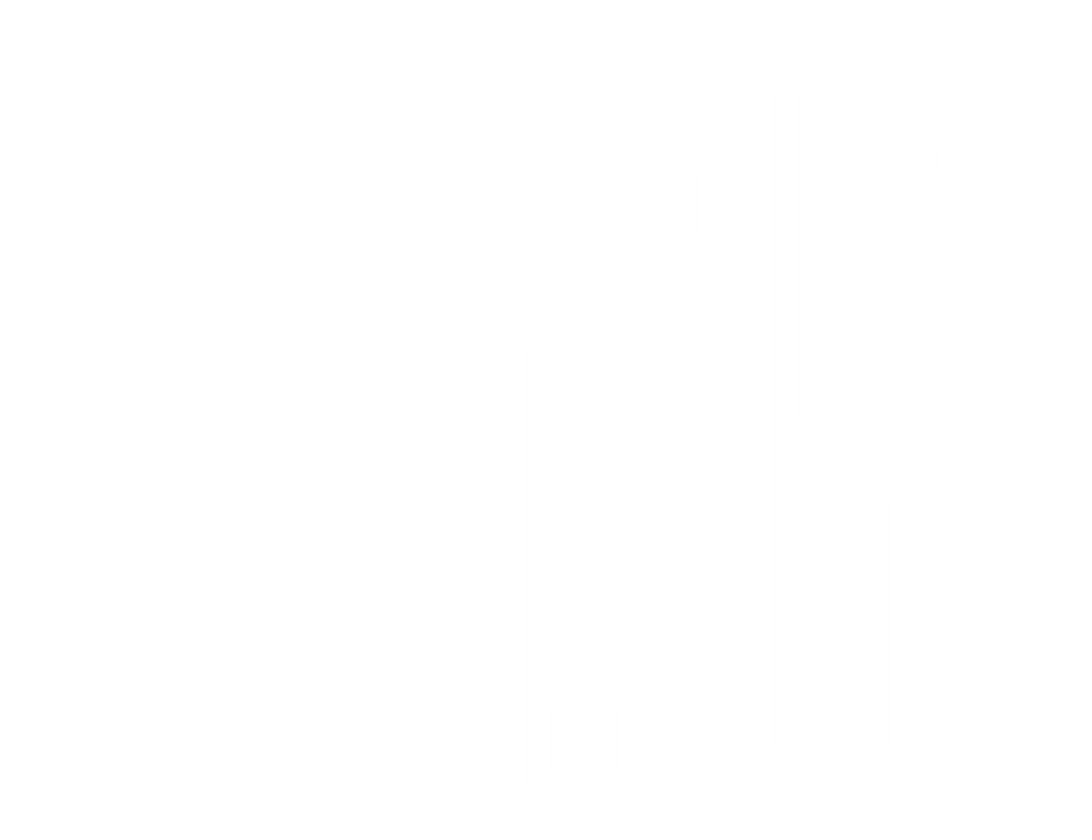 QVPN
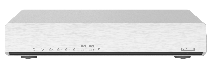 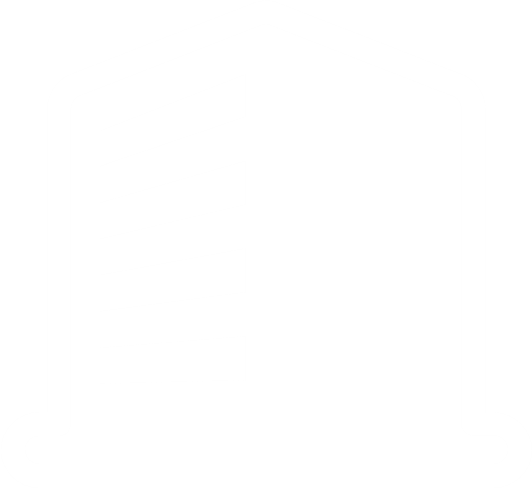 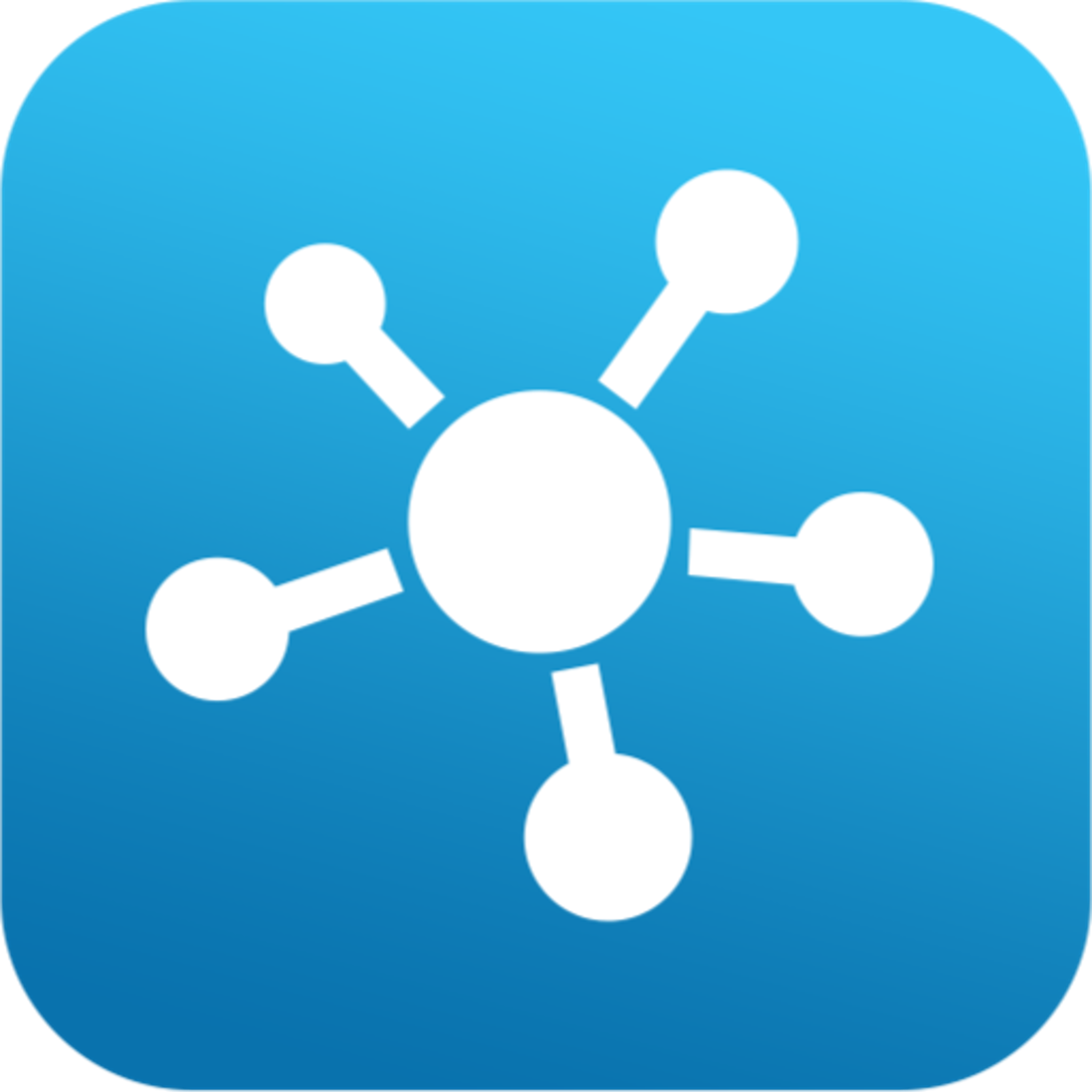 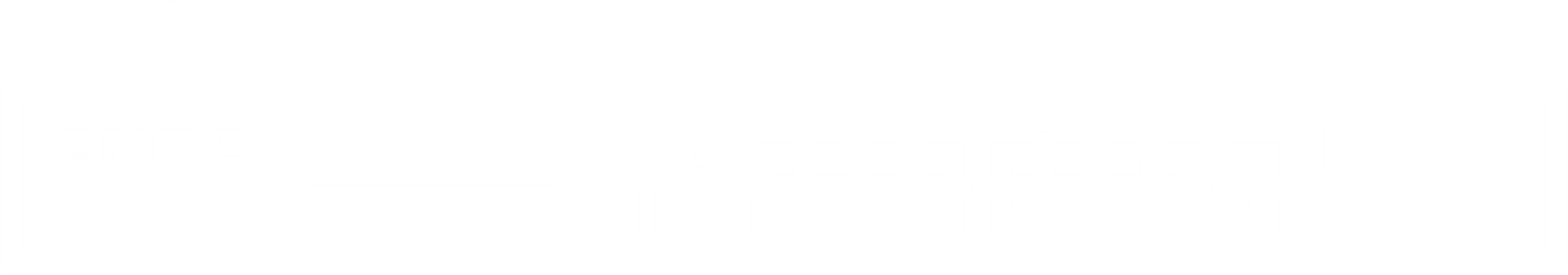 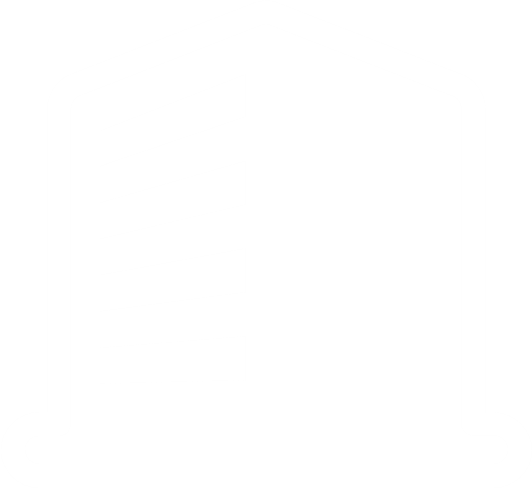 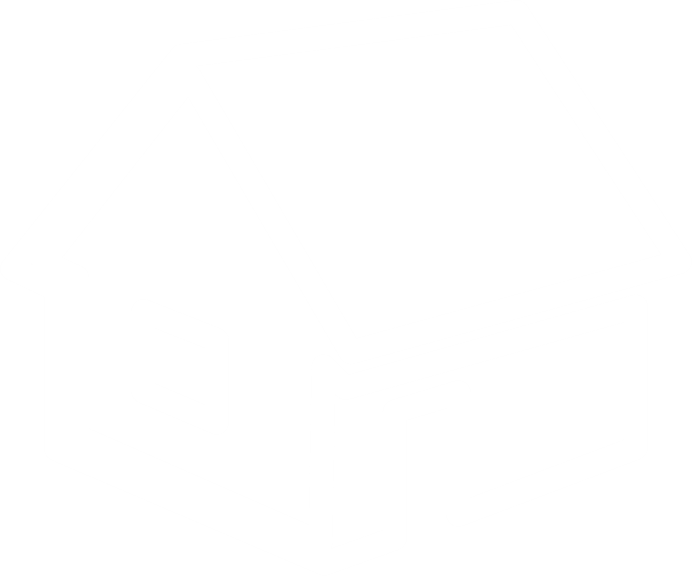 Auto VPN Network
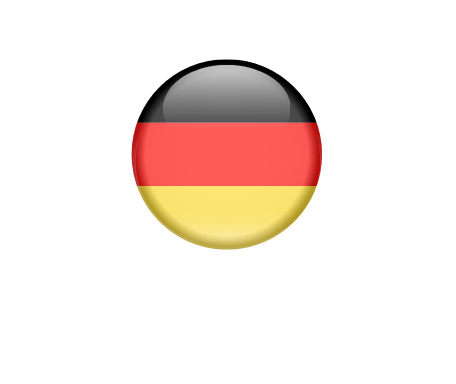 Image and video producing site
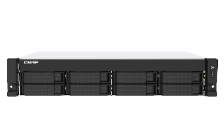 Each department sets up a private network and uses the Internet as a private network.​
Protect corporate network activities, confidential files, voice and image transmission​.
Quickly build an efficient and cost-effective backup network.
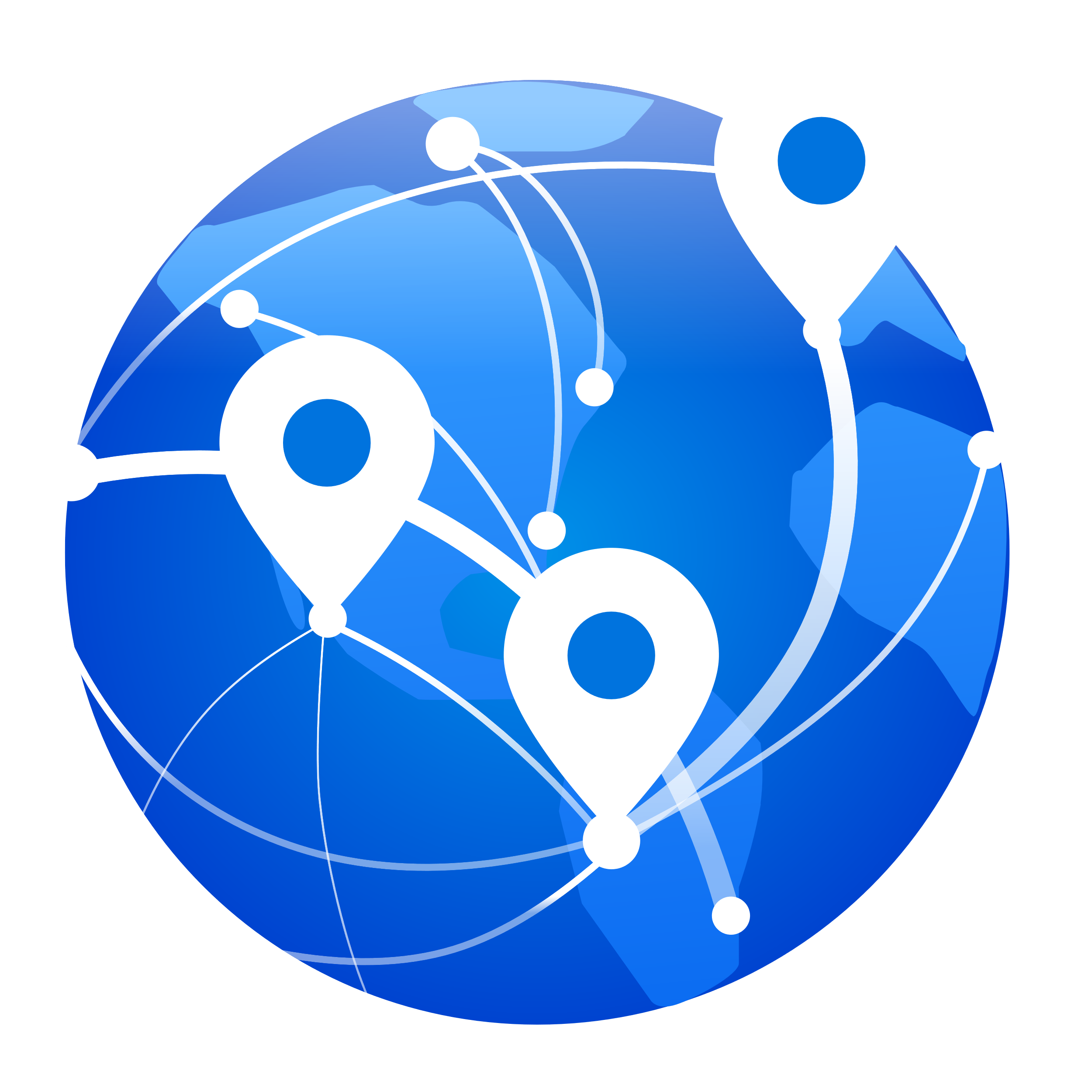 Germany
Data sharing
Data sharing
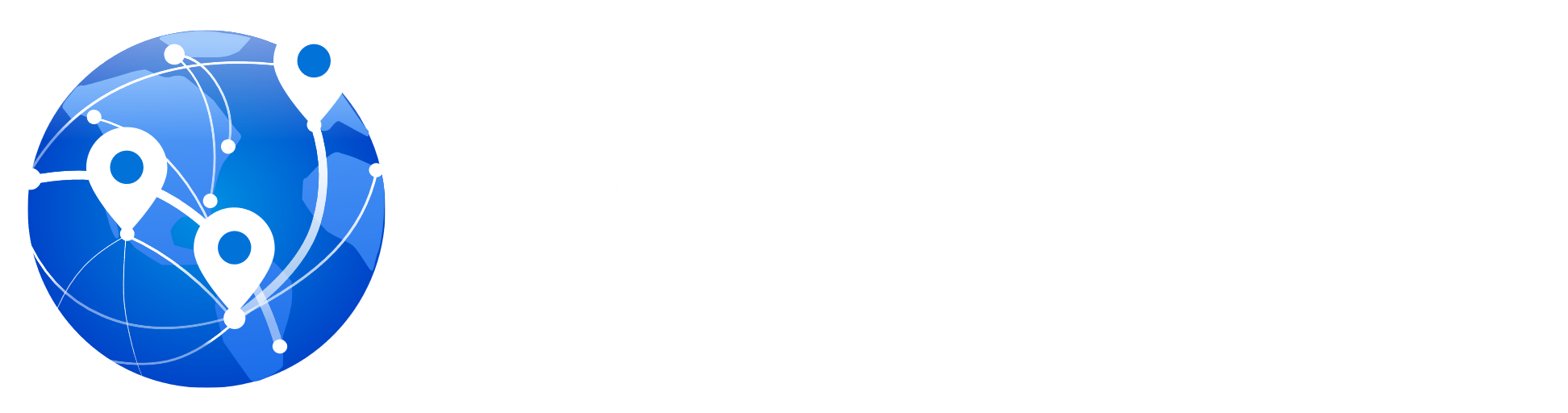 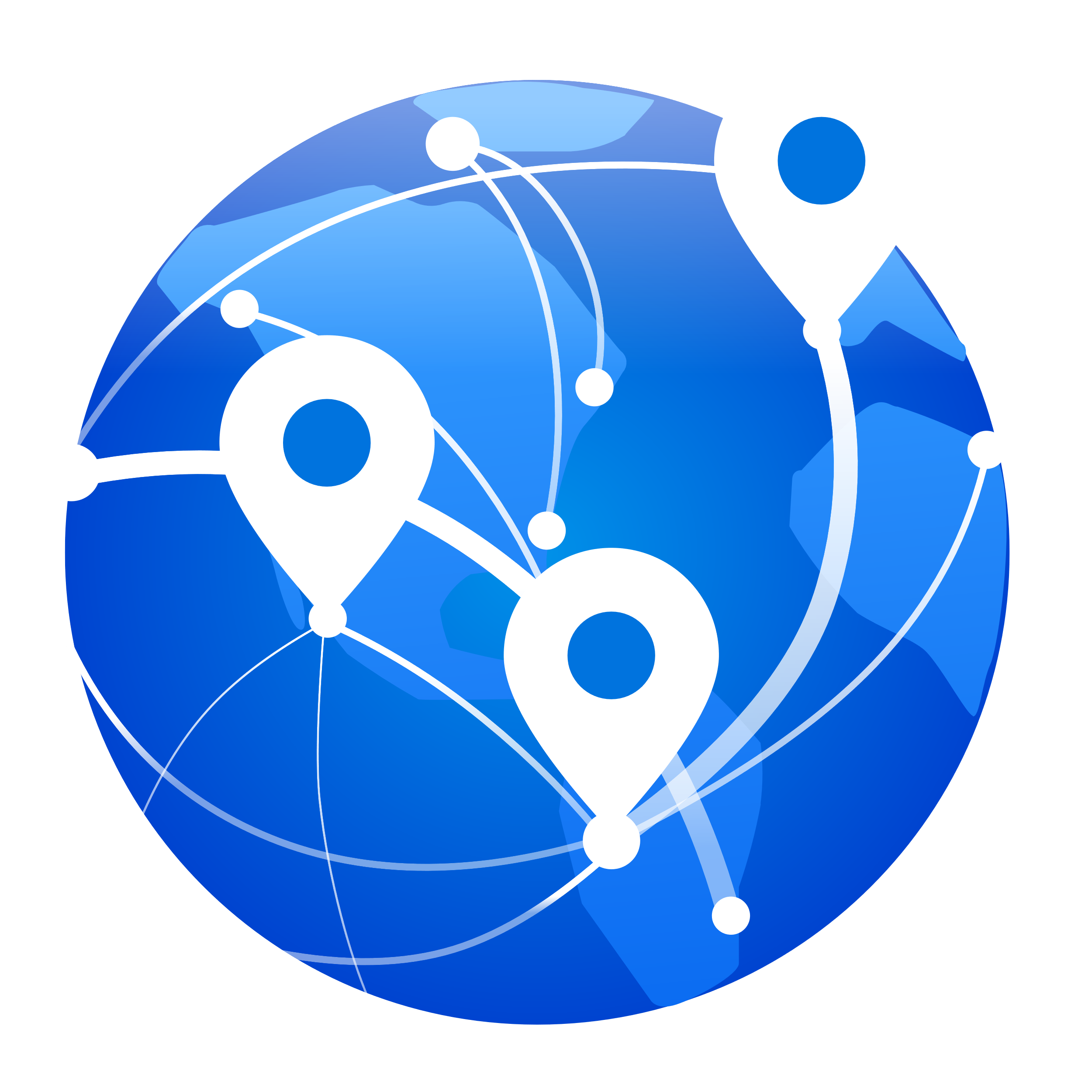 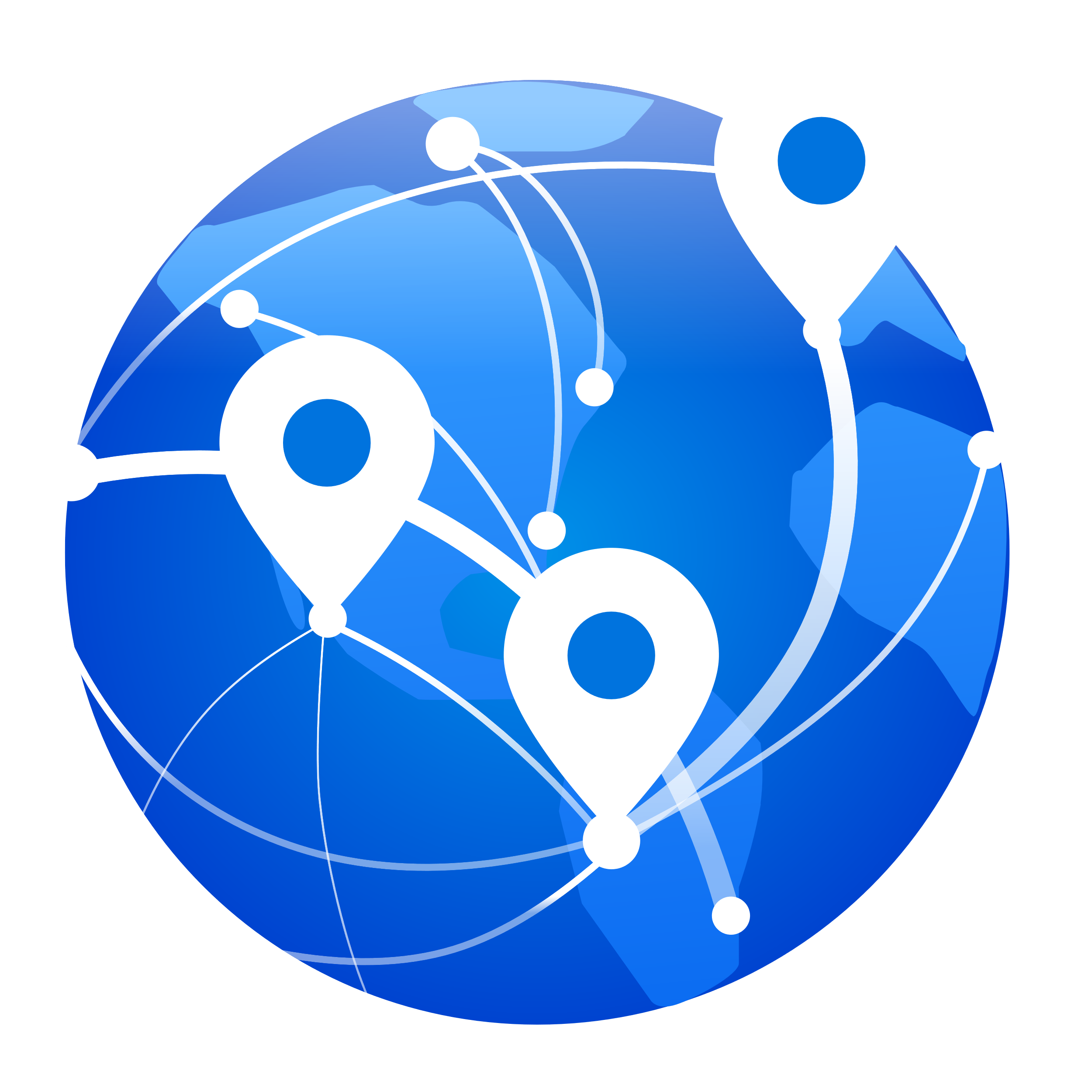 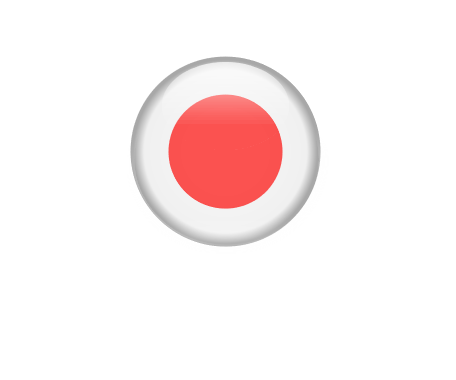 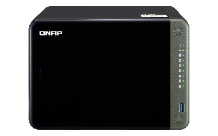 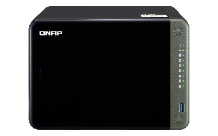 Data sharing
Japan
Software Developer
Material editor
Flexible Network Topology - Mesh VPN
Mesh VPN
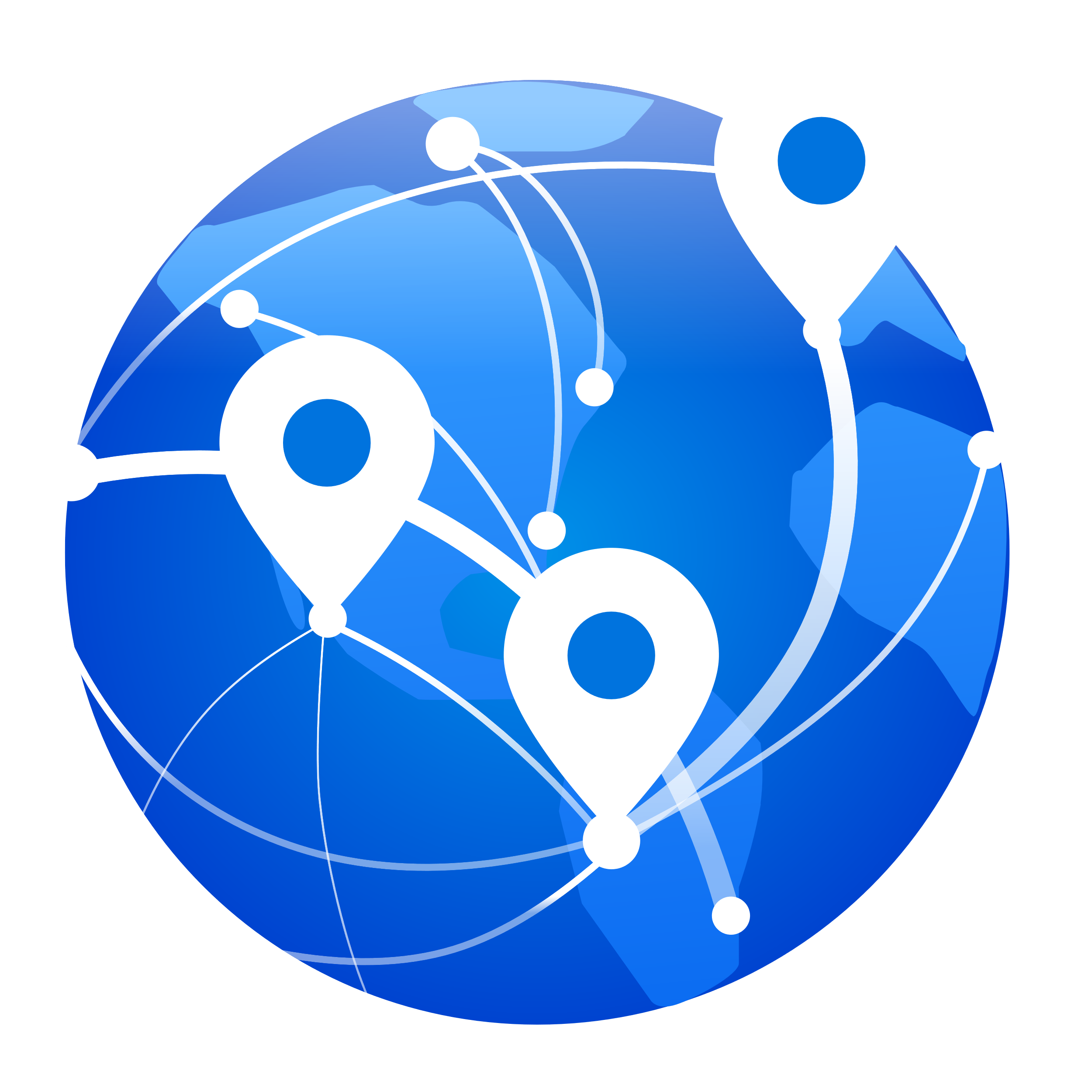 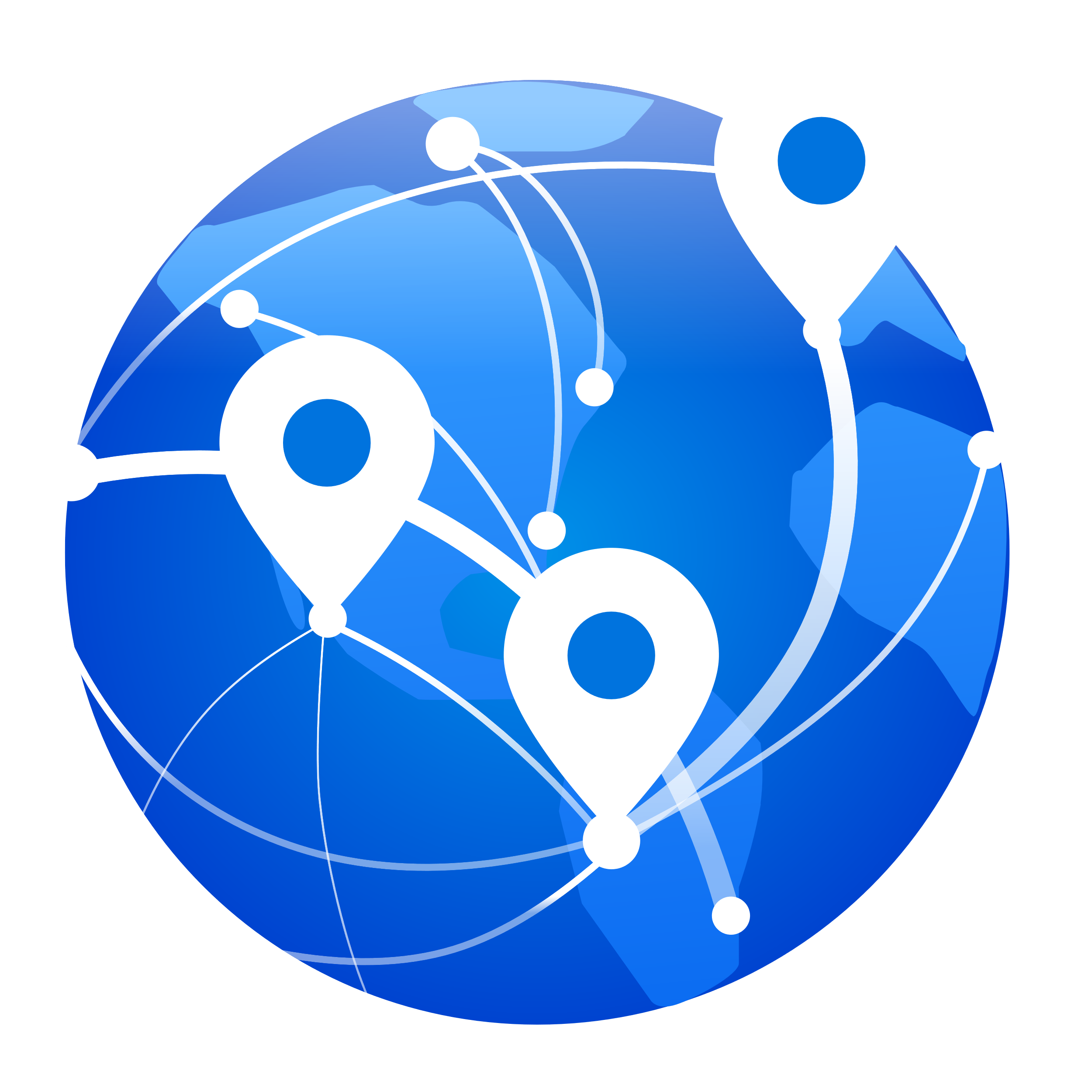 Mesh VPN topology is suitable for network architecture that requires multiple backup paths.​
Use multiple hubs to form a mesh VPN automatically​.
To set up a hub, public IP is required.
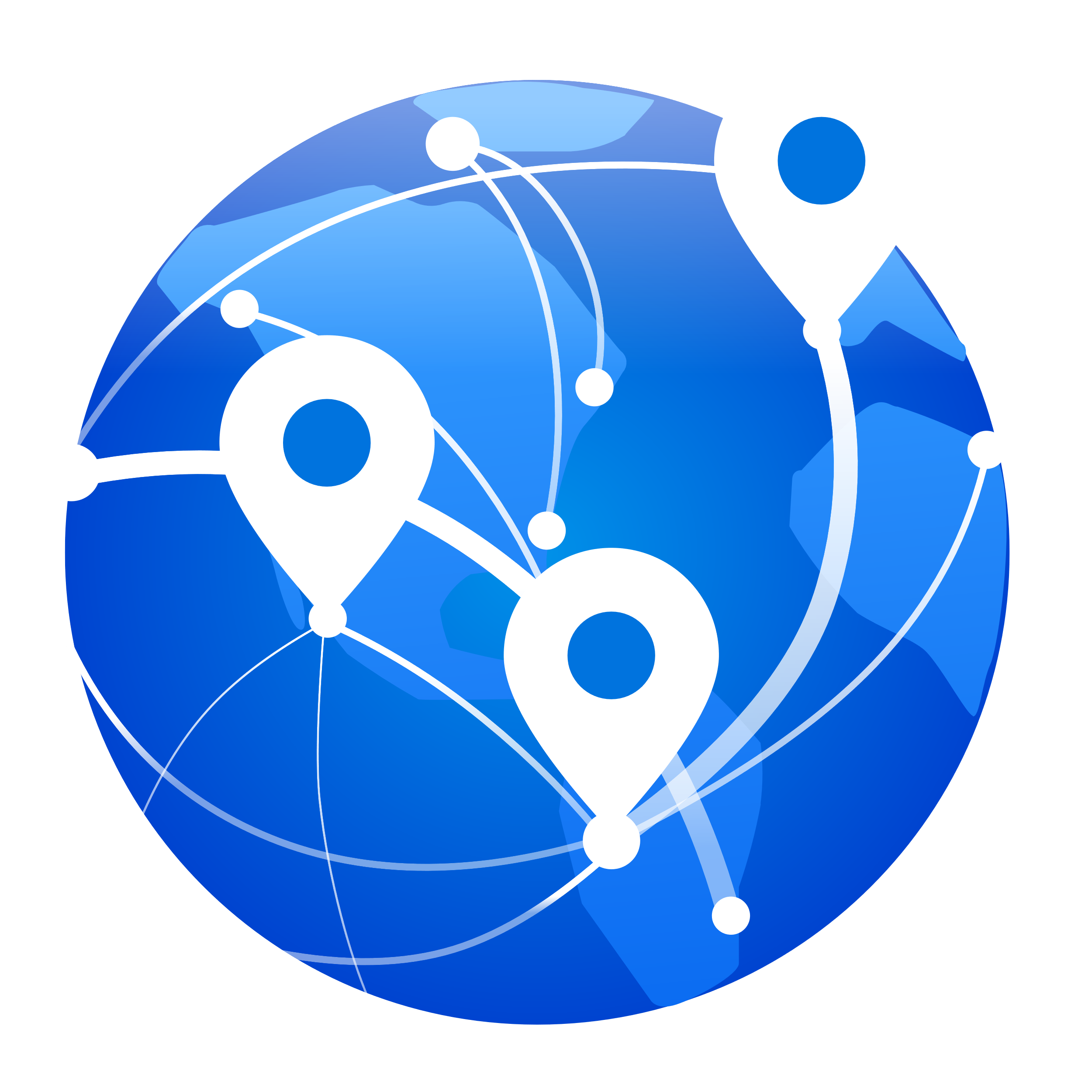 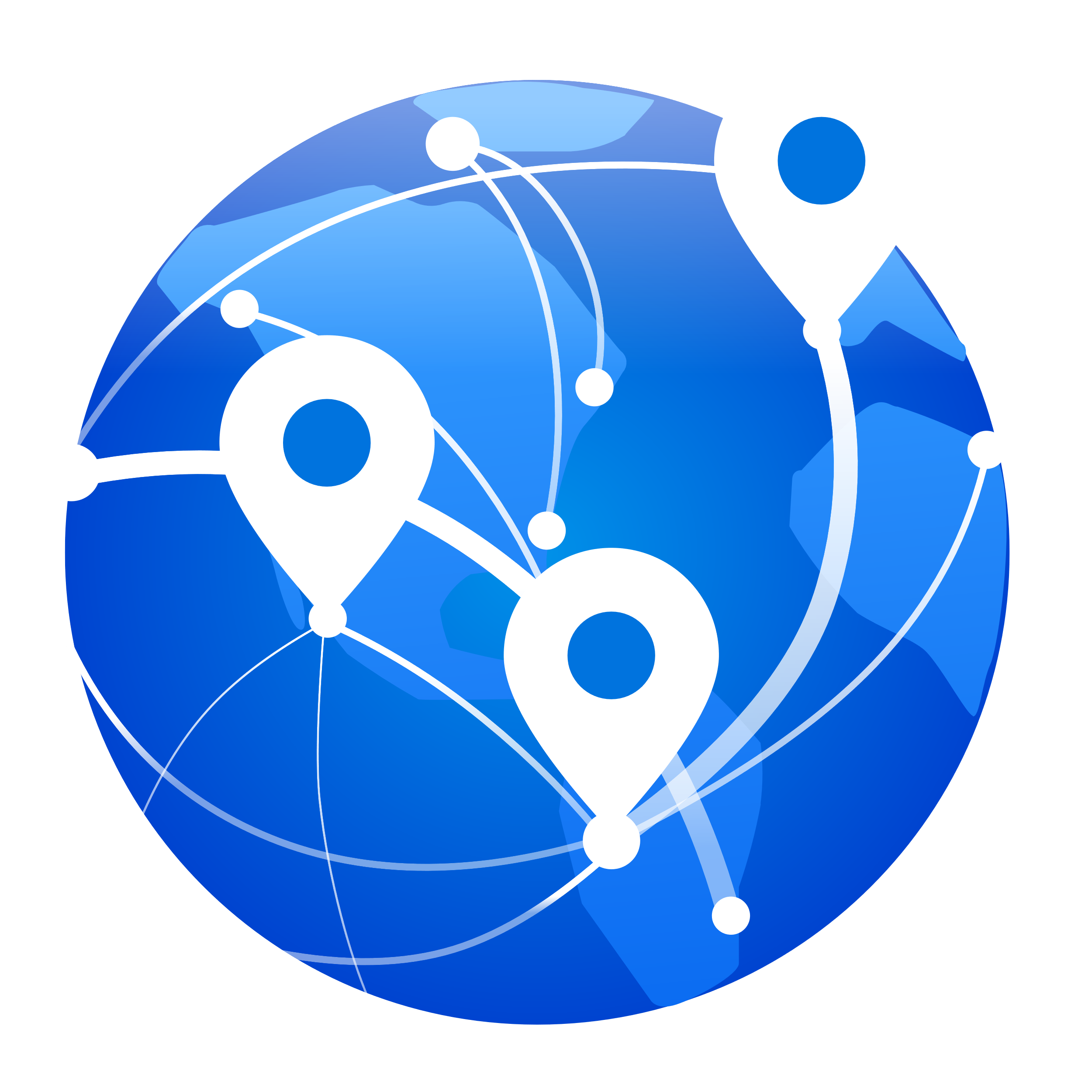 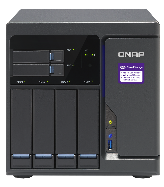 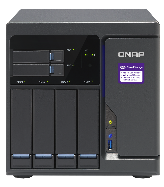 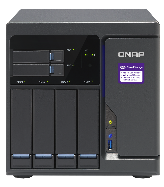 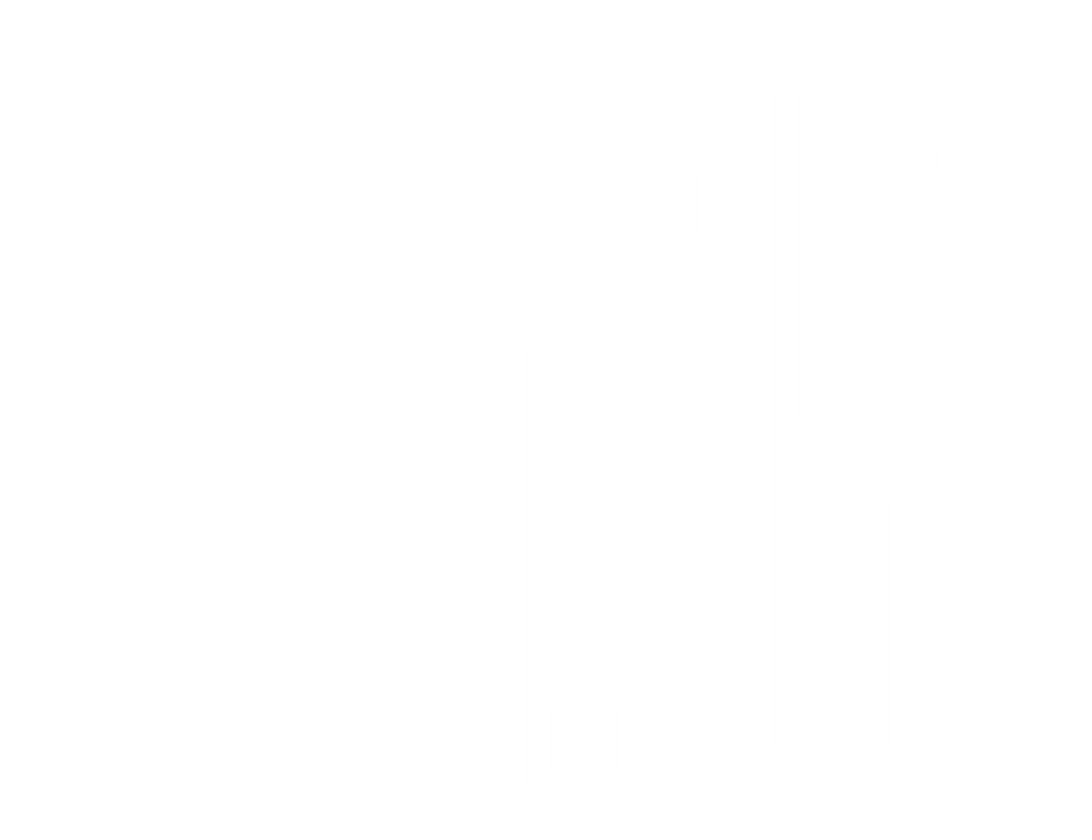 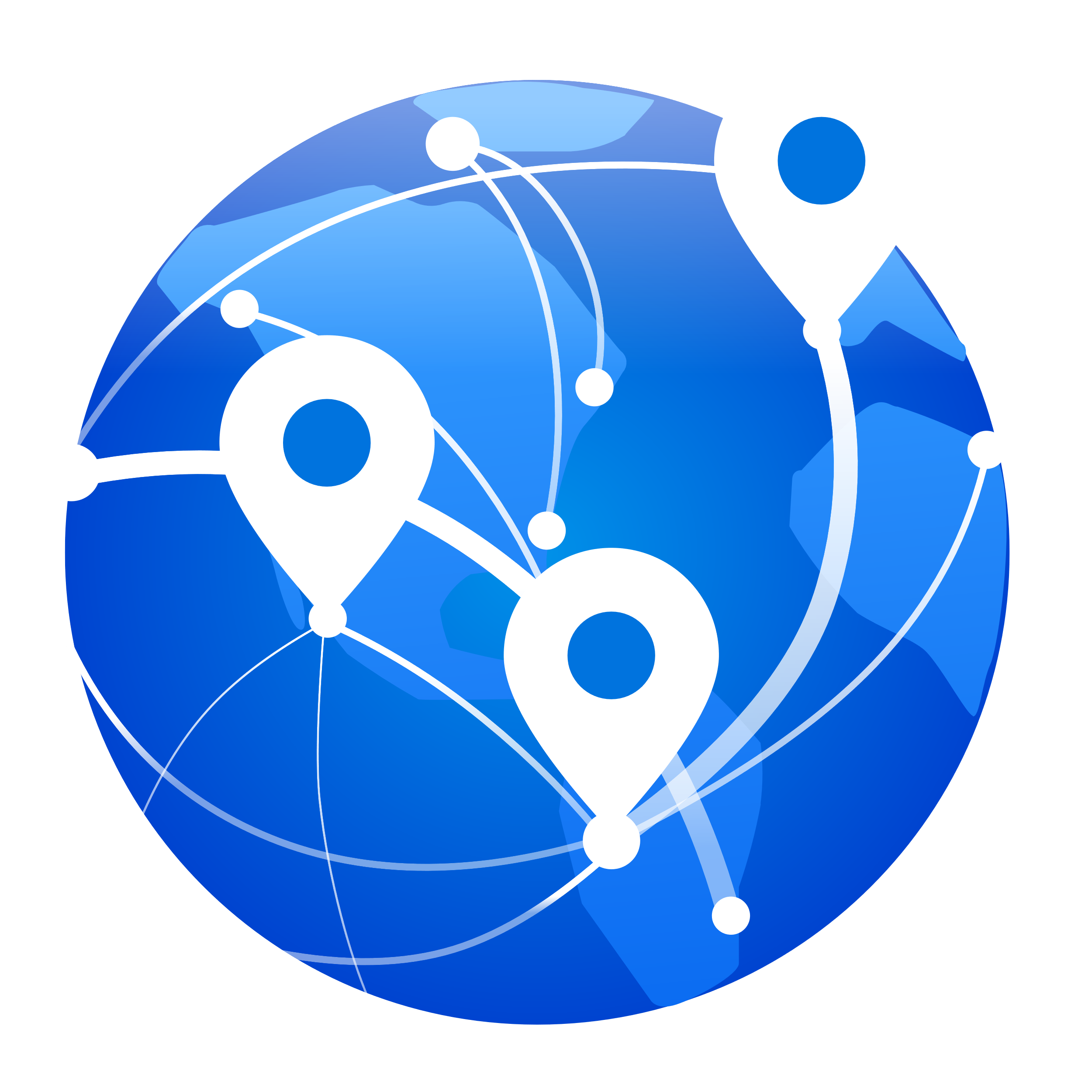 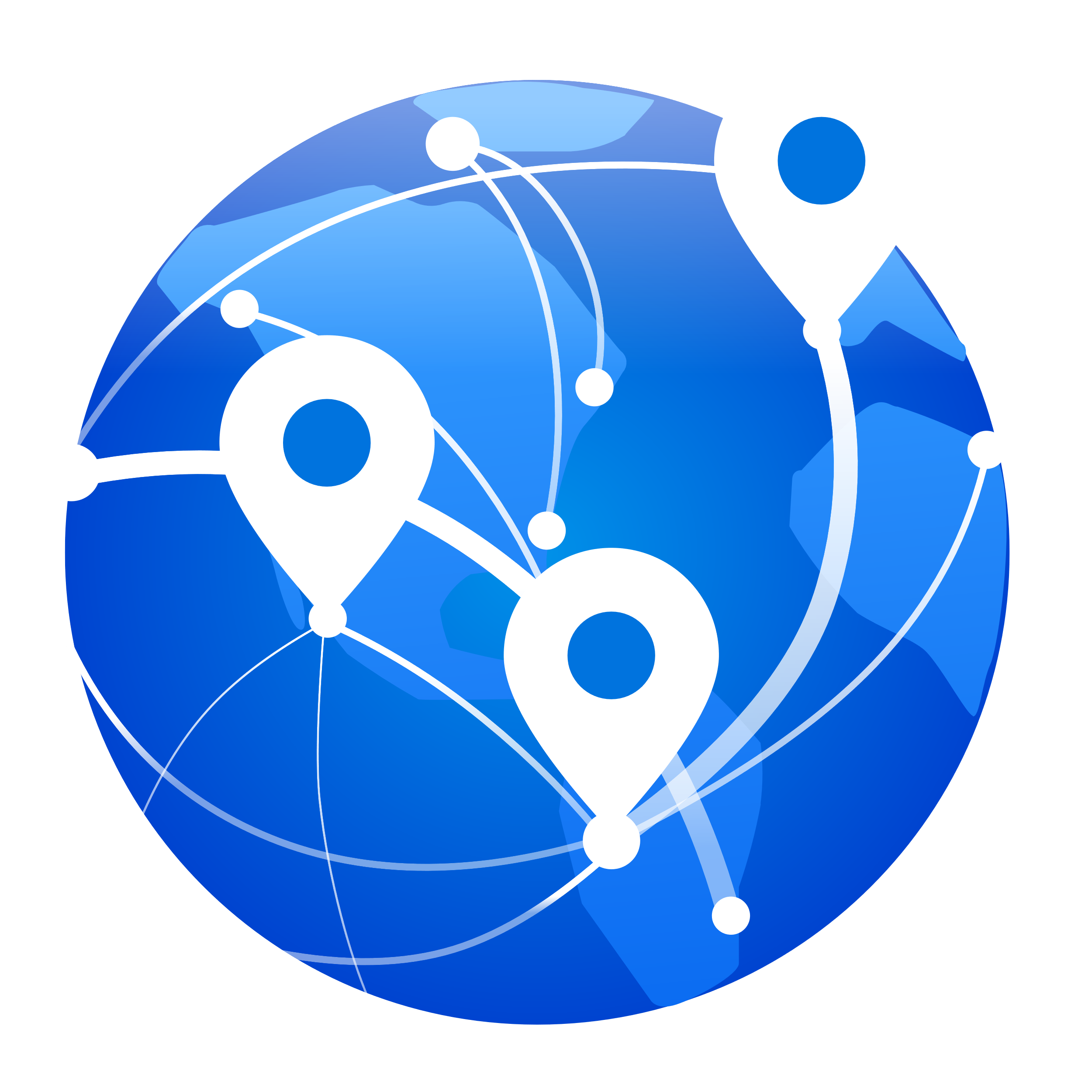 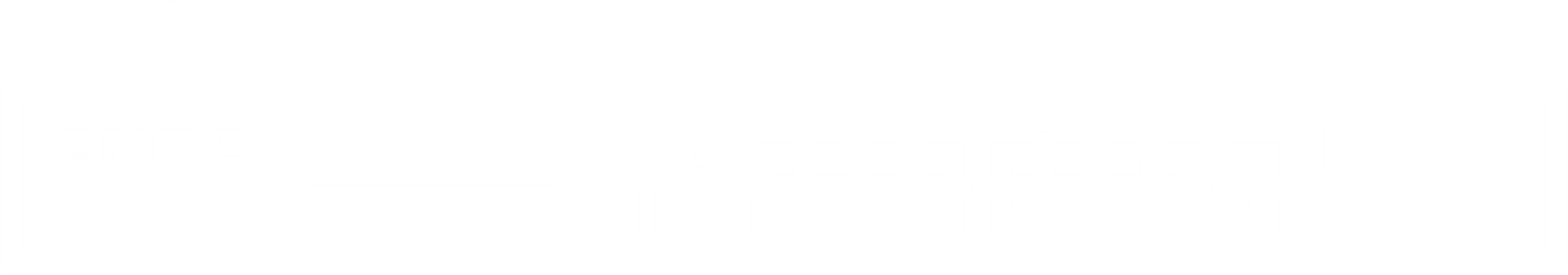 Hub
Hub
Hub
Hub
Hub
Hub
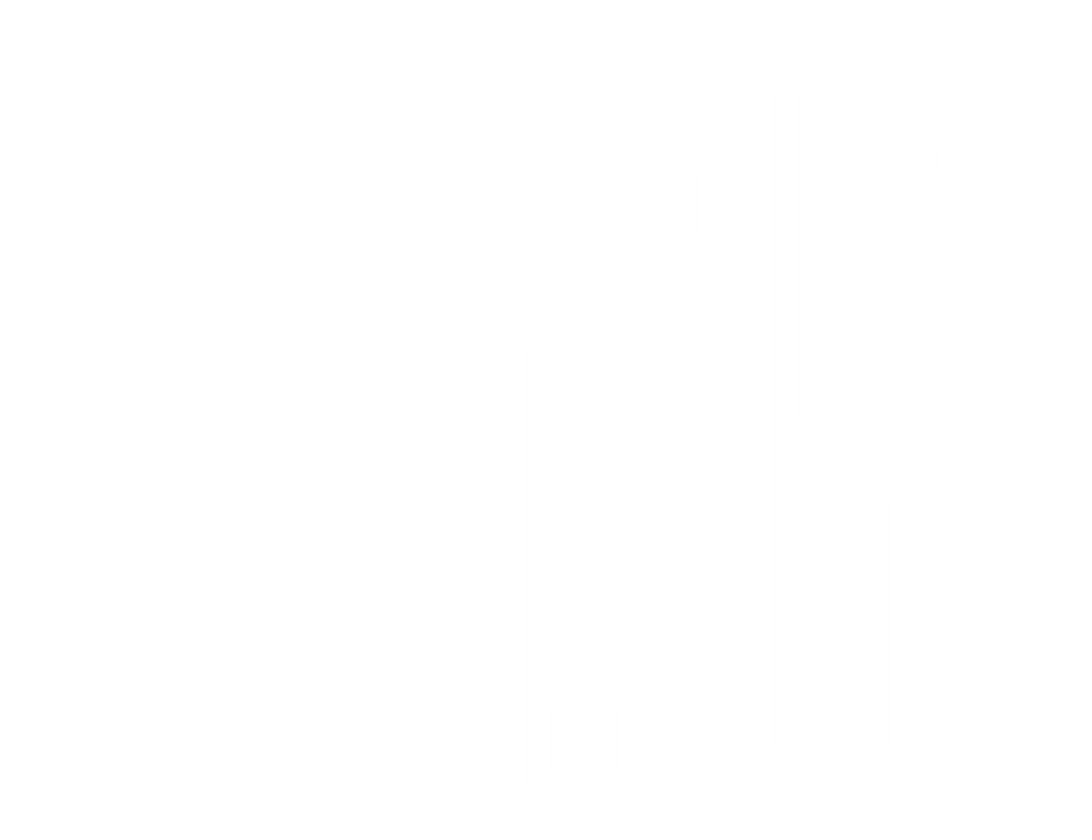 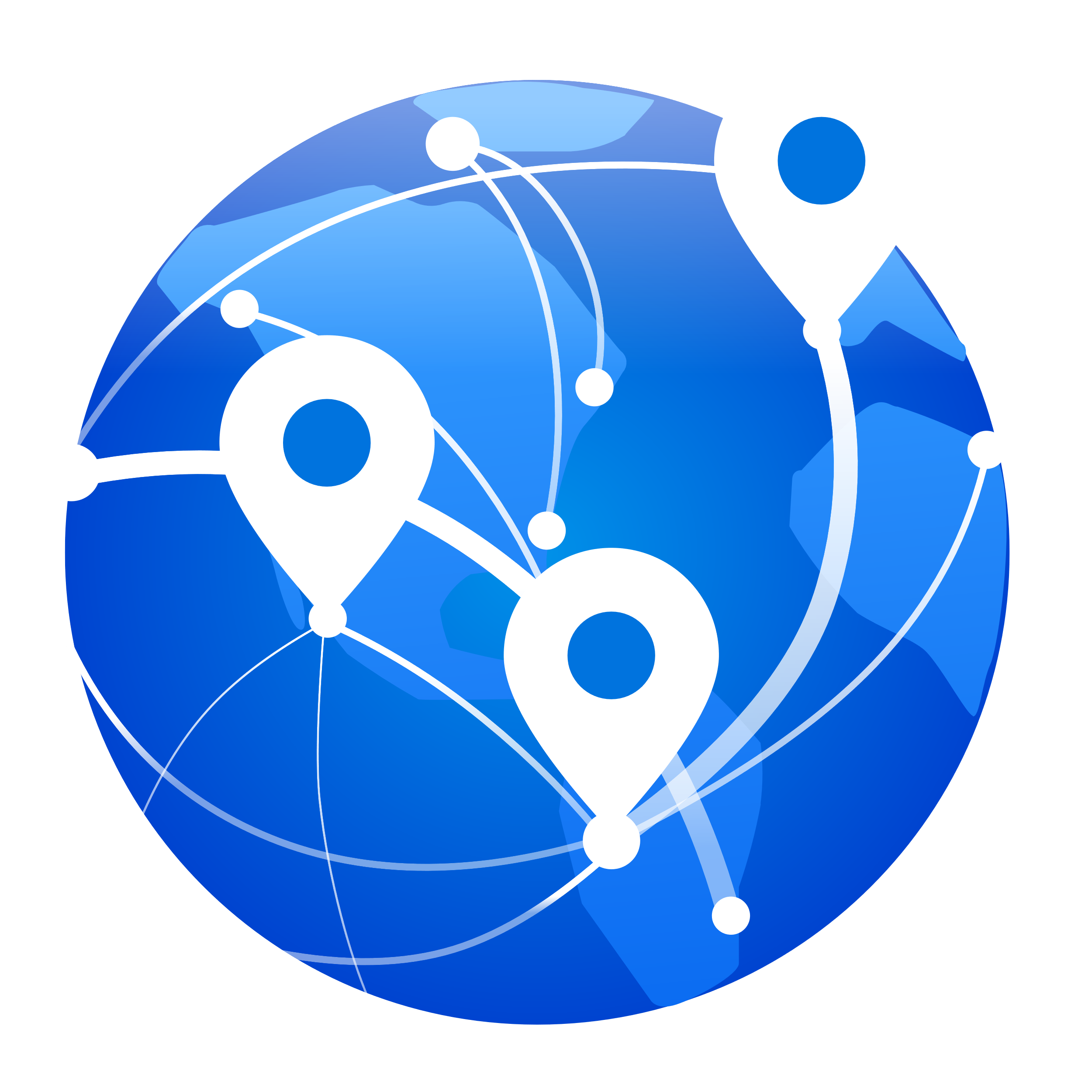 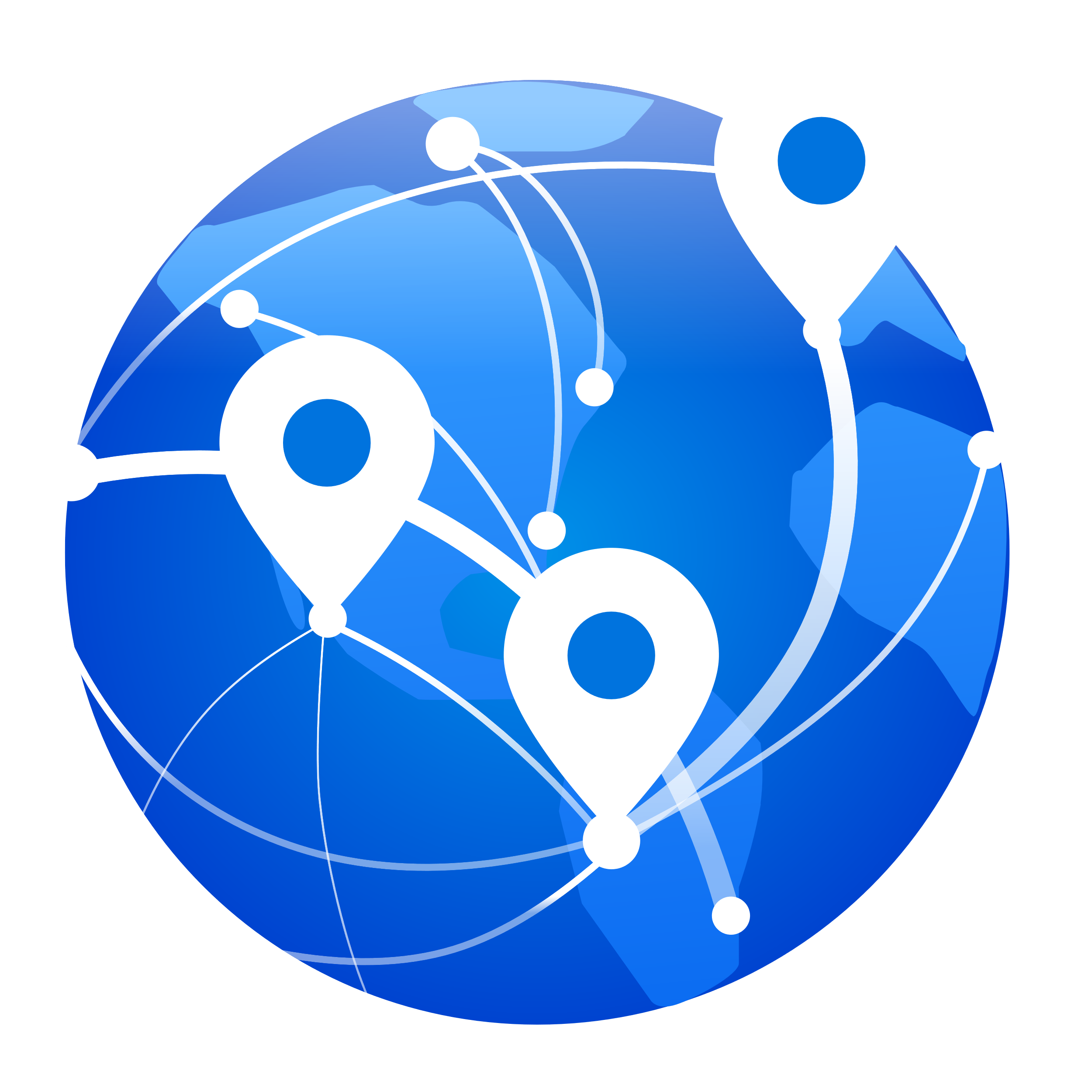 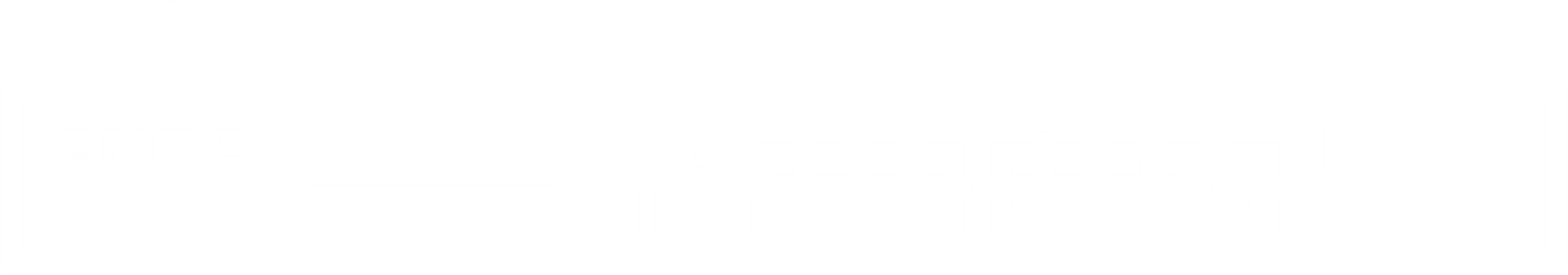 Hub
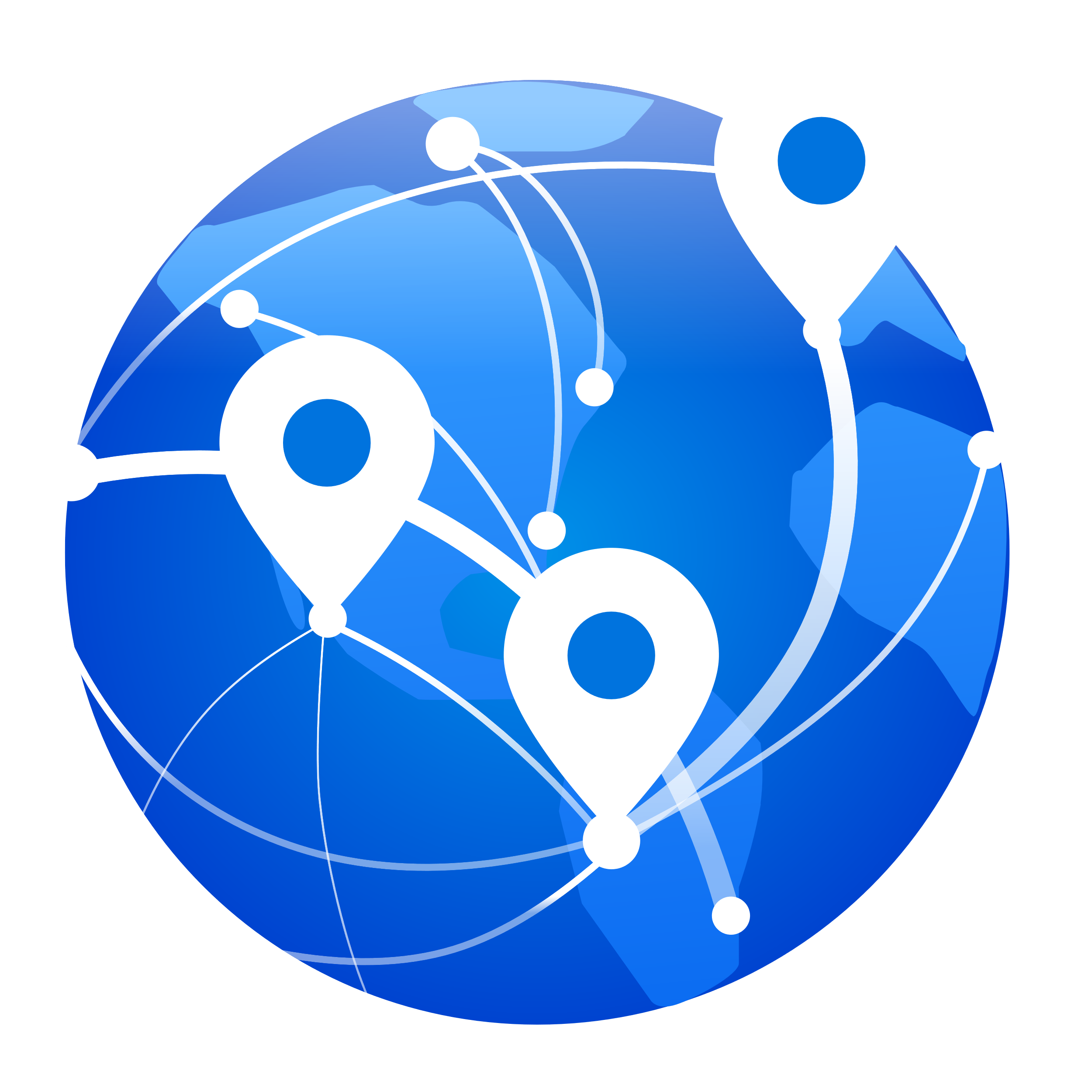 Hub
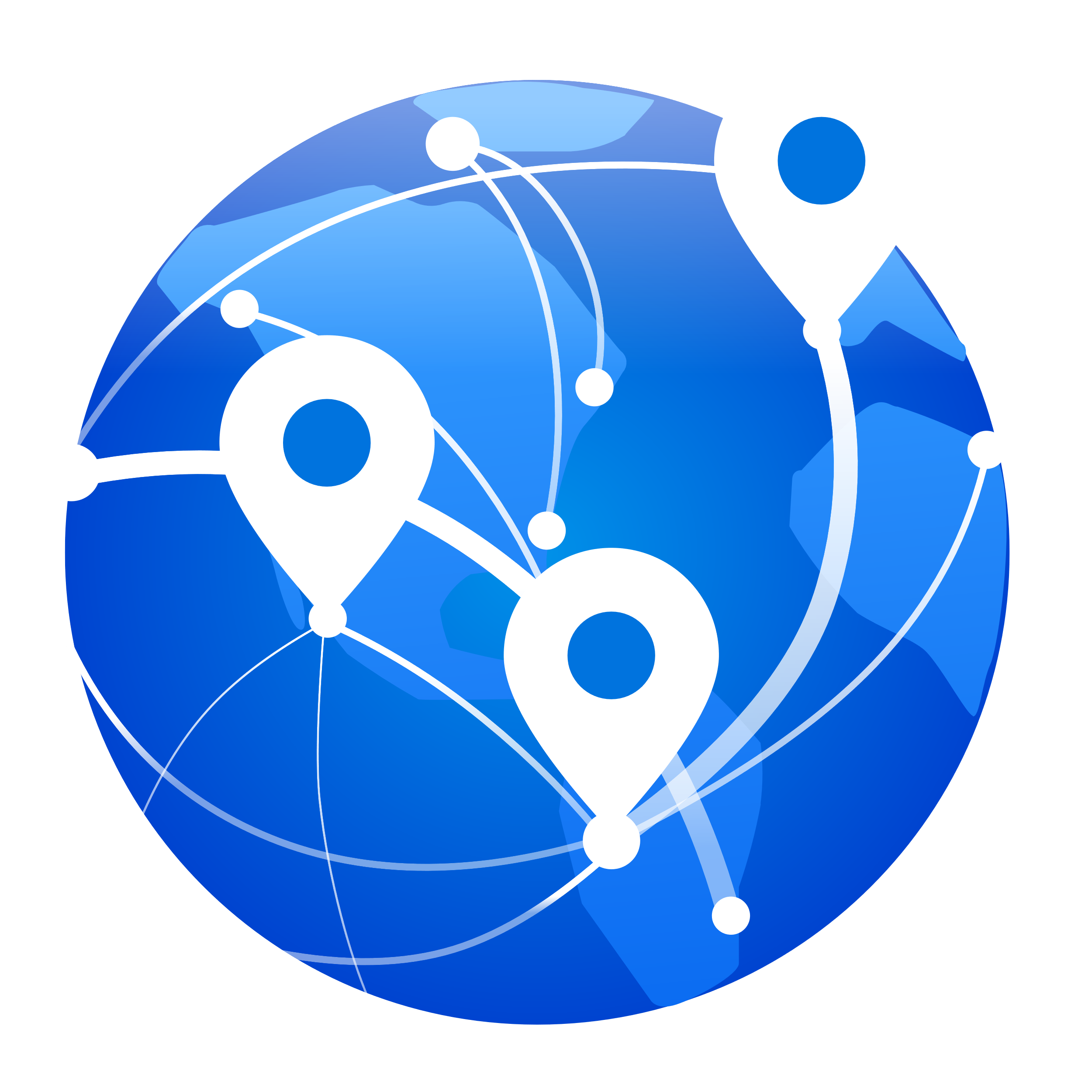 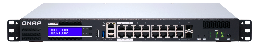 Edge
Edge
QHora-301W
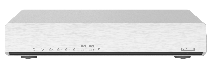 Mesh
QHora-301W
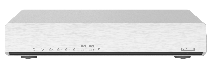 Flexible Network Topology - Hub & Spoke
Hub & Spoke
Hub & Spoke is a topolopy suitable for network architecture that requires fast deployment and extension.​
All data transmission between edges will go through a hub​.

If your device uses private IP, it can connect to network topology as Edge.​
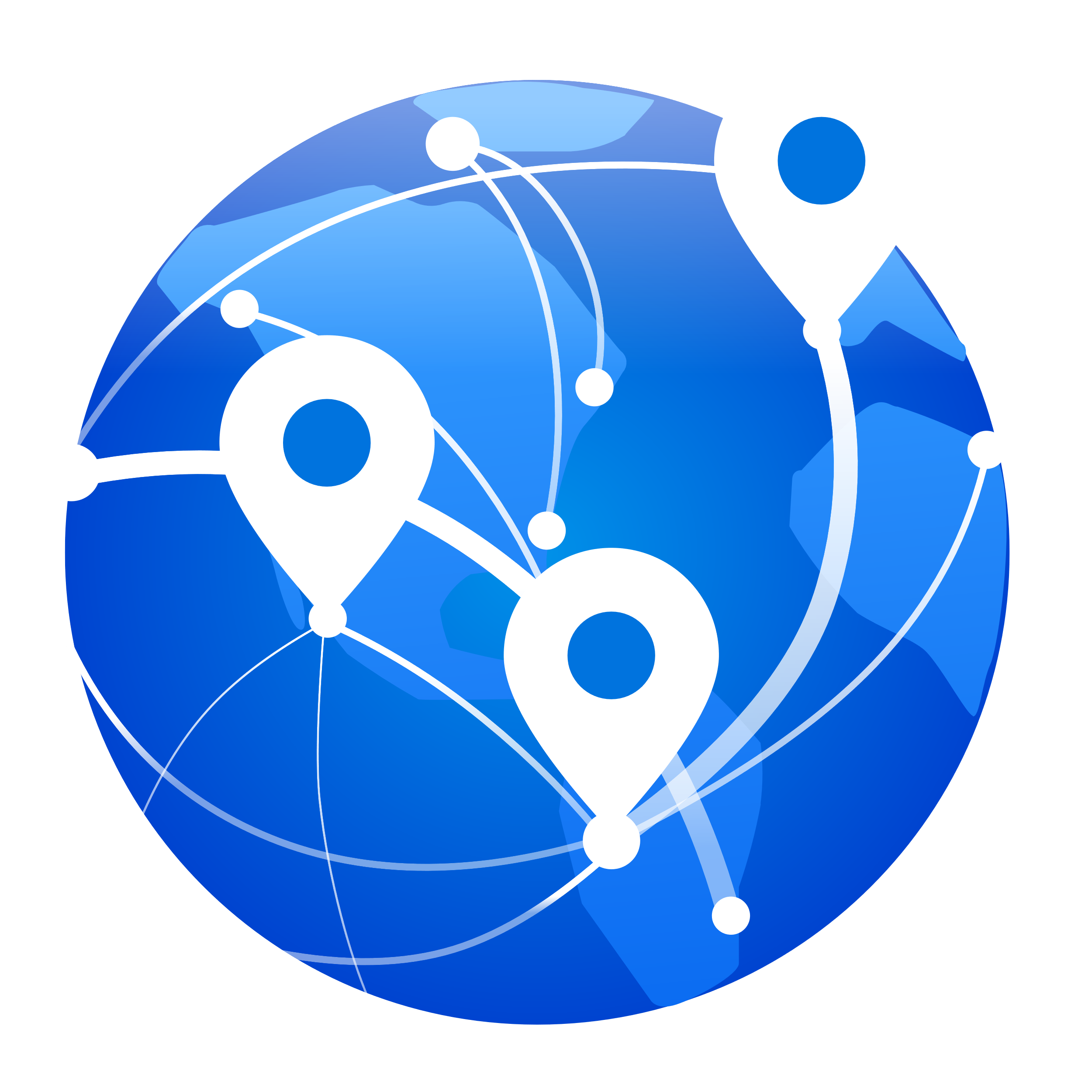 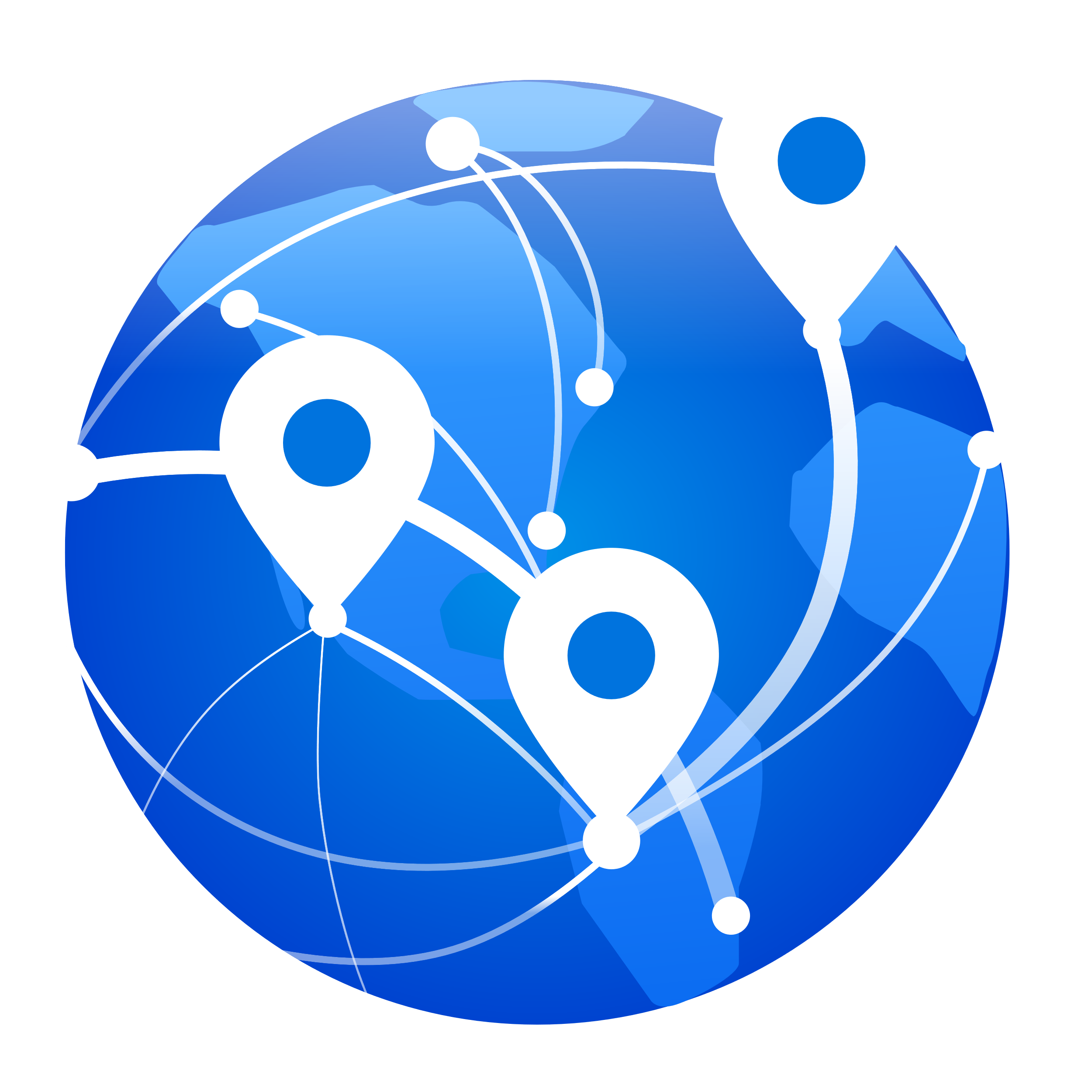 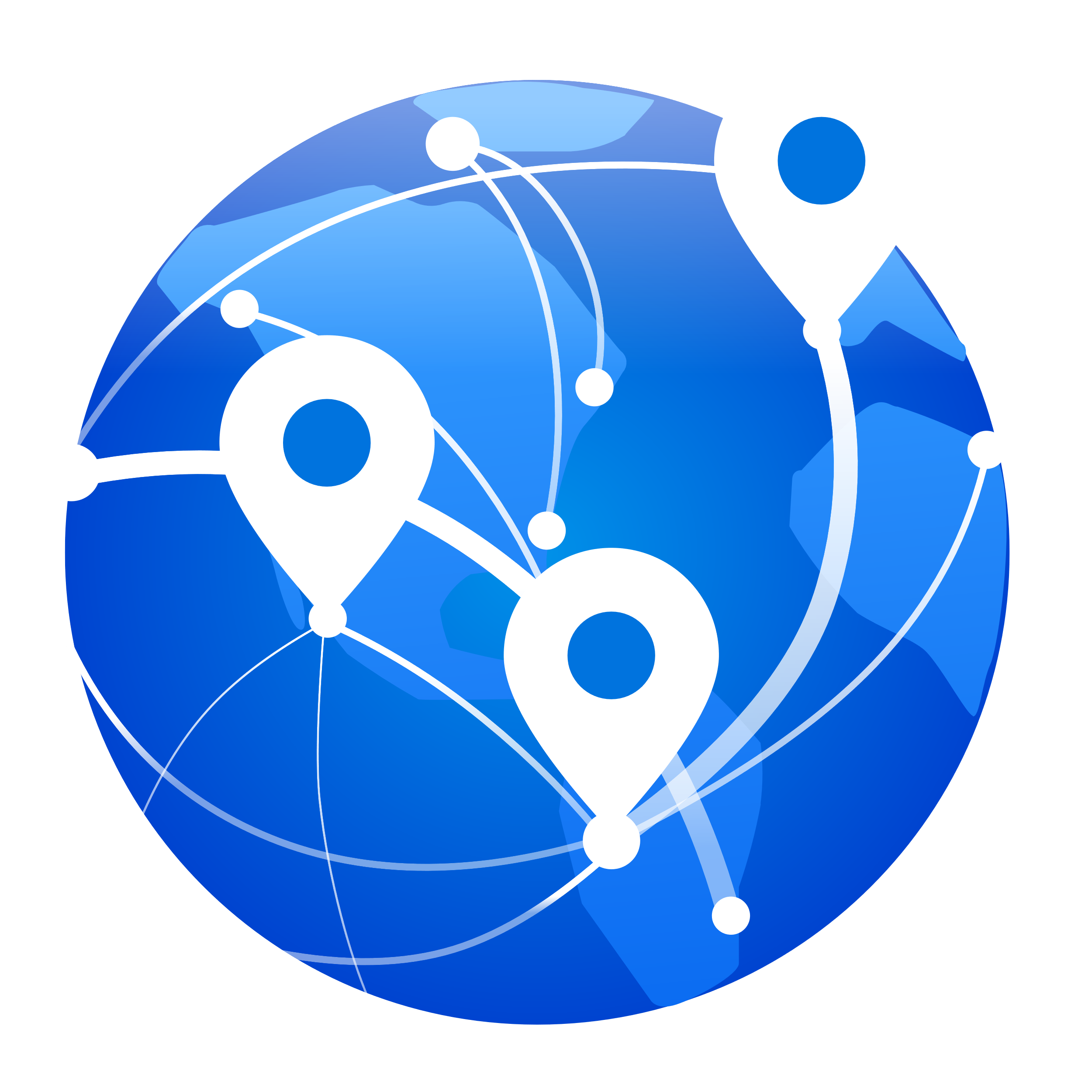 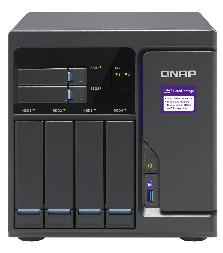 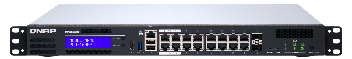 QHora-301W
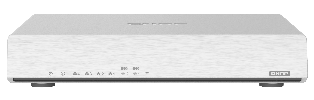 Edge
Edge
Hub
Effectively allocate bandwidth according to application routing policy
Let important files and voice transmission take the most suitable VPN tunnel!
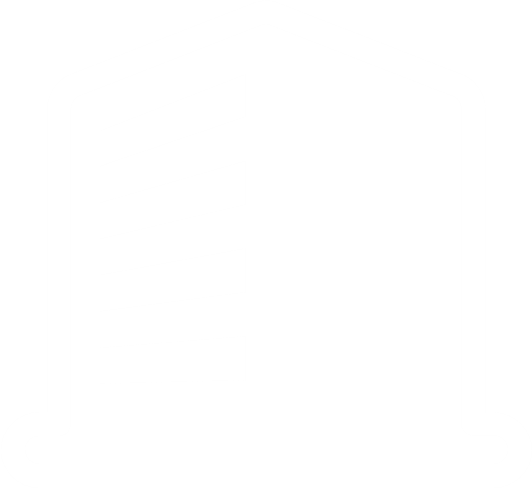 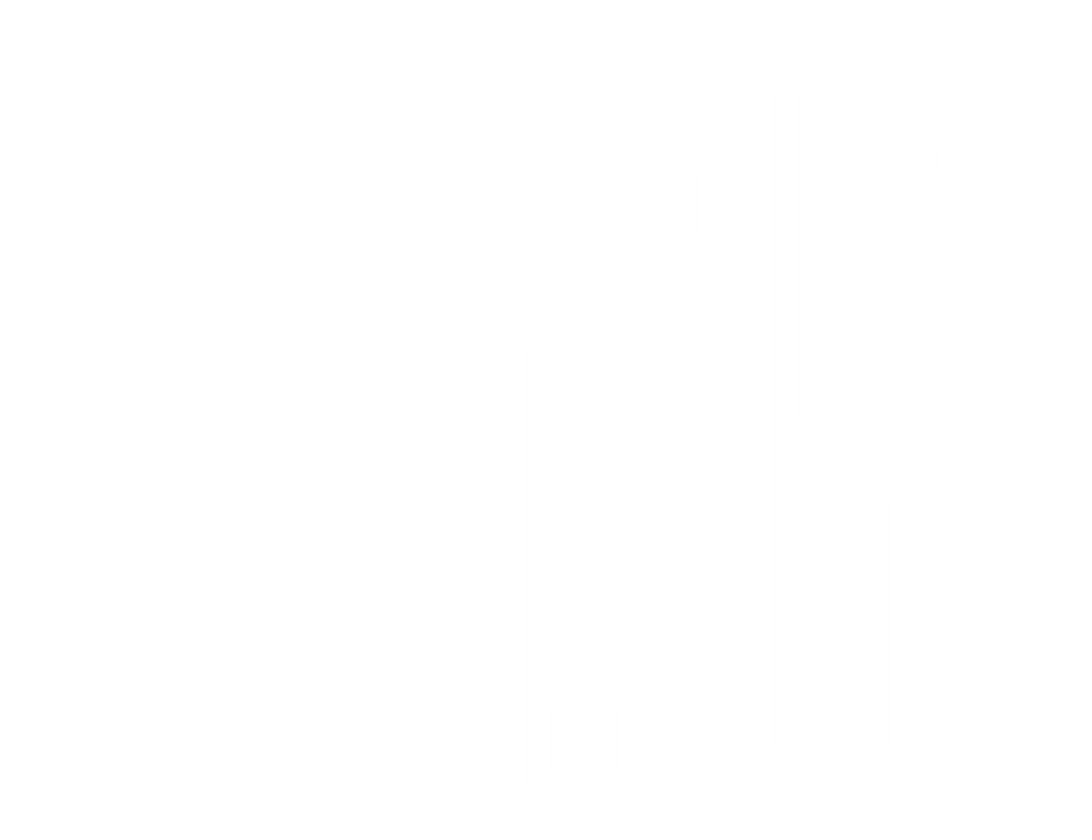 A faster data transmission is achieved by sending data directly to target destination due to multi-site VPN connections.
Monitor the packet delay and packet loss of each WAN through MPTCP technology to achieve intelligent routing so that the transmission is not interrupted.​
Achieve intelligent bandwidth management  (QoS) by using DPI technology to limit bandwidth use according to application priority.​
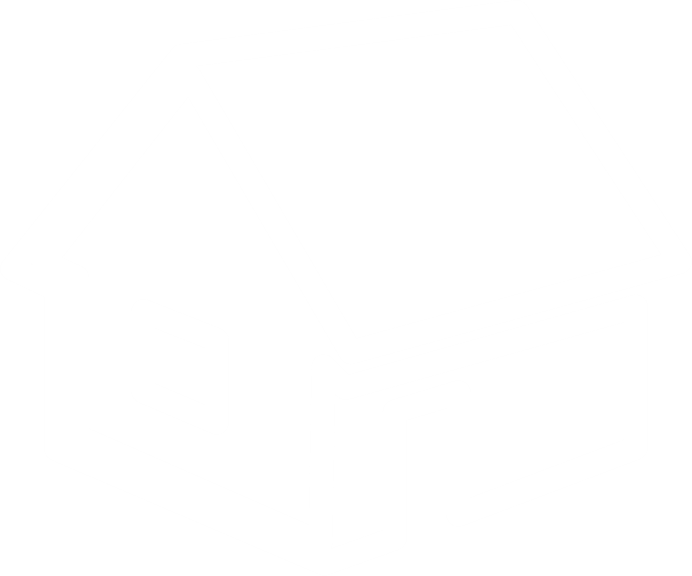 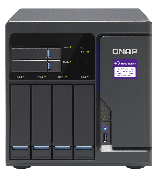 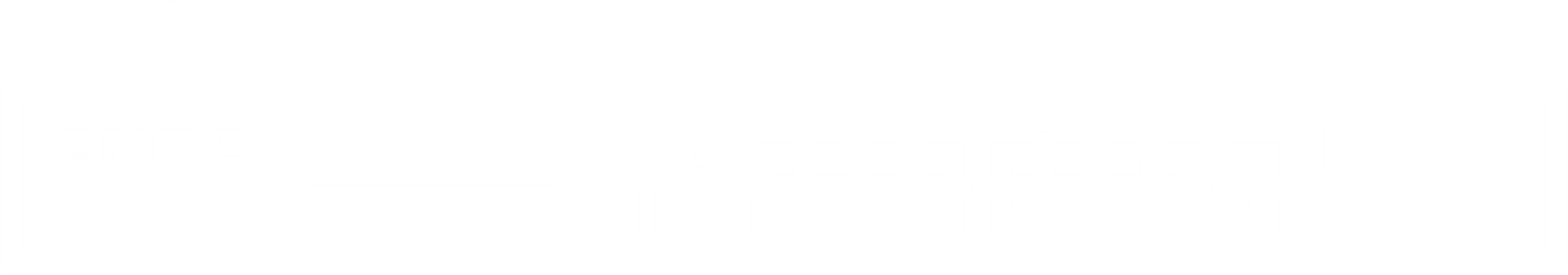 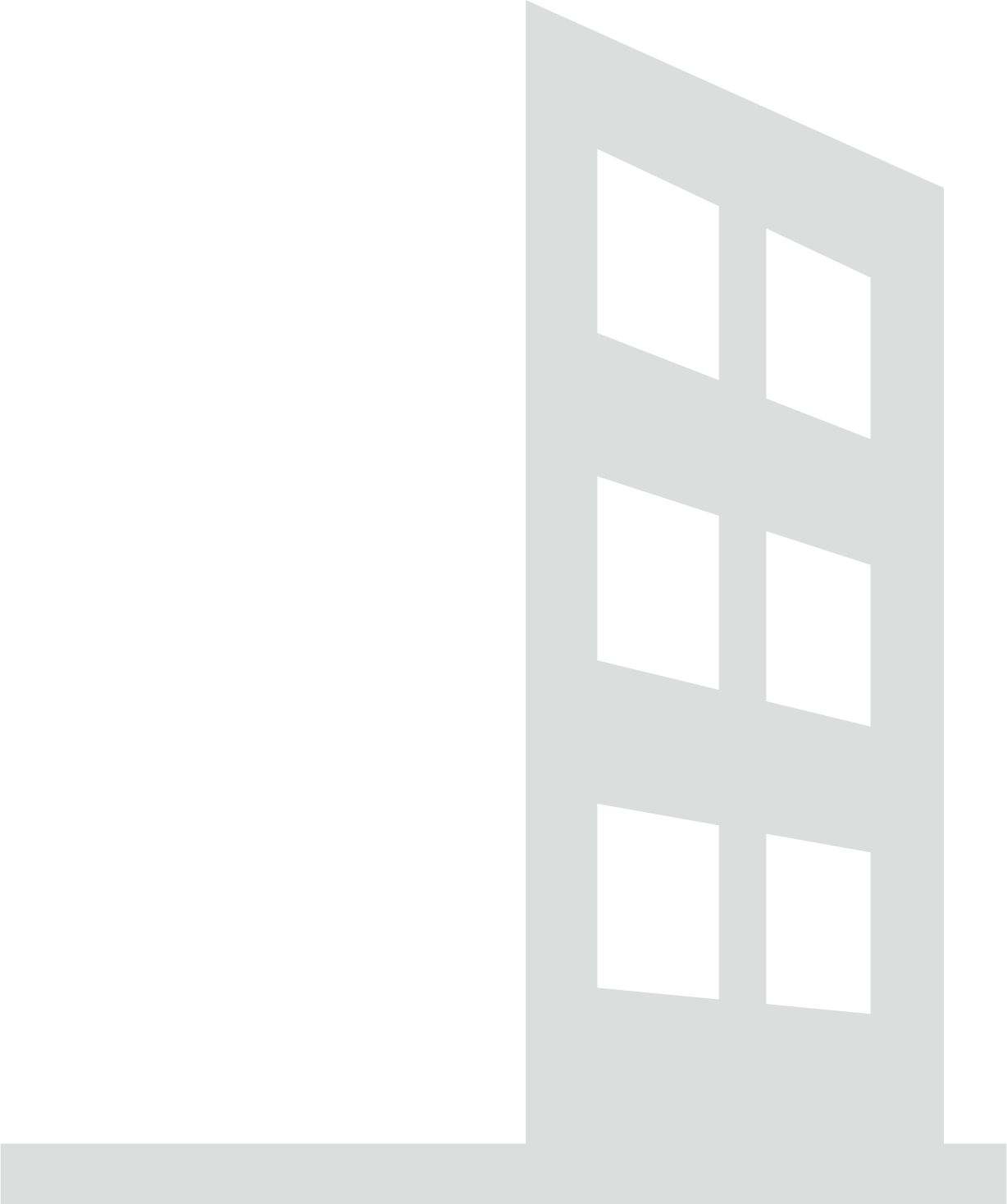 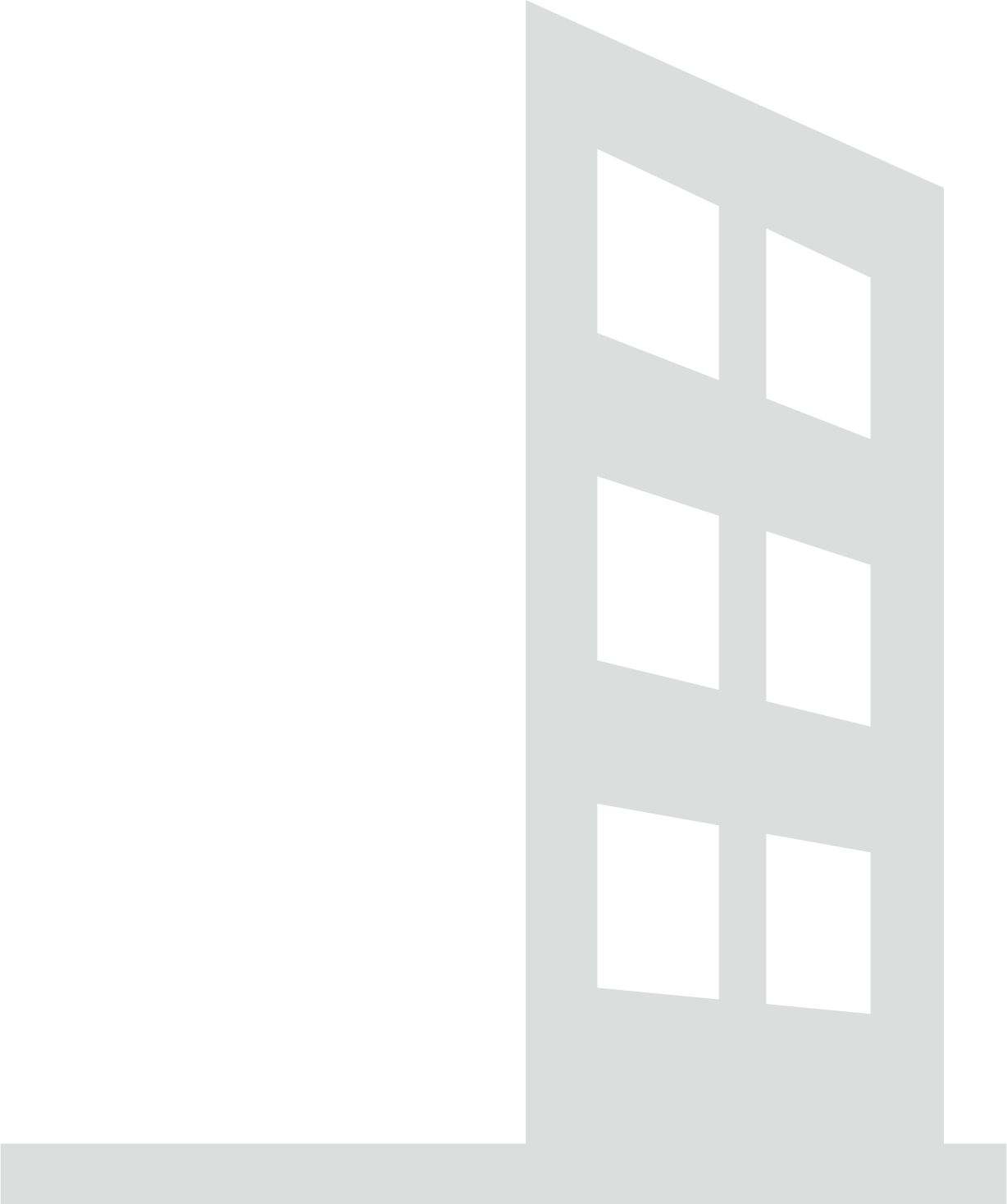 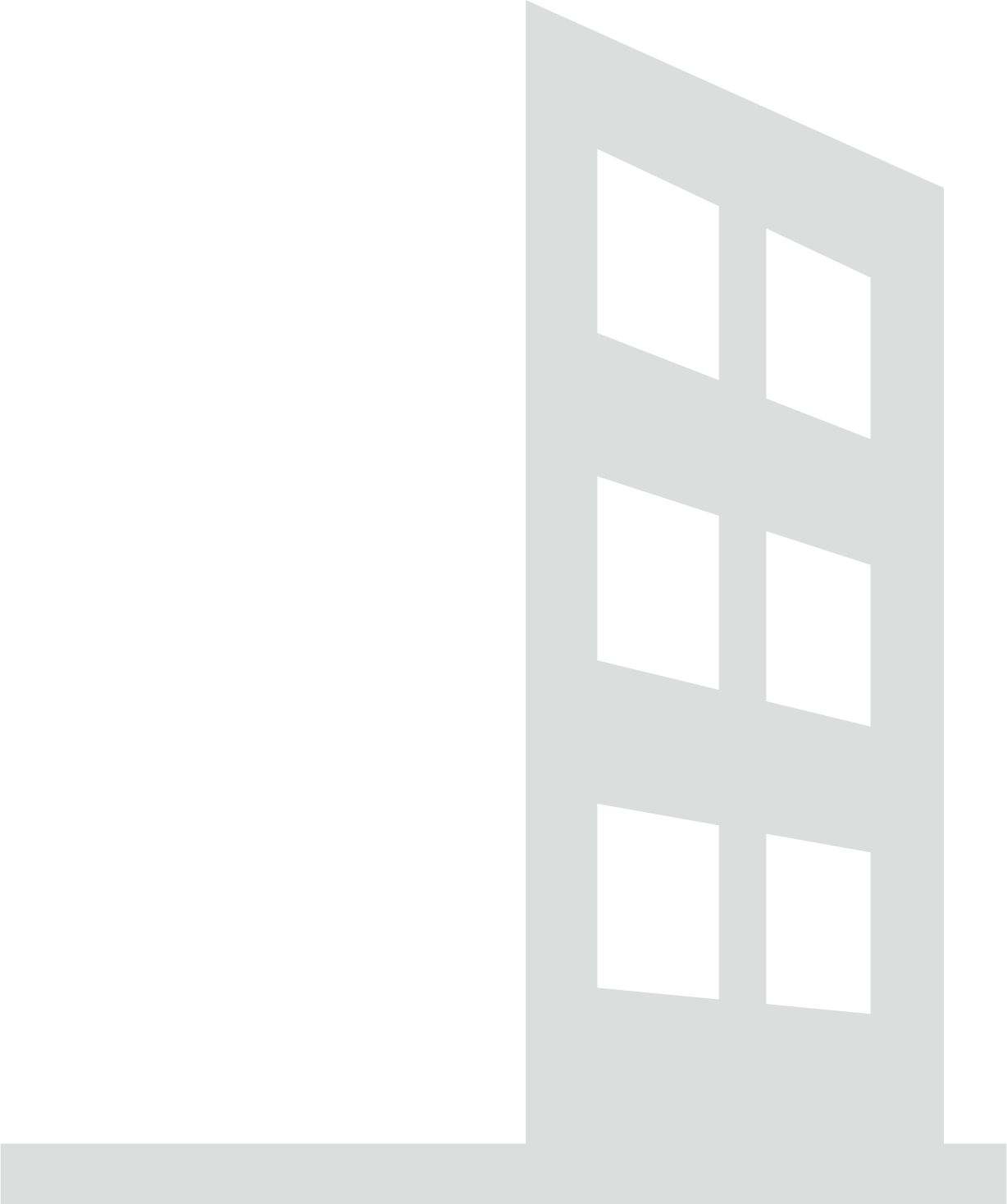 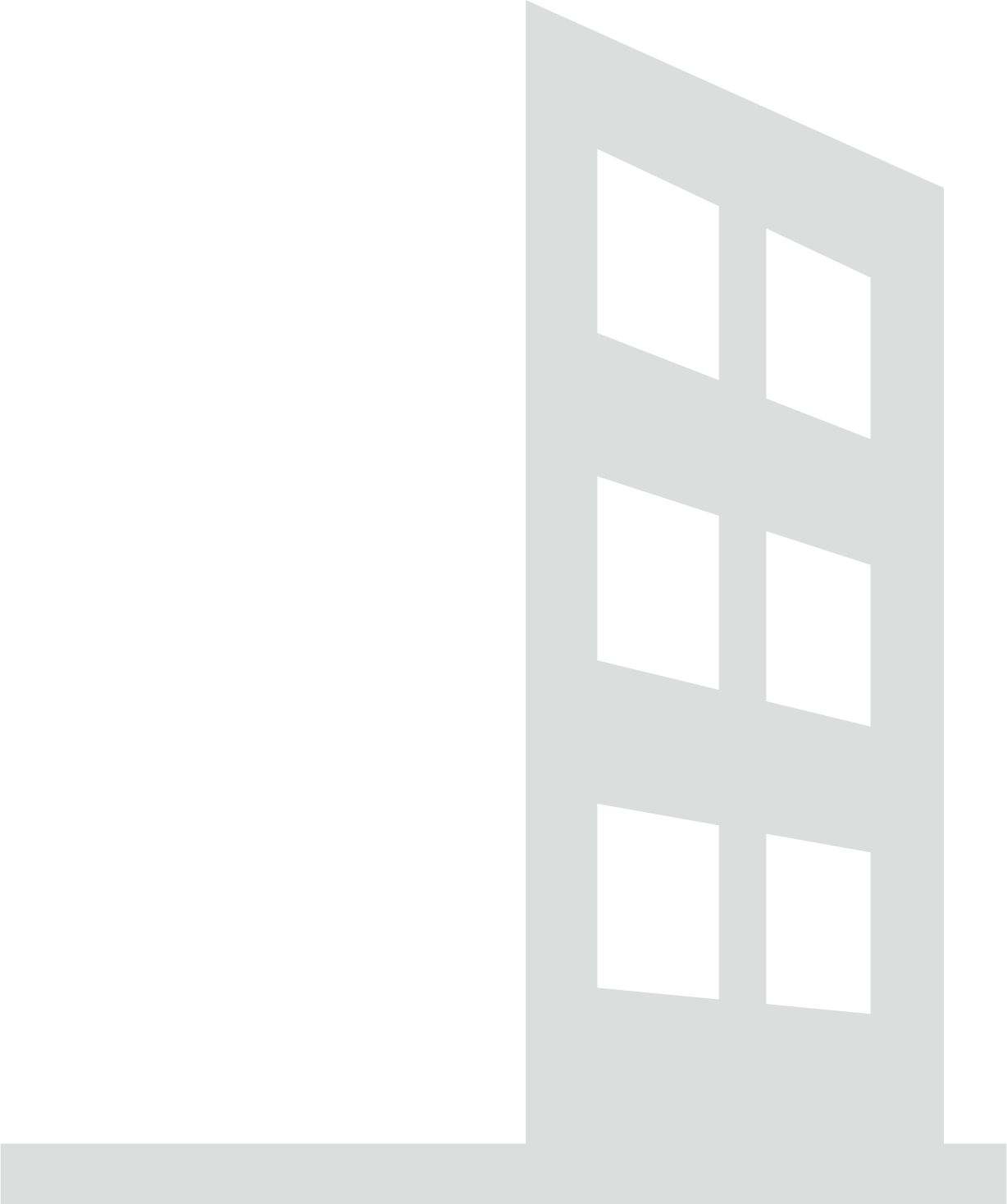 VoIP Phone
App Priority
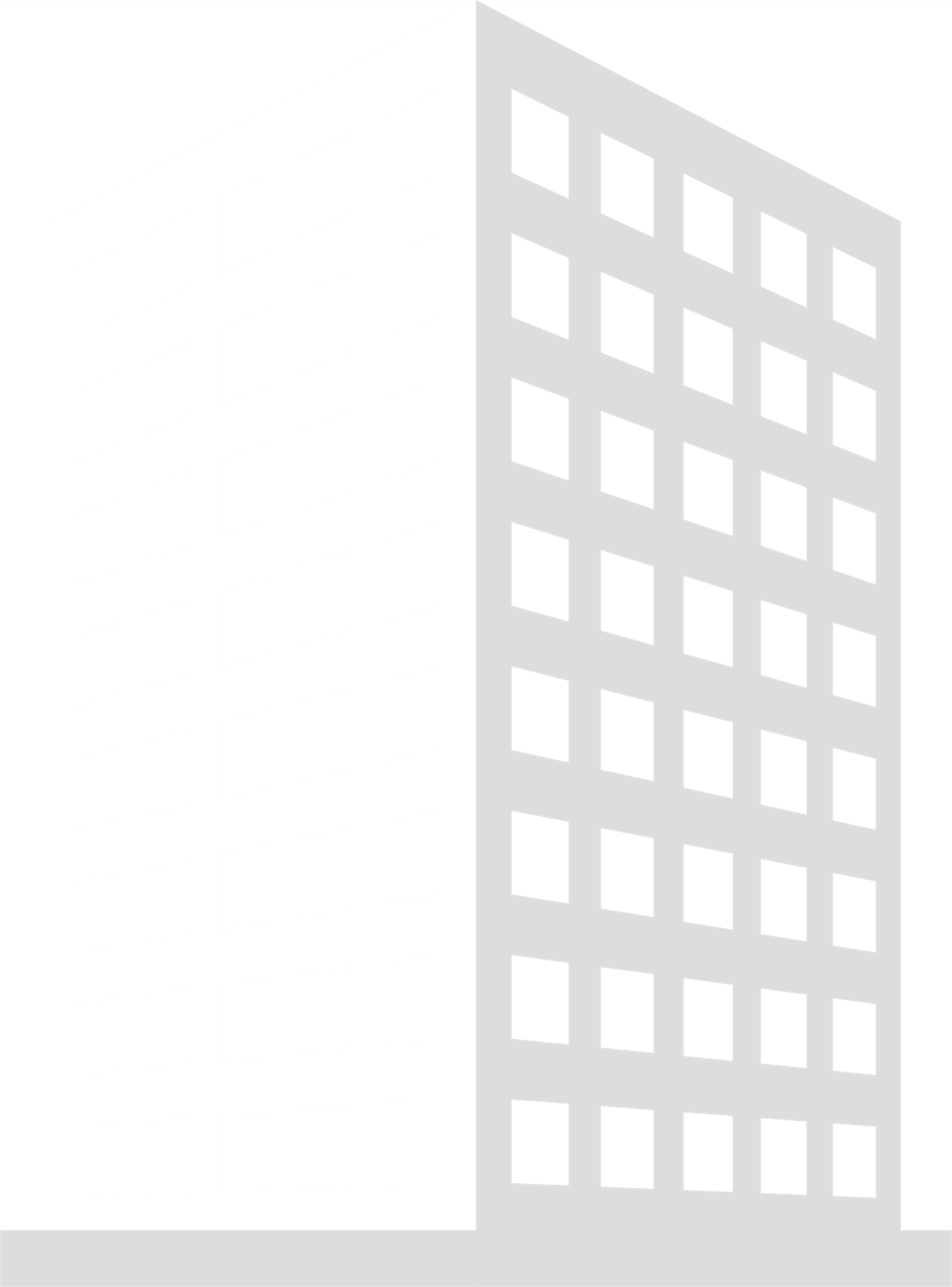 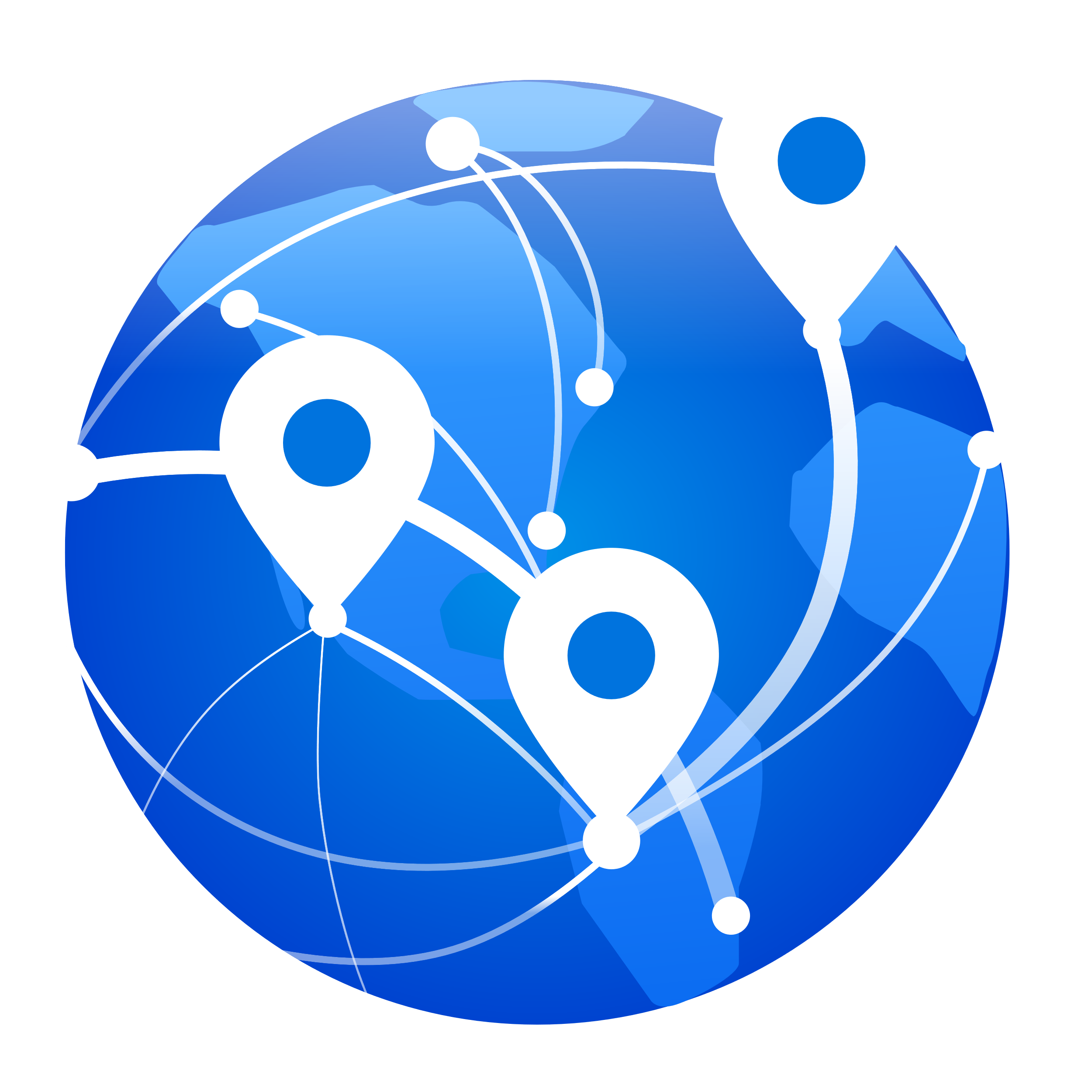 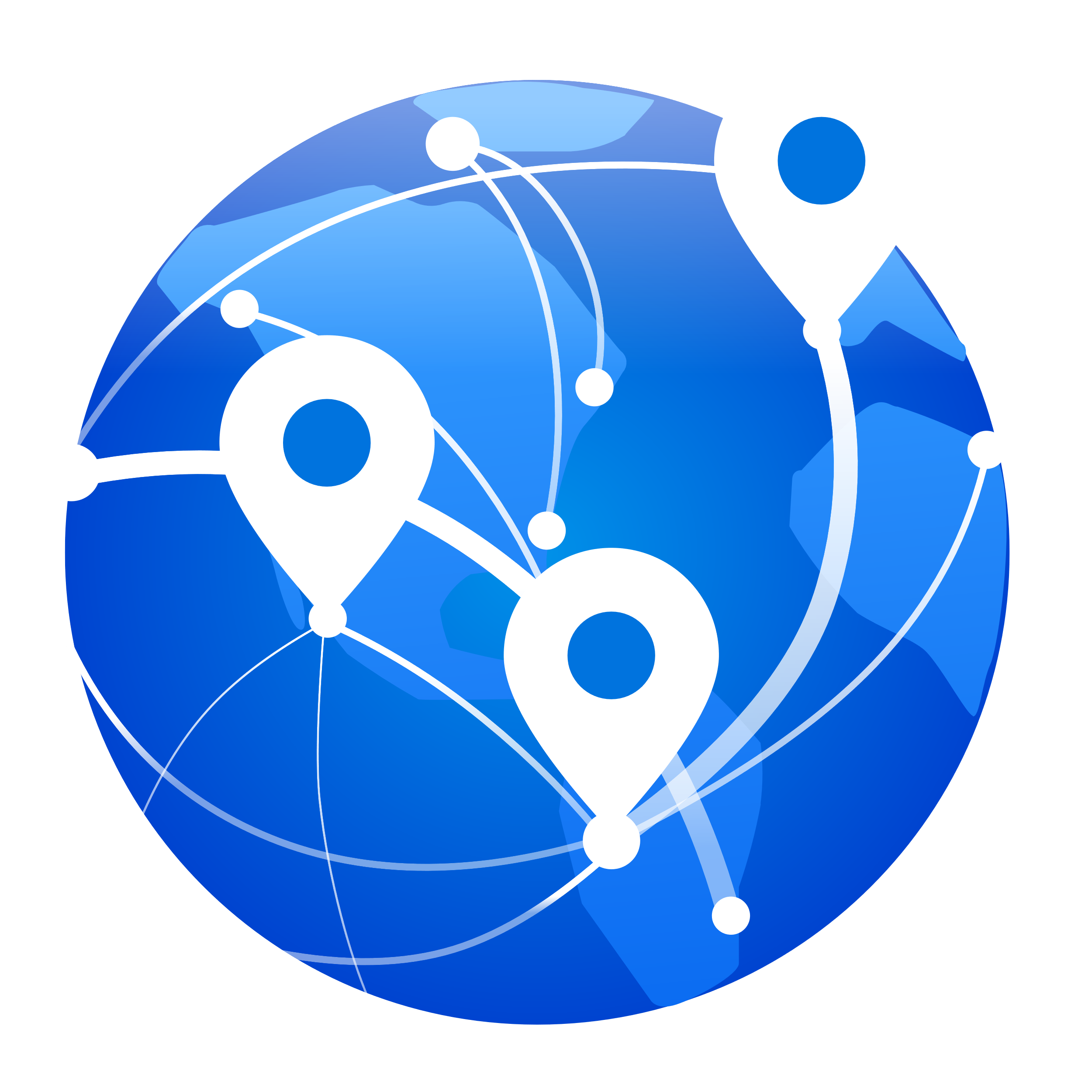 ERP
VoIP (High Priority)
ERP 
(High Priority)
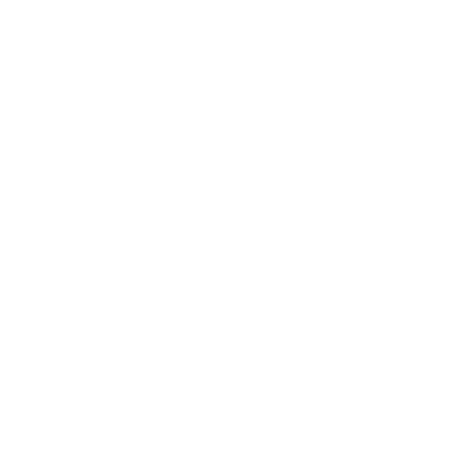 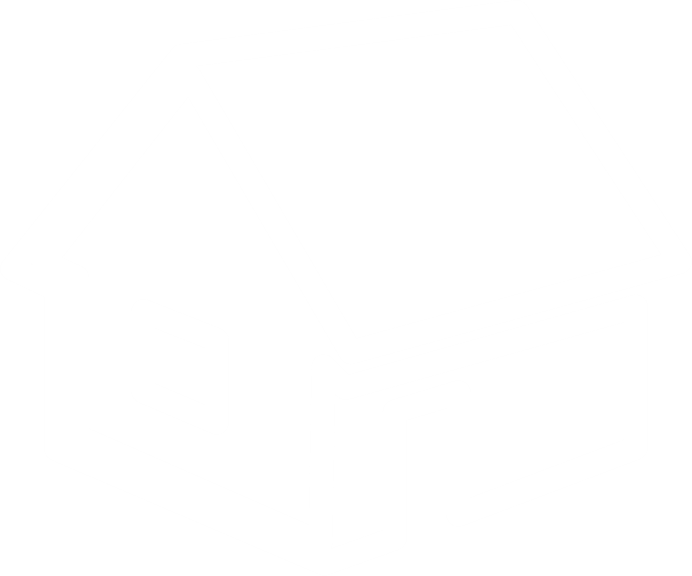 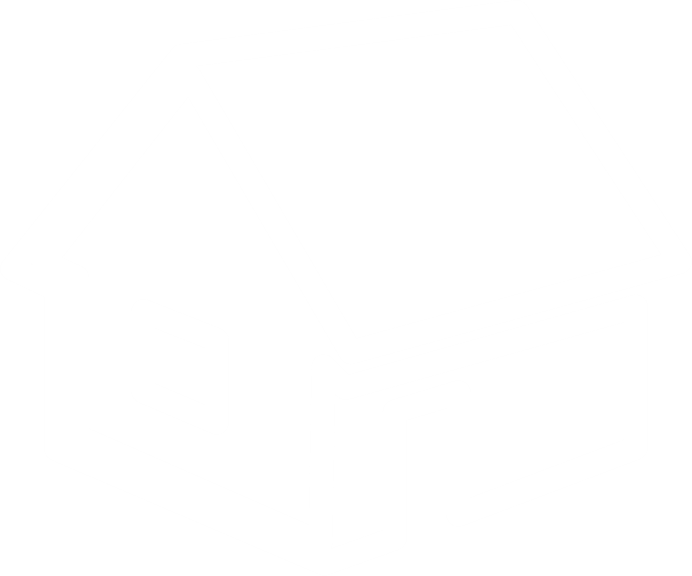 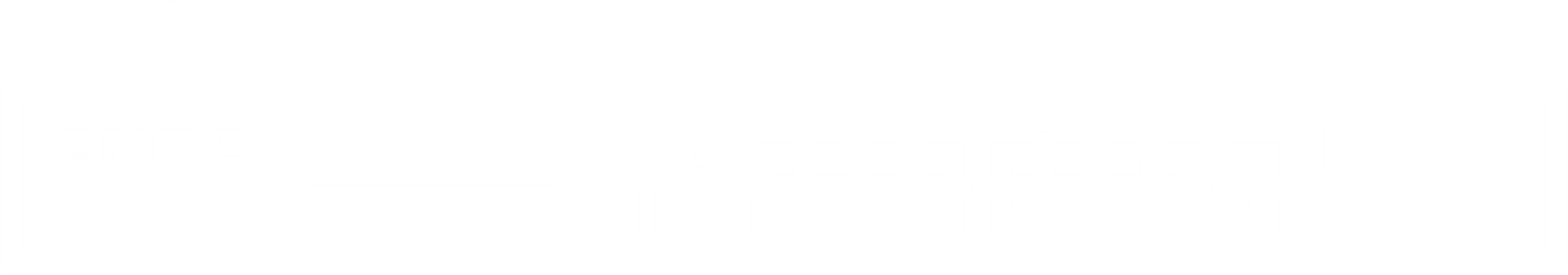 QHora-301W
QHora-301W
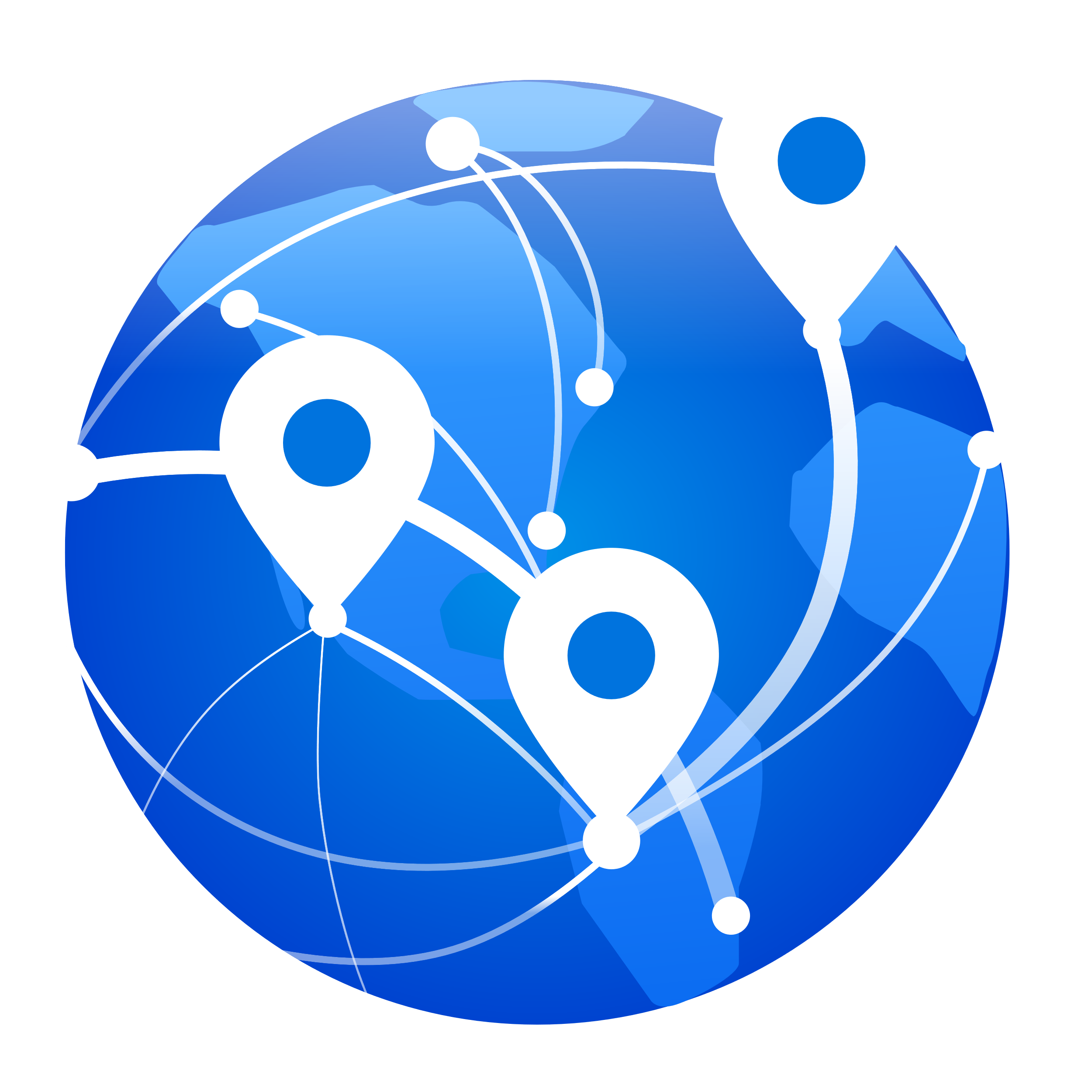 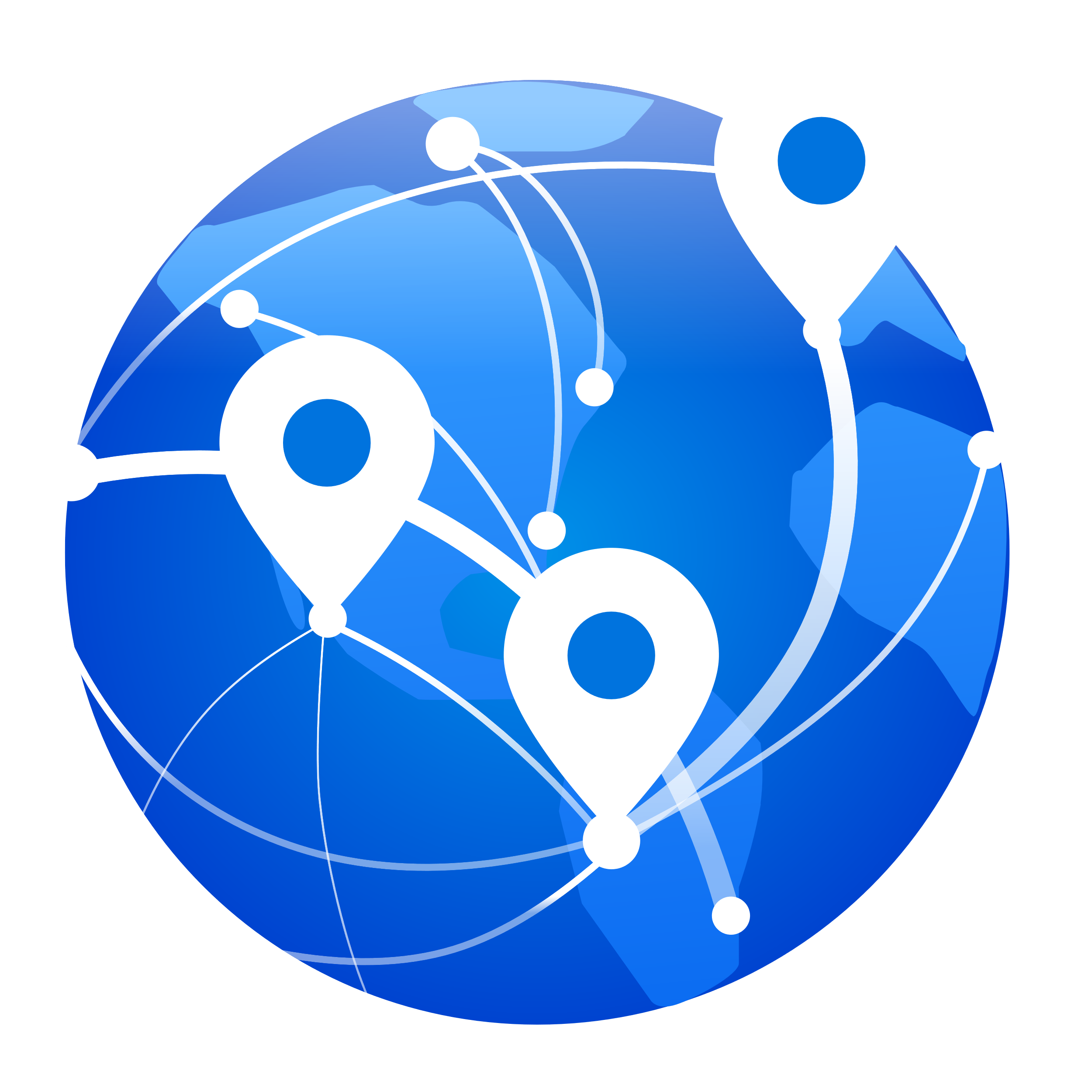 FTP 
(Mid Priority)
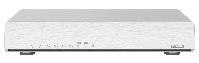 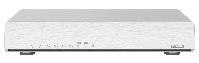 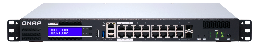 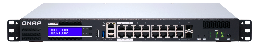 Multiple devices can access SD-WAN network in seconds using QVPN
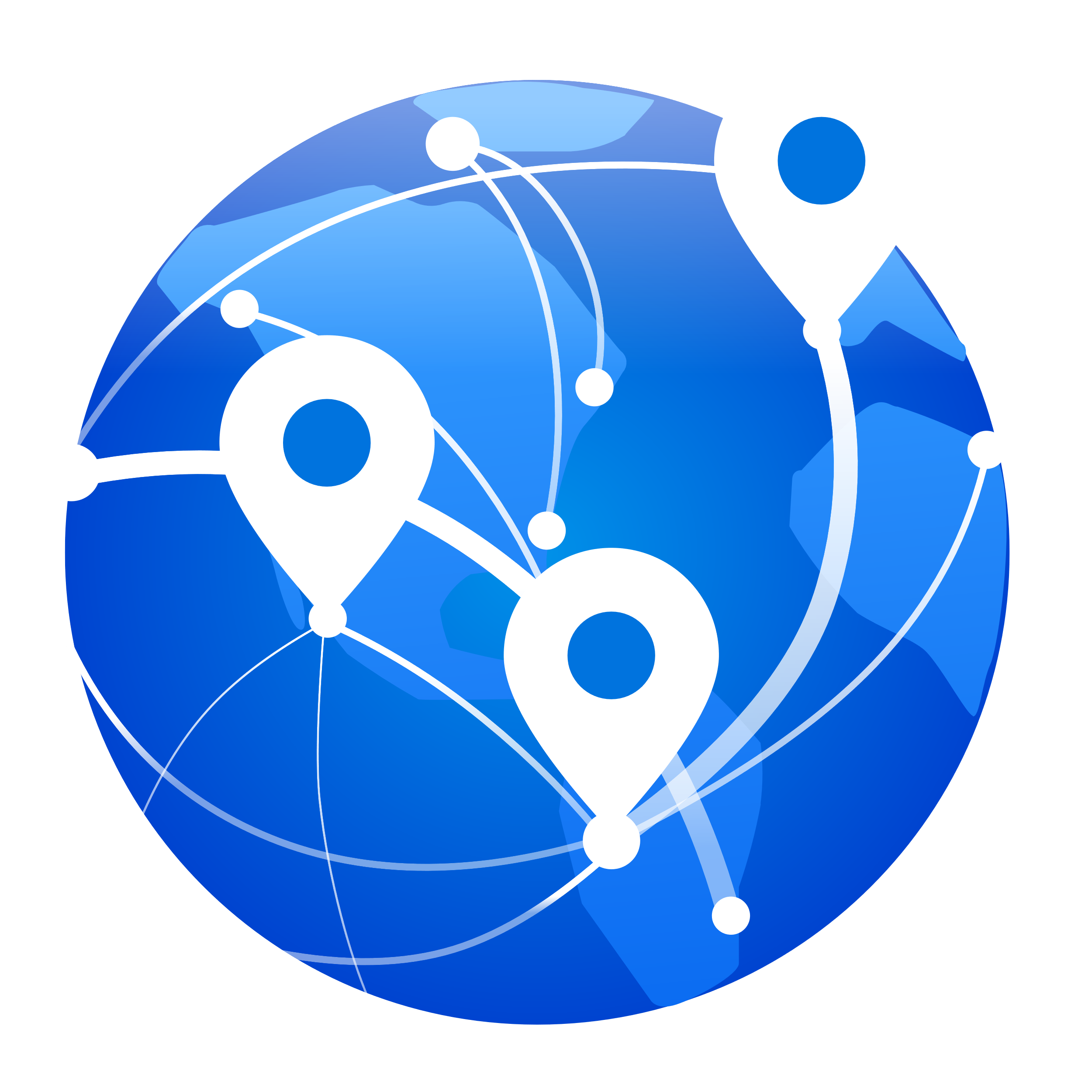 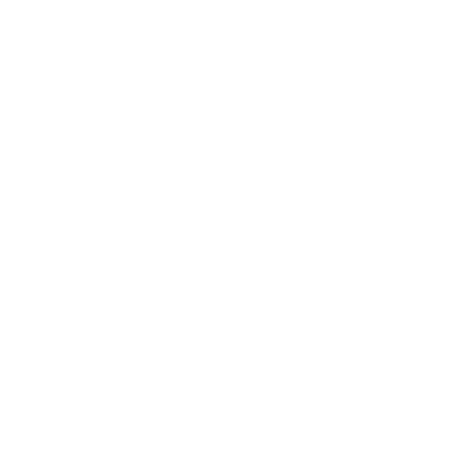 QVPN Client is supported on multiple devices including PC, mobile phone and tablet for quickly accessing data in SD-WAN private network.
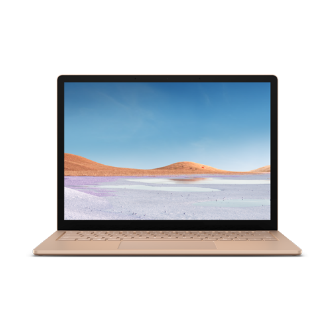 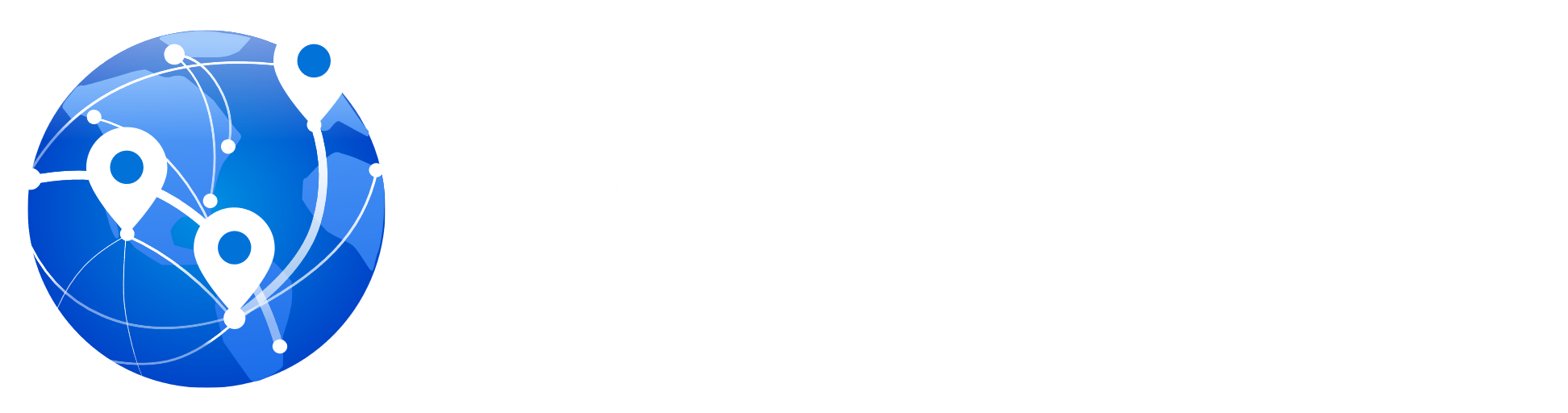 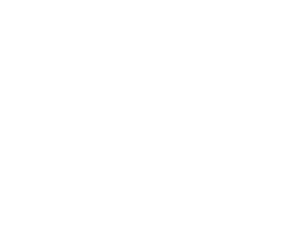 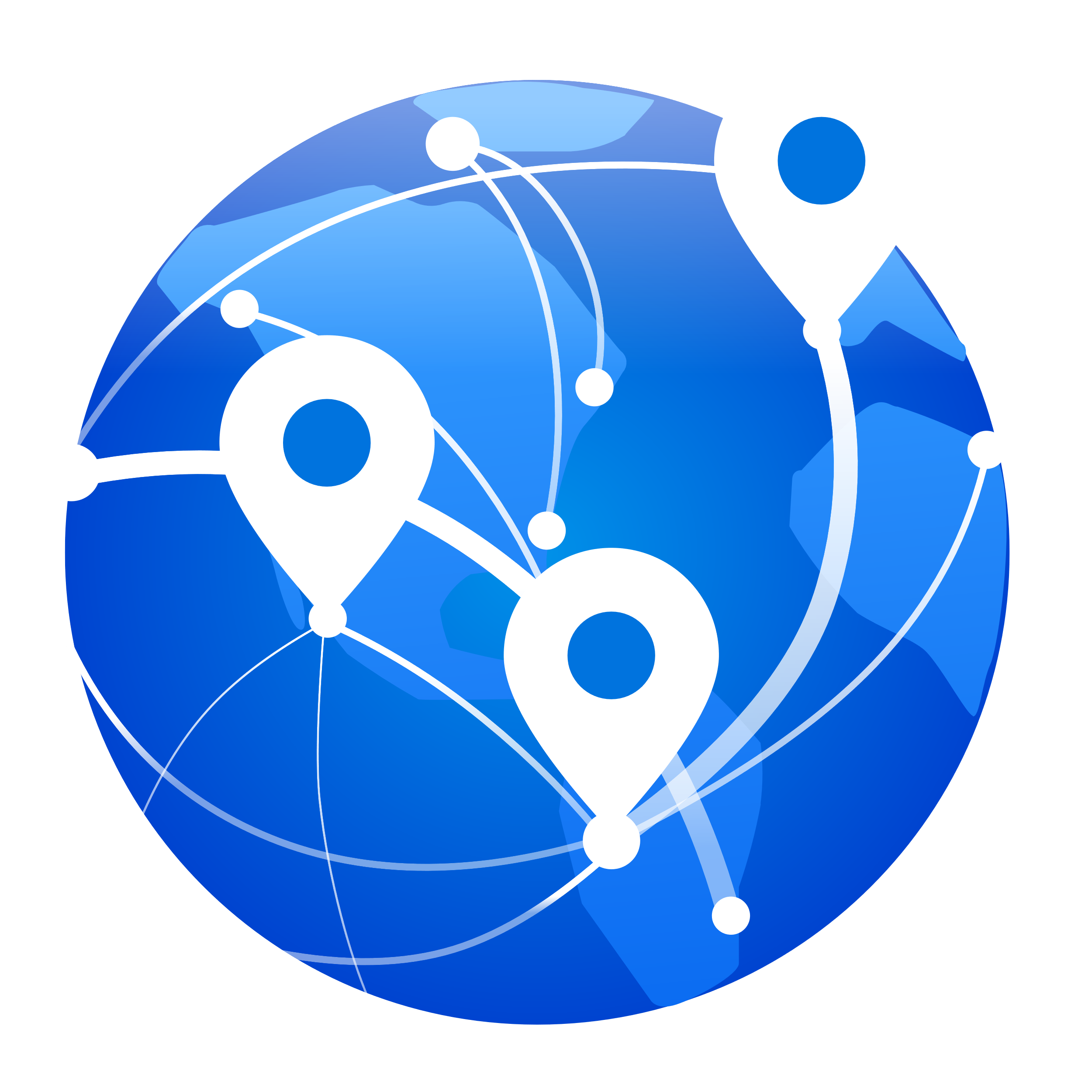 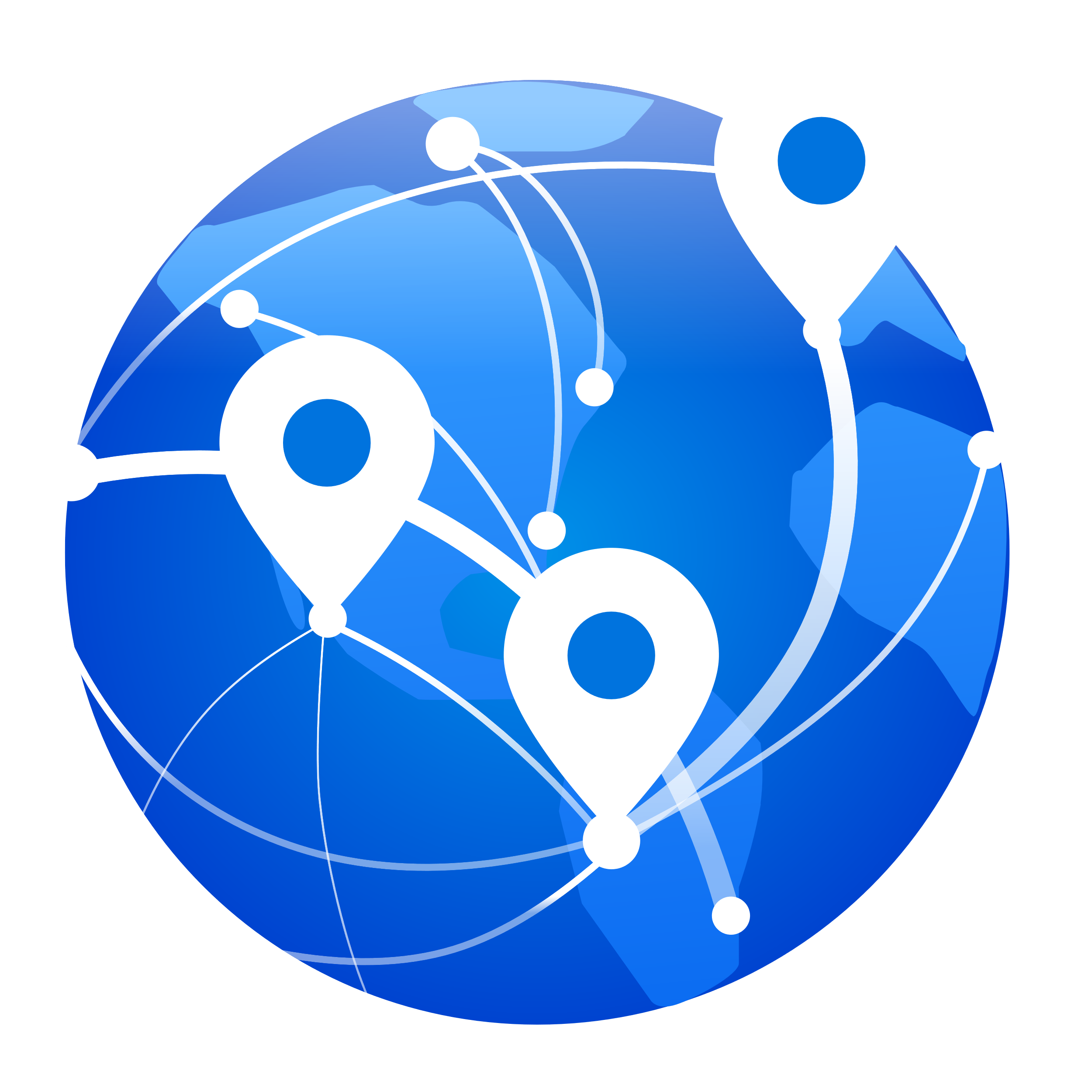 QVPN
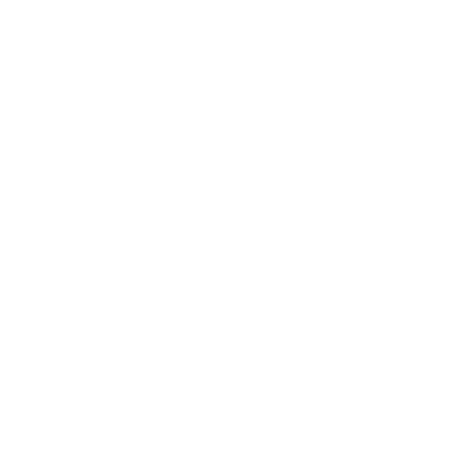 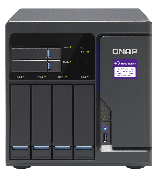 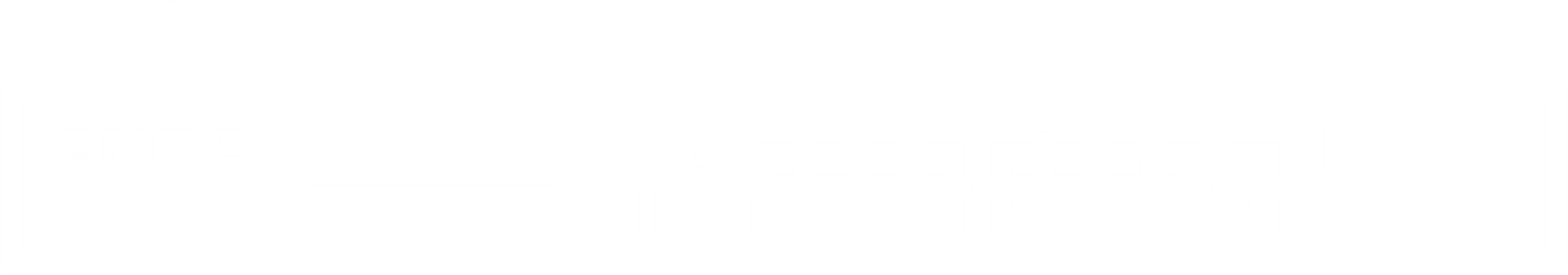 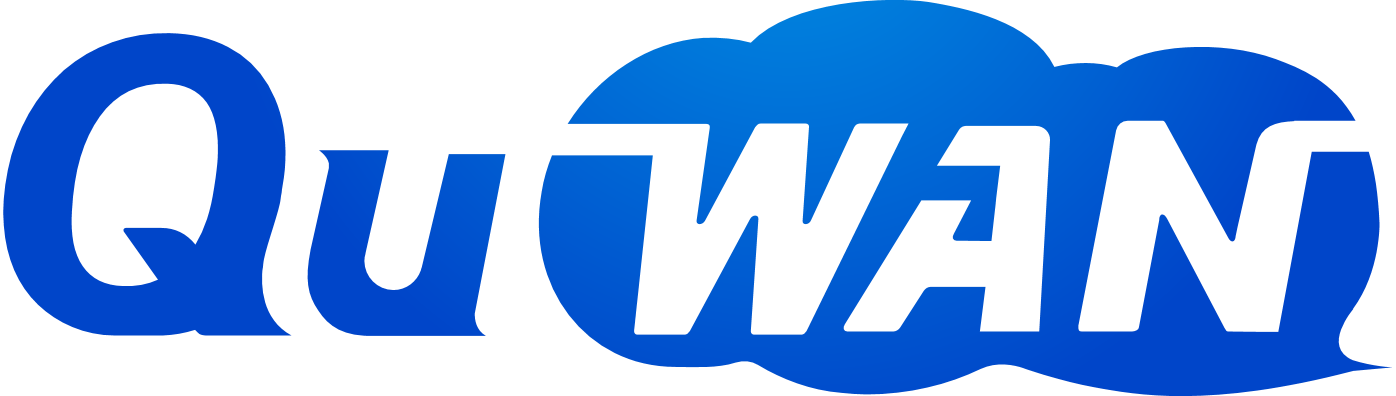 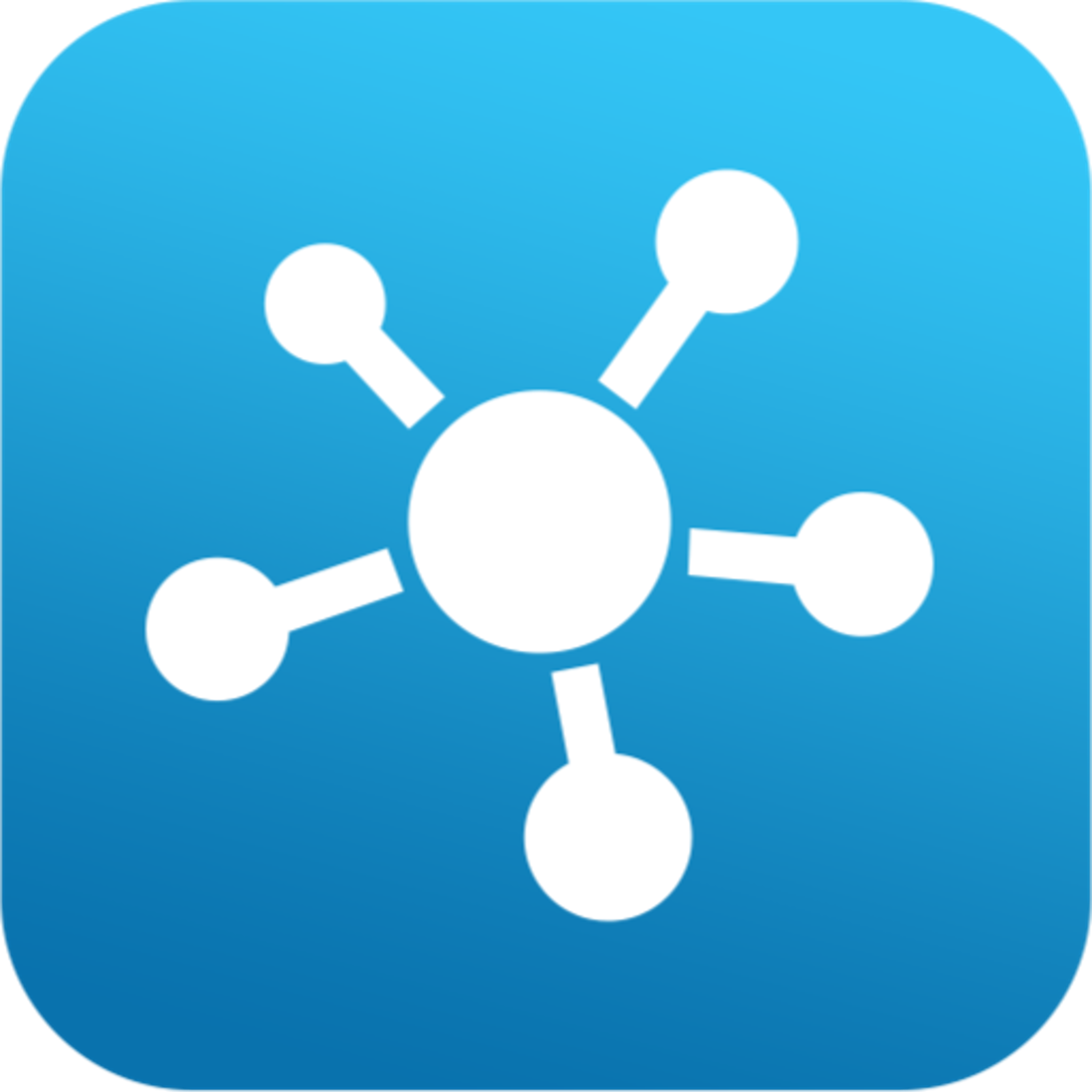 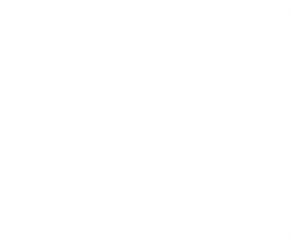 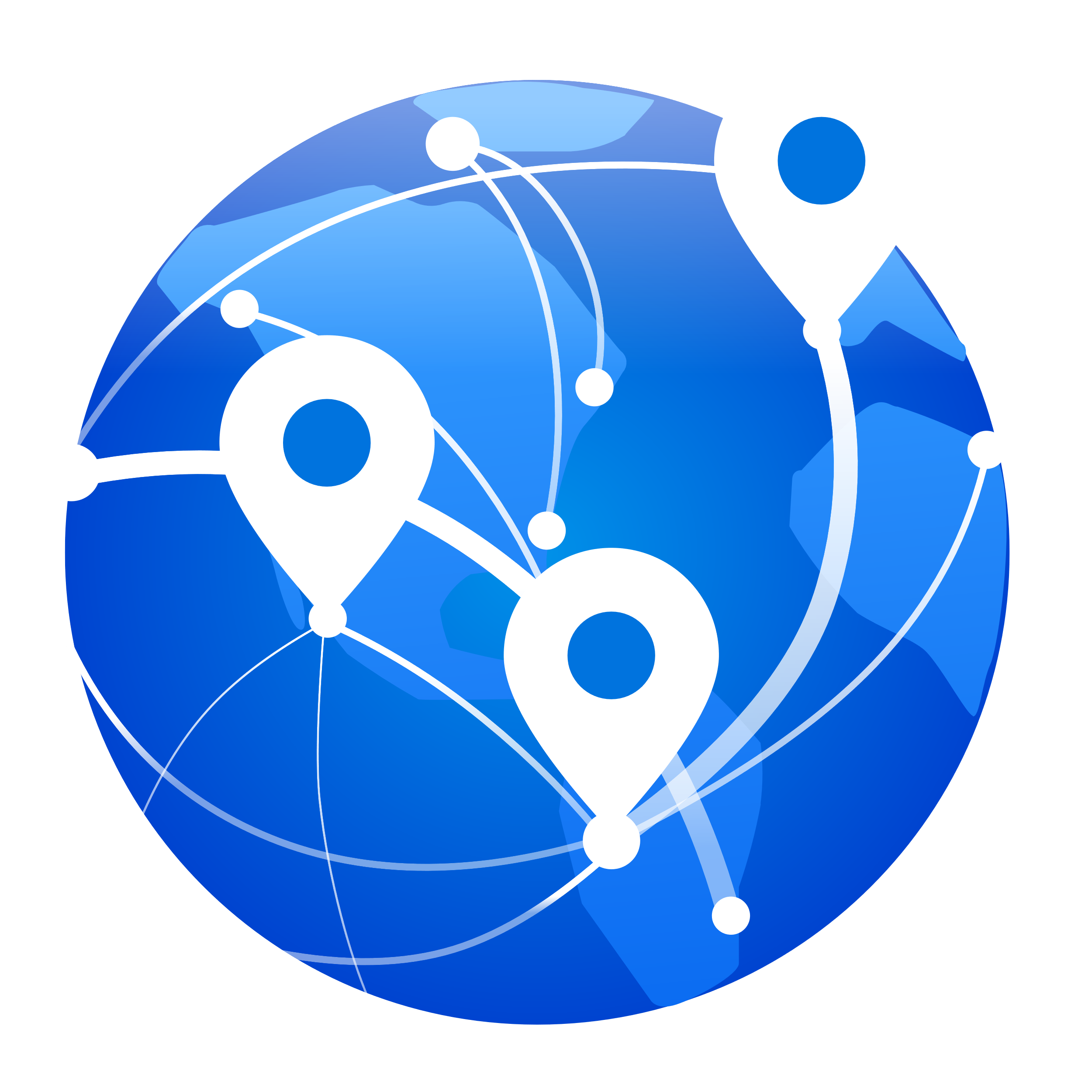 QVPN Client
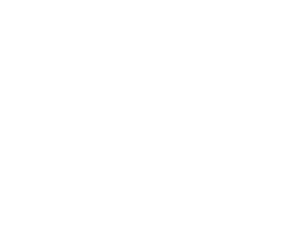 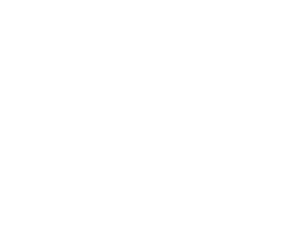 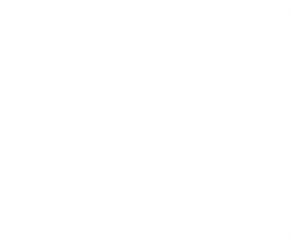 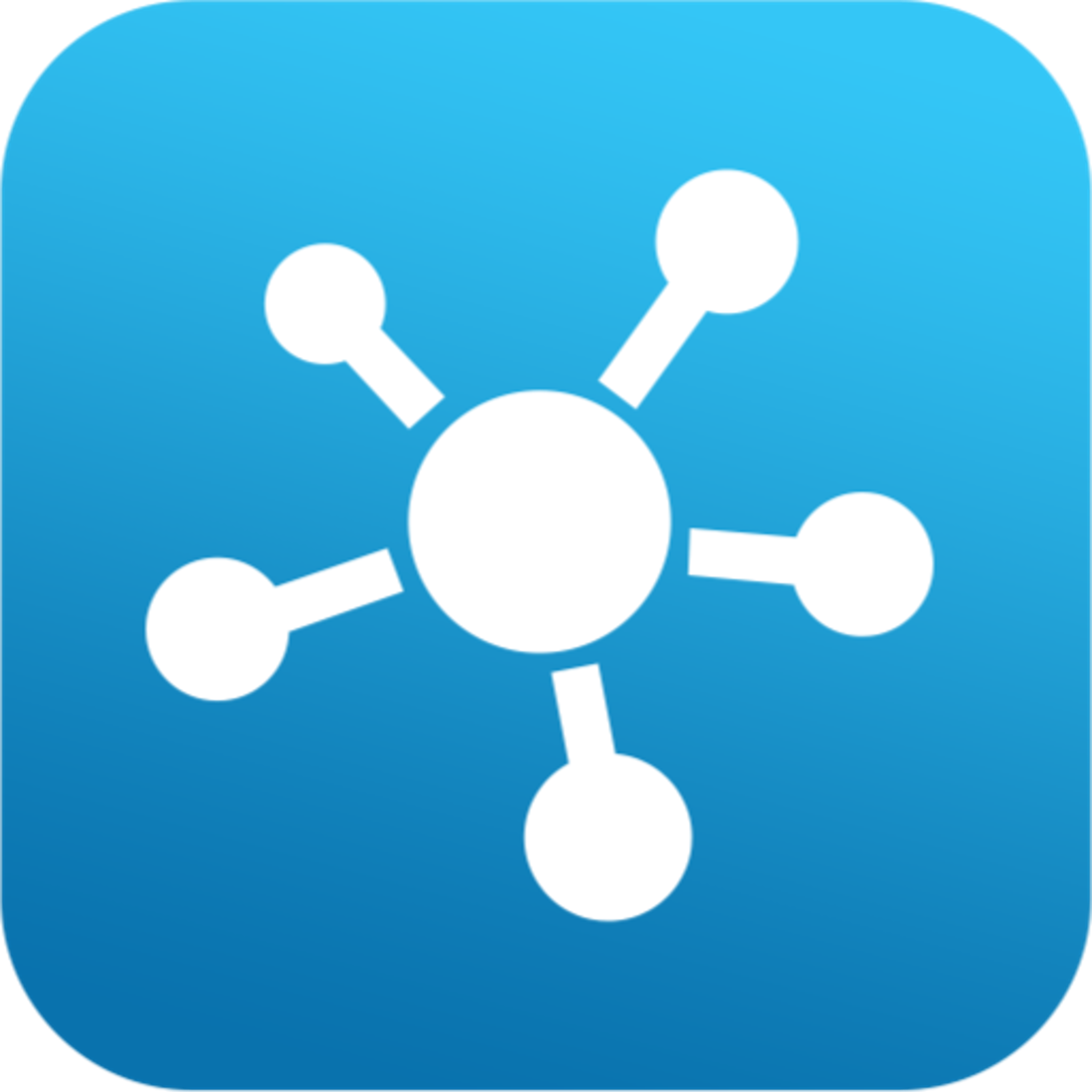 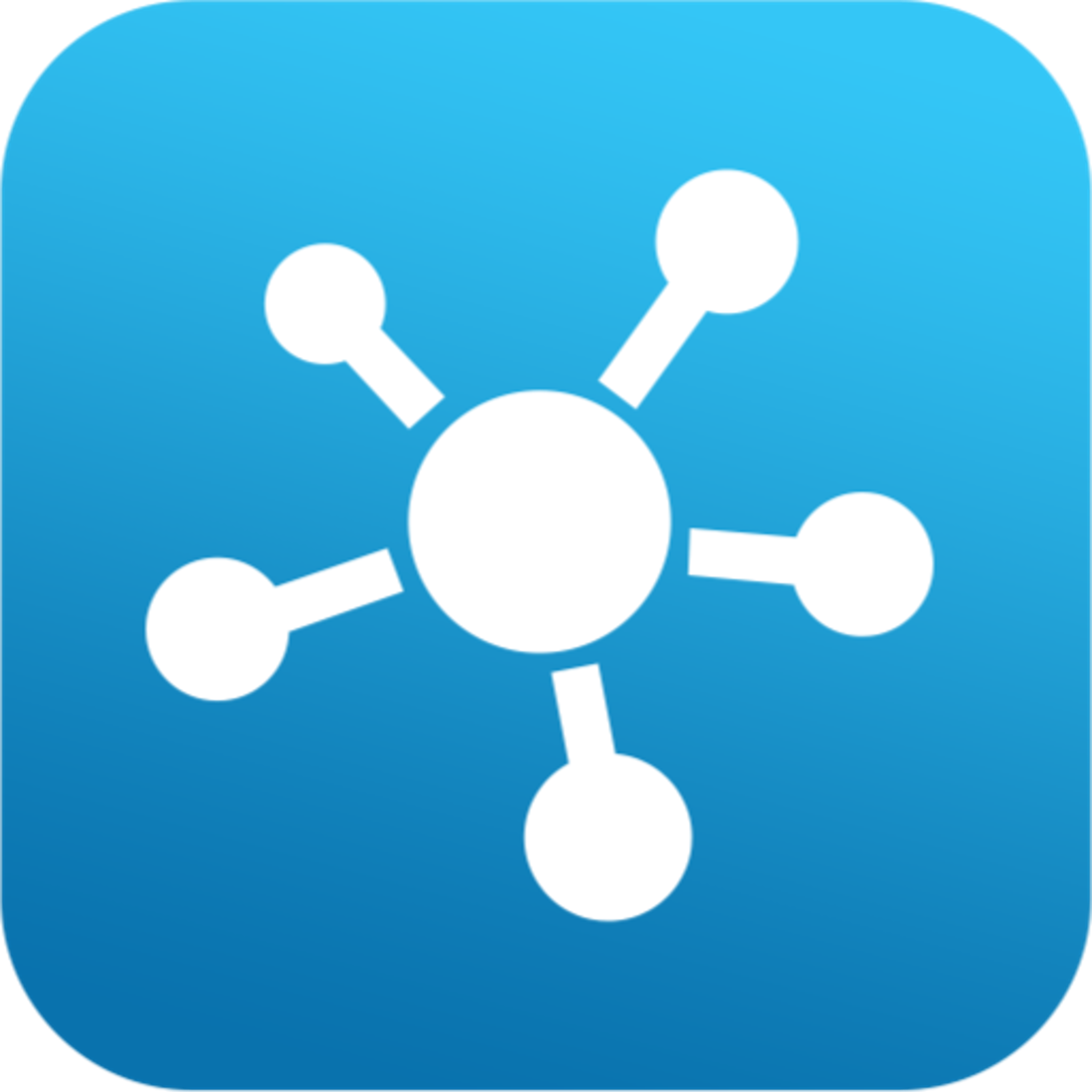 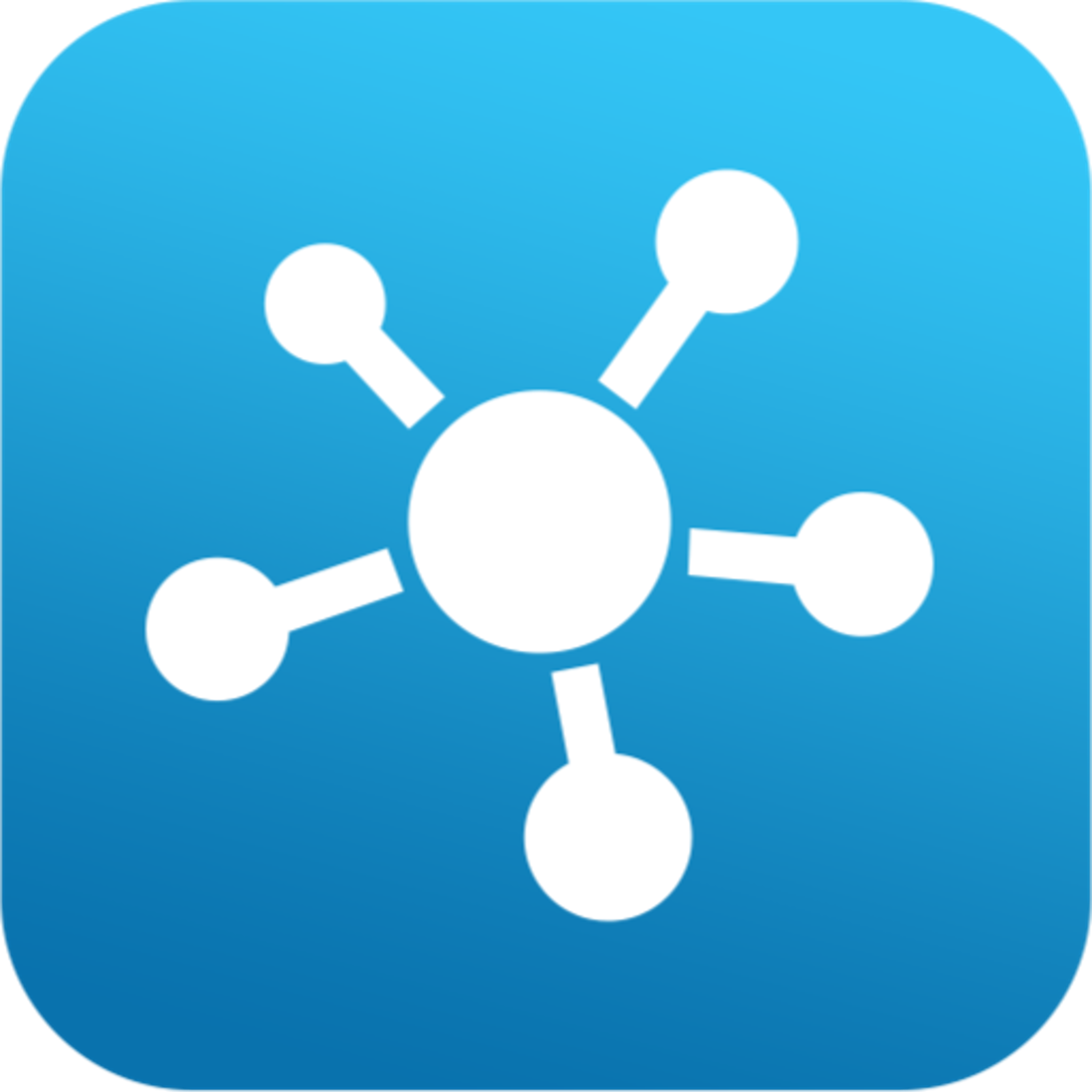 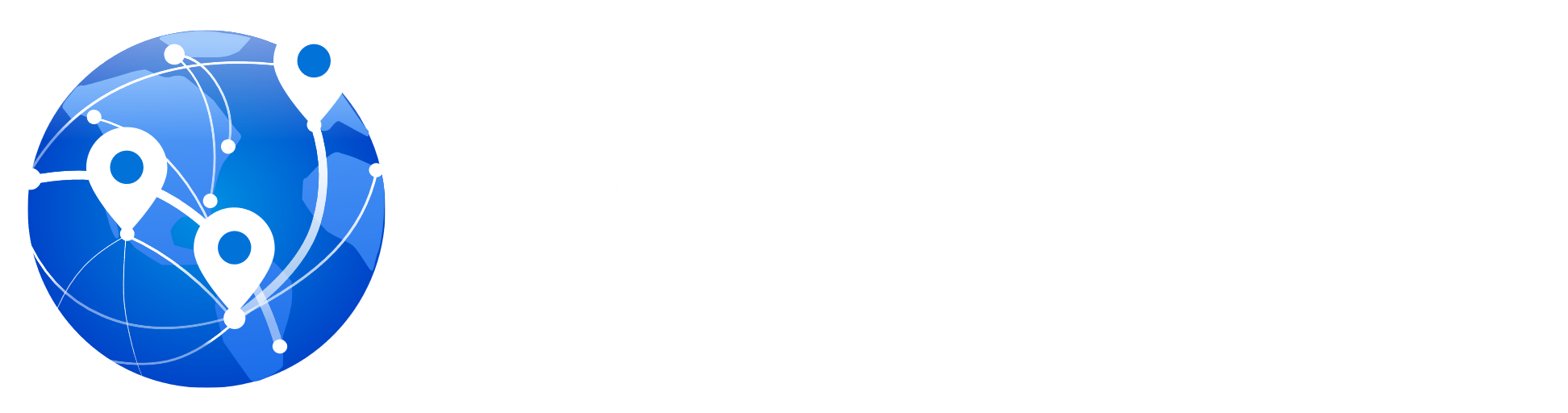 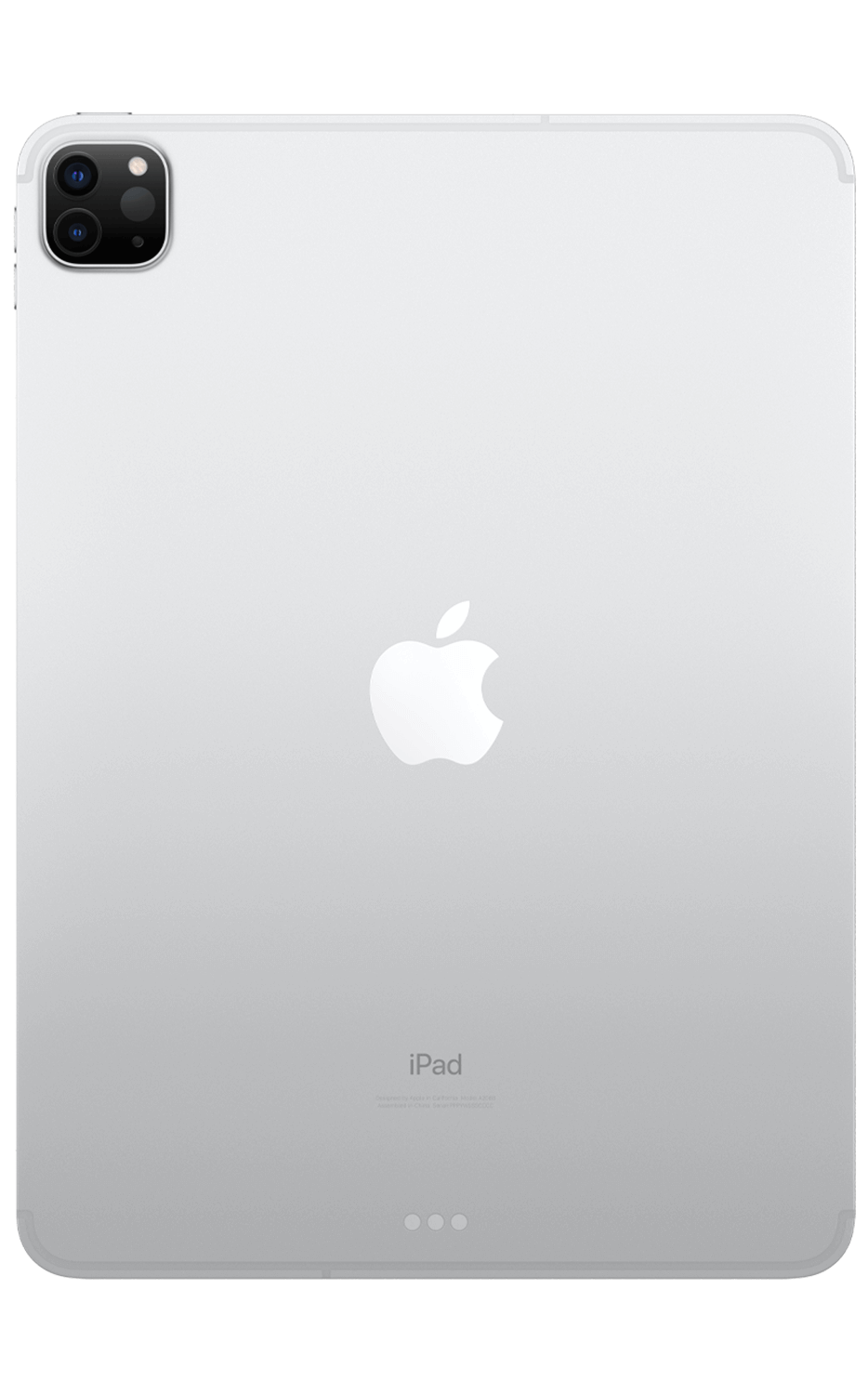 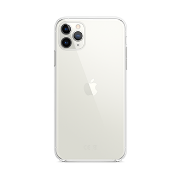 QVPN
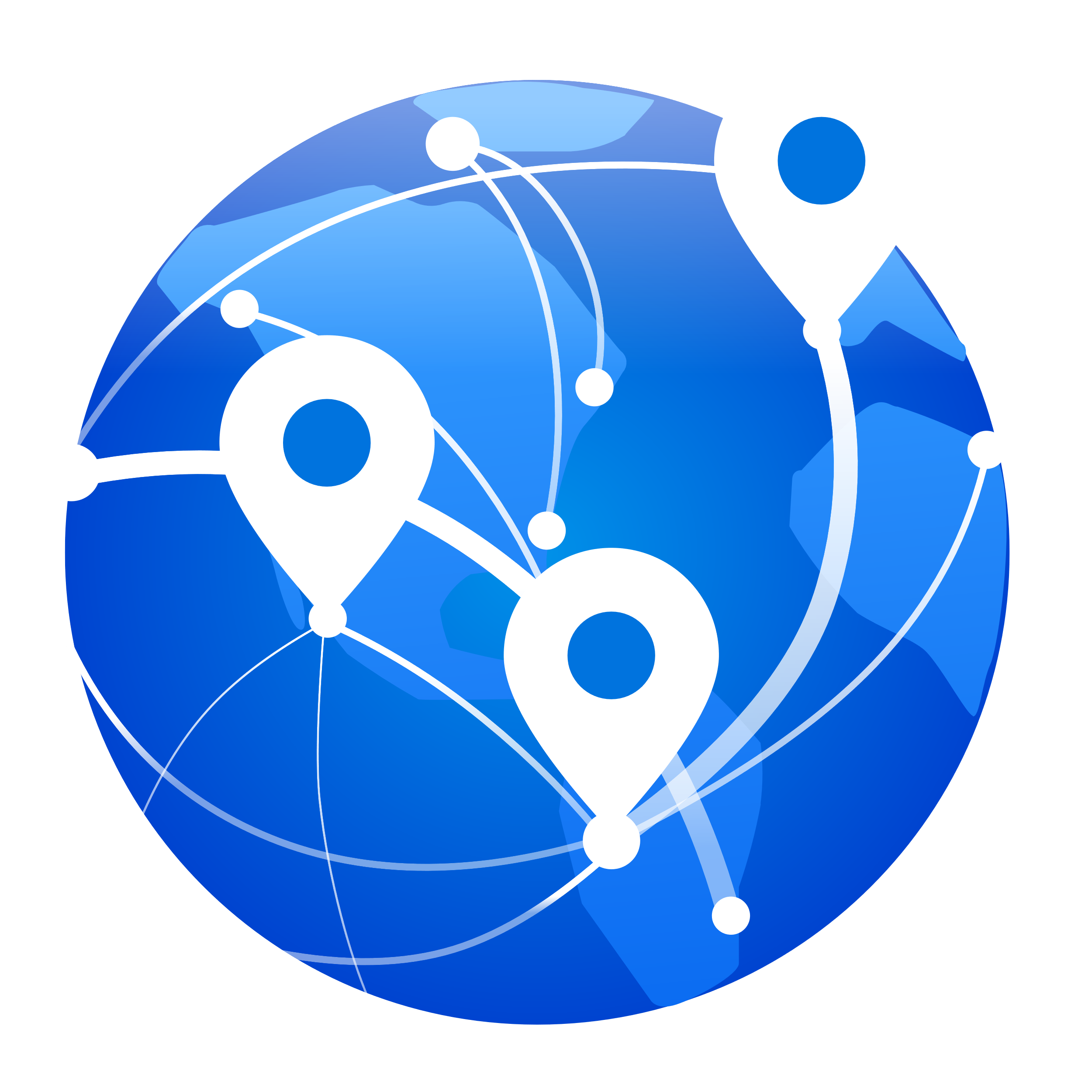 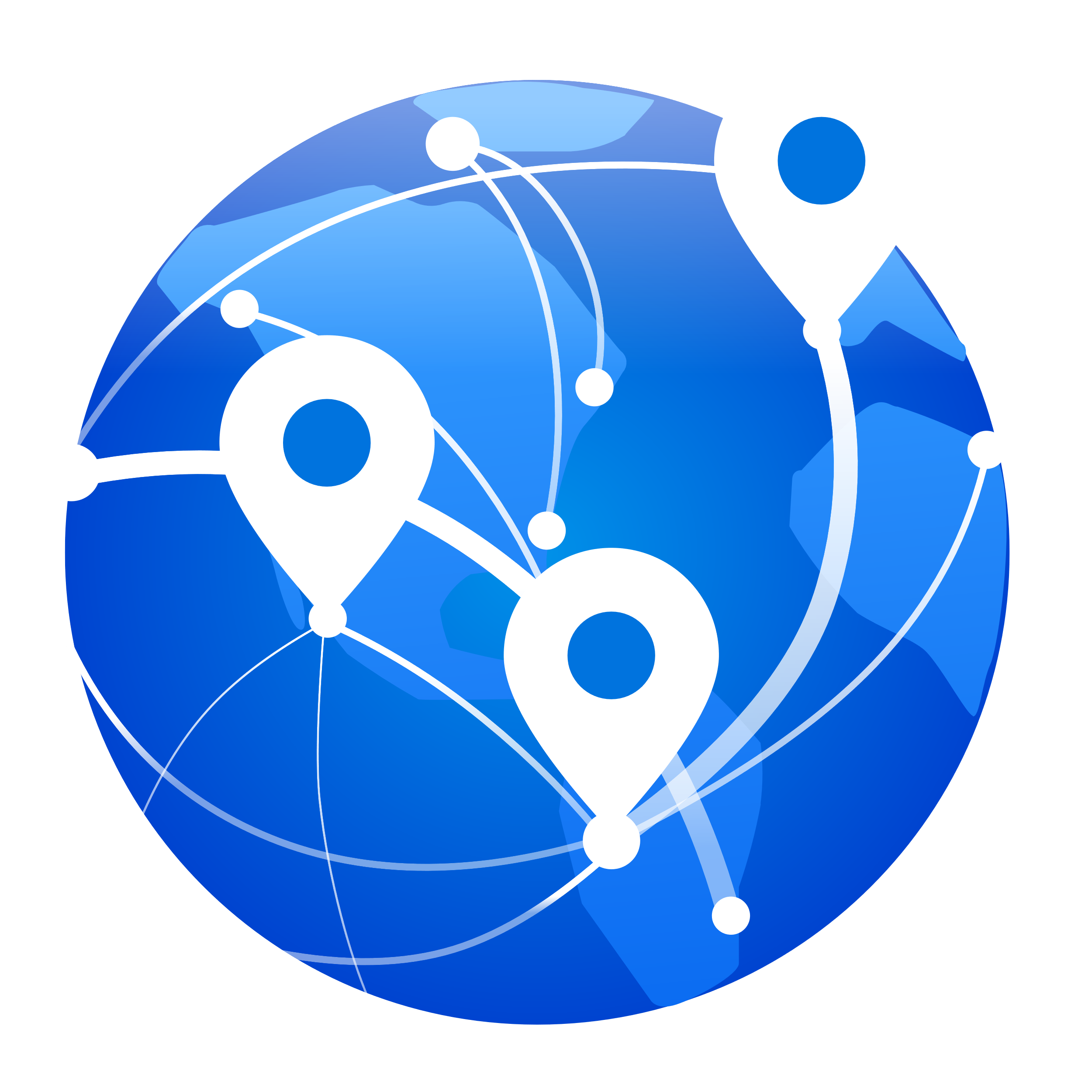 QHora-301W
QHora-301W
QVPN
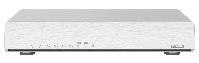 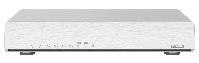 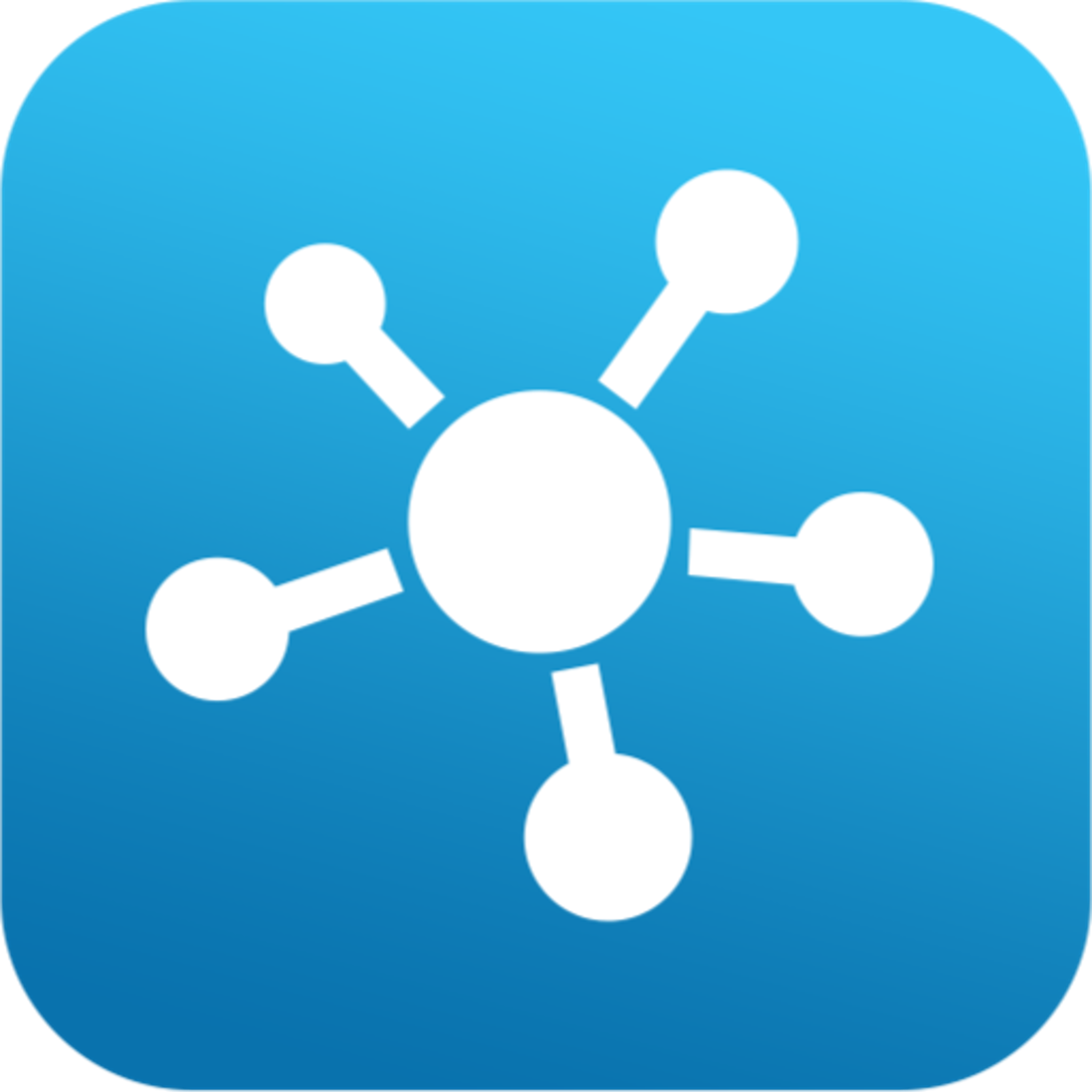 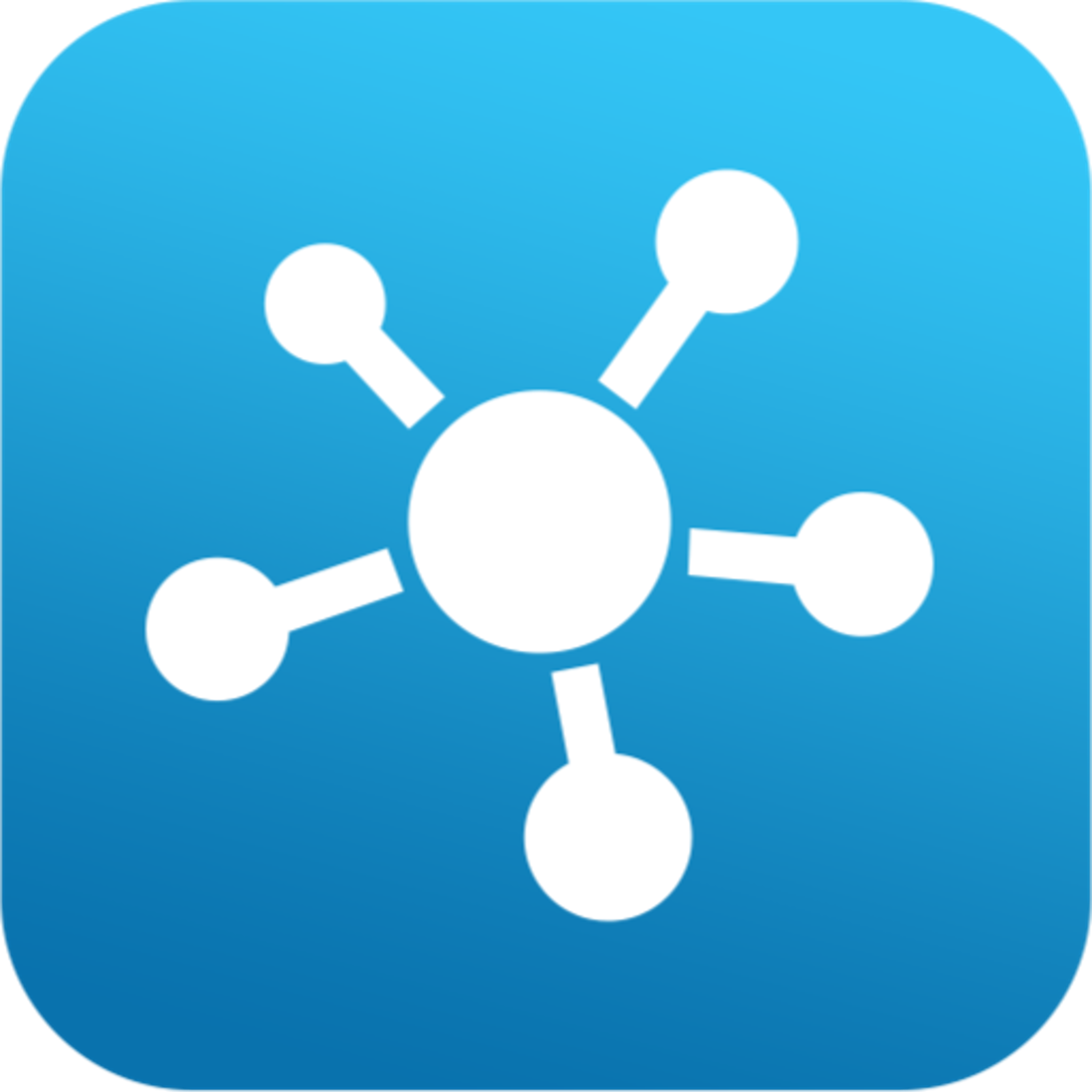 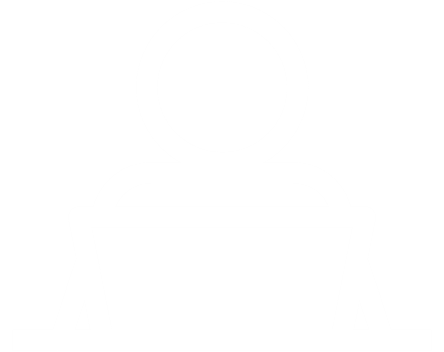 QVPN Client
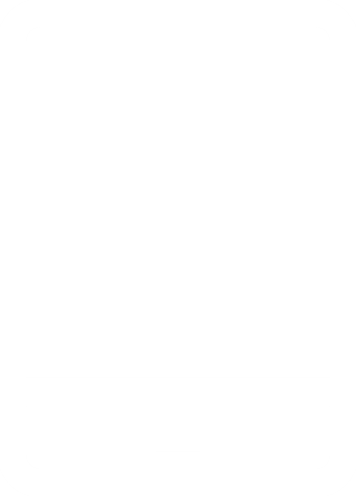 QVPN Client
QVPN Client
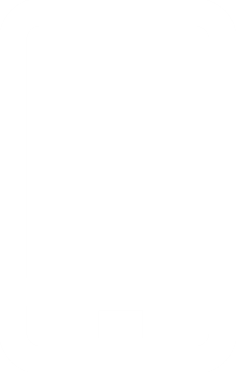 QVPN Client
QVPN Client
[Speaker Notes: 一個換成平板一個換成手機]
A centrally managed platform solves the management issues of multiple devices
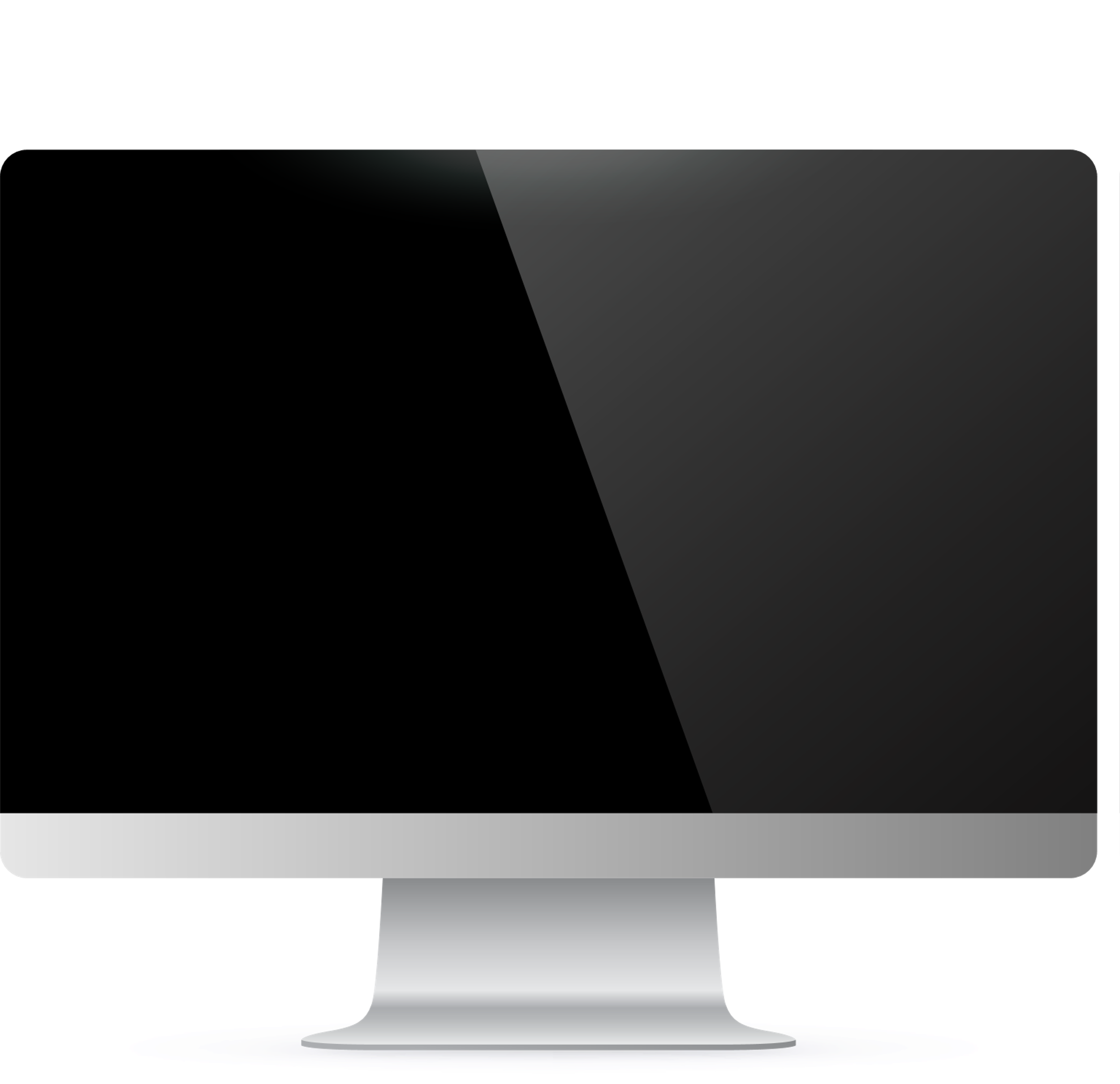 Cloud: 
Locate and identify devices' geolocation
Devices‘ connection status overview & instant notification
Simultaneous settings and apply to all or selected devices
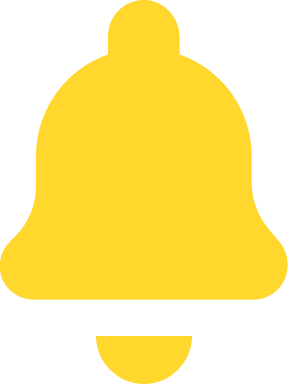 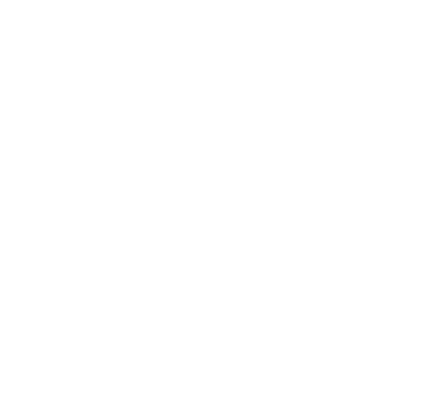 Instant Notification
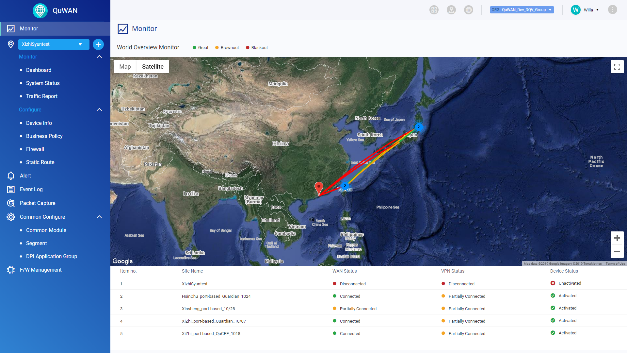 IT Admin
Remote Site
Remote Site
TS-453D
Settings applied
Settings applied
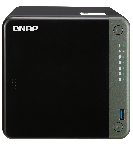 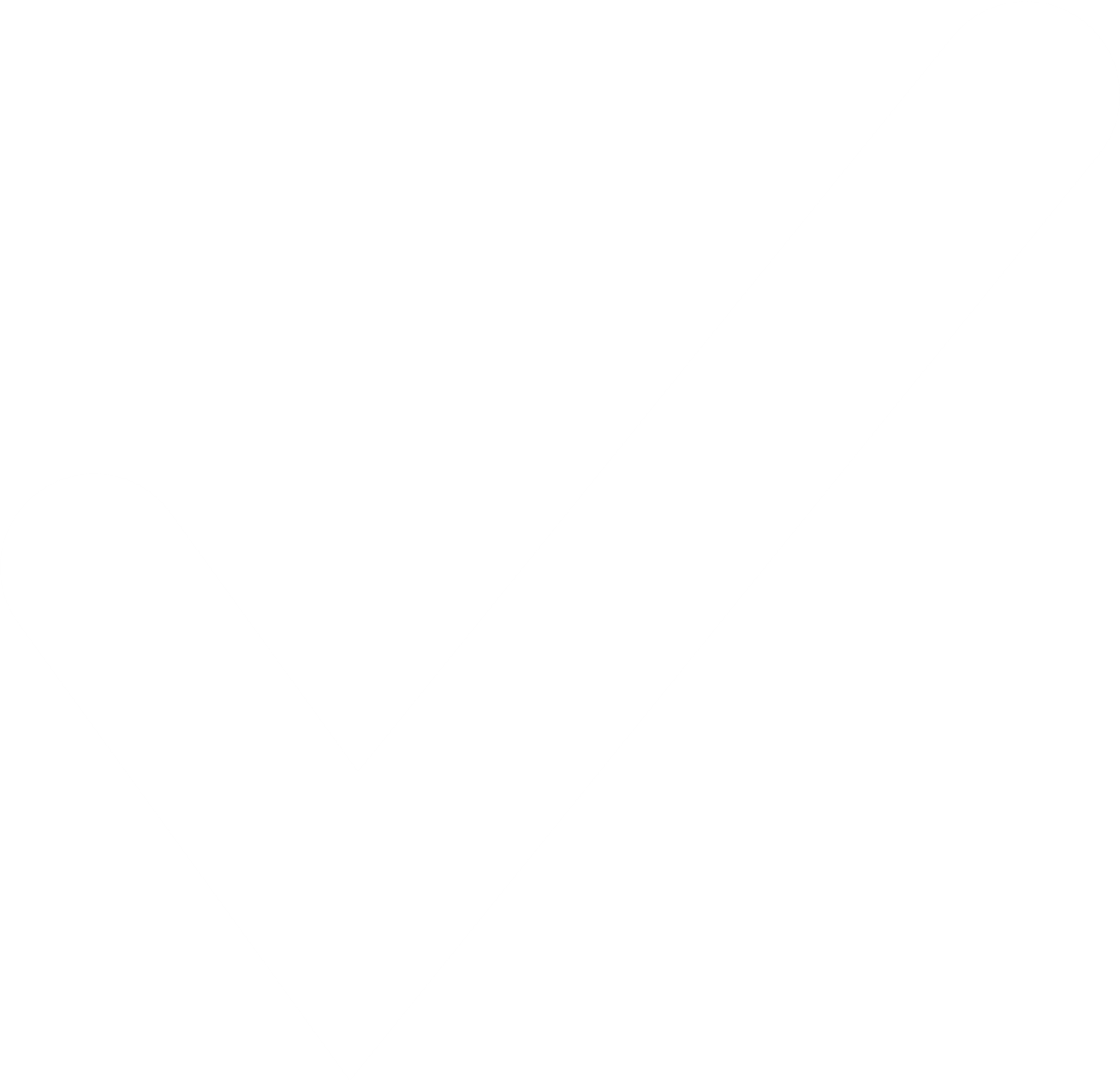 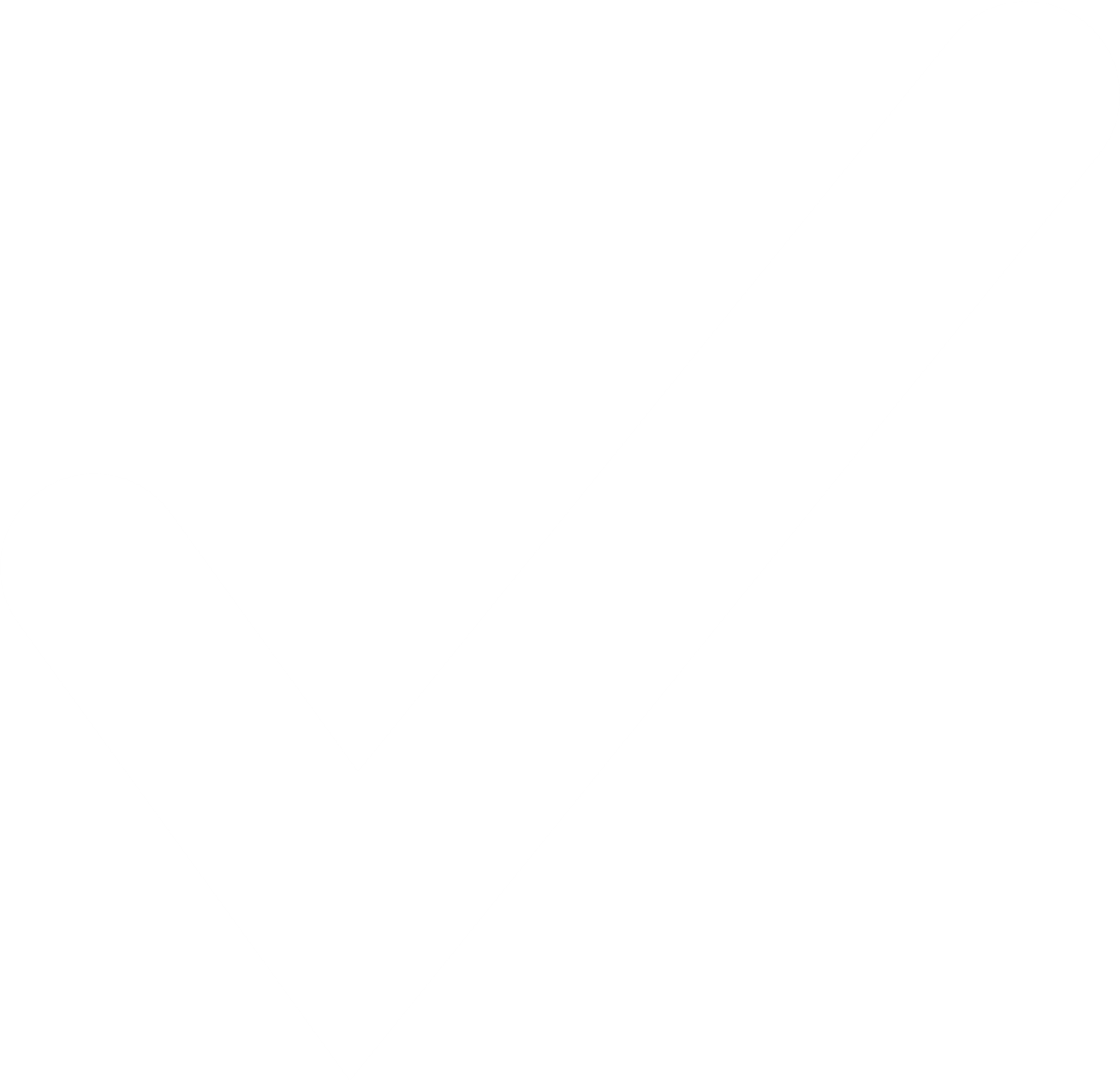 TS-453D
Remote troubleshooting
Settings applied
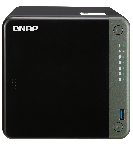 QHora-301W
QHora-301W
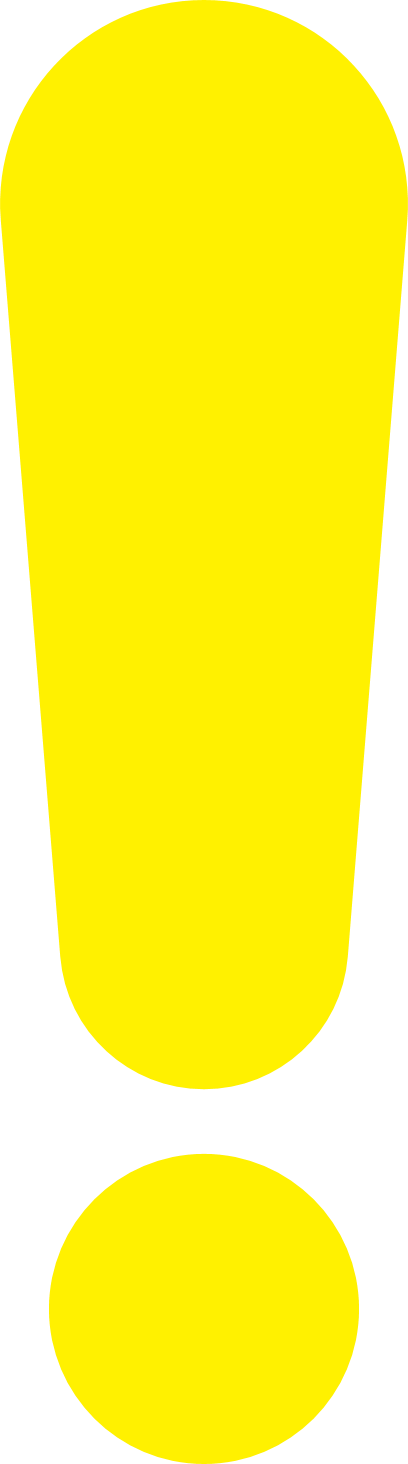 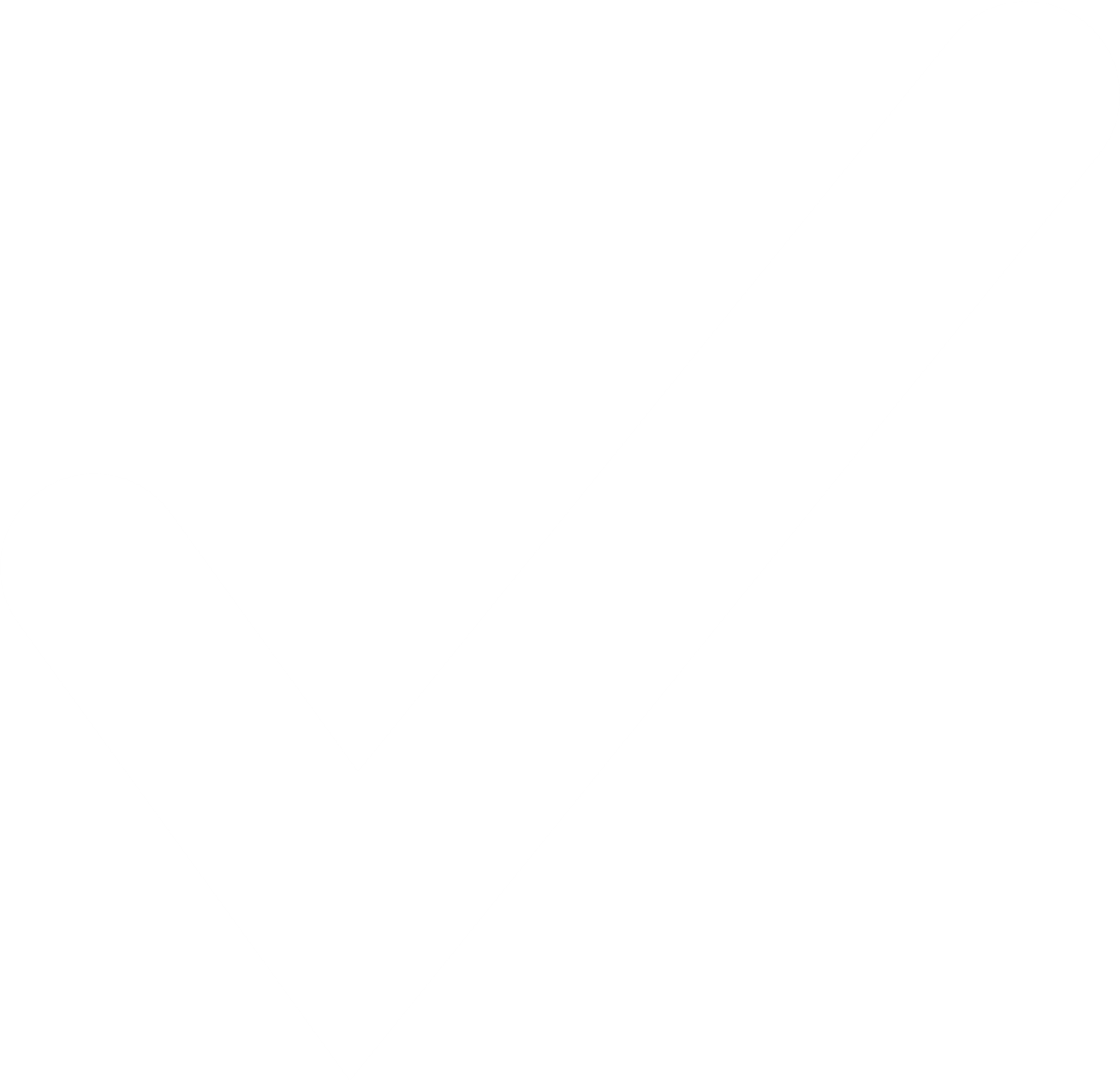 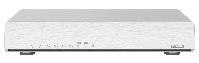 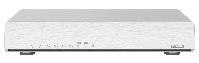 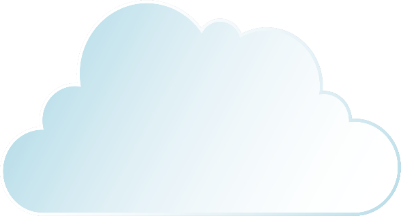 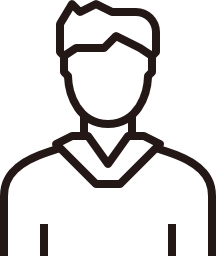 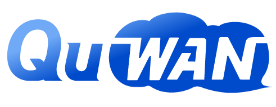 HQ IT Admin
04
01
Simultaneously execute various parameter settings
Intuitive graphical user interface
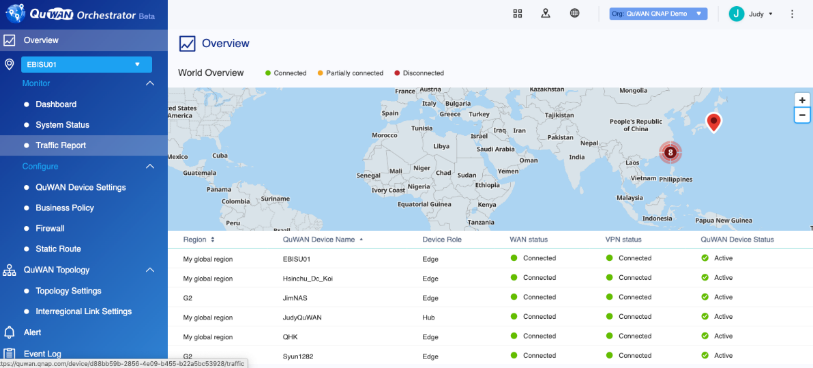 02
05
Geological location of each device
Set once and apply to all. Save time to set device one by one.
06
03
Remote troubleshooting (e.g. packet capture)
Overview connection status of all devices
WAN aggregation to improve data transmission rate
外網頻寬加總資料傳輸快速
WAN aggregation is effective in achieving a faster data transmission for remote backup and remotely mounted file systems.
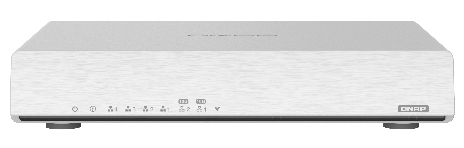 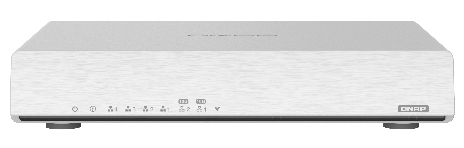 Qhora-301W
Qhora-301W
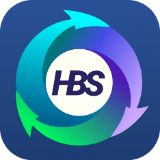 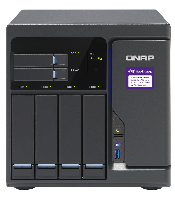 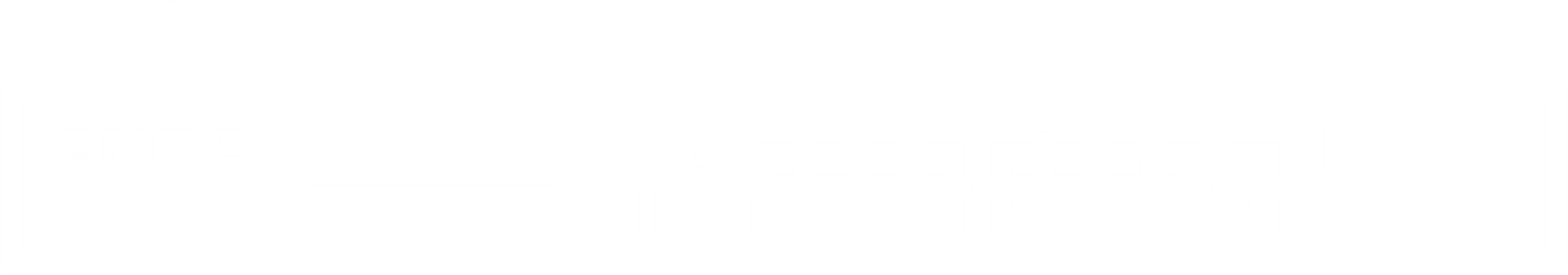 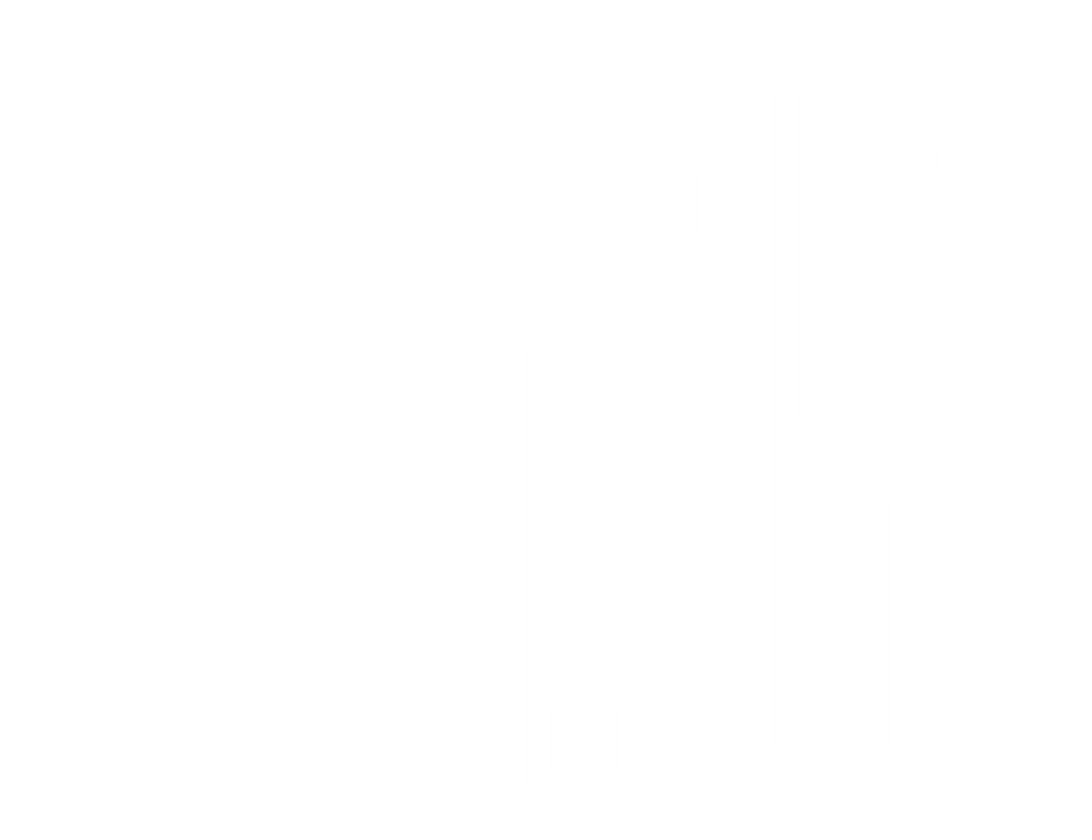 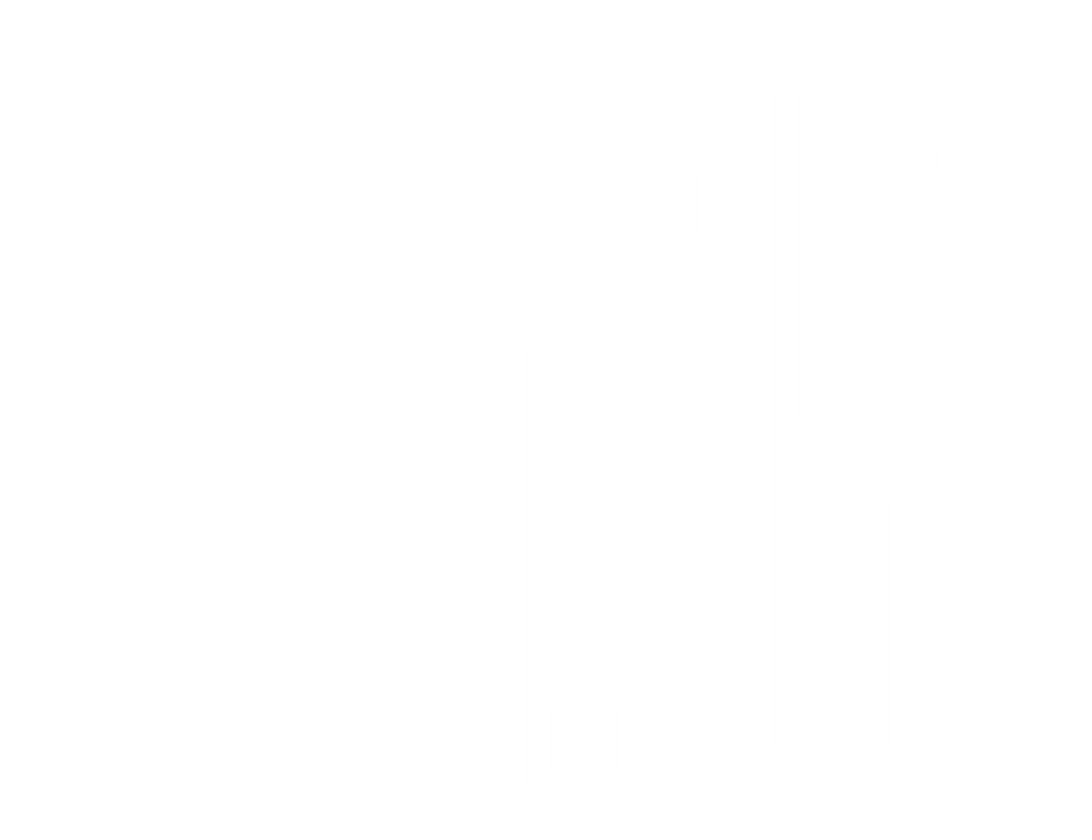 ISP WAN 2
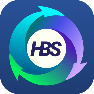 區域  
網路
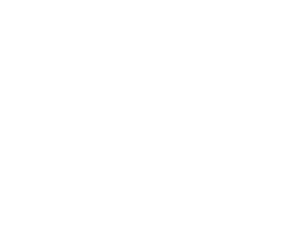 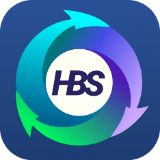 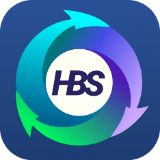 10 G
10 G
ISP WAN 1
ISP WAN 2
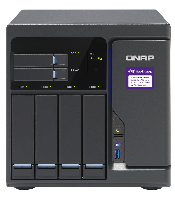 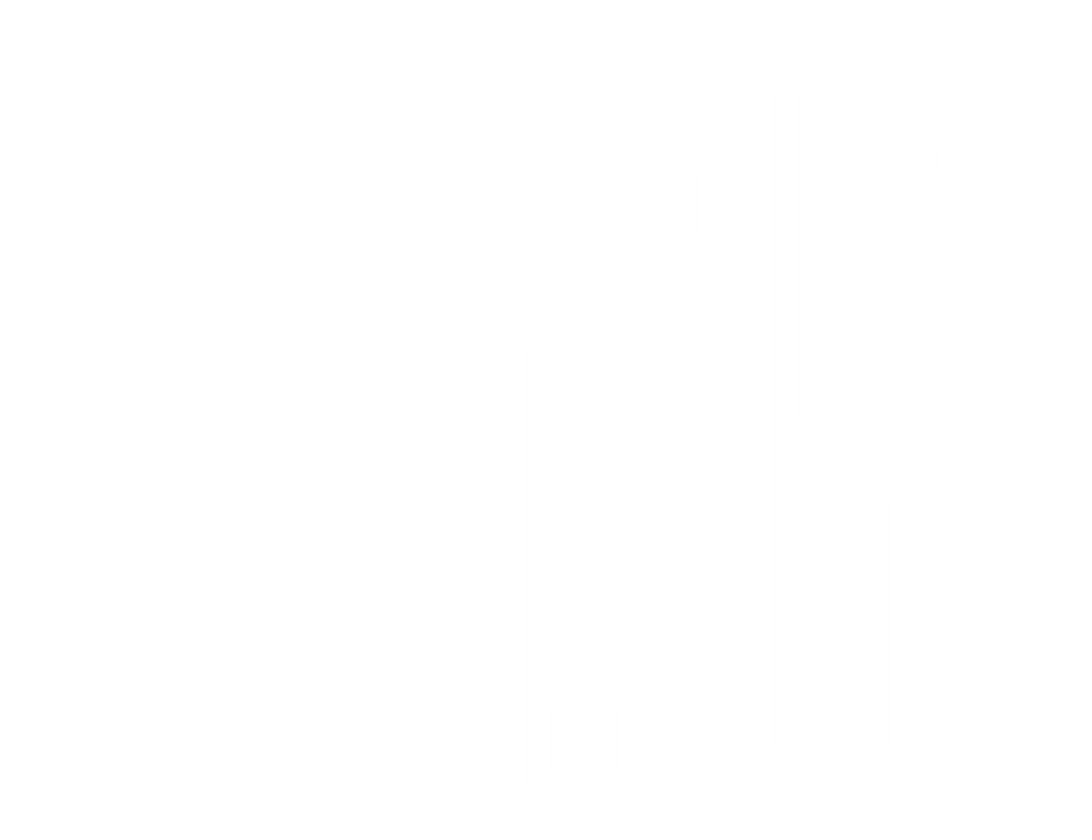 WAN Aggregation
WAN Aggregation
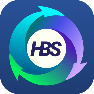 ISP WAN 1
ISP WAN 2
頻寬融合使用
ISP WAN 1
多 WAN 備援轉移使資料傳輸不中斷
Multi-WAN backup system allows uninterrupted data transfer
Multi-site connection can form a backup system automatically that allow uninterrupted collaborative operations.
The central management platform sends warnings and notifications in real time.
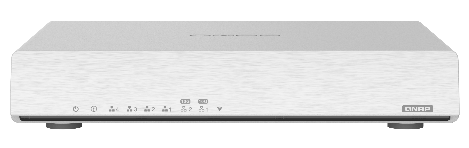 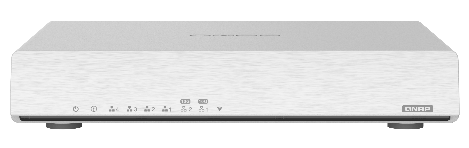 Qhora-301W
Qhora-301W
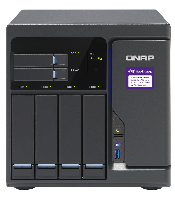 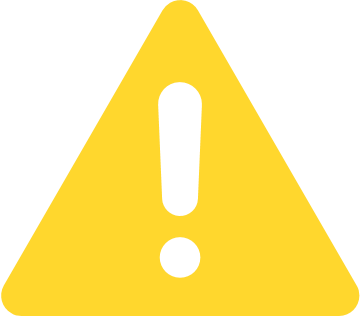 頻寬融合使用
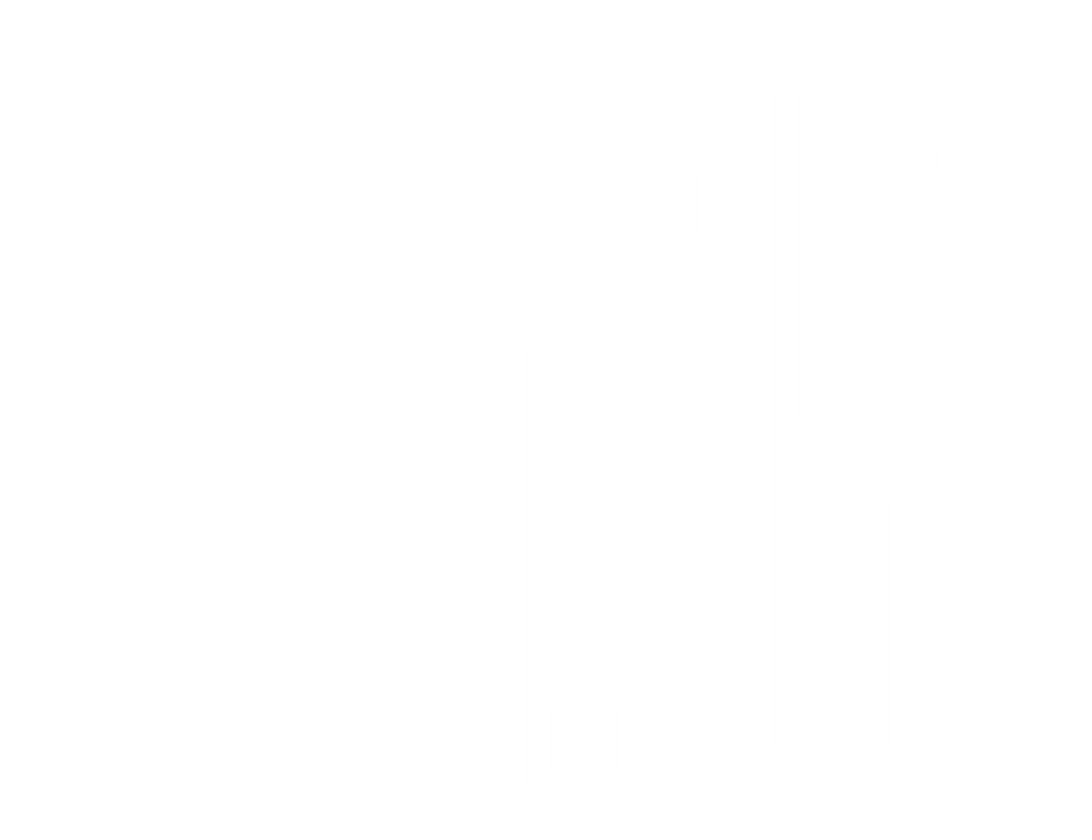 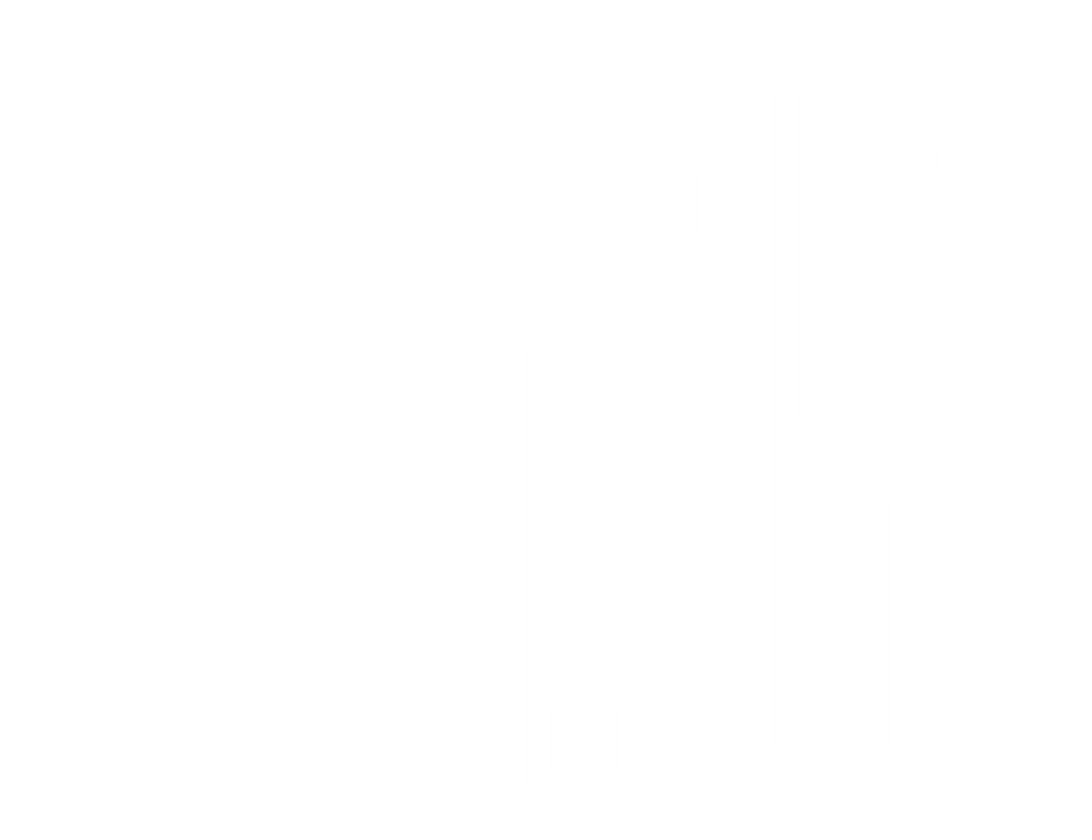 ISP WAN 2
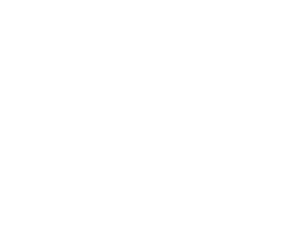 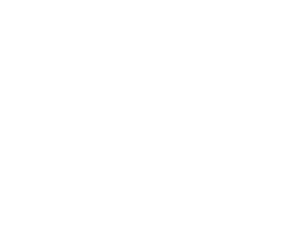 ISP WAN 2
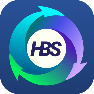 ISP WAN 2
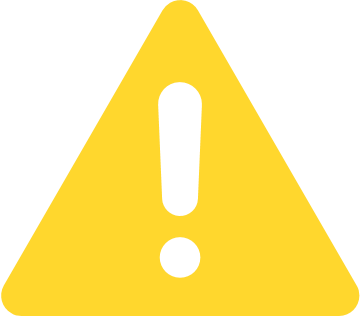 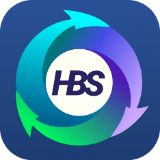 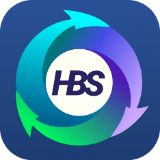 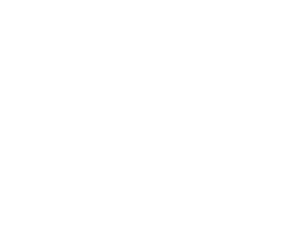 ISP WAN 1
10 G
10 G
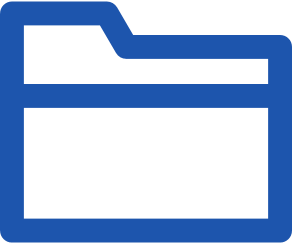 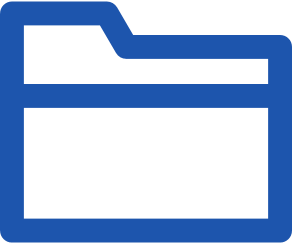 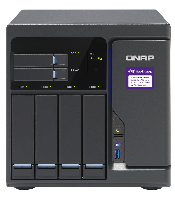 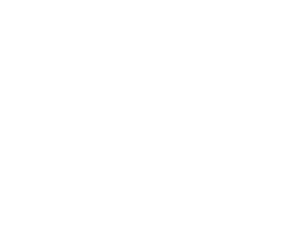 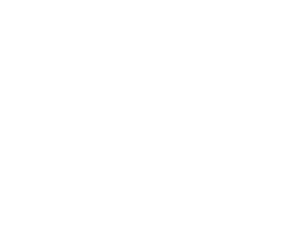 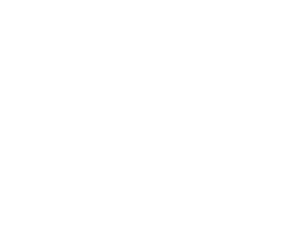 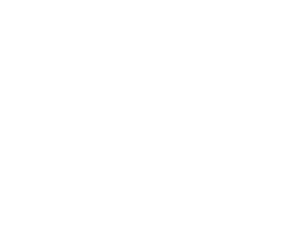 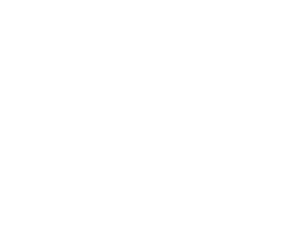 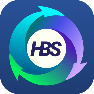 ISP WAN 1
ISP WAN 1
The best gateway to protect your data​
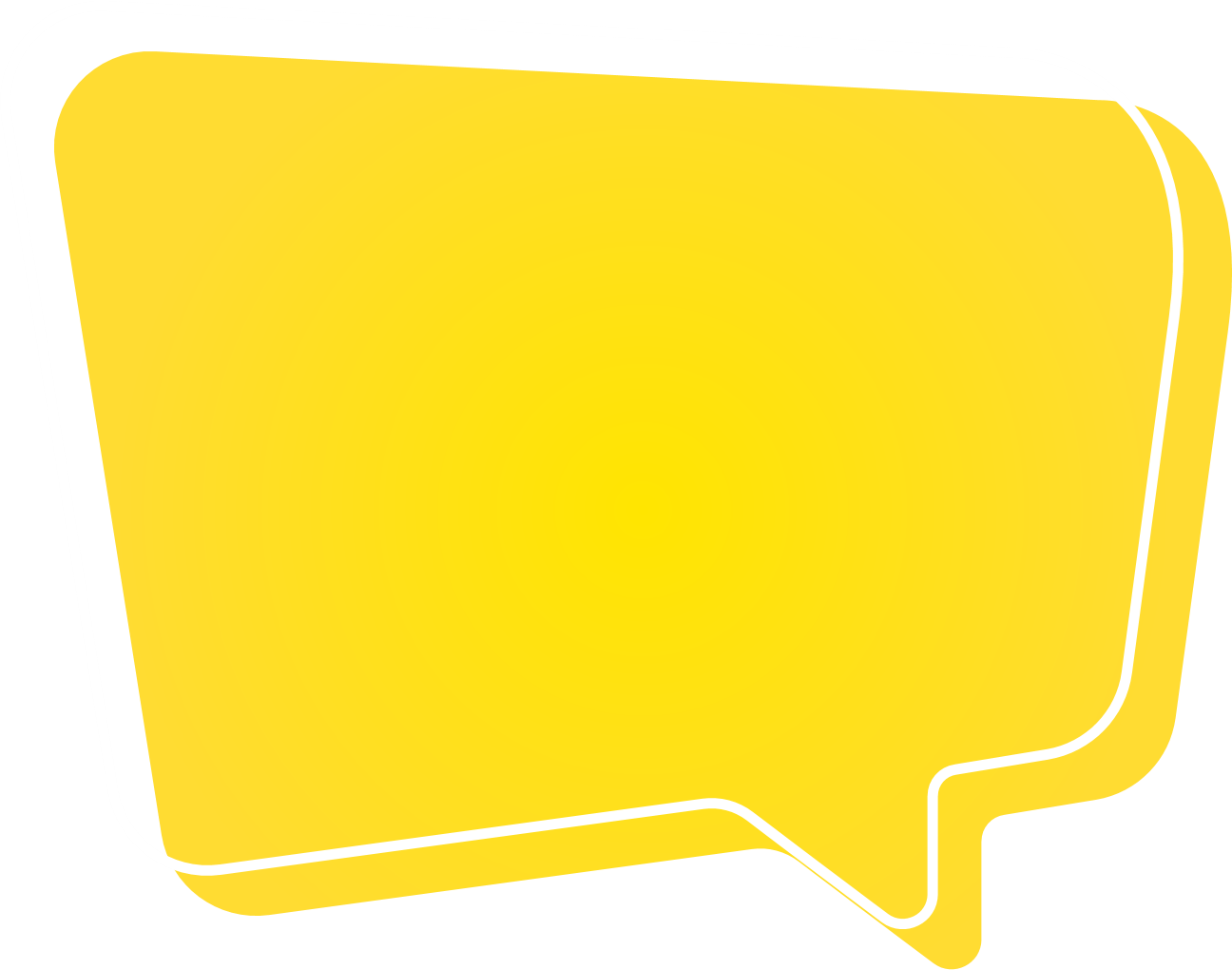 Match: 
Pattern 3
Match: 
Pattern 2
Match: 
Pattern 1
Found blacklist packet
Use Deep Packet Inspection Technology​
Provide L7 firewall to identify and control network services based on application layer characteristics​
Set specific applications as blacklist to protect corporate network security
Use DPI engine for content inspection
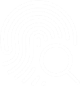 …
Packet Flow
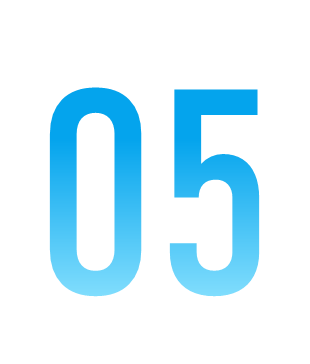 05
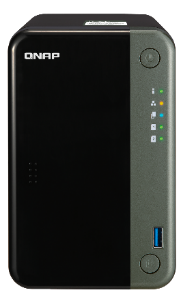 Upgrade your QNAP NAS/QGD to 
SD-WAN capable 
devices
TS-253D
QuWAN is a centrally managed virtual SD-WAN appliance
QuWAN Orchestrator 
A central management and monitoring platform
Website: quwan.qnap.com      Use QID to log in.
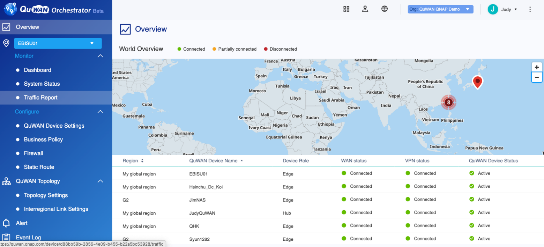 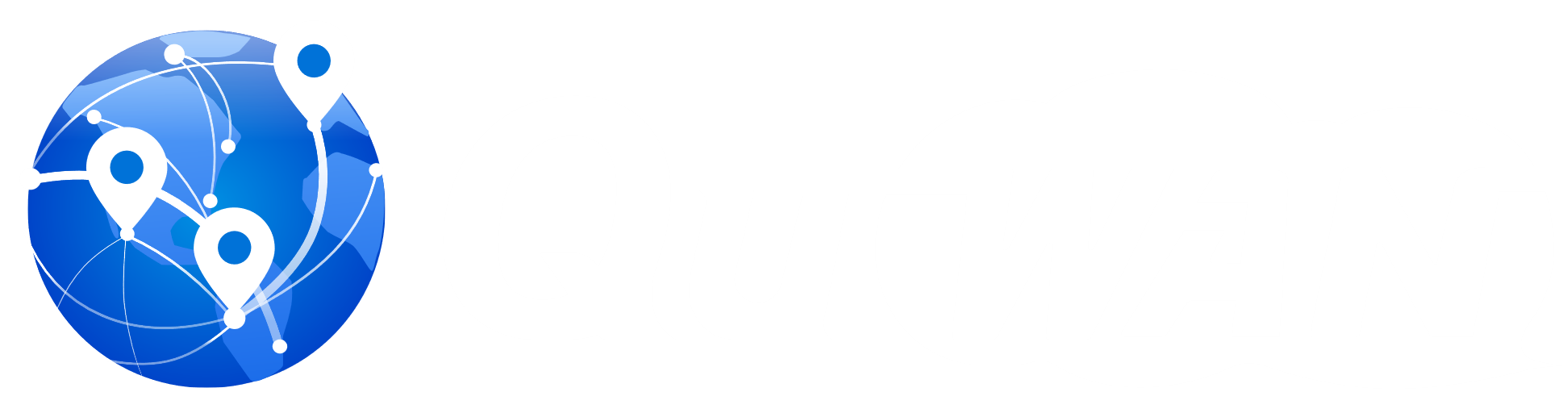 TS-453D
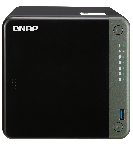 QuWAN VM
QuWAN Agent
QuWAN Agent is an installation wizard to help user set up and configure QuWAN software router.
Virtualization Station
Virtual Switch
QTS
Guardian Series
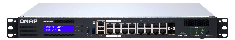 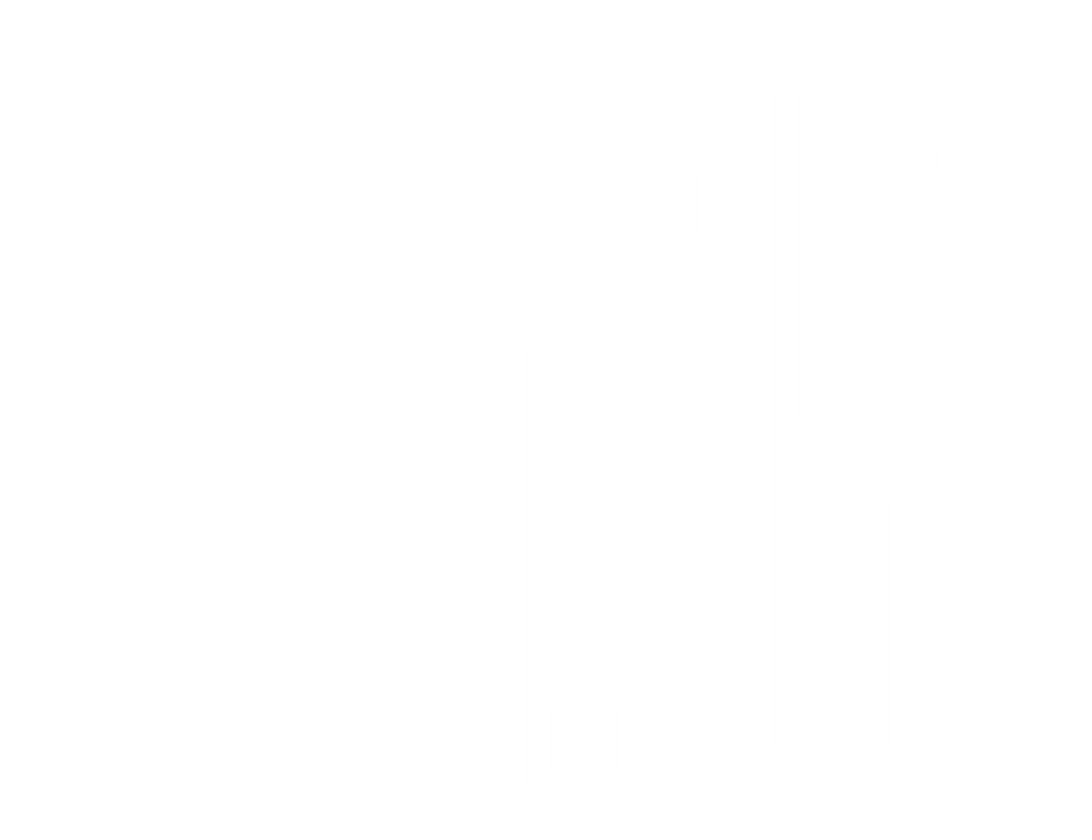 TS-453D
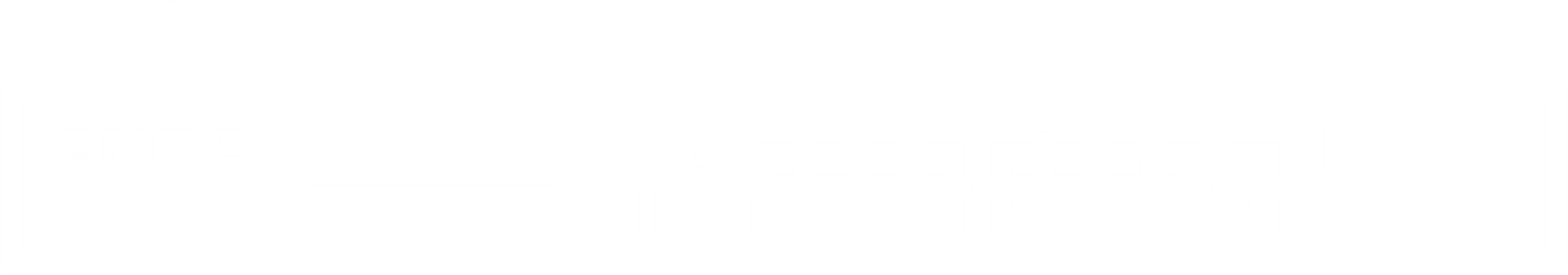 Guardian Series
[Speaker Notes: 透過 app center 中的 quwan agent 自]
QuWAN is a SD-WAN appliance
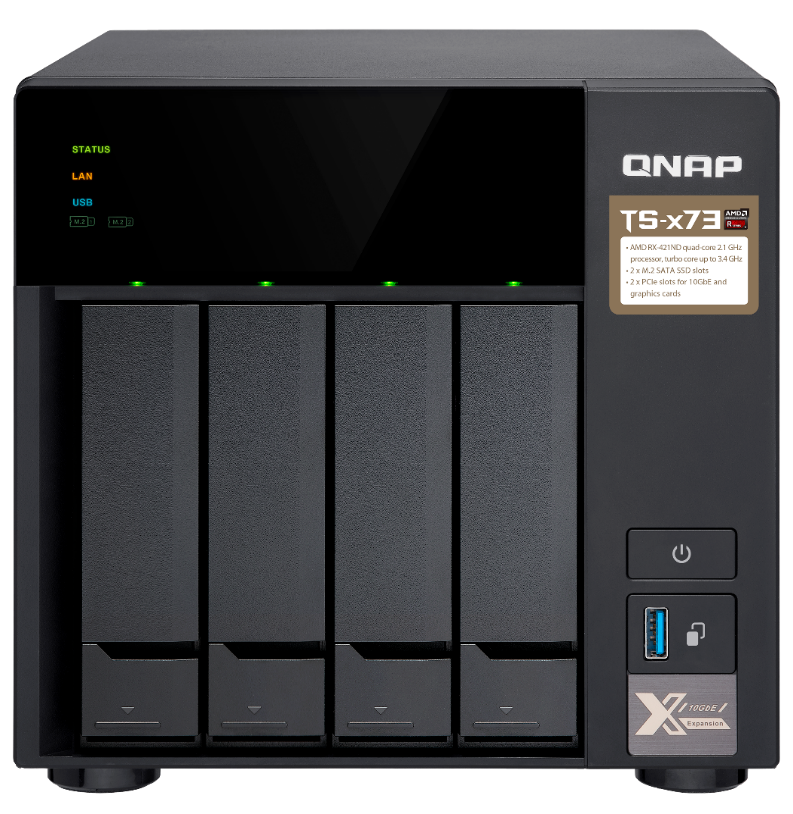 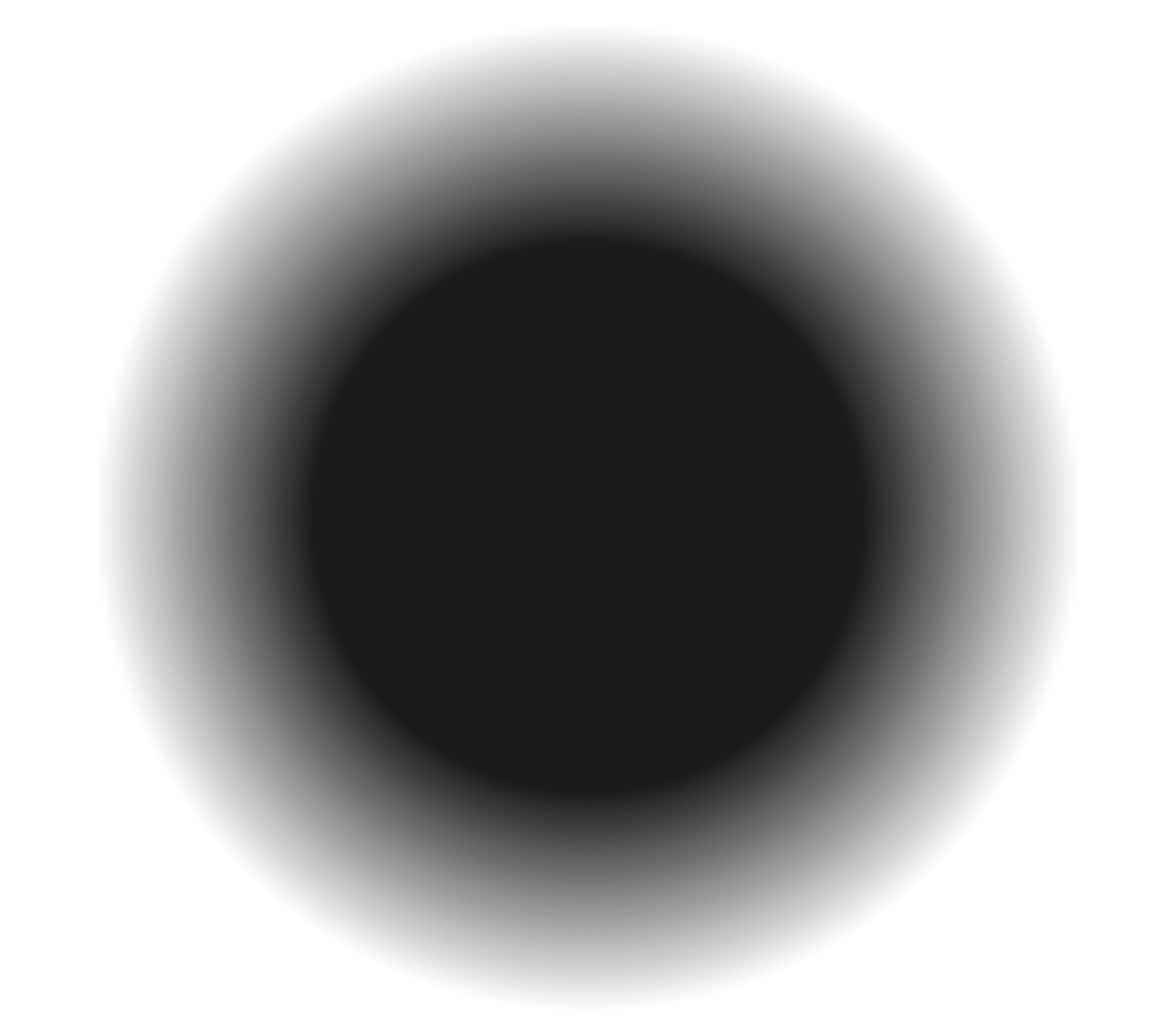 Install software SD-WAN router on NAS as a virtual machine which is equivalent to putting a router in front of QTS, all QTS traffic can be analyzed and routed through QuWAN.
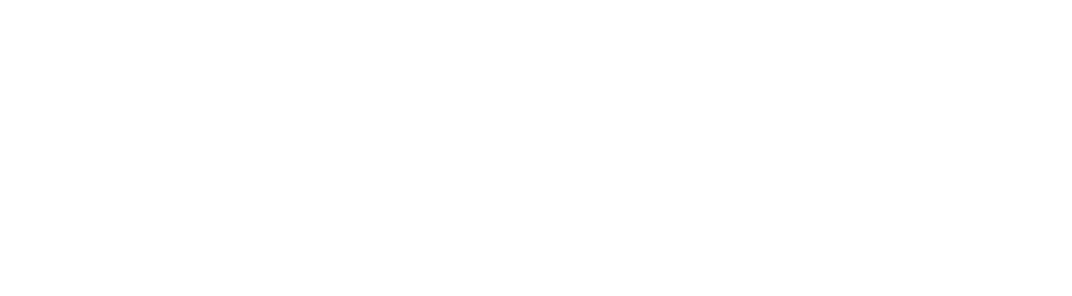 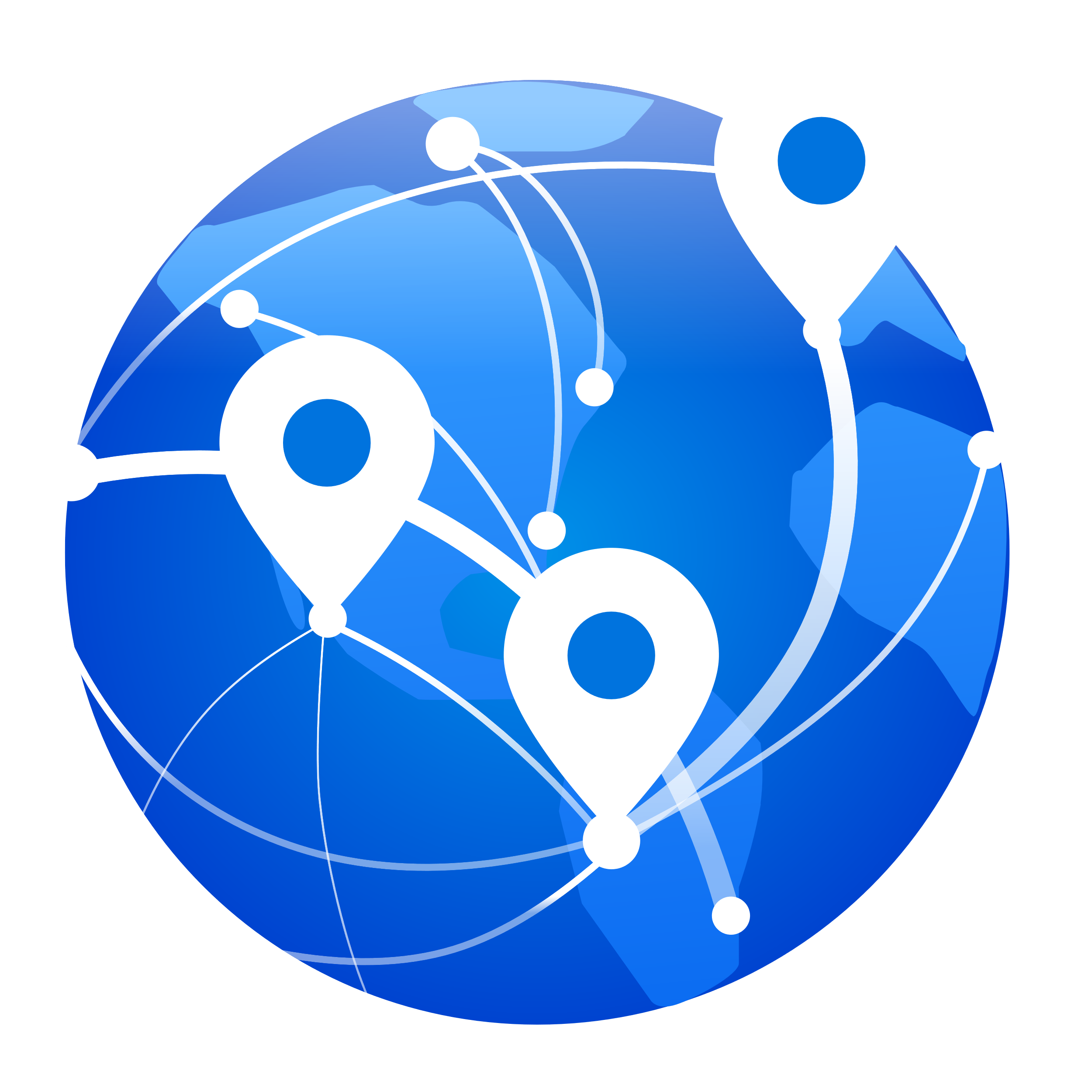 QuWAN Software Router
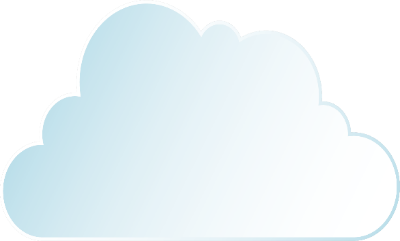 1
2
3
4
5
6
7
8
QuWAN WAN​
QuWAN LAN​
QuWAN transforms NAS into 
New Generation SD-WAN router
QuWAN is the intelligent network gateway for NAS​


Virtual machines or containers can be connected to QuWAN LAN so that all packet flows are analyzed by QuWAN ​
QuWAN improves the security and efficiency of data transmission of HBS remote backup.
Virtual Switch
Physical Port 1
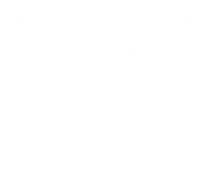 NAS
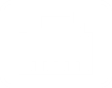 Virtual Switch
VM
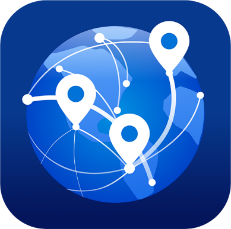 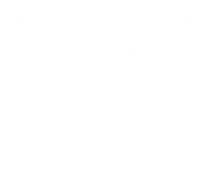 WAN​
VM
Physical Port 2
Virtual Switch
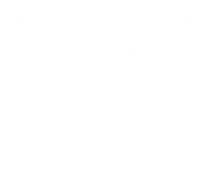 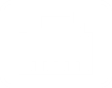 LAN
Virtual Switch
Container
QuWAN  VM
LAN
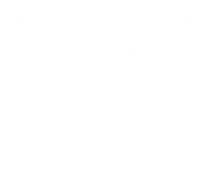 Virtual Switch
Physical Port 3
QTS
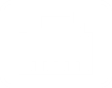 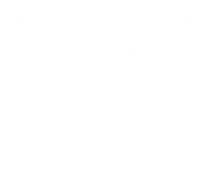 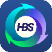 QuWAN is the intelligent network gateway for NAS​
Virtual machines or containers can be connected to QuWAN LAN so that all packet flows are analyzed by QuWAN ​
QuWAN improves the security and efficiency of data transmission of HBS remote backup.
Work From Home Scenario
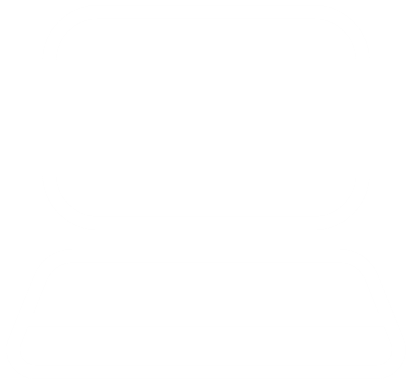 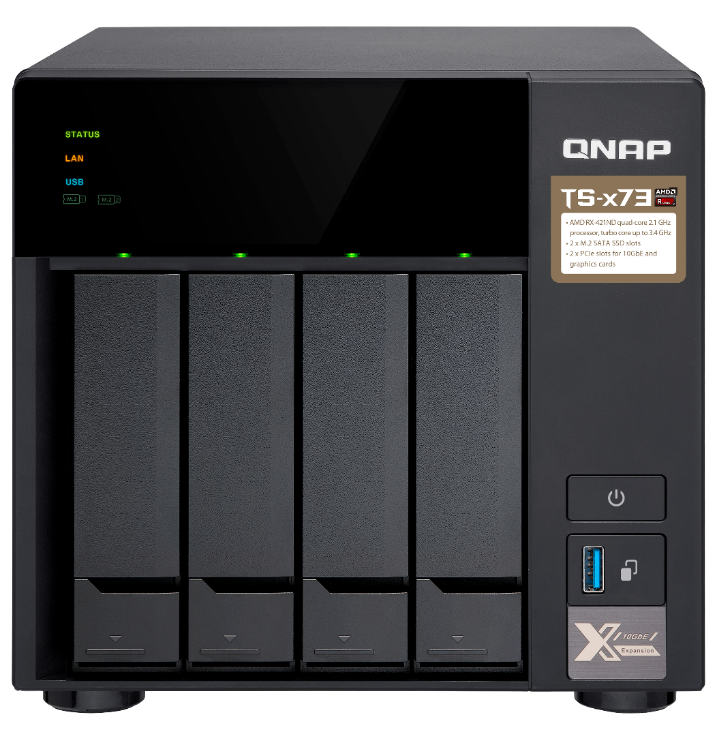 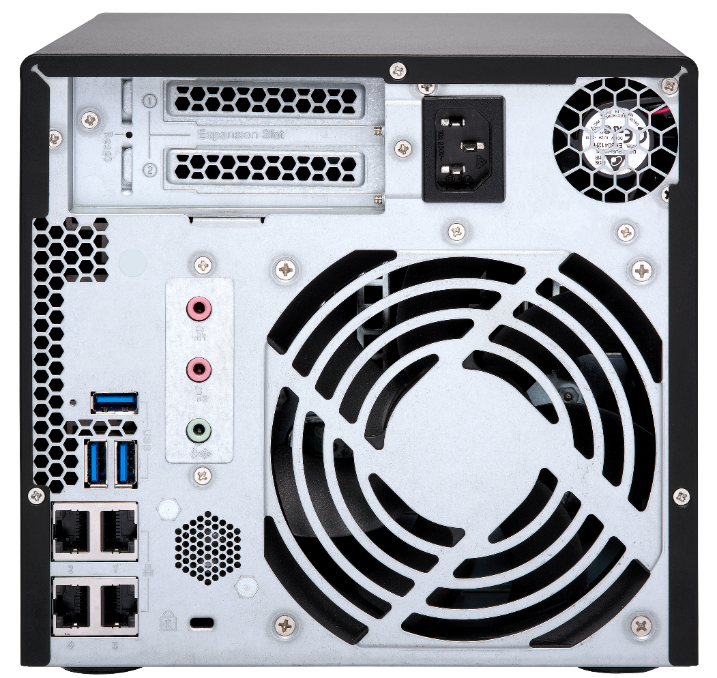 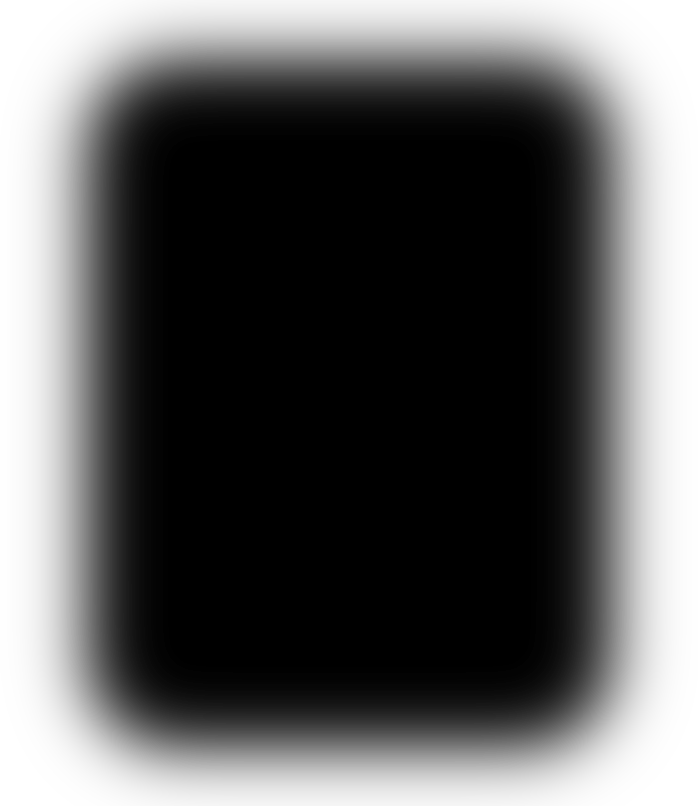 QuWAN assign IP for LAN device
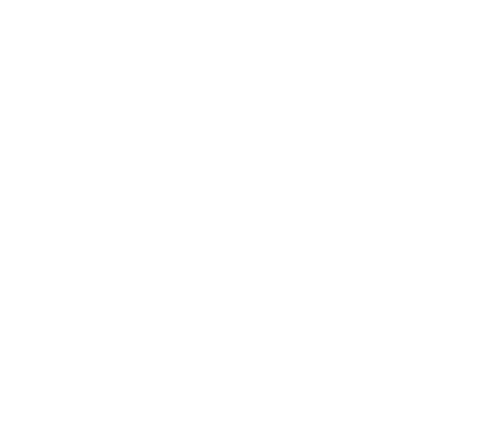 QuWAN assign IP for LAN device
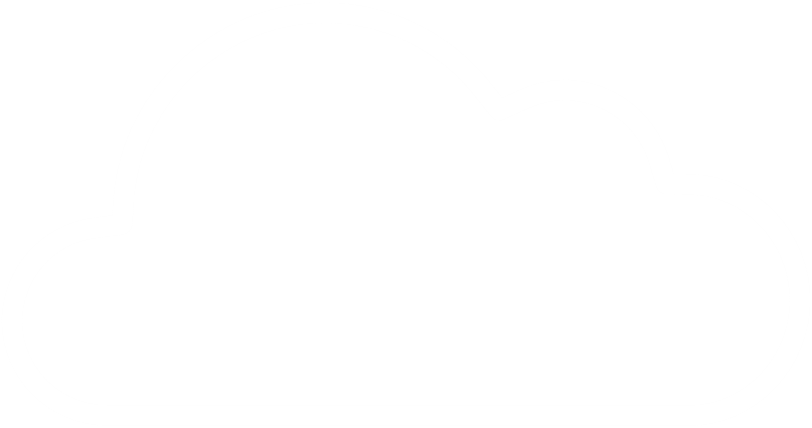 ISP
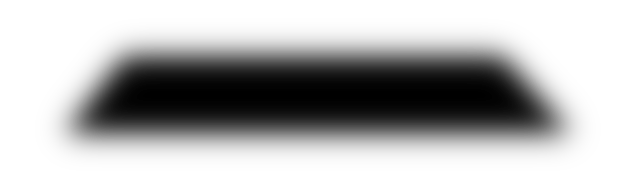 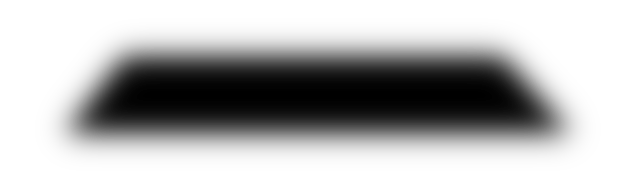 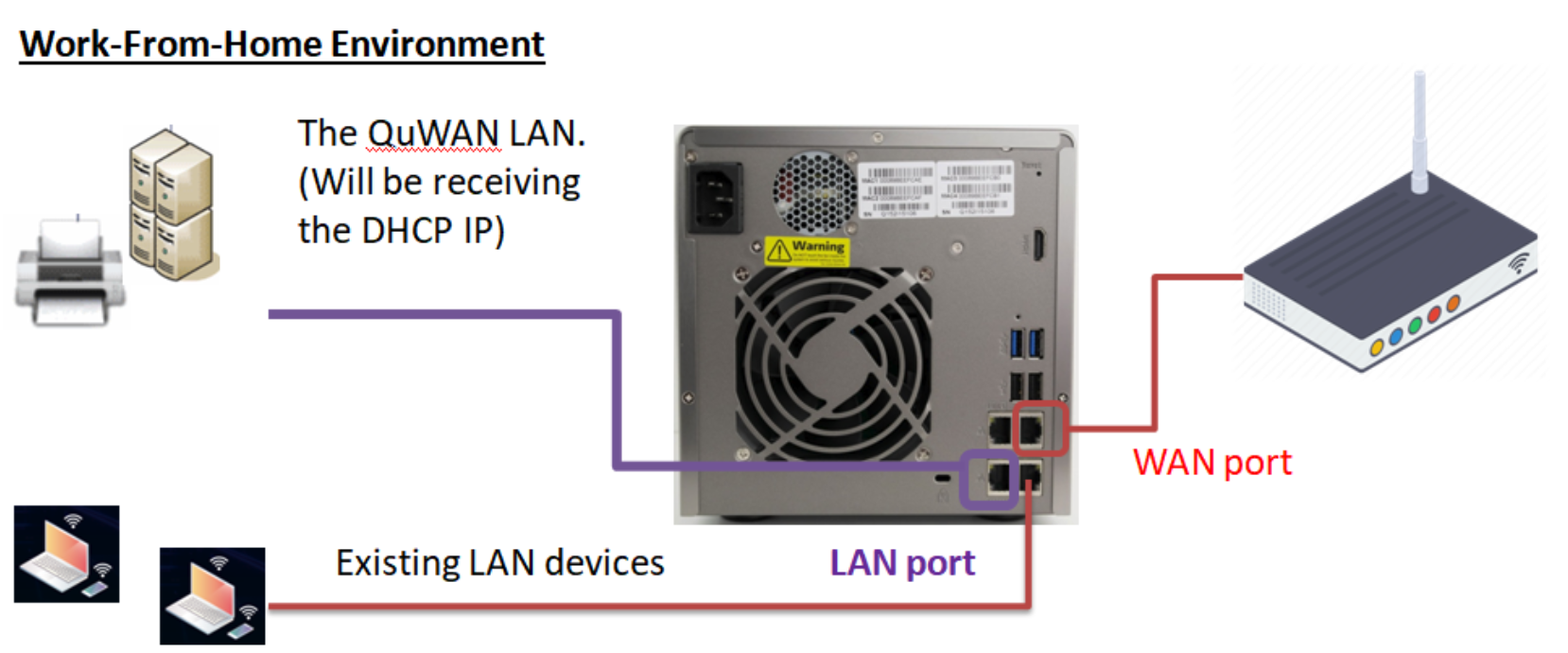 Just one QuWAN router can also fulfill your business routing needs
Applications with different priority level can be assigned into groups that have different bandwidth percentage to ensure smooth data transmission of important business files.
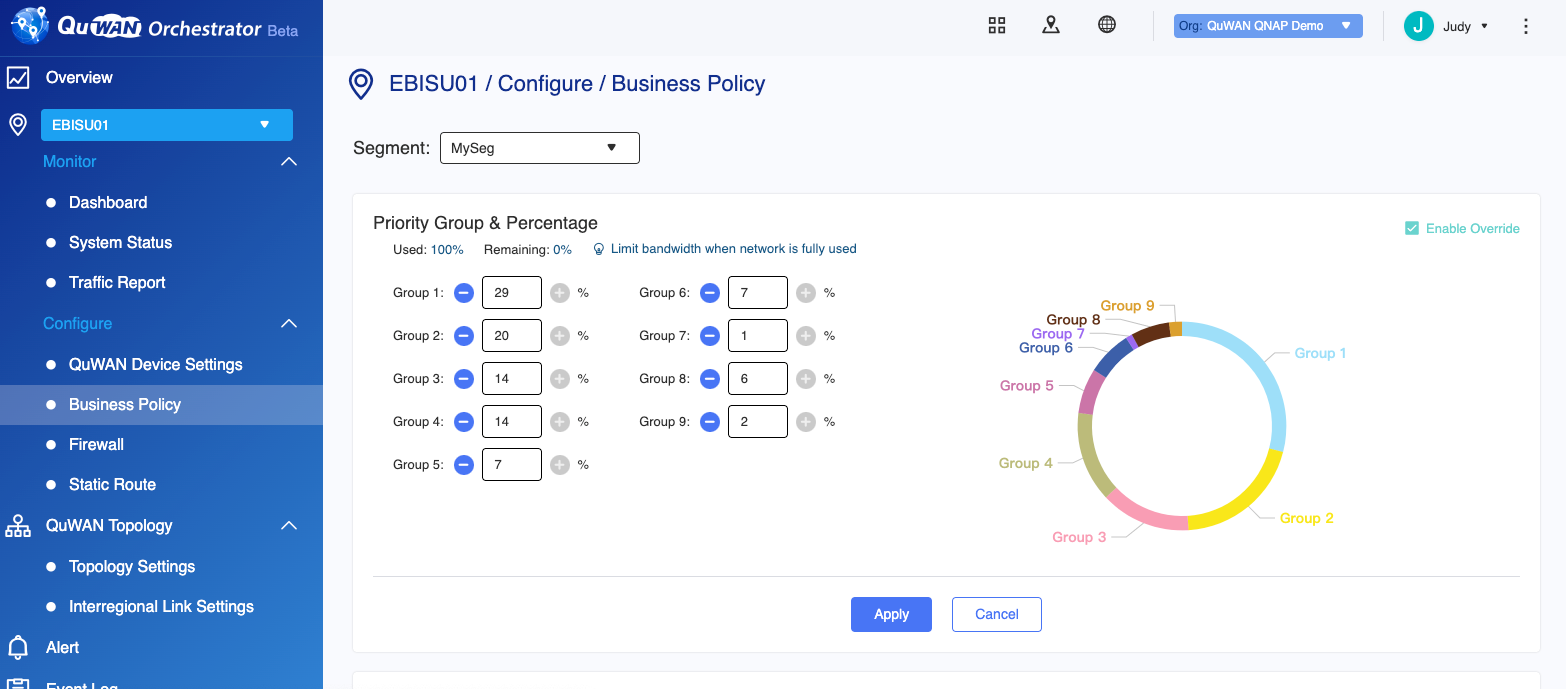 QuWAN provides organization wise firewall settings
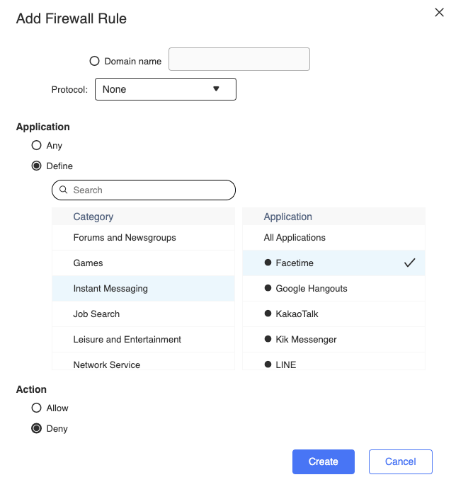 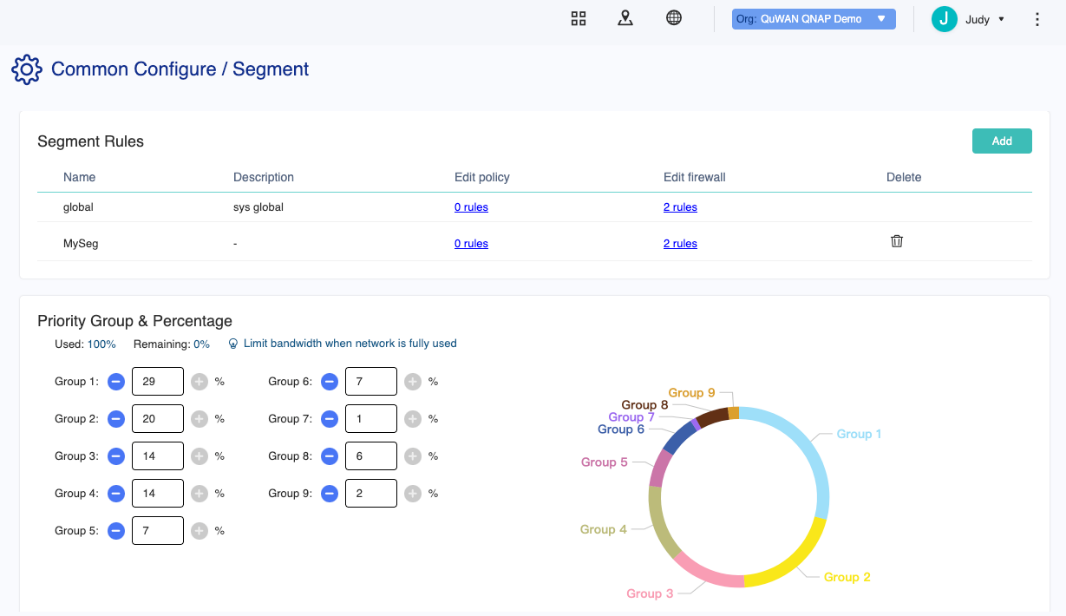 A set of firewall and business policy rules can be set in one segment and be applied universally across domains.Easy to manage network using behavior and data transmission security!
Space-saving 2-bay quad-core NAS
with RAID 1 data protection for the business digital transformation with SD-WAN
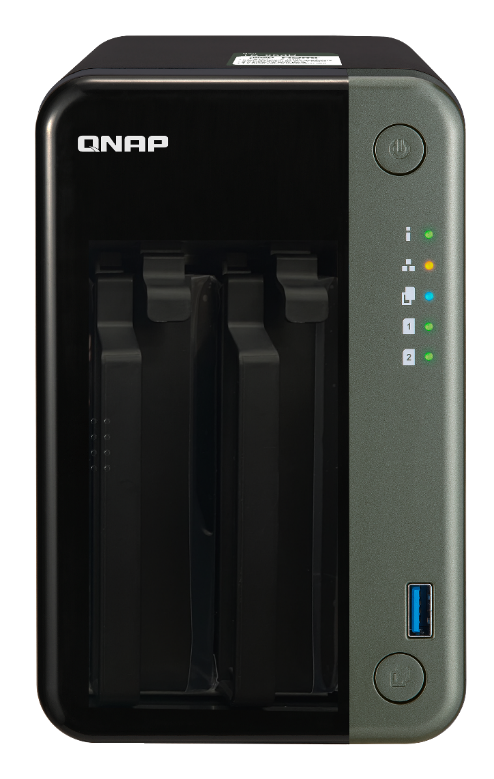 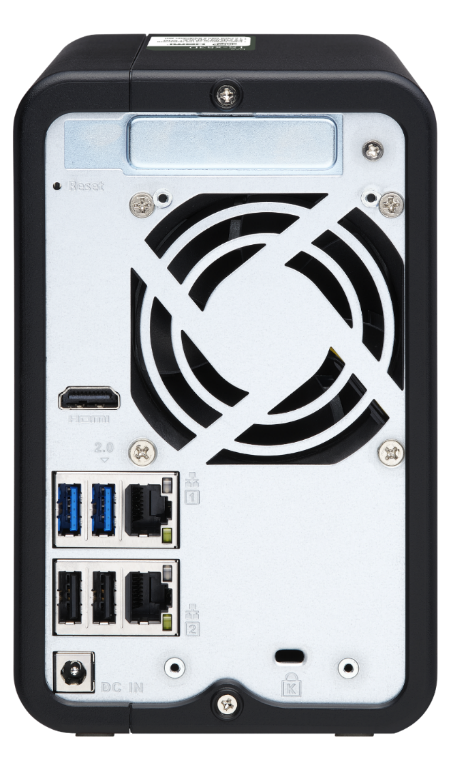 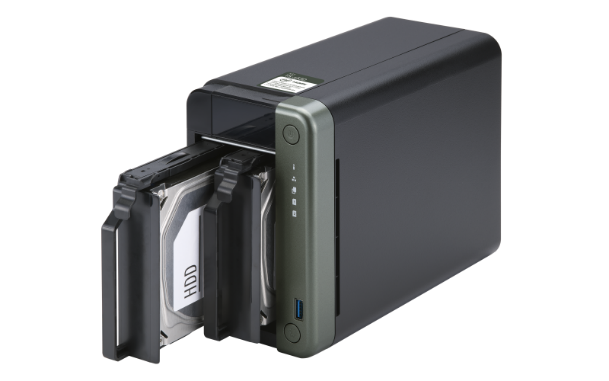 2 x 2.5G/1G/100M RJ45
Link aggregation, load-balancing, fail over
PCIe Gen2 x4 slot
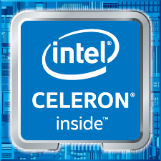 Install two additional M.2 NVMe or SATA SSDs for SSD cache or Qtier auto tiering with an QM2 card, or add 10GbE or Wi-Fi 6 capability
USB port and copy button
10W TDP 4-core J4125
Connect USB storage, UPS, or keyboard/mouse
HDMI 2.0 4K 60Hz to display IP Cam surveillance & VM video output
2.7
GHz 
Burst
2.0
GHz 
Base
Capacity expansion with QNAP TR & TL units
TS-253D
Not just dual 2.5GbE ports, but also 10GbE/5GbE-ready!
Grow your SD-WAN capability as your business grows
TS-253D
1 x 10GbE
686 MB/s read
397 MB/s Write
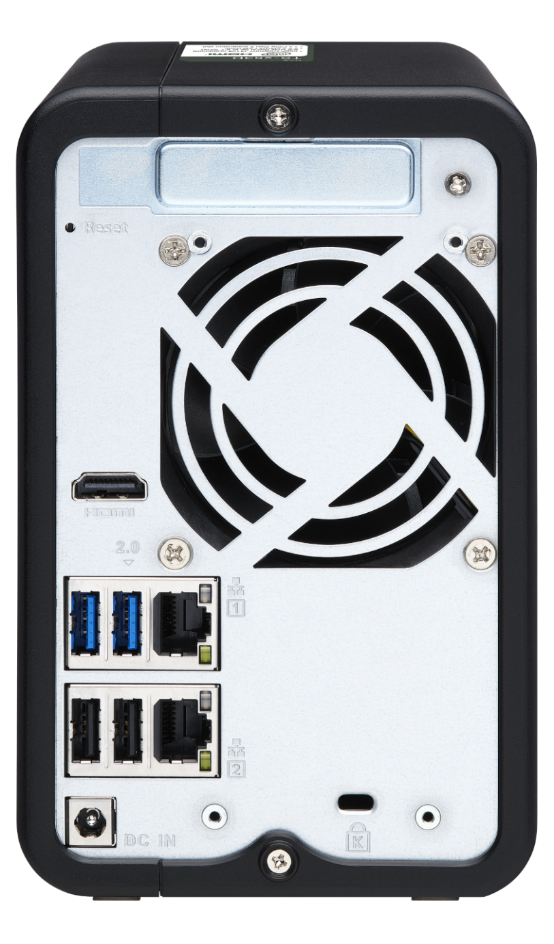 QXG-5G1T-111C
1 x 5G/2.5G/1G/100M RJ45
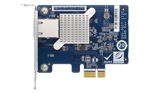 QXG-5G2T-111C
2 x 5G/2.5G/1G/100M RJ45
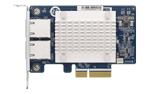 QXG-5G4T-111C
4 x 5G/2.5G/1G/100M RJ45
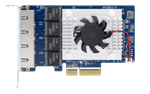 QXG-10G1T
1 x 10G/5G/2.5G/1G/100M RJ45
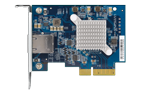 1 x 2.5GbE
295 MB/s read
289 MB/s Write
QXG-10G2T-107
2 x 10G/5G/2.5G/1G/100M RJ45
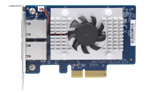 QXG-10G2SF-CX4
2 x 10G SFP+
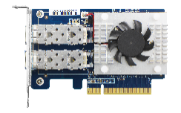 More QNAP 10GbE & 5GbE NAS series are available for high-speed SD-WAN (QuWAN)
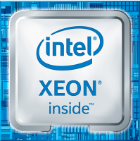 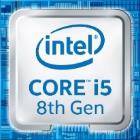 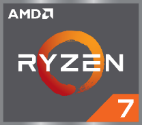 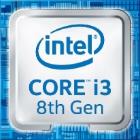 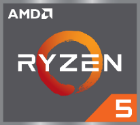 TS-x83XU
TS-x77XU
TS-x72XU / TVS-x72XT / TVS-x72N
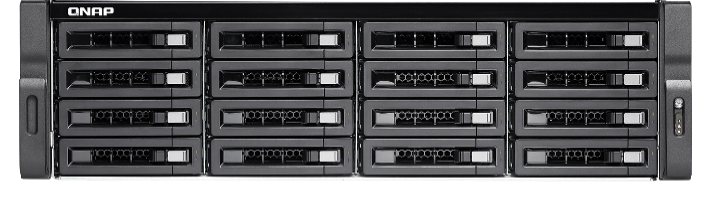 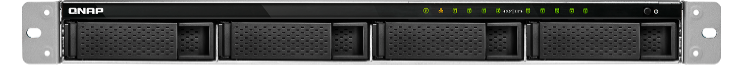 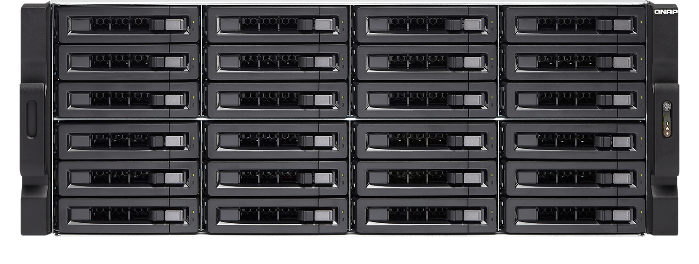 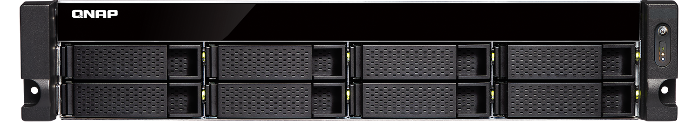 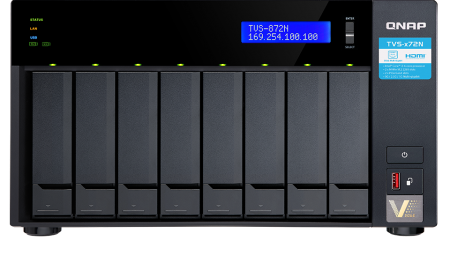 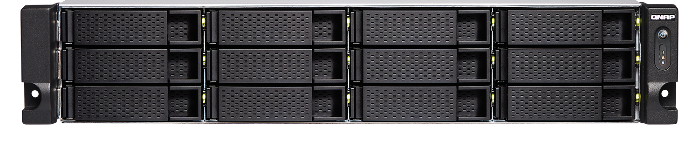 無負擔啟用 SD-WAN 於 QGD
Enable subscription-free SD-WAN service on Guardian Series
One machine with multiple uses. QuWAN can replace the original router to upgrade the Smart Edge PoE Switch to SD-WAN supported switch that build private network automatically.​
​
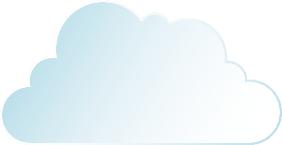 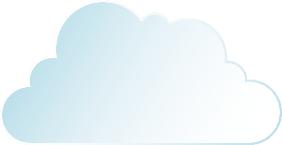 Before
After
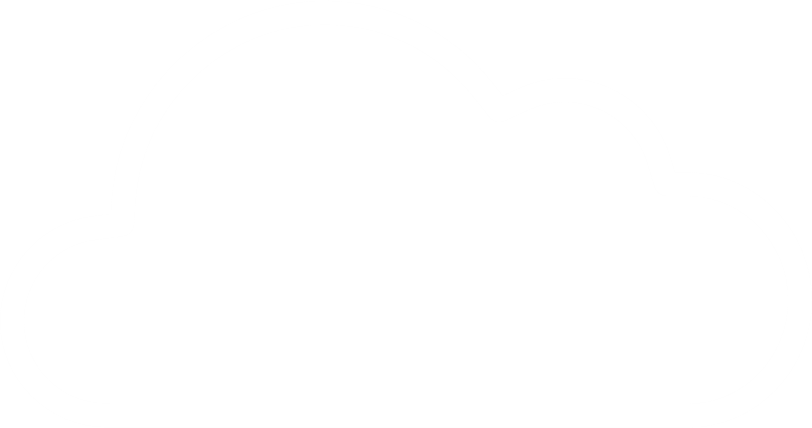 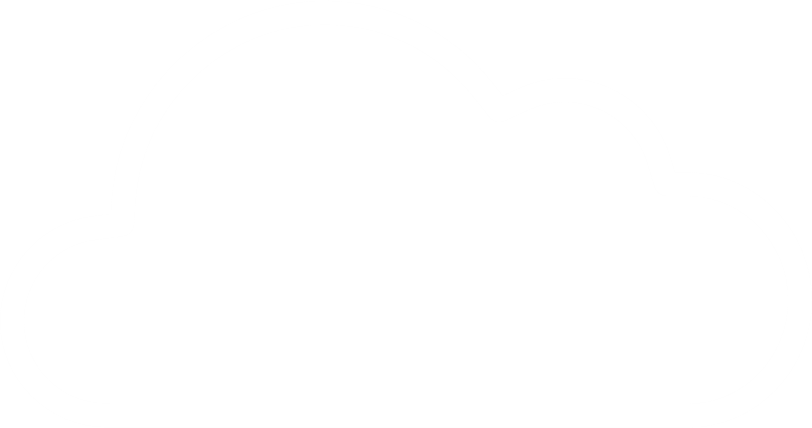 ISP
ISP
Router WAN
QuWAN WAN
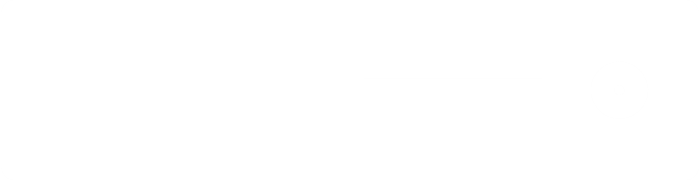 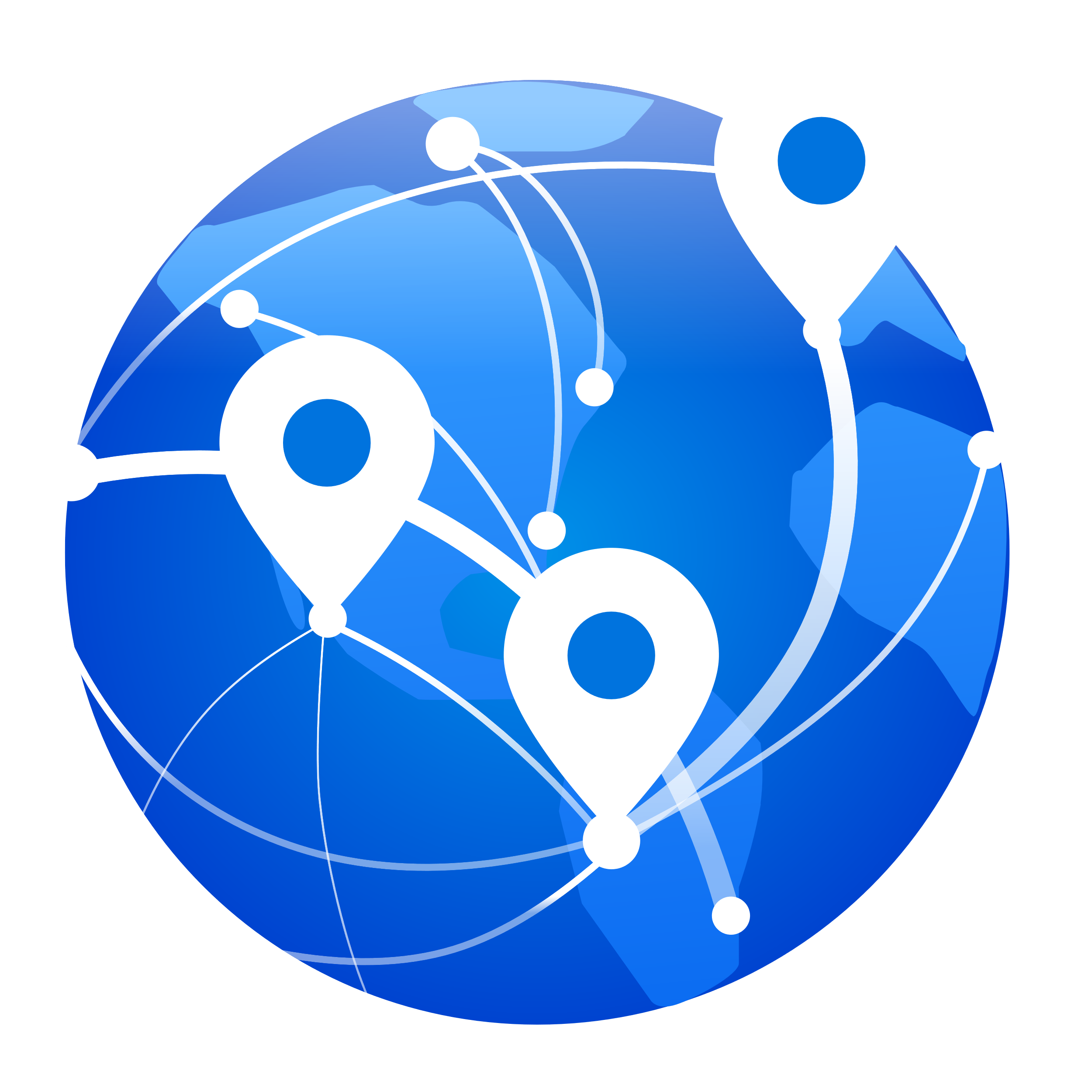 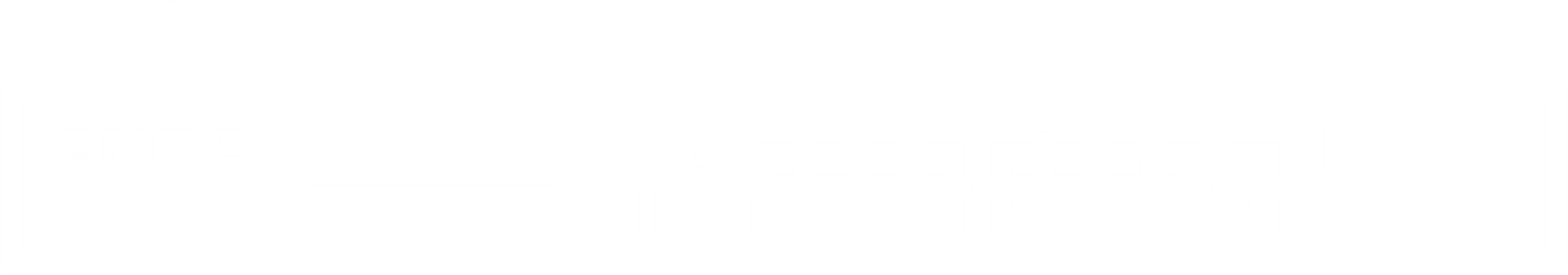 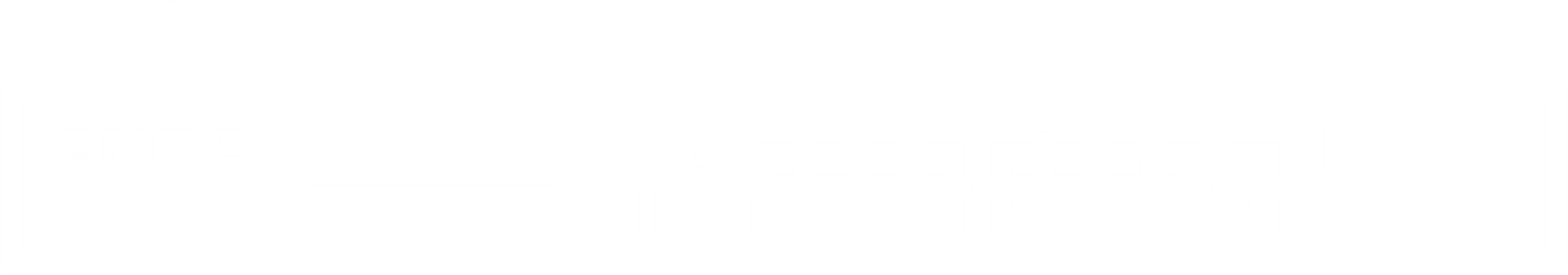 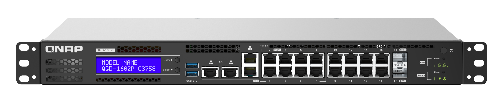 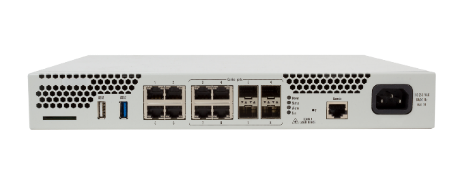 Router LAN
QuWAN LAN
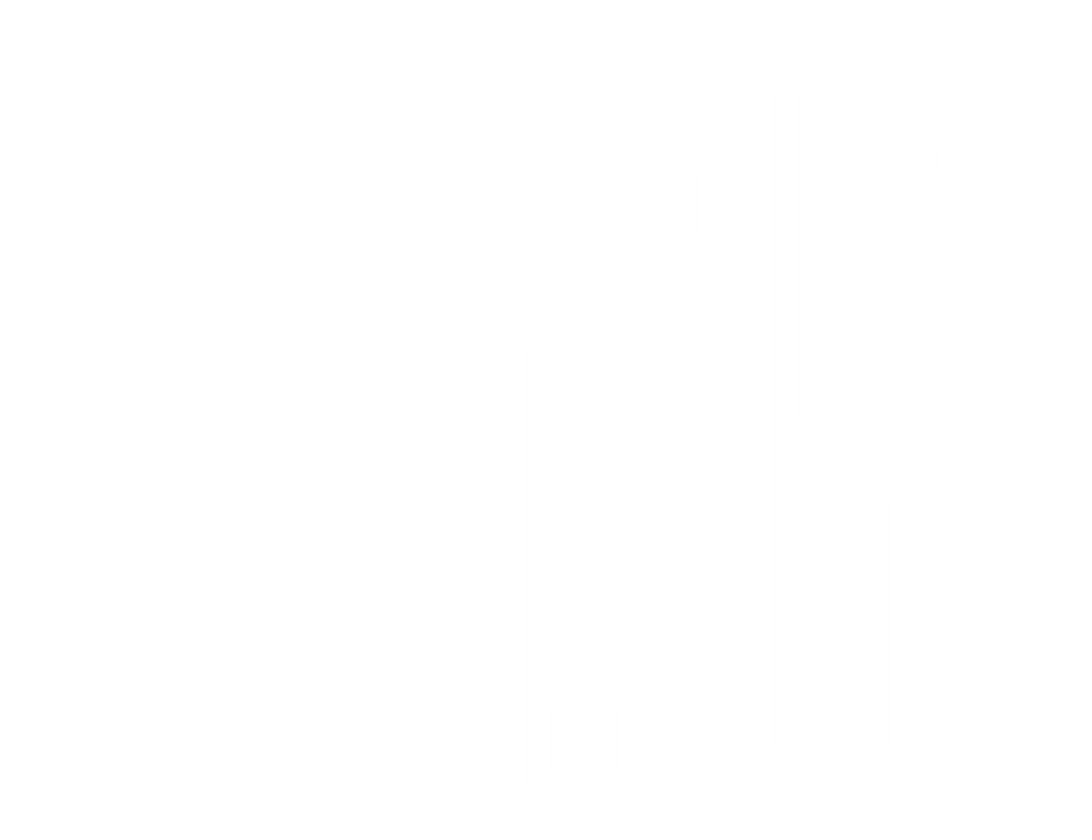 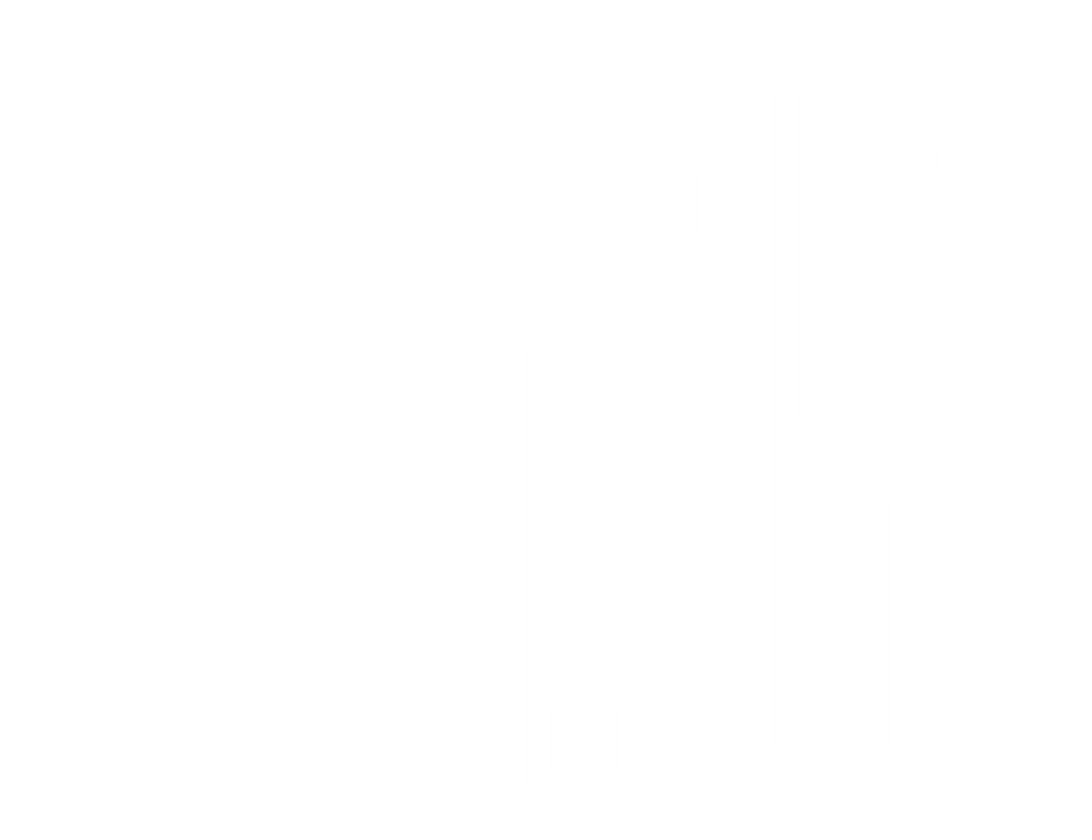 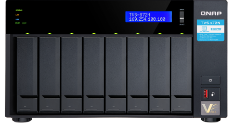 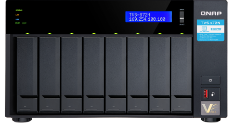 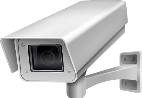 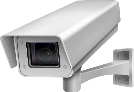 01
Set up SD-WAN in 5 steps
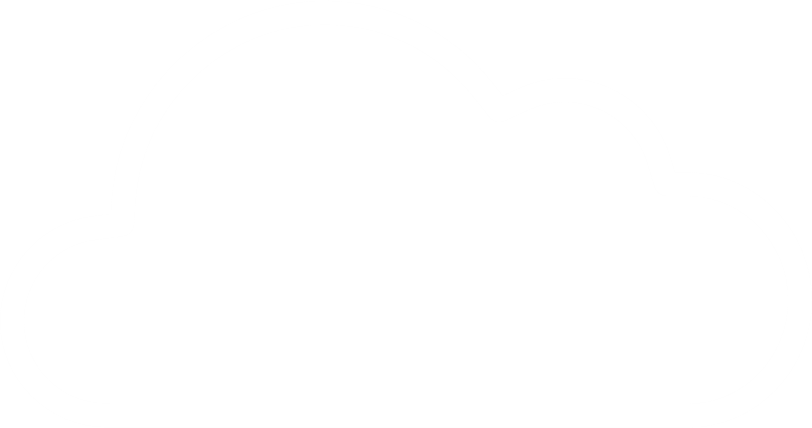 ISP
Step 1
QuWAN WAN Port
Reserve at least two physical ports on NAS for QuWAN. One for WAN port and one for LAN port.
Remove any cable connection on QuWAN LAN.
Insert ISP connection directly to NAS
Make sure your NAS can reach internet now.
If your NAS is a LAN device of a router, make sure to enable UDP Port Forward: 500, 4500, 5555
eth01
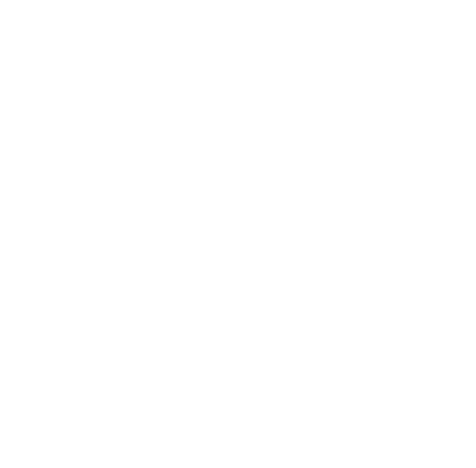 eth03
QuWAN LAN  Port
eth02
PC
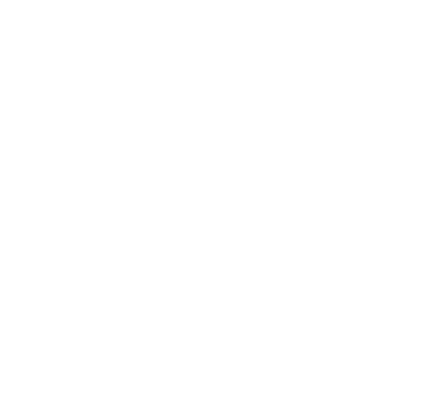 02
02
快速啟用 SD-WAN 五步驟
Set up SD-WAN in 5 steps
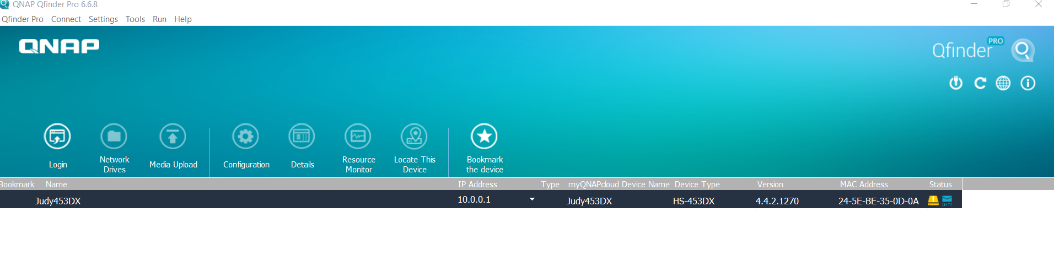 Step 2
Use Qfinder Pro to find your NAS and go to App Center to install QuWAN Agent 
(QTS must be Ver. 4.4.2 or newer)
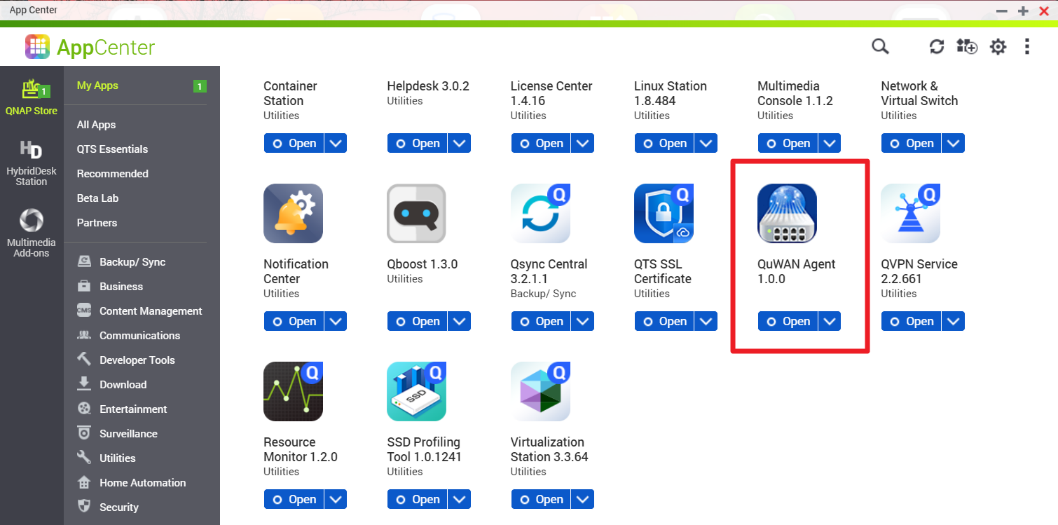 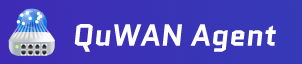 03
03
Set up SD-WAN in 5 steps
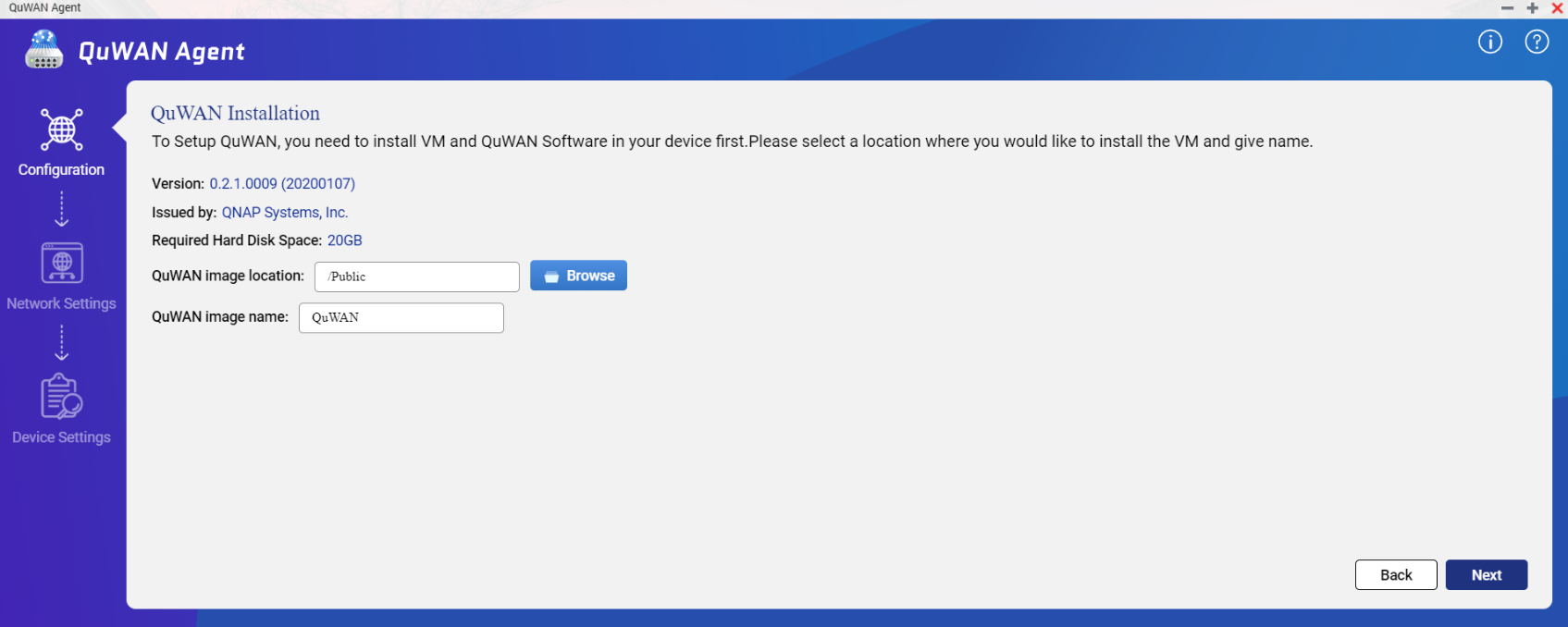 Step 3
Set a file location to store QuWAN VM image.
04
04
快速啟用 SD-WAN 五步驟
Set up SD-WAN in 5 steps
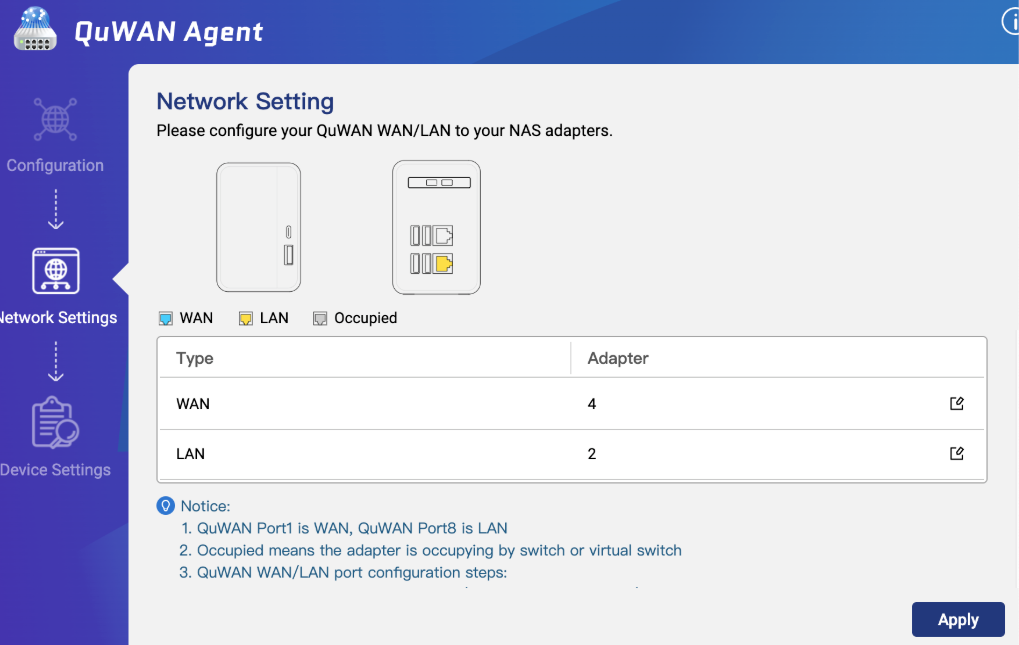 Step 4
Configure QuWAN WAN/LAN 
(QuWAN Port 1 must be WAN and QuWAN Port 8 must be LAN)
05
05
快速啟用 SD-WAN 五步驟
Set up SD-WAN in 5 steps
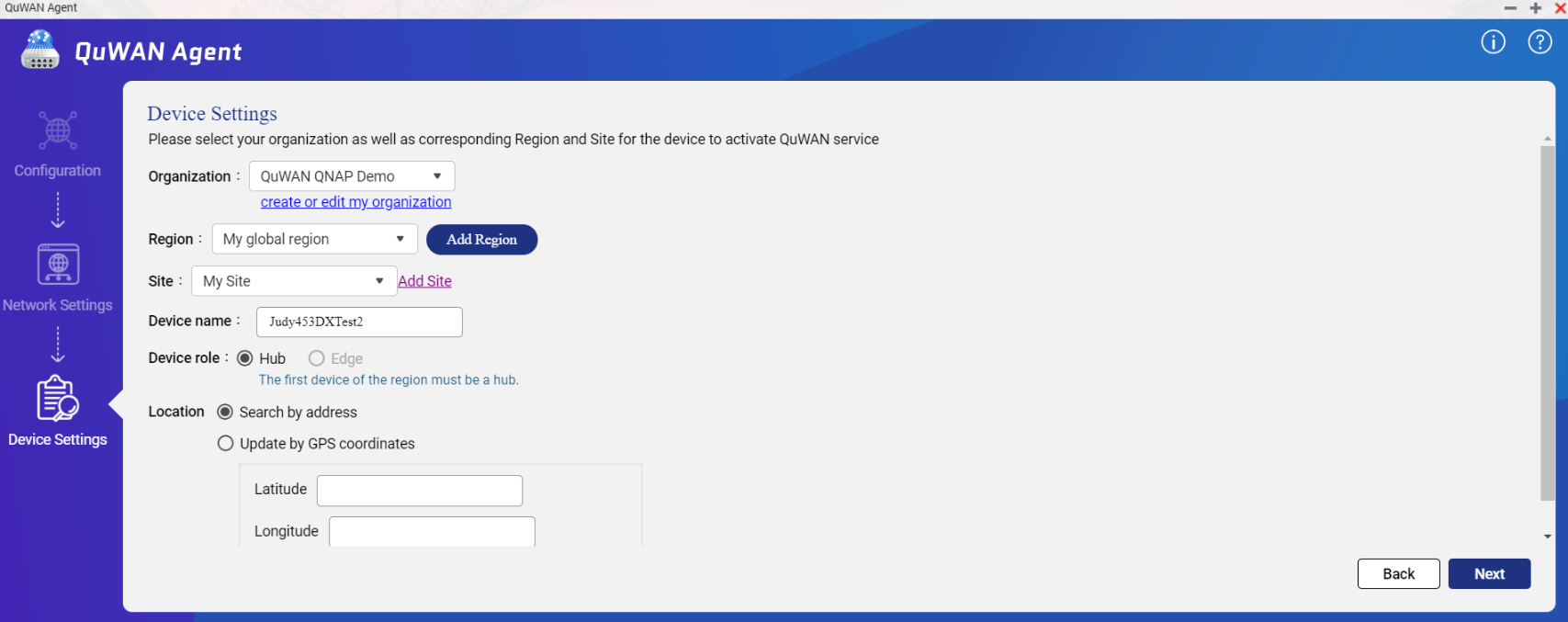 Step 5
Select organization, region and site for your QuWAN VM
A default MyOrg, MyRegion and MySite is provided.​
The first device in the region must be regional hub and use public IP​

** Organization and site can be edited in QNAP Account Center​
** Region can be edited in QuWAN Orchestrator
DONE
DONE
快速啟用 SD-WAN 五步驟
Set up SD-WAN in 5 steps
Finish!
QuWAN VM is connected to cloud service
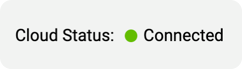 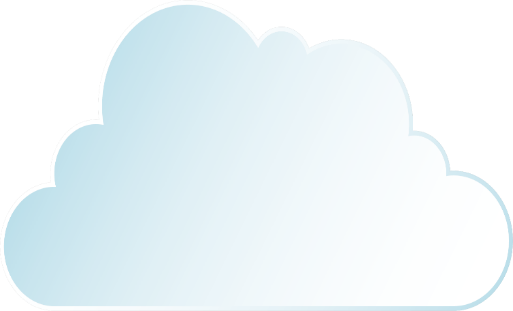 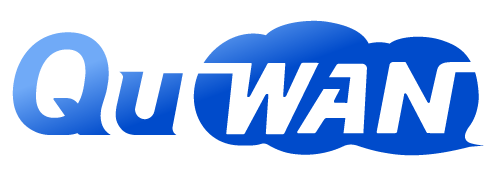 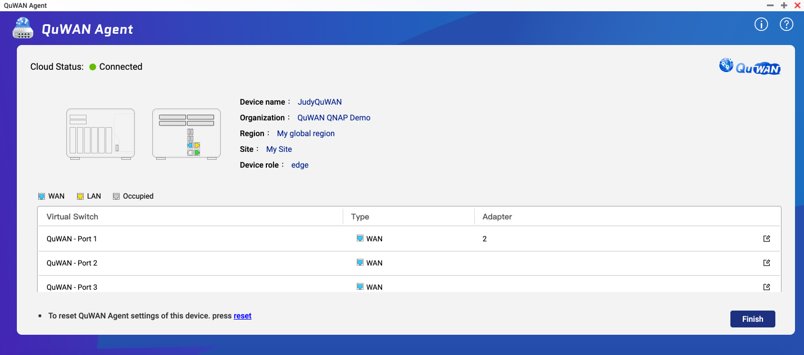 QuWAN Network Topology
Organization
Domain
Region
QuWAN network is divided into two main domain: Global and China
One company can be an organization
Multiple regions can be created inside a domain.
Organization
Global Domain
China Domain
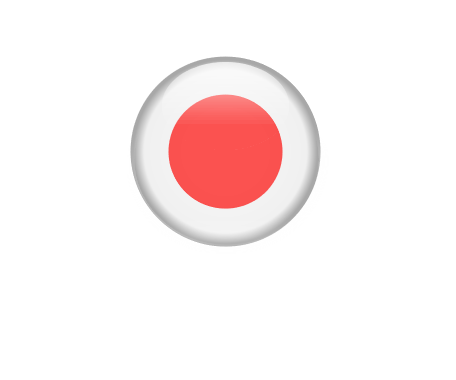 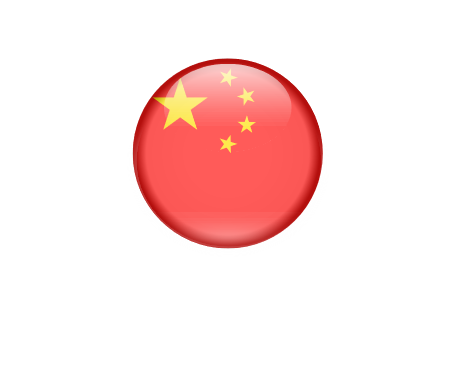 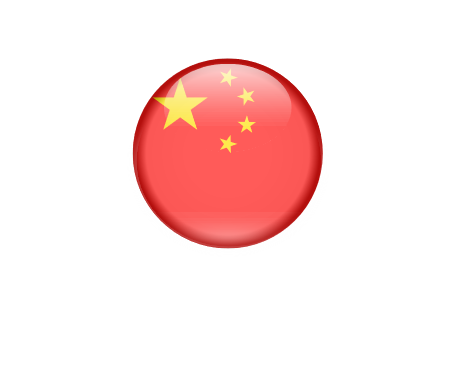 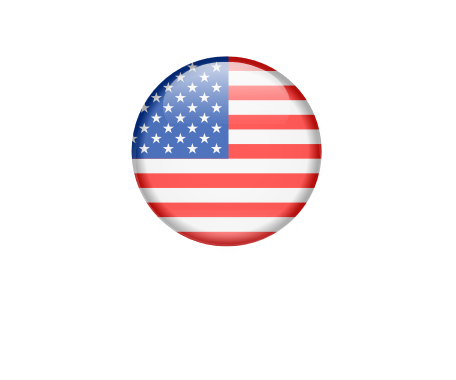 USA
Japan
Beijin
Chongqing
Organization
Global Domain
China Domain
Chongqing
USA
JAPAN
Beijing
QuWAN Network Topology
Organization
Global Domain
China Domain
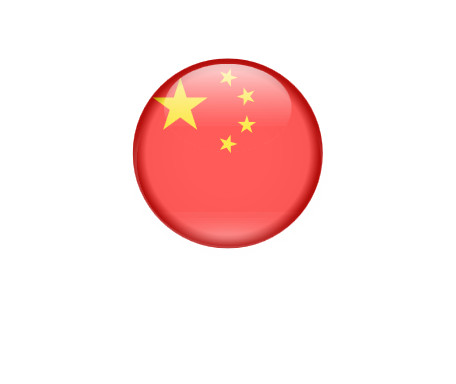 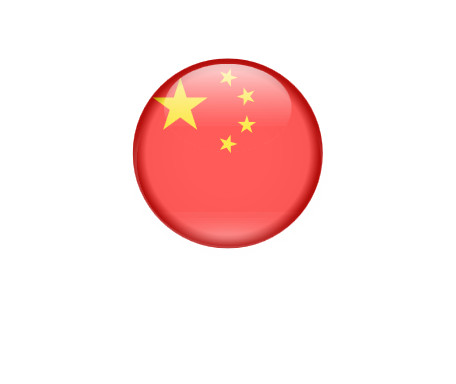 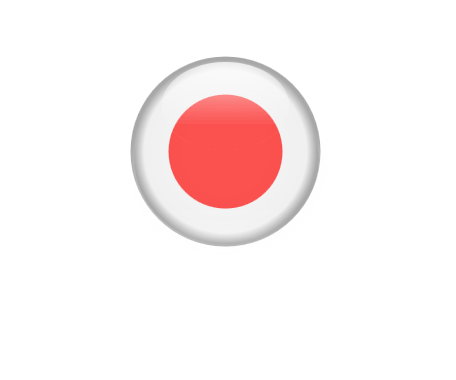 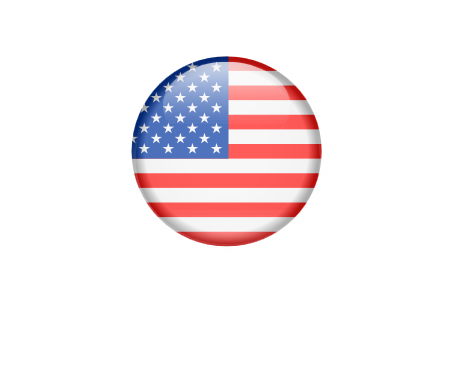 USA
Japan
Beijing
Chongqing
Site
Usually One office or a smaller area within a region is called site.
Device
Each site can have one QuWAN 
router enabled.
Organization
Global Domain
China Domain
USA
Japan
Beijin
Chongqing
Site
Site
Site
Site
Site
Site
Site
Site
Site
Site
Site
Site
Site
Site
Site
Site
Site
Site
Site
Site
Site
Site
Site
Site
Device
Device
Device
Device
Device
Device
Device
Device
Device
Device
Device
Device
Device
Device
Device
Device
Device
Device
Device
Device
Device
Device
Device
Device
QuWAN Network Topology
All Hub of the same domain can automatically form Mesh VPN connection.
Public IP is required for device to be Hub.
First device in a region needs to be a Hub and uses public IP.
First hub in a region is also called the primary hub.
Hub
Organization
Organization
Global Domain
China Domain
Global Domain
China Domain
USA
Japan
Beijin
Chongqing
Site
Site
Site
Site
Site
Site
Site
Site
Site
Site
Site
Site
Site
Site
Site
Site
Site
Site
Site
Site
Site
Site
Site
Site
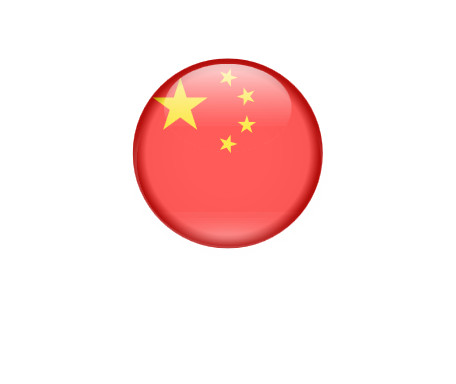 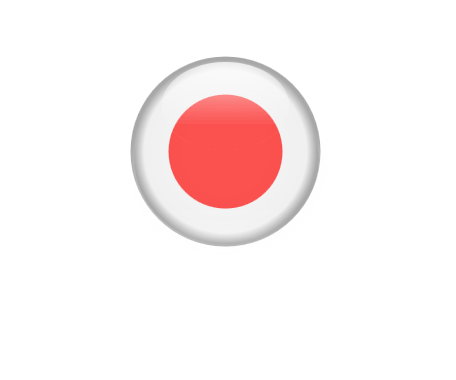 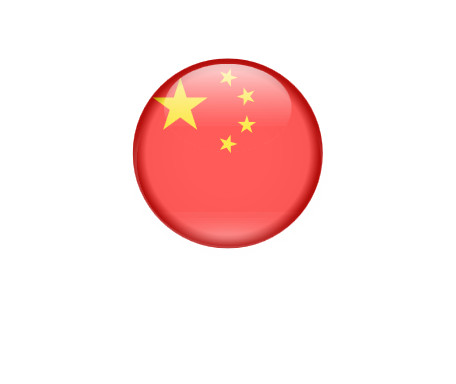 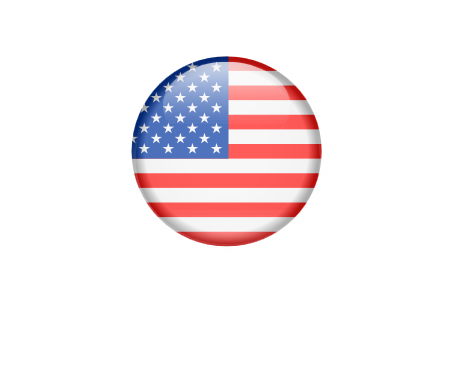 USA
Japan
Beijing
Chongqing
Hub
Hub
Hub
Hub
Hub
Hub
Hub
Hub
Hub
Hub
Hub
Hub
Mesh
Mesh
Mesh
Mesh
Hub
Hub
Hub
Hub
QuWAN Network Topology
If you only have private IP, your device can connect to topology as Edge.
Edge needs to connect to a Hub for Hub & Spoke network topology. 
Edge will automatically connect to primary hub.
All data will be transferred through hub
Edge
Organization
Organization
Global Domain
China Domain
Global Domain
China Domain
USA
Japan
Beijin
Chongqing
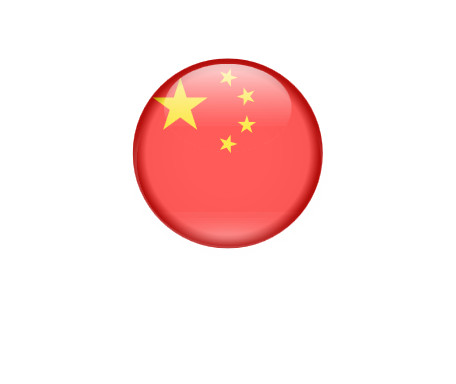 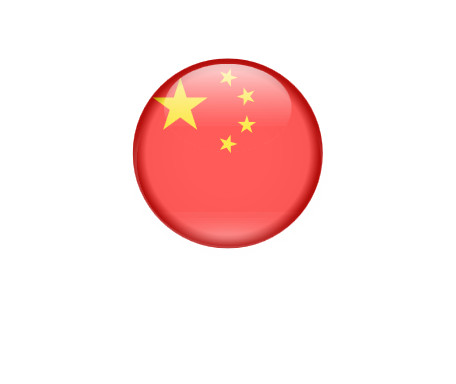 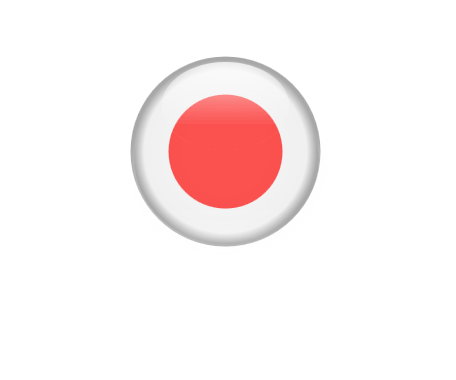 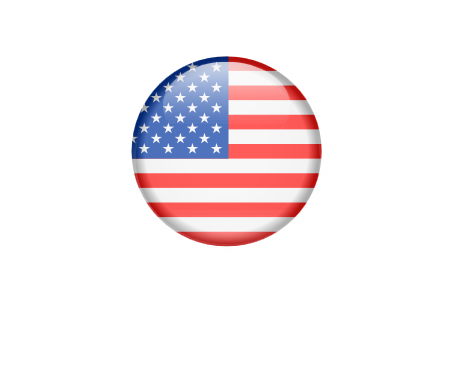 Site
Site
Site
Site
Site
Site
Site
Site
Site
Site
Site
Site
Site
Site
Site
Site
Site
Site
Site
Site
Site
Site
Site
Site
Beijin
Chongqing
USA
Japan
Edge
Edge
Hub
Hub
Hub
Hub
Hub & Spoke
Hub & Spoke
Edge
Edge
Hub
Hub
Hub
Hub
Edge
Hub
Hub
Hub
Hub
Edge
Mesh
Mesh
Edge
Edge
Hub
Hub
Hub
Hub
Hub & Spoke
Hub & Spoke
QuWAN Network Topology
To comply to China network regulation, user needs to apply for Inter-regional Link by his or herself for the two domain to have VPN connection.
Inter-regional Link can only be set on hub.
Inter-regional Link
Organization
Global Domain
China Domain
Beijin
Japan
Chongqing
USA
Organization
Inter-regional Link
組 織
Edge
Hub
Hub
Hub
Edge
Hub
Global Domain
China Domain
Global Domain
China Domain
Hub & Spoke
Region 美東
Region 日本
Region 北京
Region 重慶
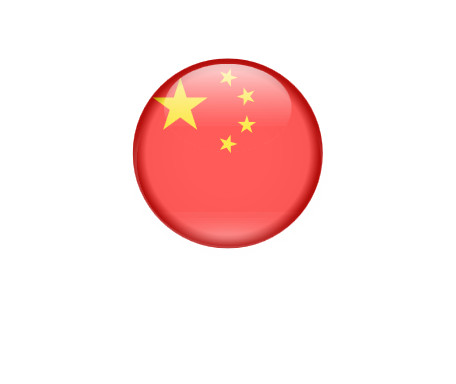 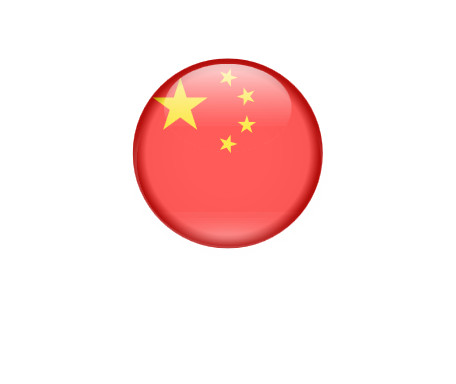 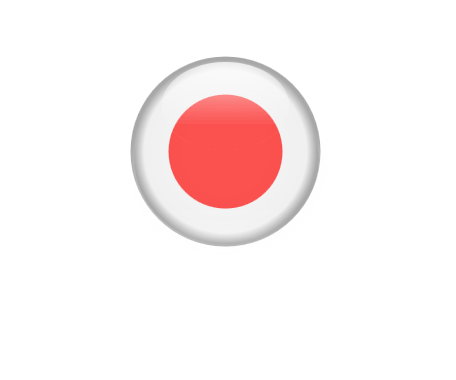 Edge
Hub
Hub
Hub
Hub
Edge
Site
Site
Site
Site
Site
Site
Site
Site
Site
Site
Site
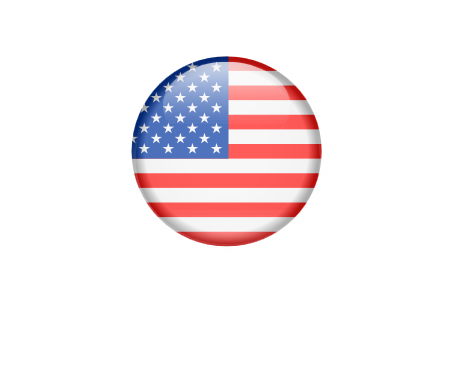 Site
Site
Site
Site
Site
Site
Site
Site
Site
Site
Site
Site
Site
Site
Site
Site
Site
Site
Site
Site
Site
Site
Site
Site
Site
Mesh
Mesh
Beijin
Chongqing
專 線
USA
Japan
Edge
Edge
Hub
Hub
Hub
Hub
Inter-regional Link
Hub & Spoke
Edge
Edge
Hub
Hub
Hub
Hub
Edge
Hub
Hub
Hub
Hub
Edge
Mesh
Mesh
Mesh
Mesh
Edge
Edge
Hub
Hub
Hub
Hub
Hub & Spoke
Hub & Spoke
QuWAN 專線設定
QuWAN Inter-regional Link Setting
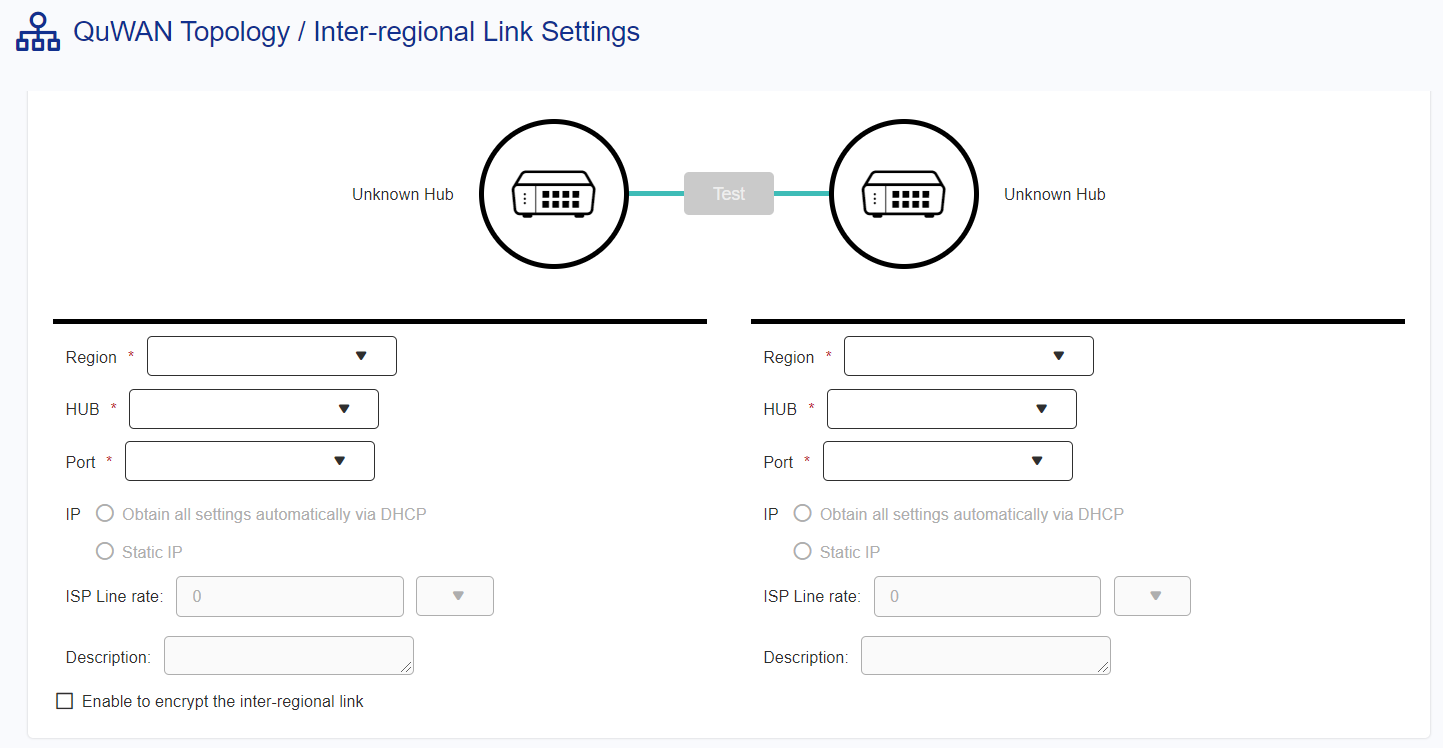 Setting Inter-regional Link on two hubs in the same page for a cross domain dedicated connection.
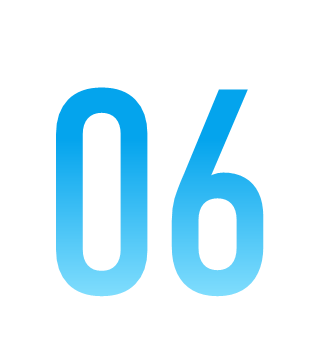 06
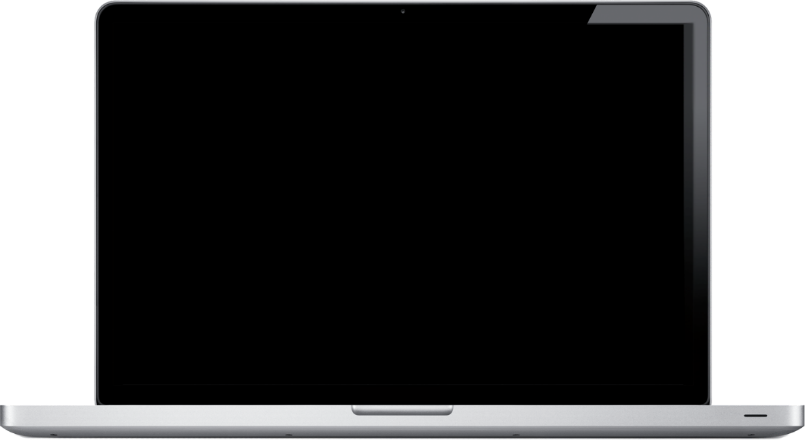 Demo
QuWAN Agent
QuWAN Orchestrator
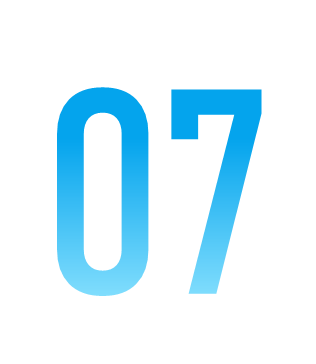 07
User Scenarios
01
01
Work from homers build private network with company and colleagues
Before QuWAN:
HQ VPN cannot afford the heavy loading
After QuWAN:
multi-site private network can be built in seconds
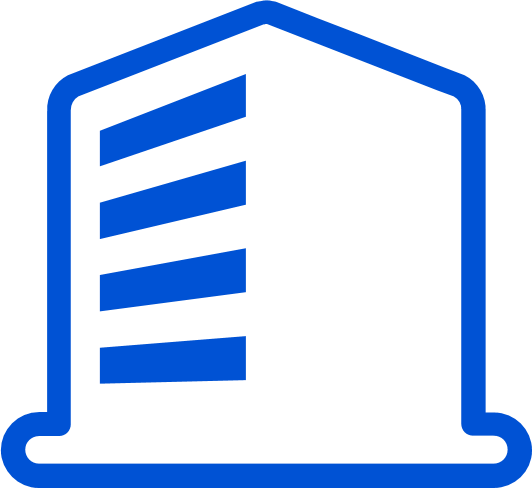 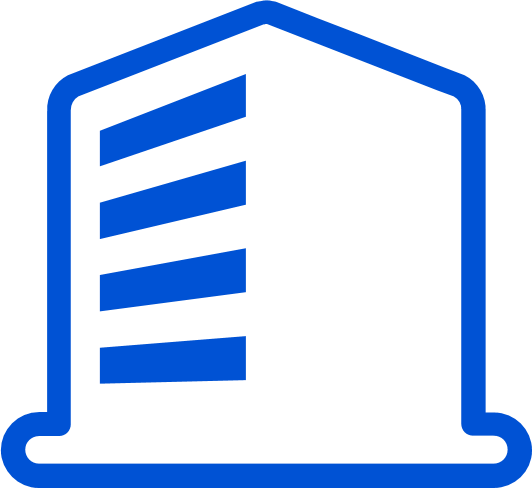 HQ
HQ
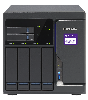 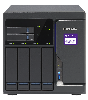 HOME
HOME
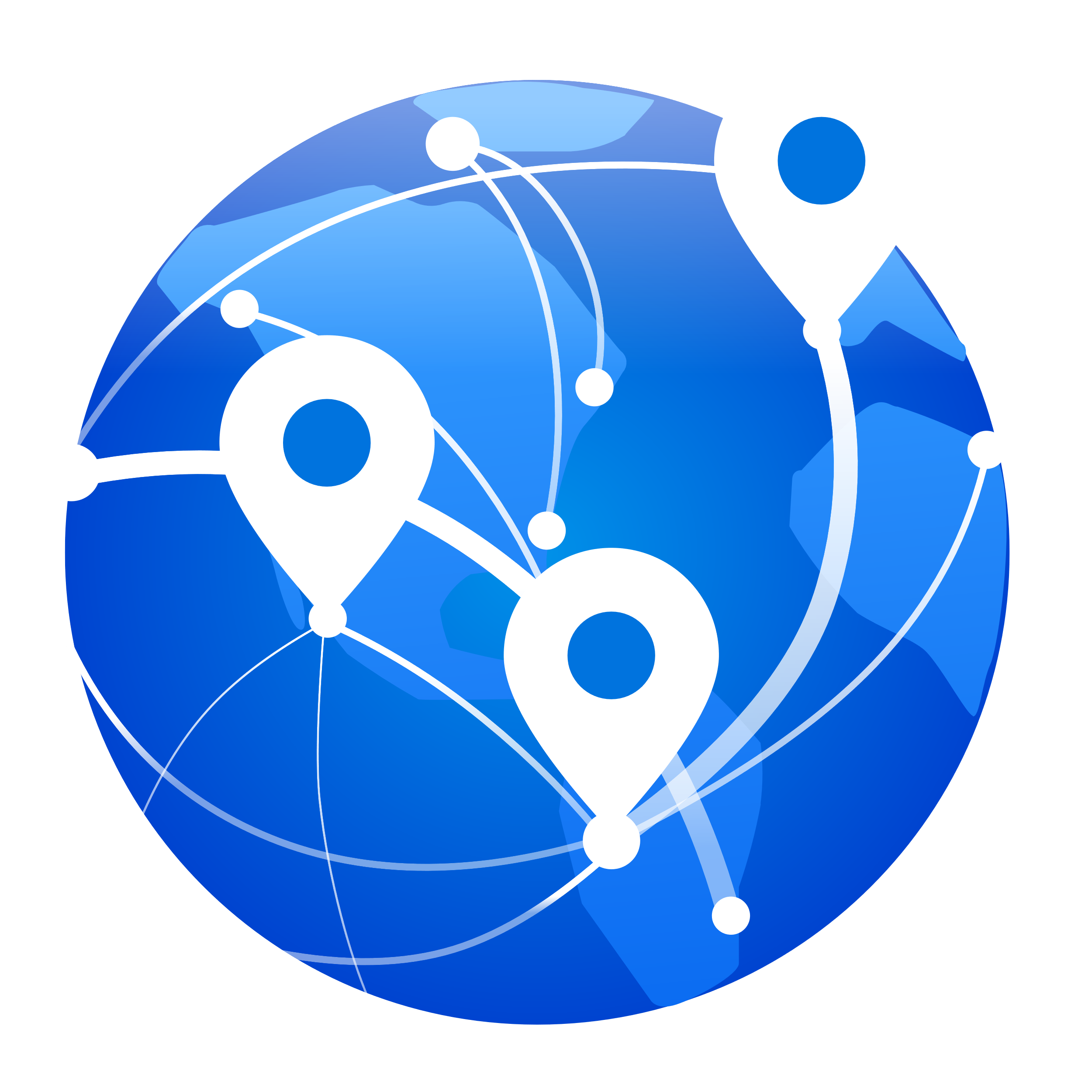 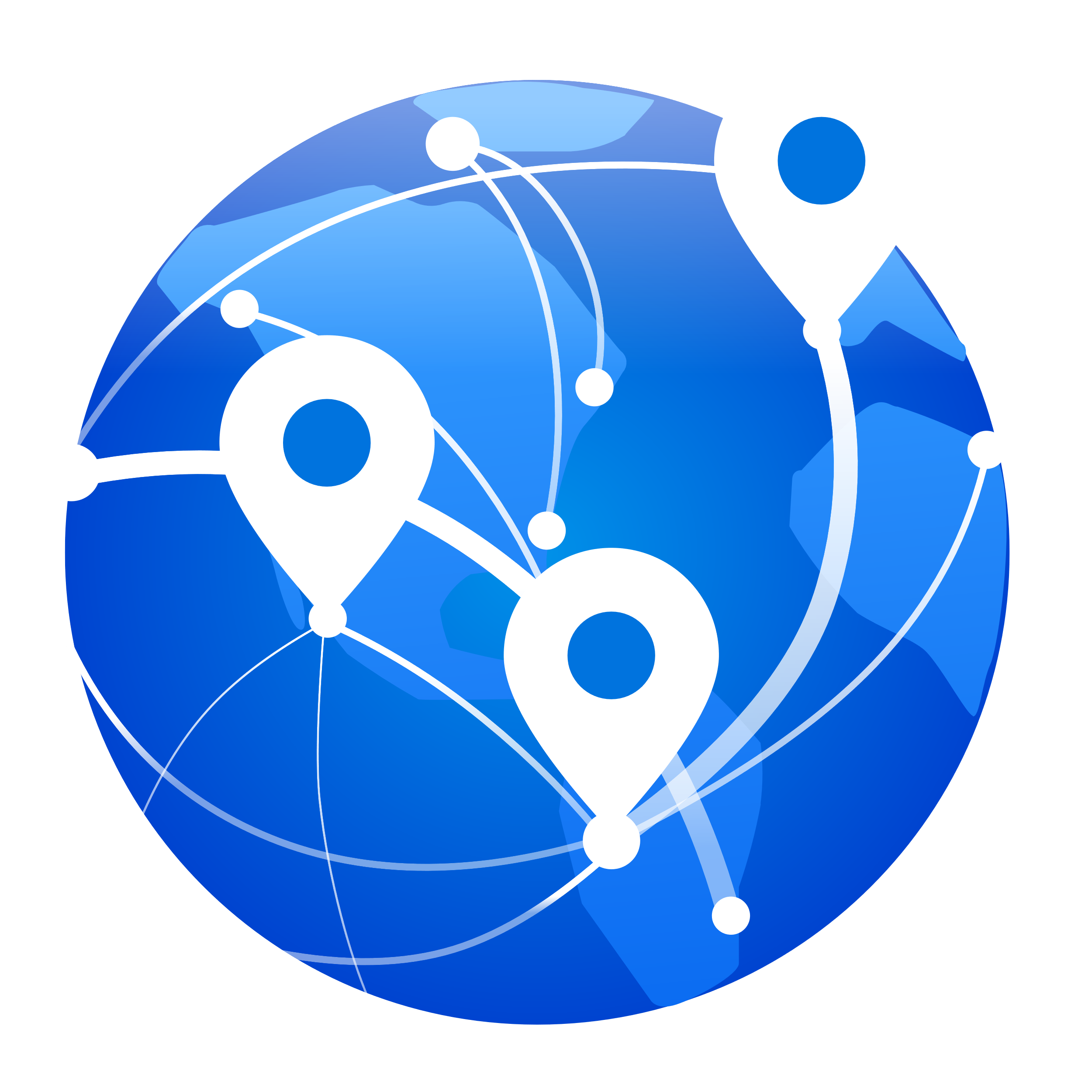 ＱuWAN WAN
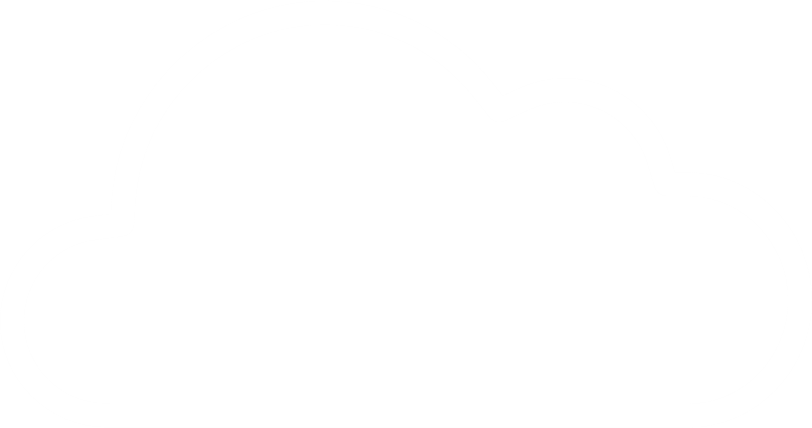 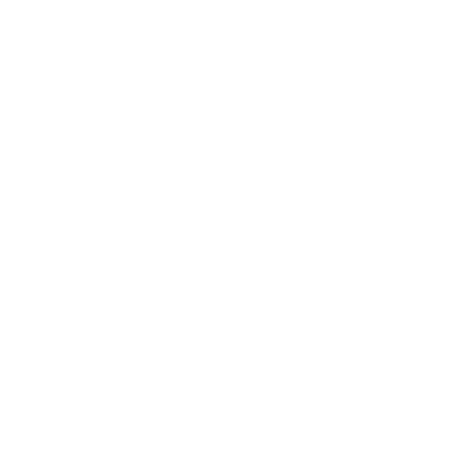 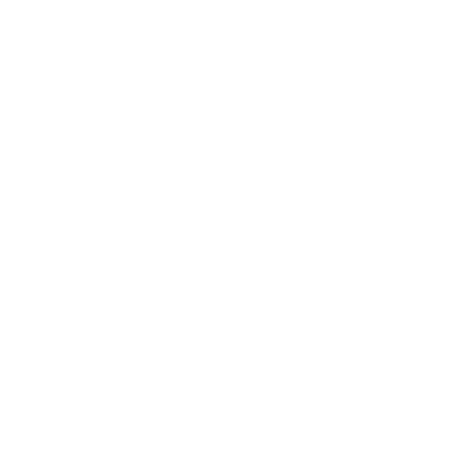 WAN
QuWAN LAN
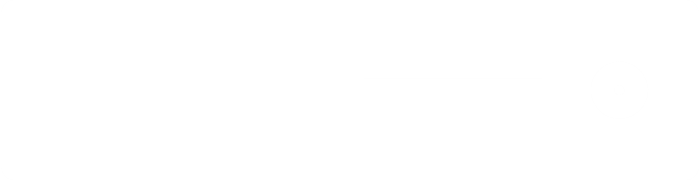 QuWAN
LAN
NAS
NAS
Router
LAN
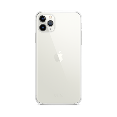 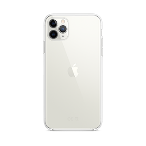 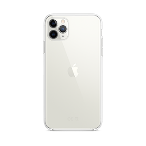 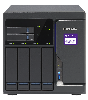 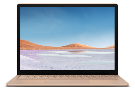 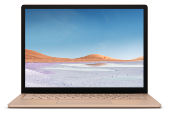 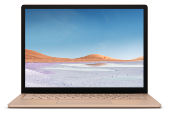 Device
PC
NAS
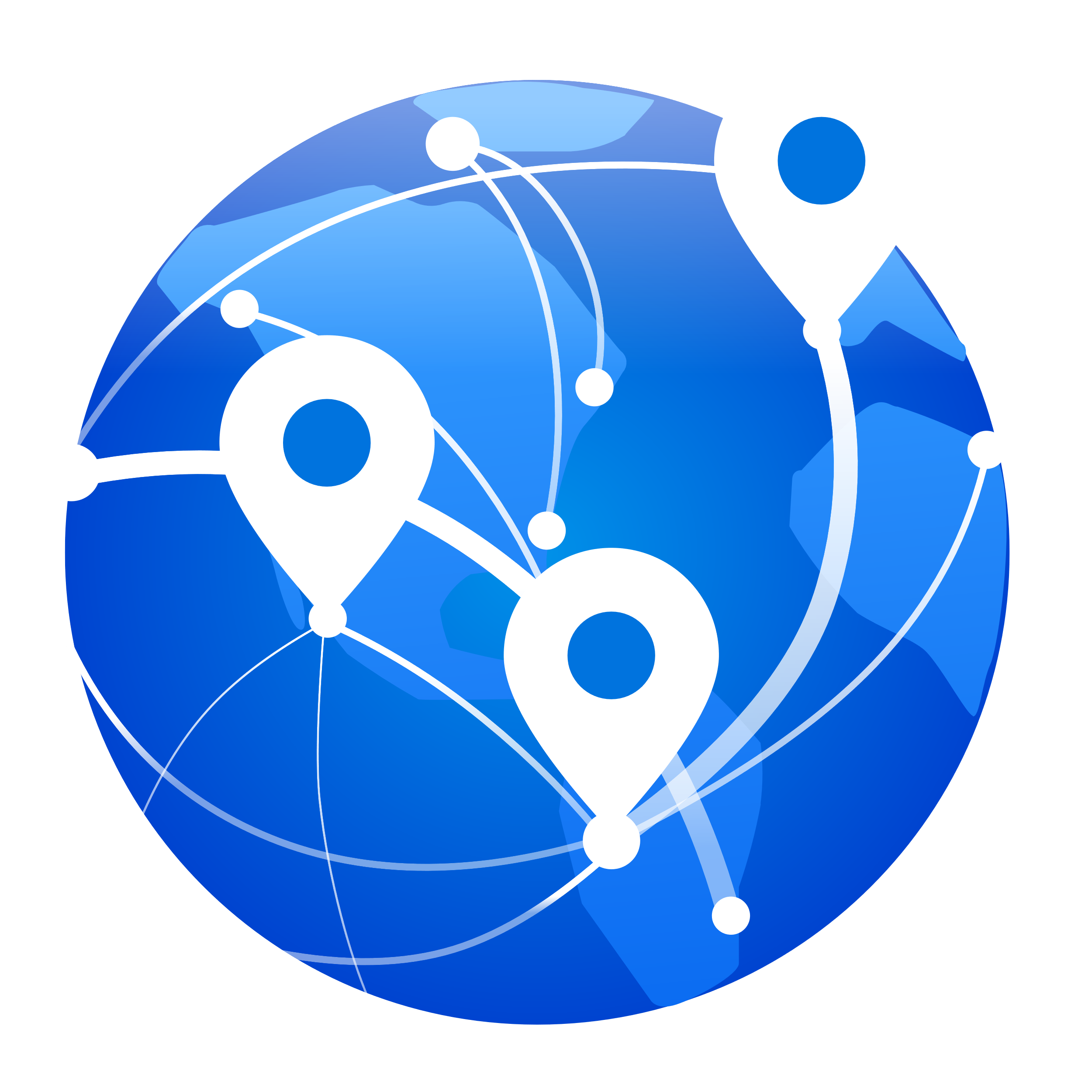 Site B
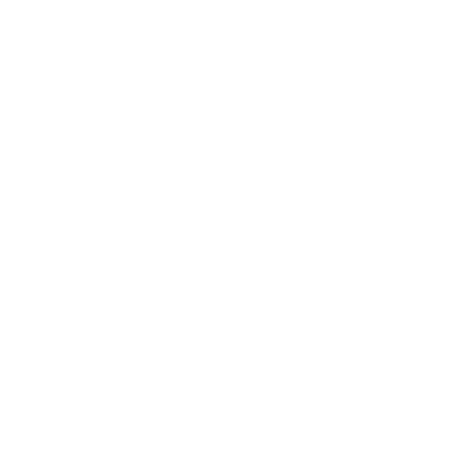 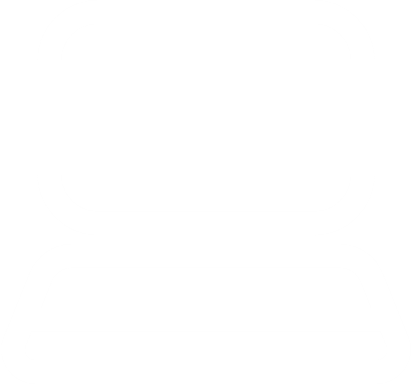 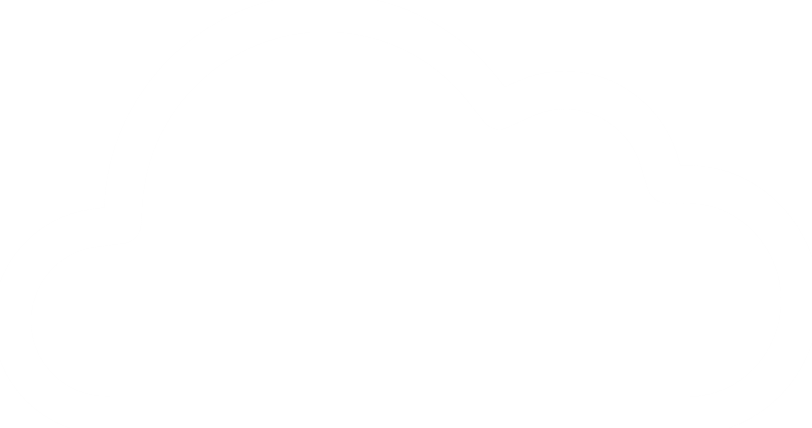 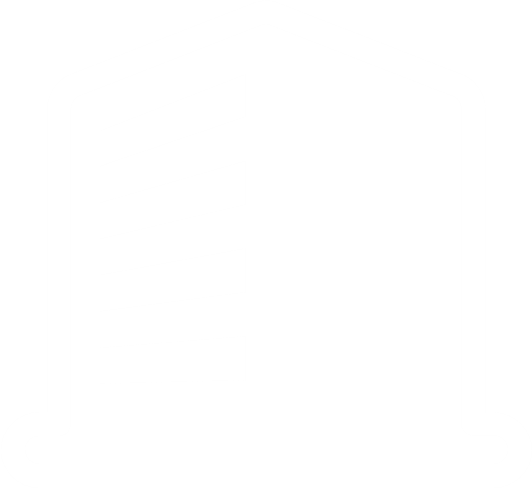 QuWAN LAN
10.5.10.x
NAS
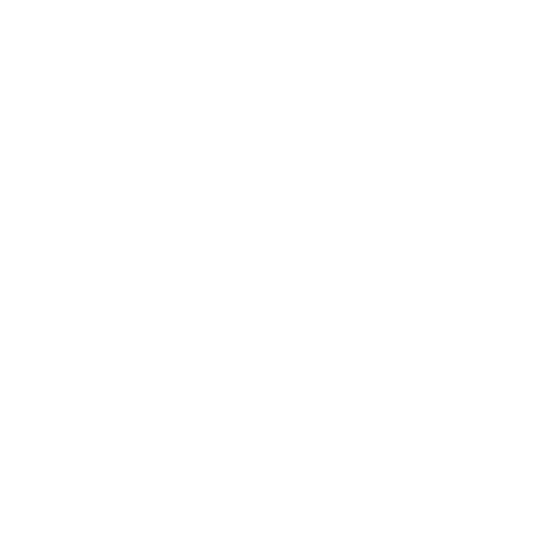 私有網路
Site A
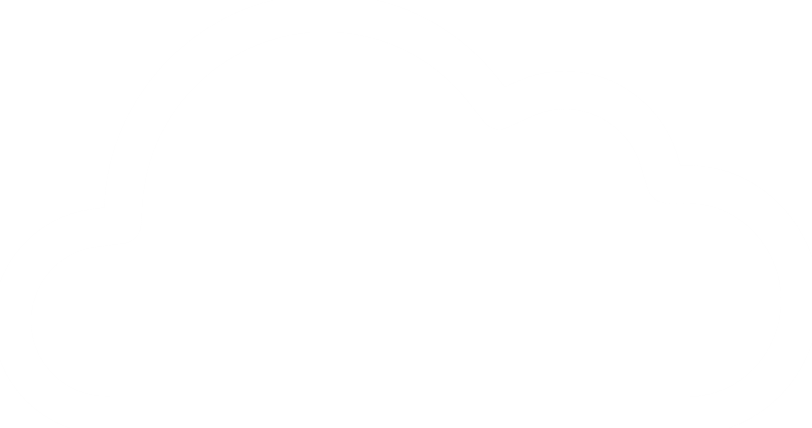 VPN
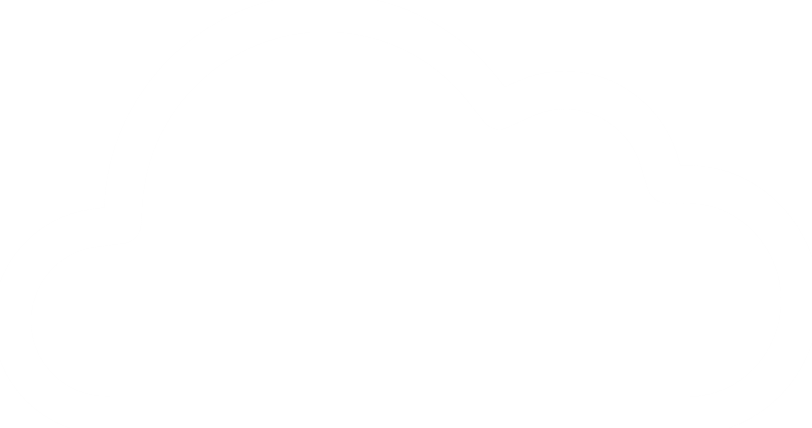 QuWAN WAN​
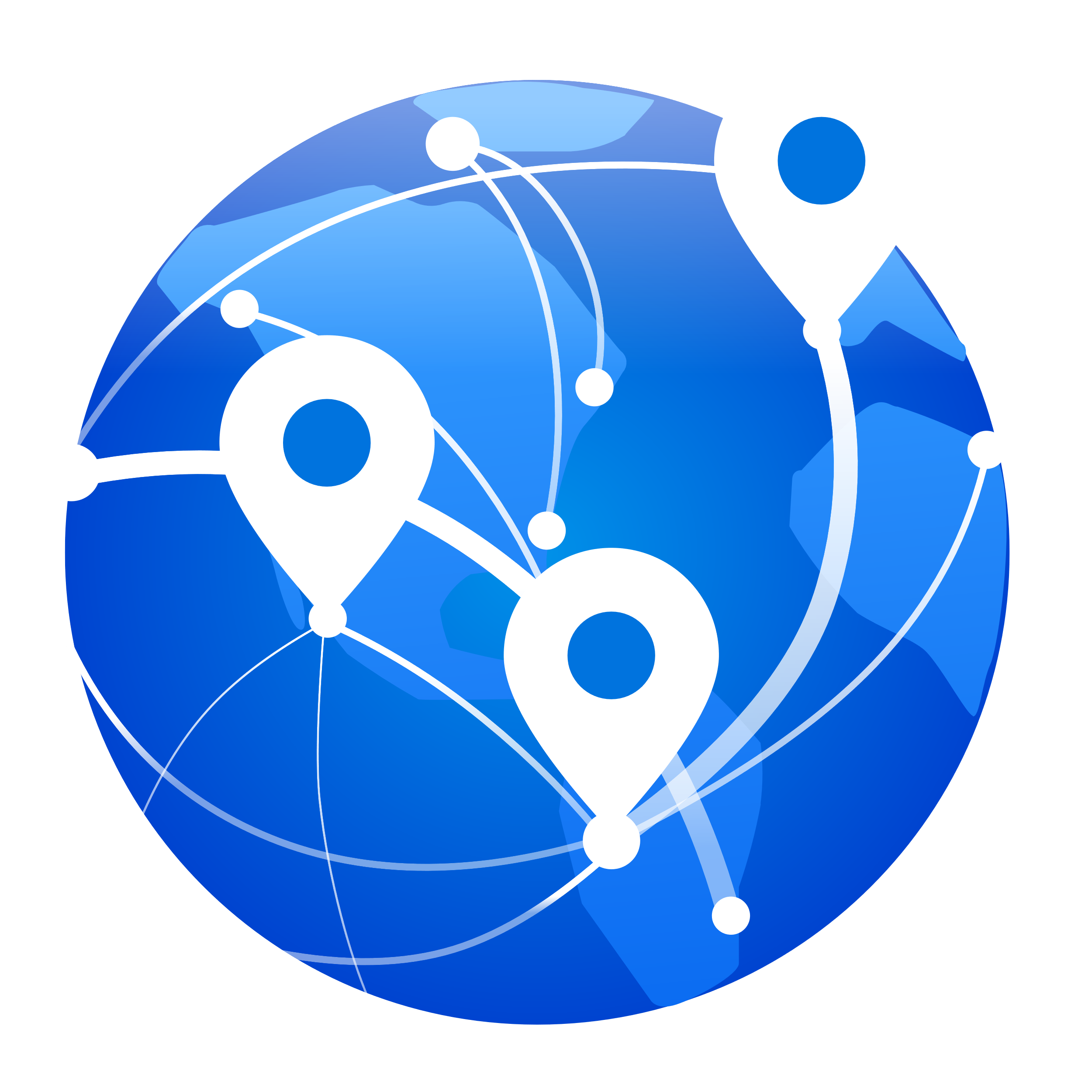 Site C
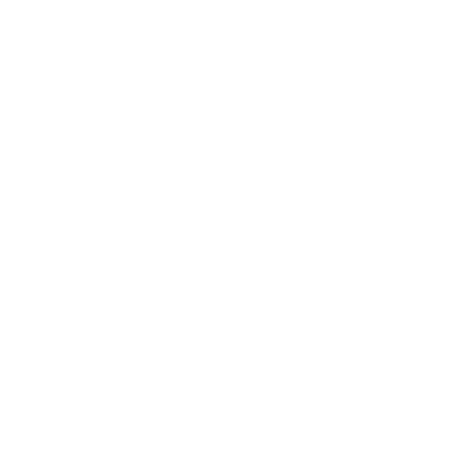 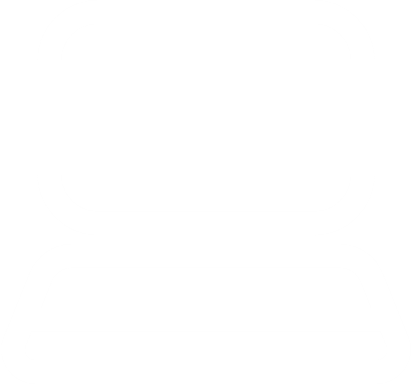 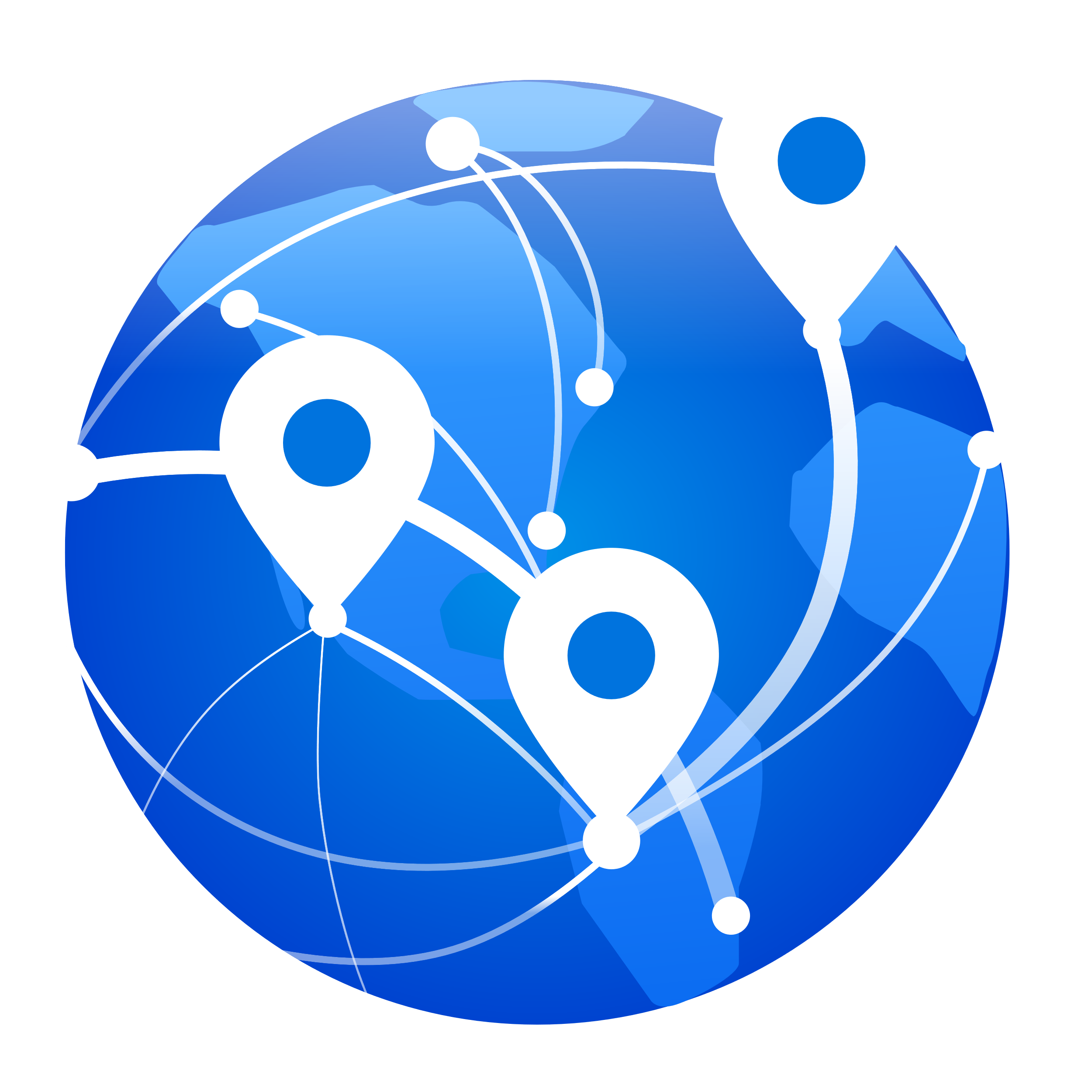 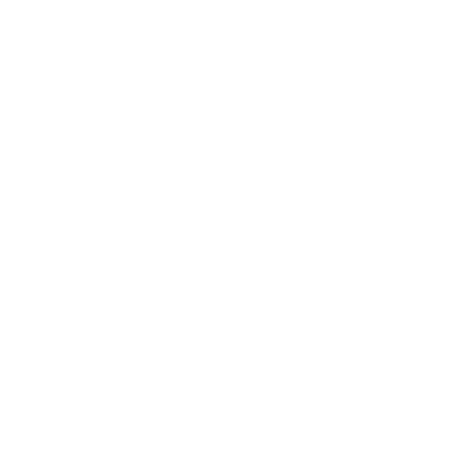 NAS
172.17.30.x
NAS
QuWAN LAN​
QuWAN LAN
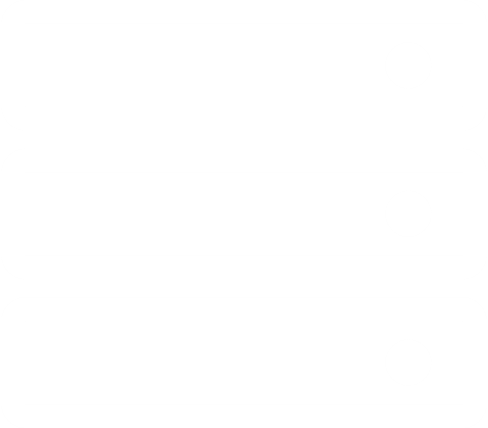 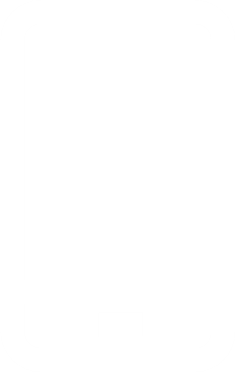 Other Devices
192.168.103.x
Double the firewall protection. ​
Data transmission is not only protected by QuWAN but also by intrusion detection and intrusion prevention function of pfSense. 
Bring your network security to a higher level!​
02
02
Use QuWAN with pfSense
Double the firewall protection. ​
Data transmission is not only protected by QuWAN but also by intrusion detection and intrusion prevention function of pfSense. 
Bring your network security to a higher level!​
NAS
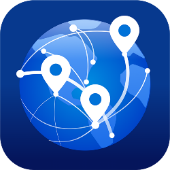 QuWAN WAN​
Physical Port 1
Physical Port 2
Physical Port 3
Virtual Switch
Virtual Switch
Virtual Switch
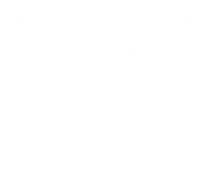 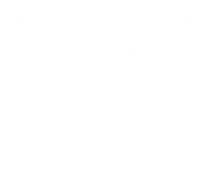 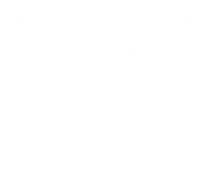 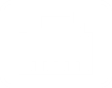 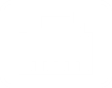 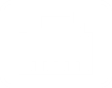 QuWAN VM
QuWAN LAN​
pfSense WAN
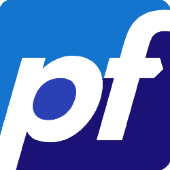 pfSense LAN
Double firewall protection
pfSense VM
不穩定的網路環境中
QuWAN 維持相對較高頻寬輸出
QuWAN maintains relatively high bandwidth output​ in an unstable network environment​
Efficiency Test
2 *100/100 Mbps Bandwidth Aggregation
200
Different level of network latency and packet loss stress level were set to test throughput and QuWAN can maintain a significantly better bandwidth output comparing to competitors.
162.00
150.33
150
136.33
100
94.43
77.60
Throughput (Mb/s)
50
51.57
29.47
11.17
6.42
2.31
2.04
0
0.54
1.55
1.06
1.00
0.49
0.22
0.14
0ms
0%
10ms
1%
20ms
2%
30ms
3%
50ms
5%
100ms
10%
Delay (ms) and Packet Loss(%)
QuWAN
Linux 4.14
Competitor
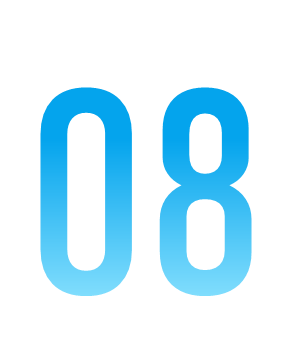 08
Beta 
Test Program
Provide user feedback to win NAS
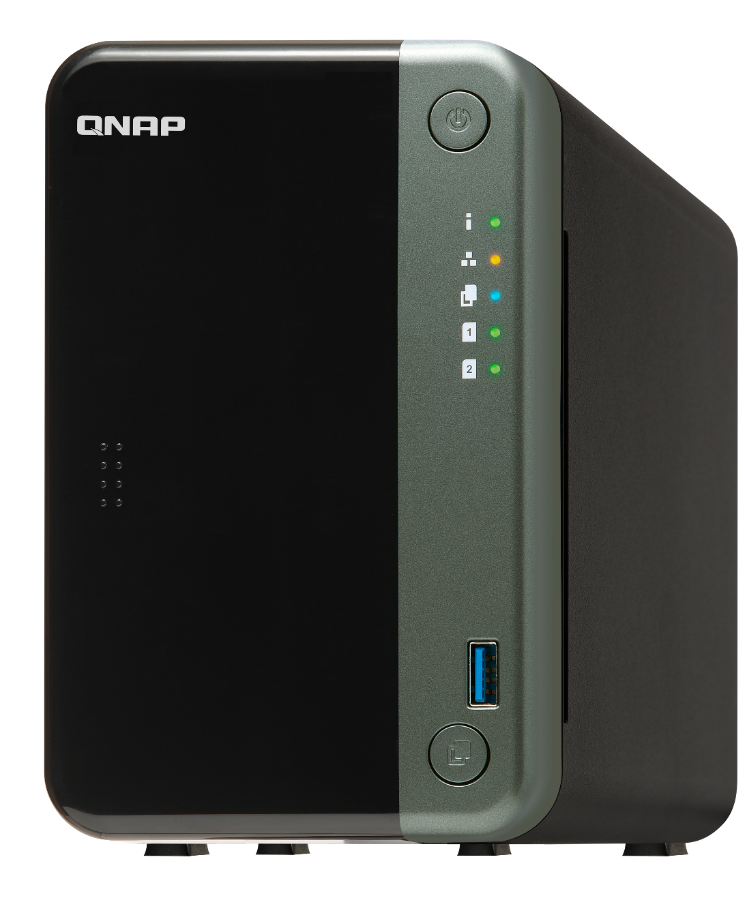 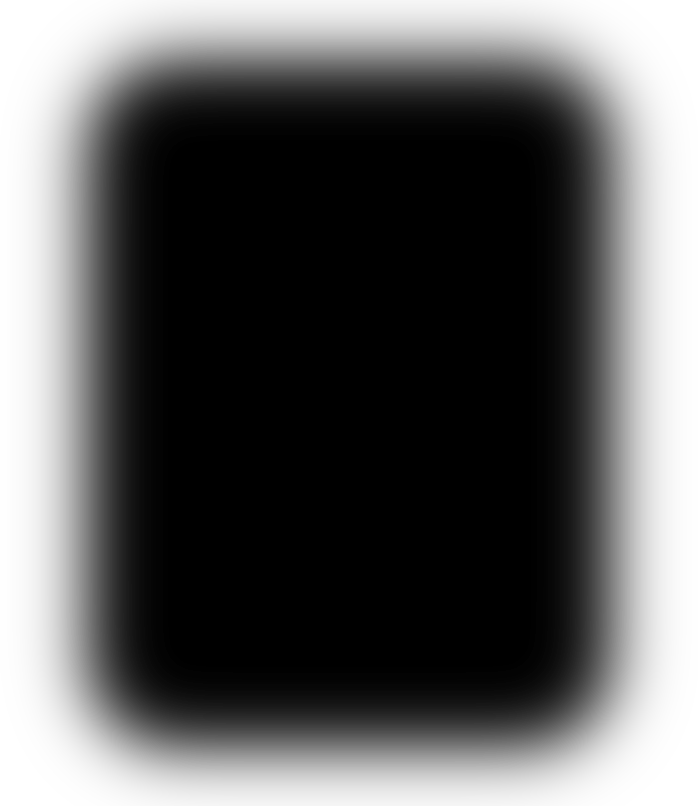 QuWAN Beta Test Program begins on 2020/06/03 
Provide feedback on QNAP website and win a chance to bring home the latest TS-253D NAS.
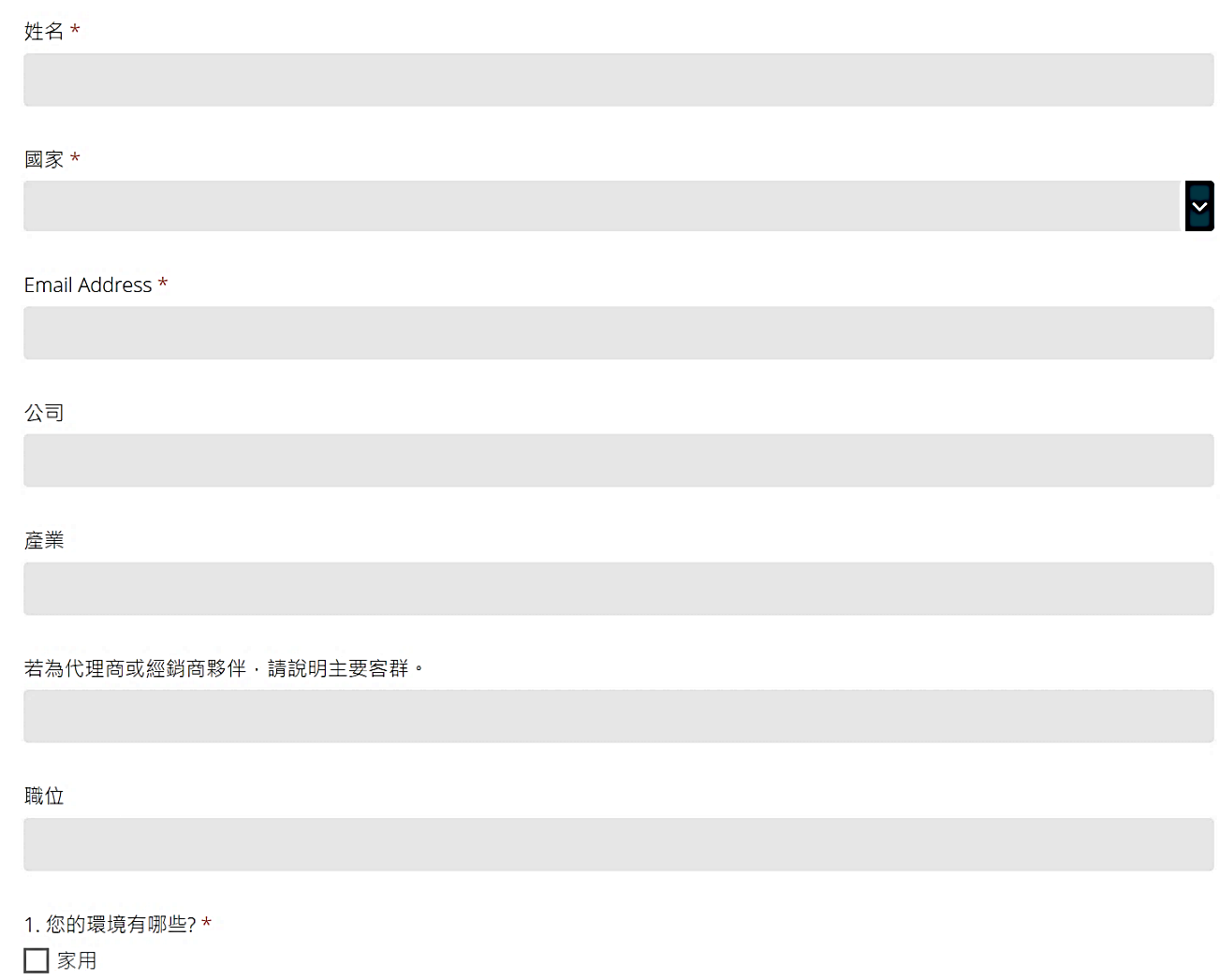 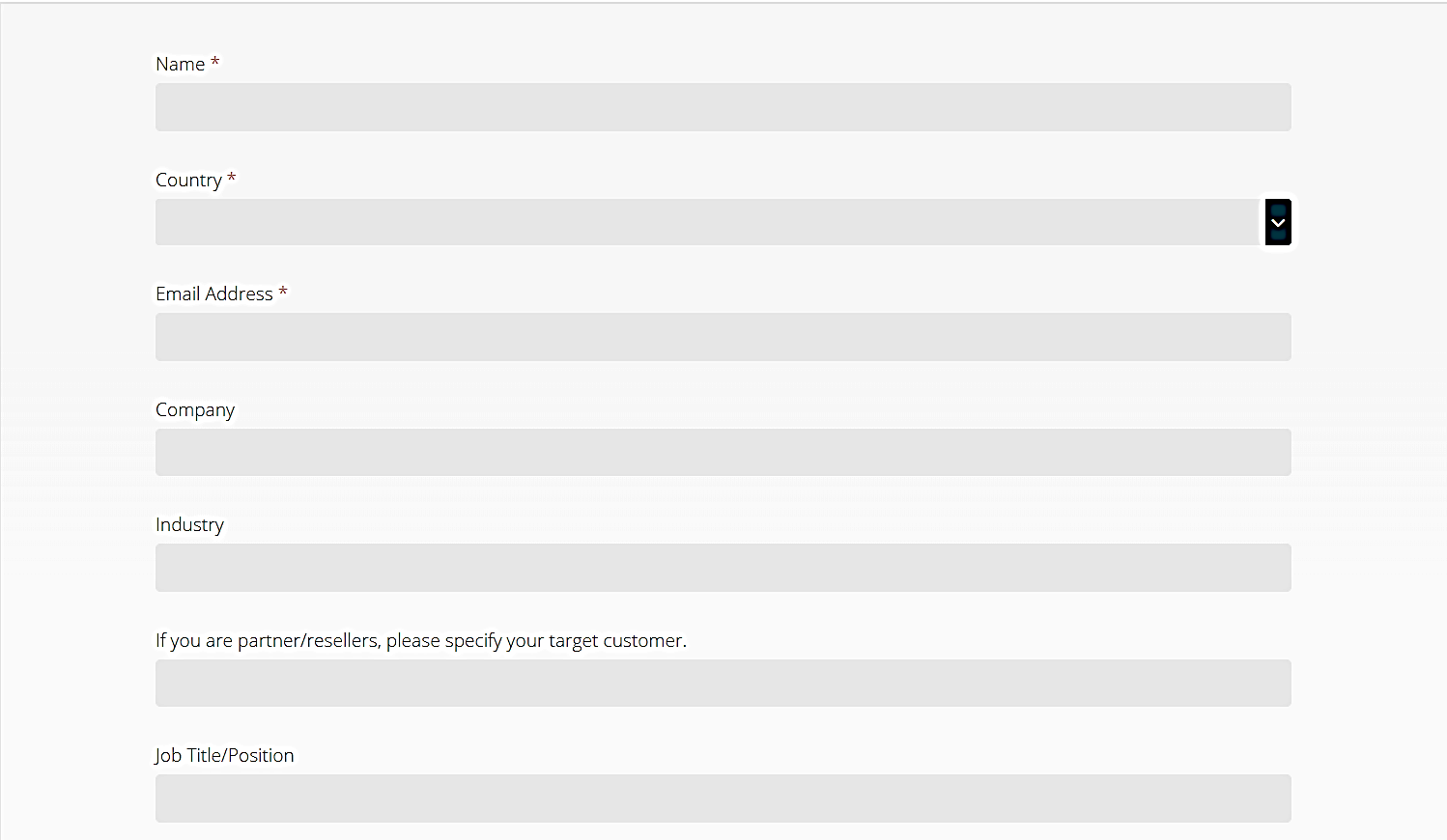 Supported Models
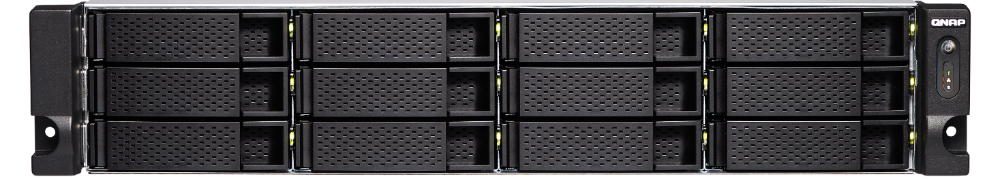 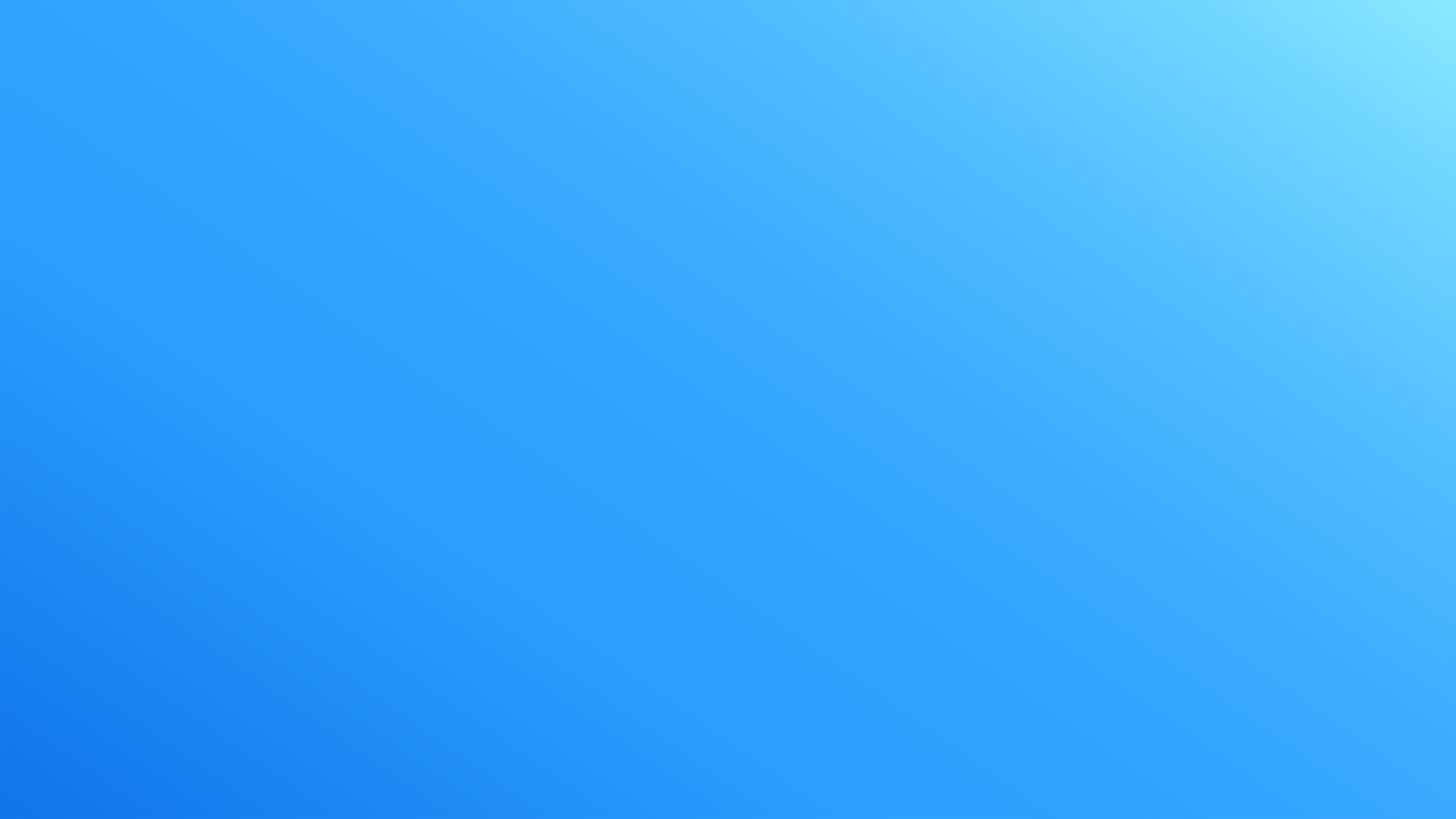 Supports x86-based NAS QTS OS Ver. 4.4.2 and newer
X51, X53, X63, X71,X72, X73, X77, X80, X82, X83, X85, X88, X89
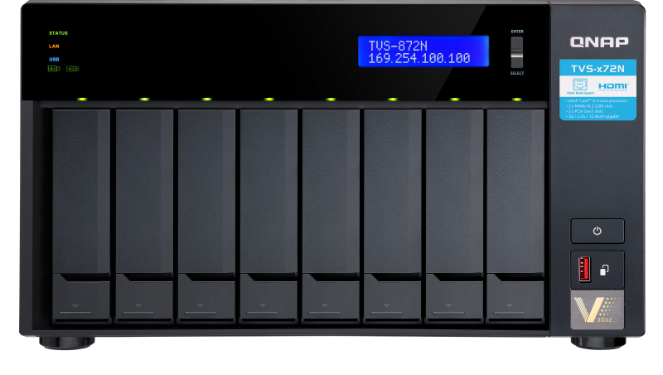 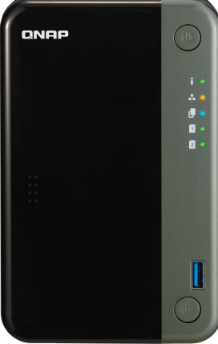 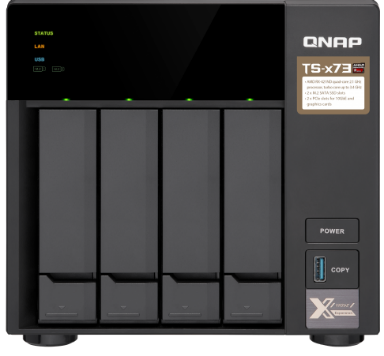 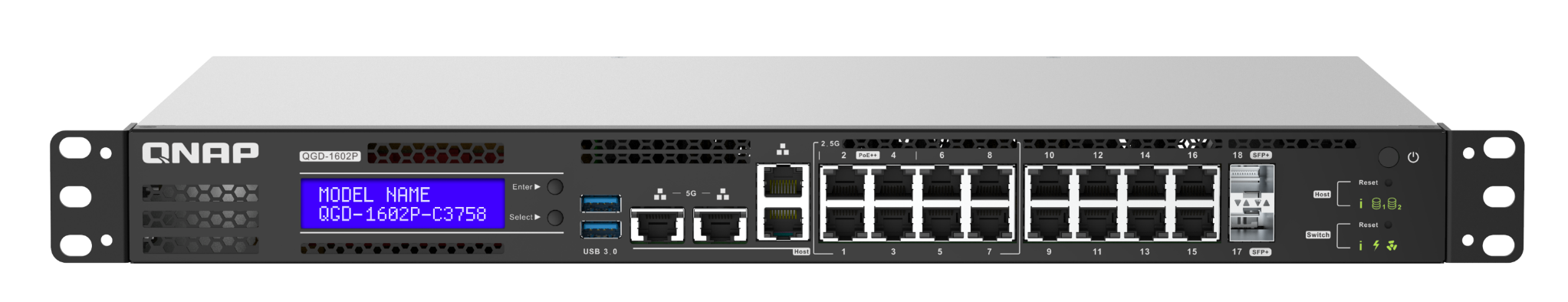 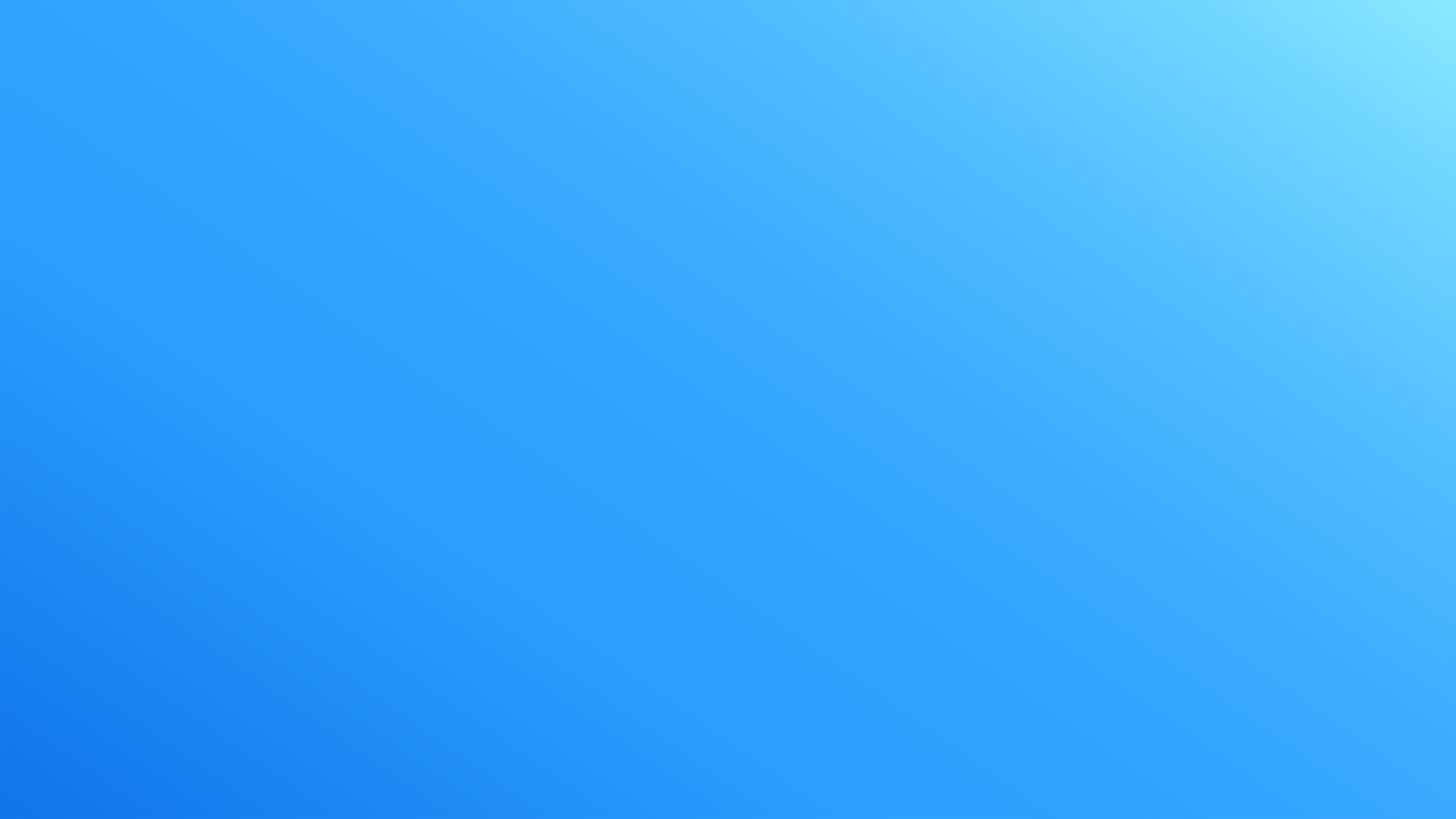 QuWAN support on Guardian Series
Coming Soon
[Speaker Notes: 換新機]
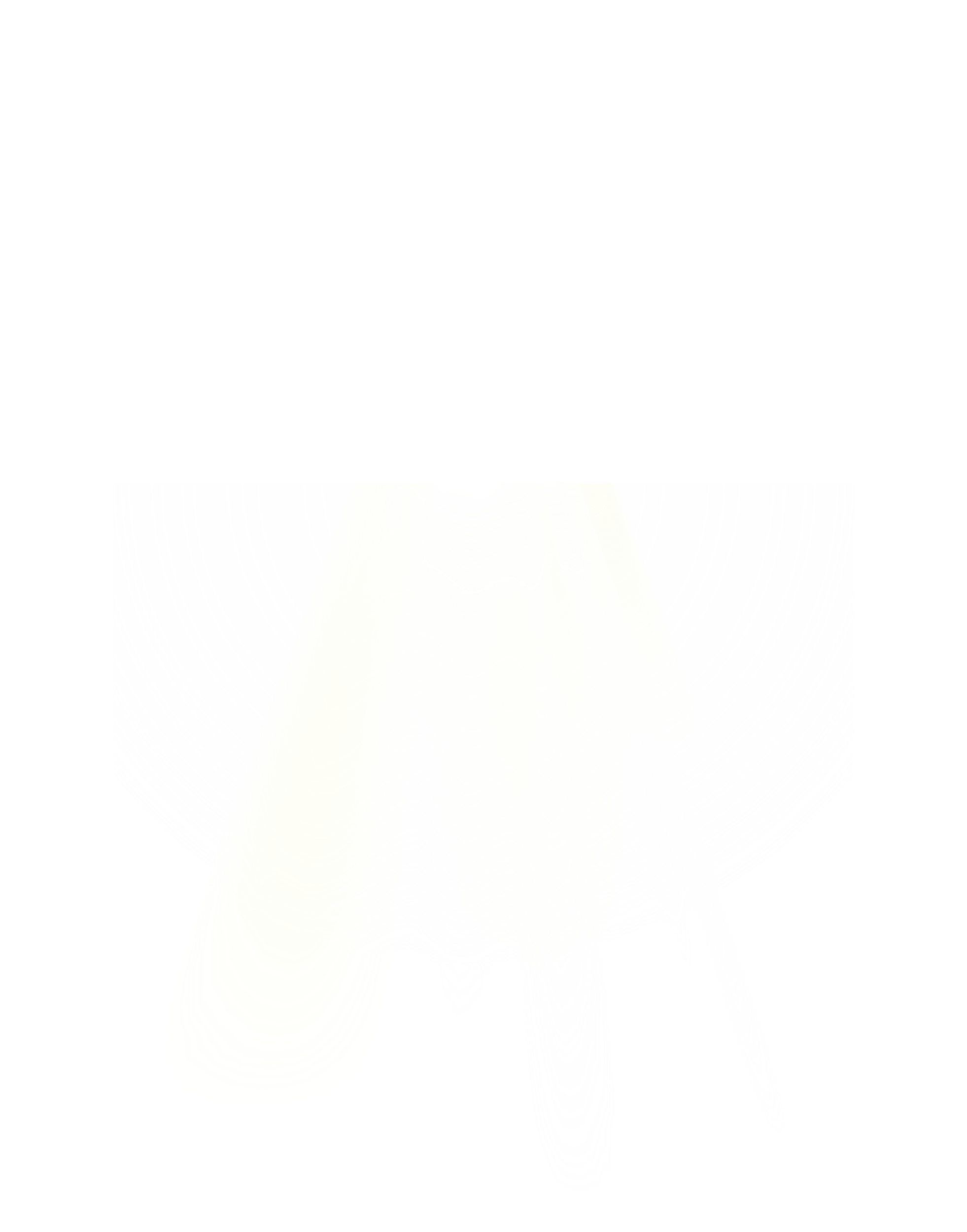 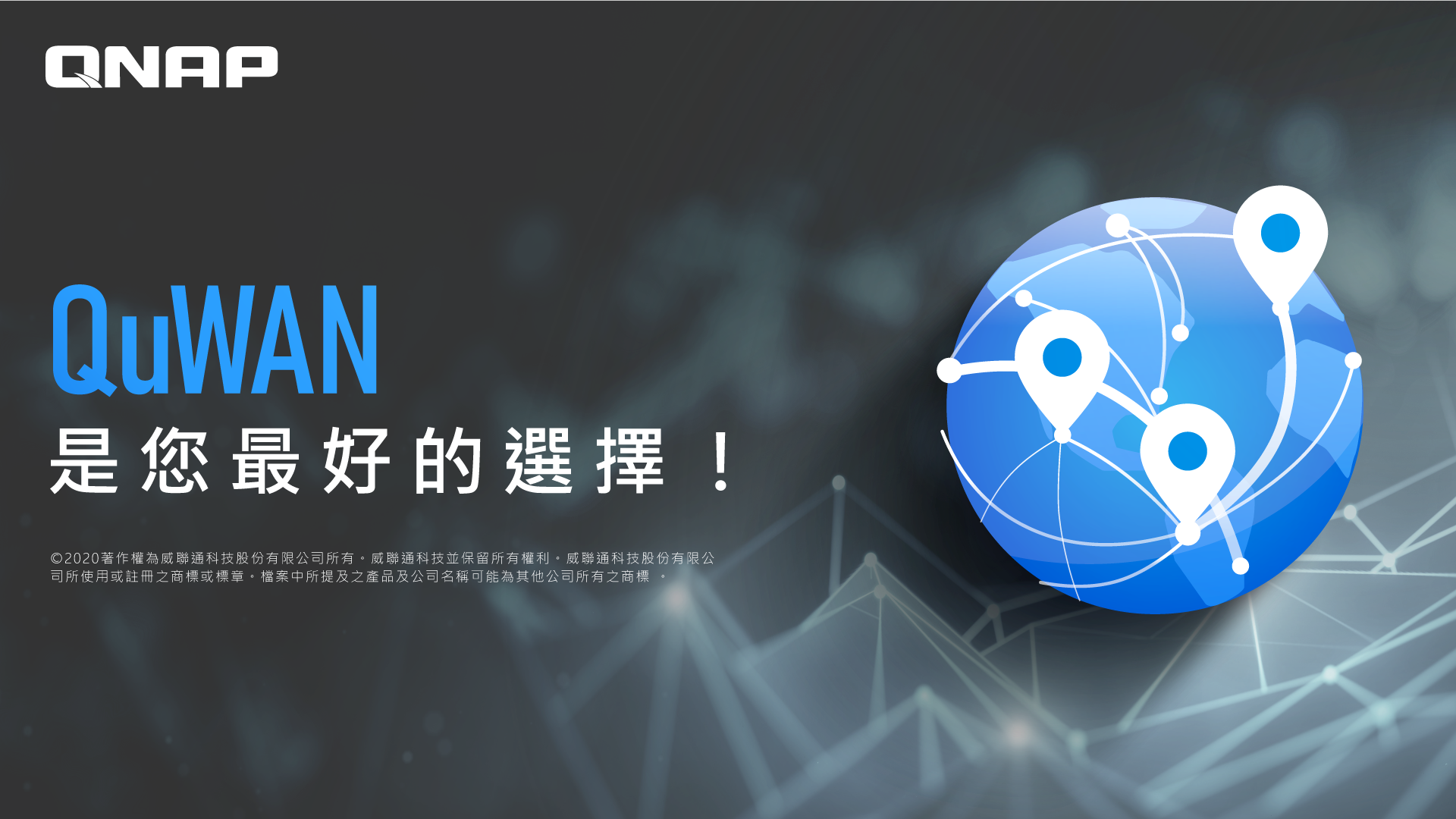 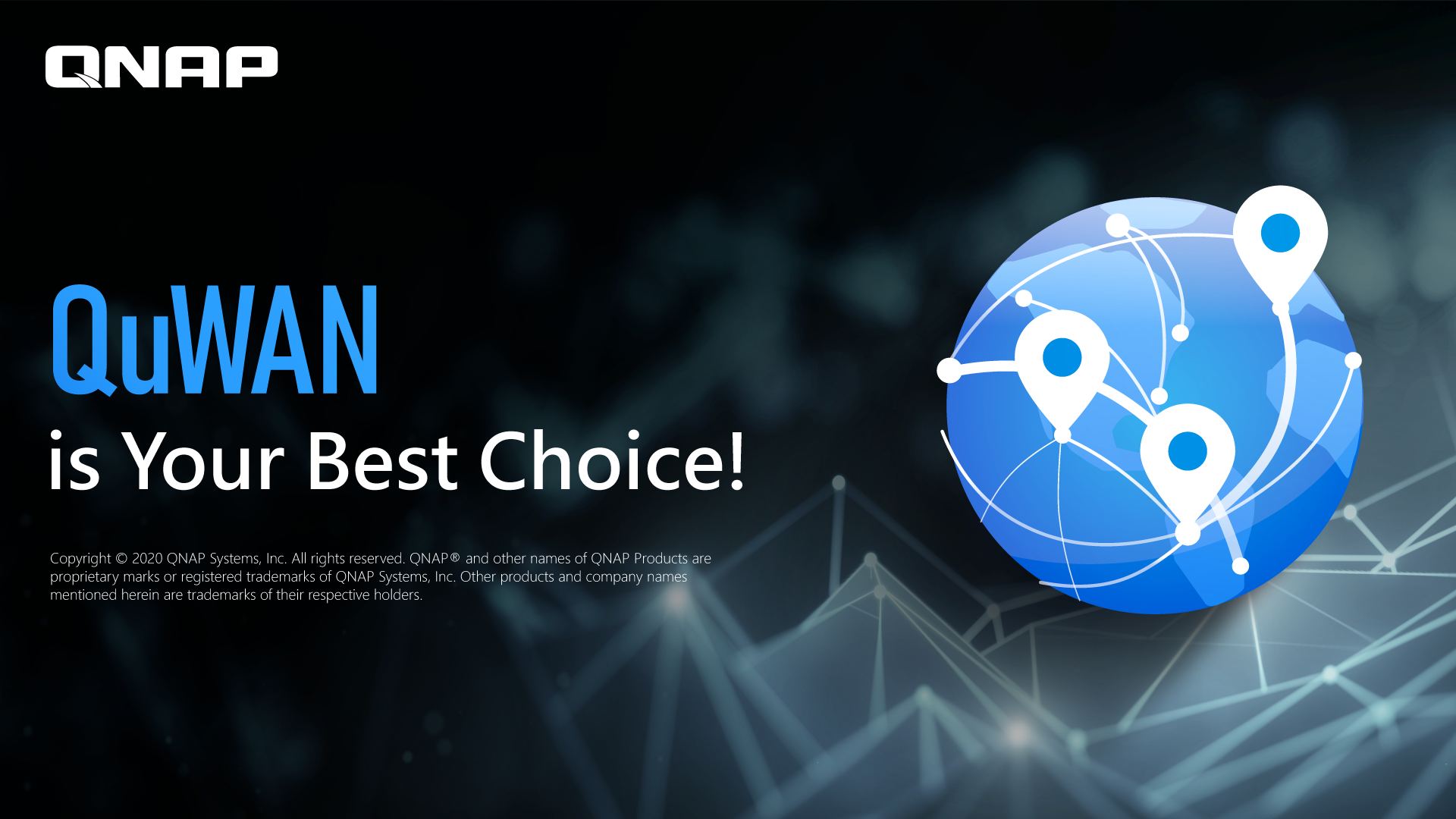 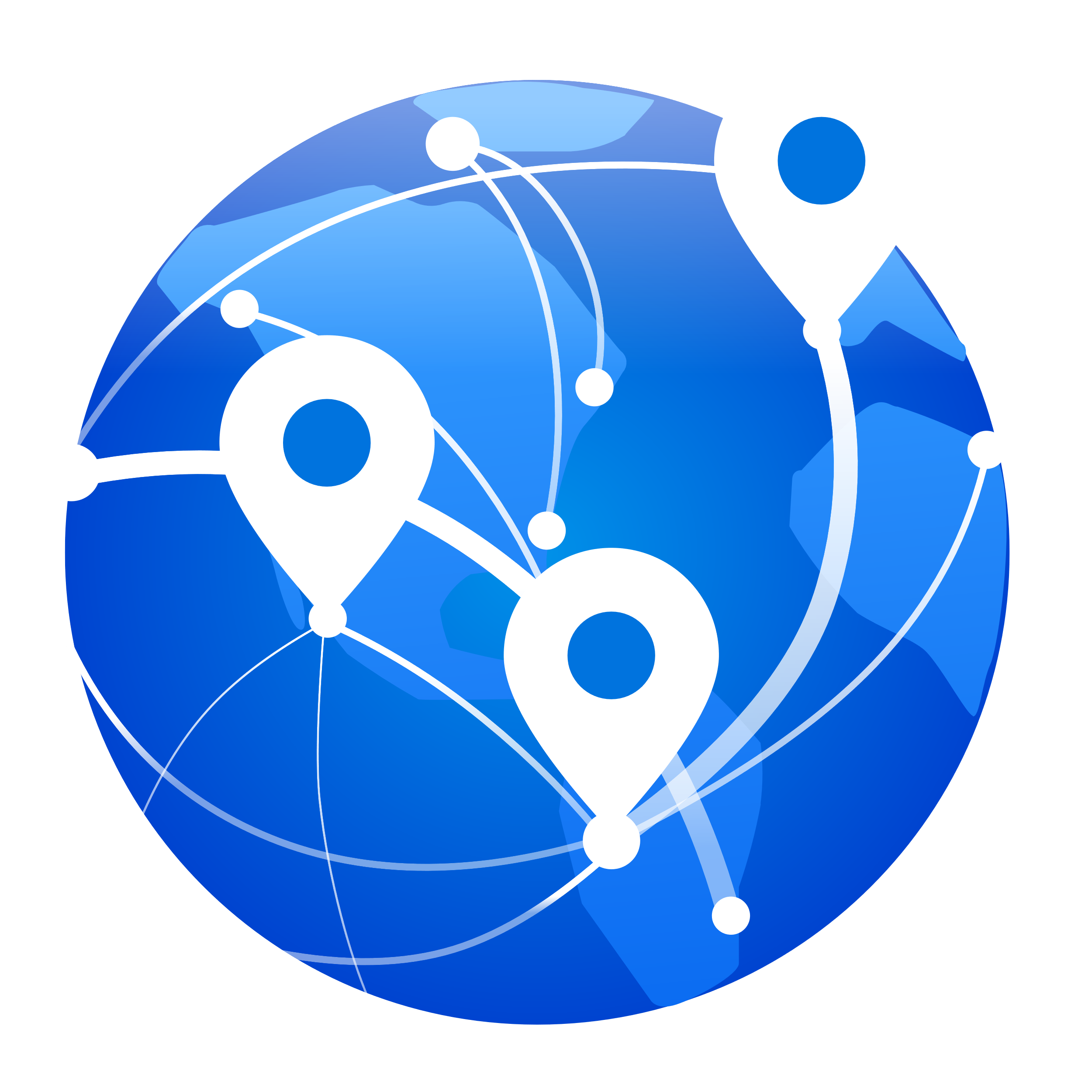